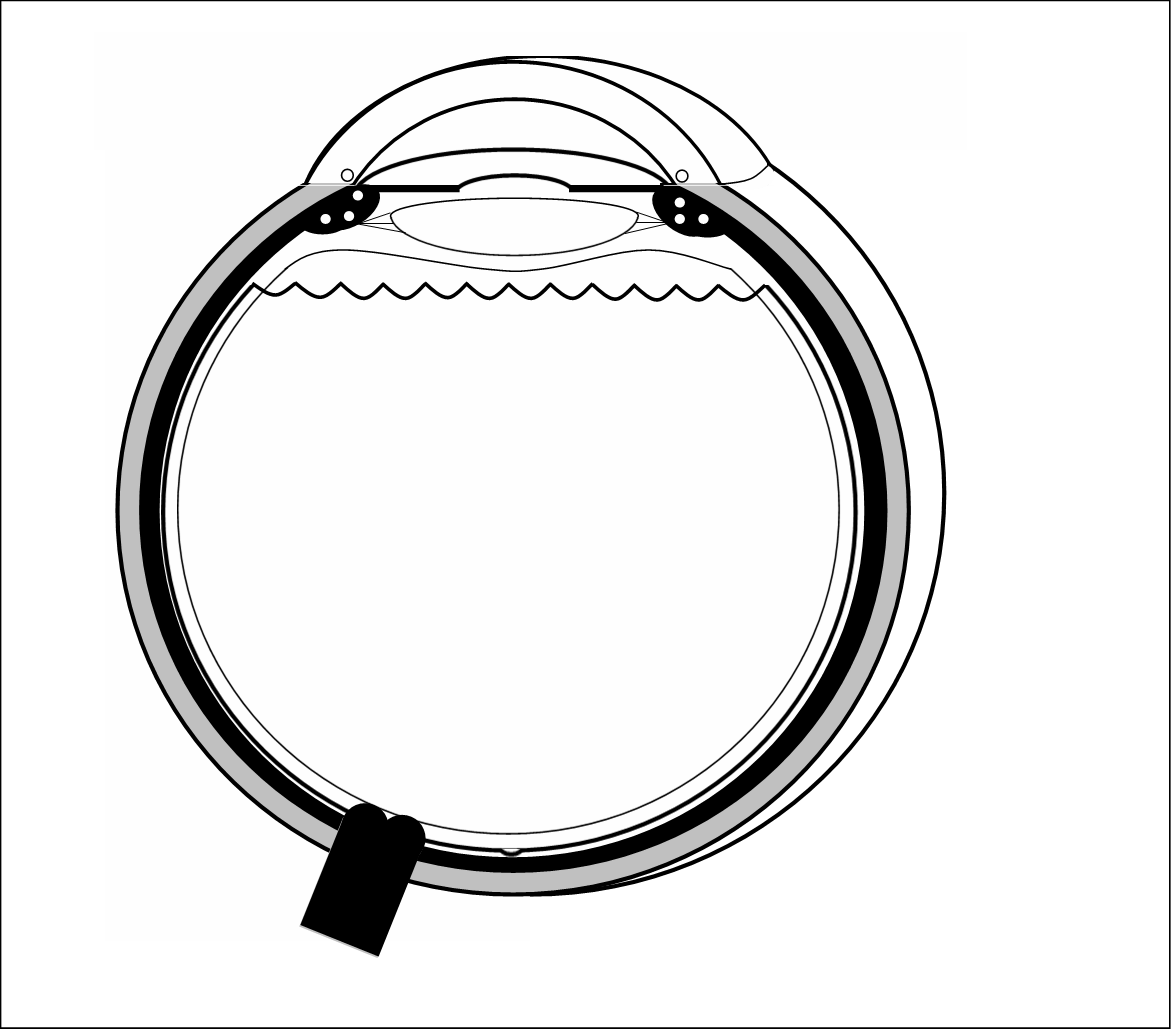 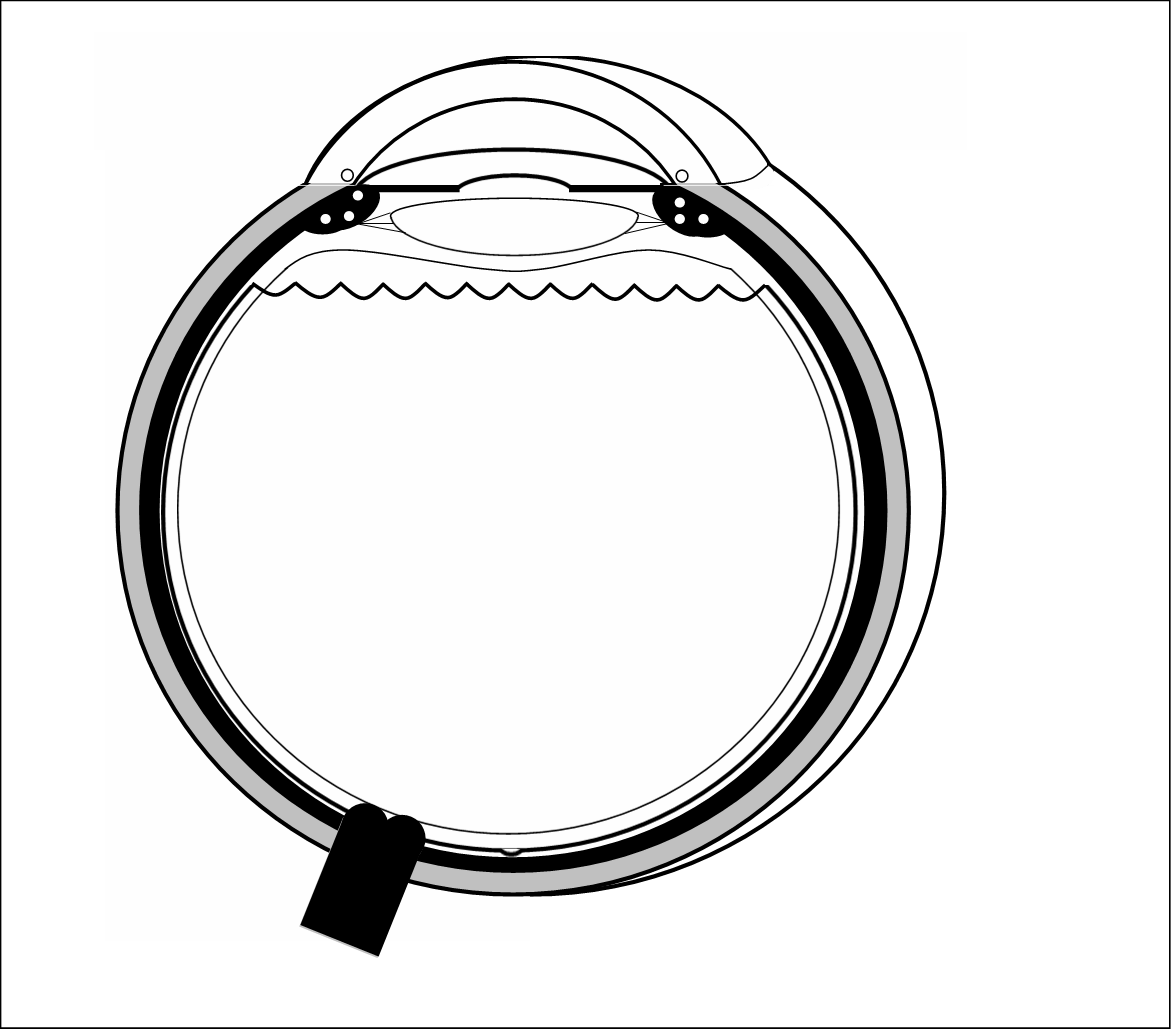 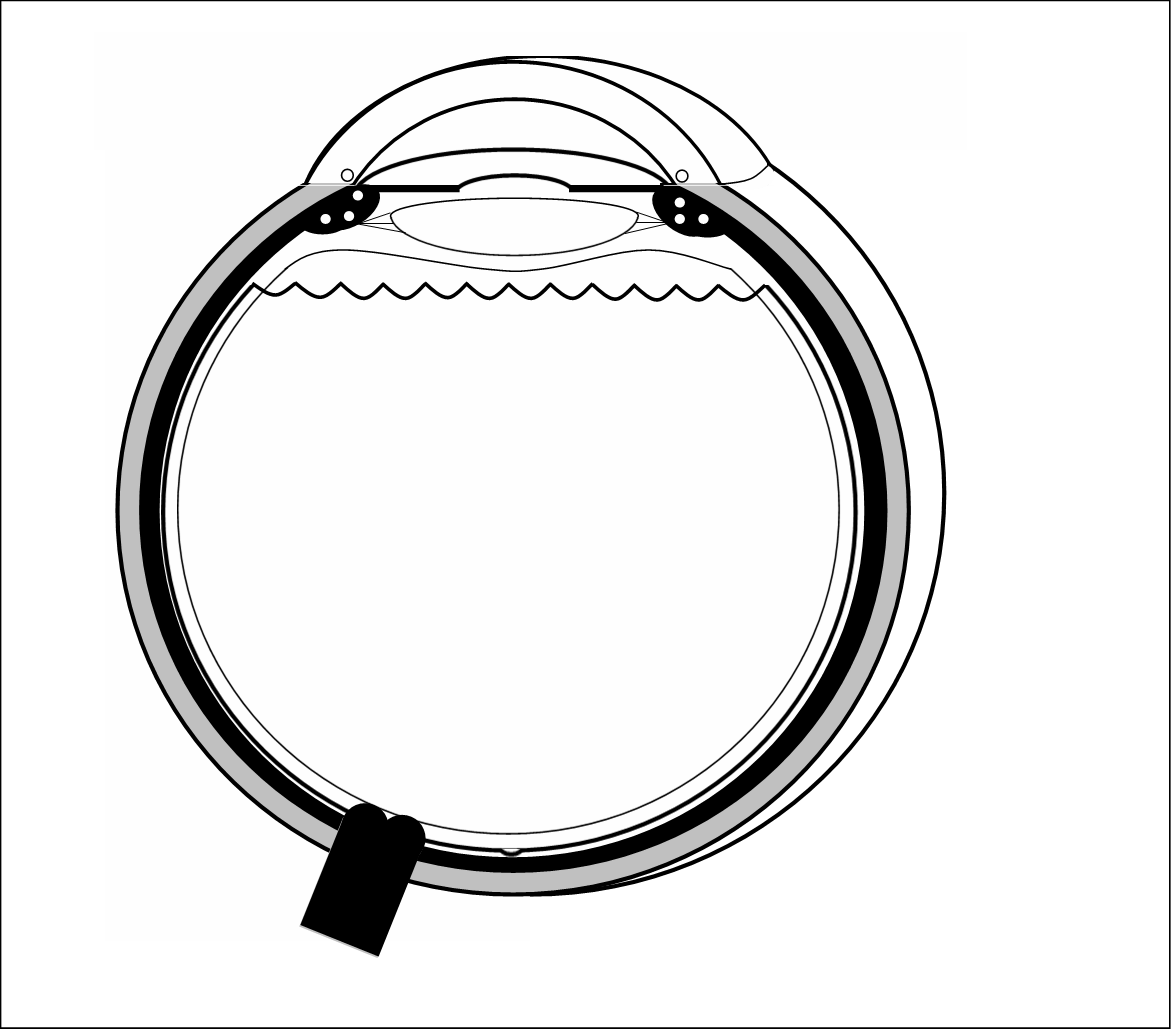 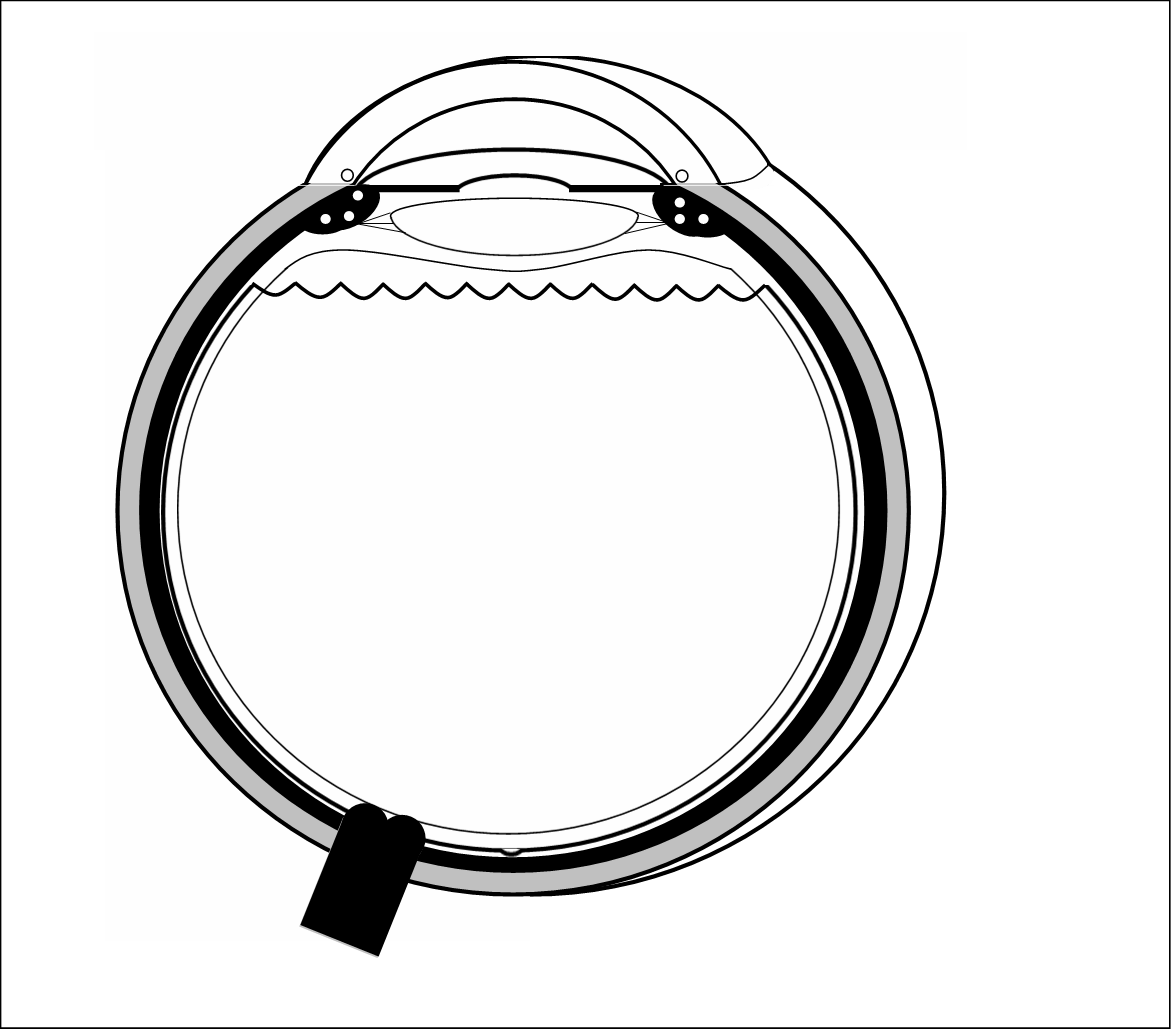 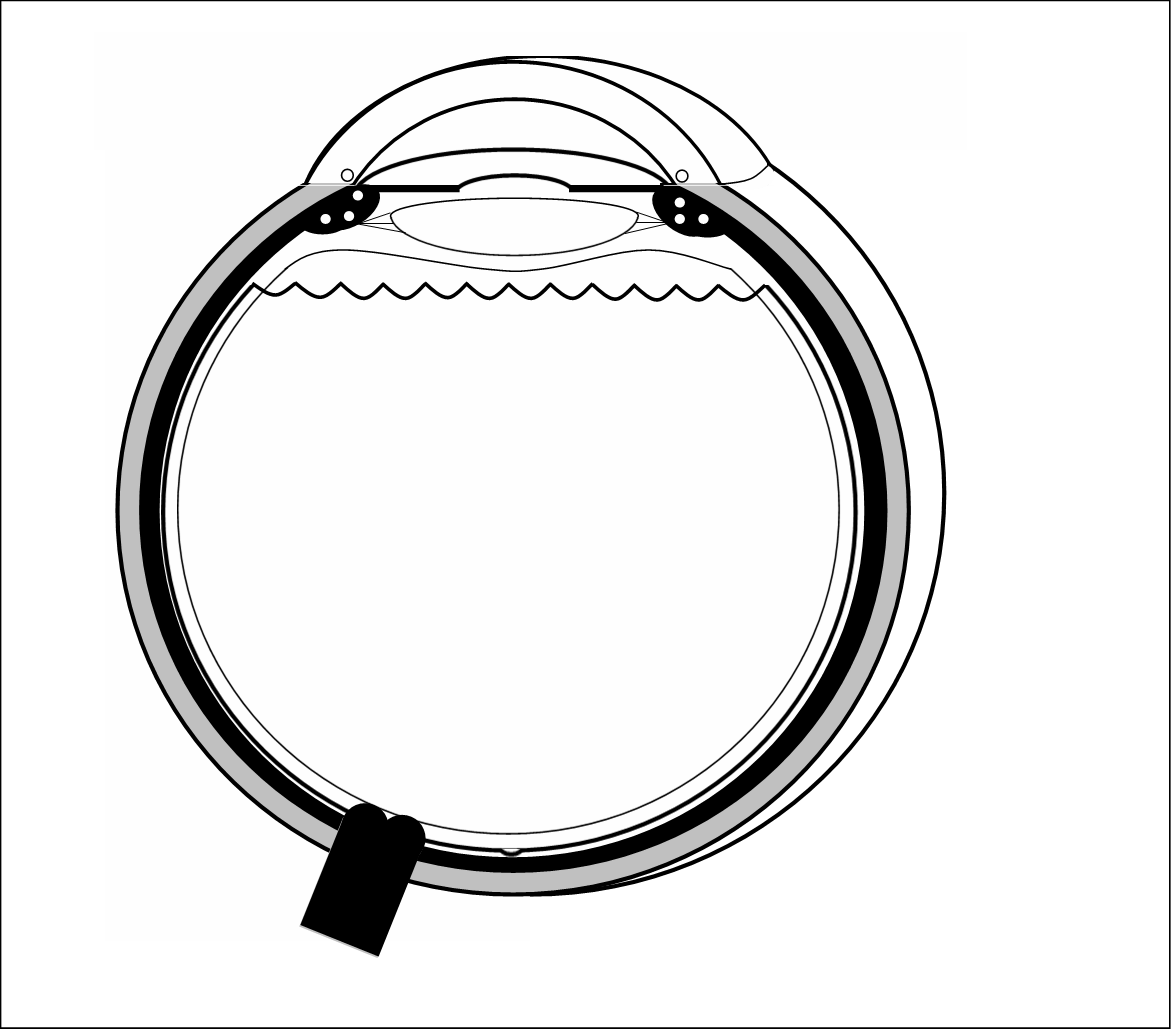 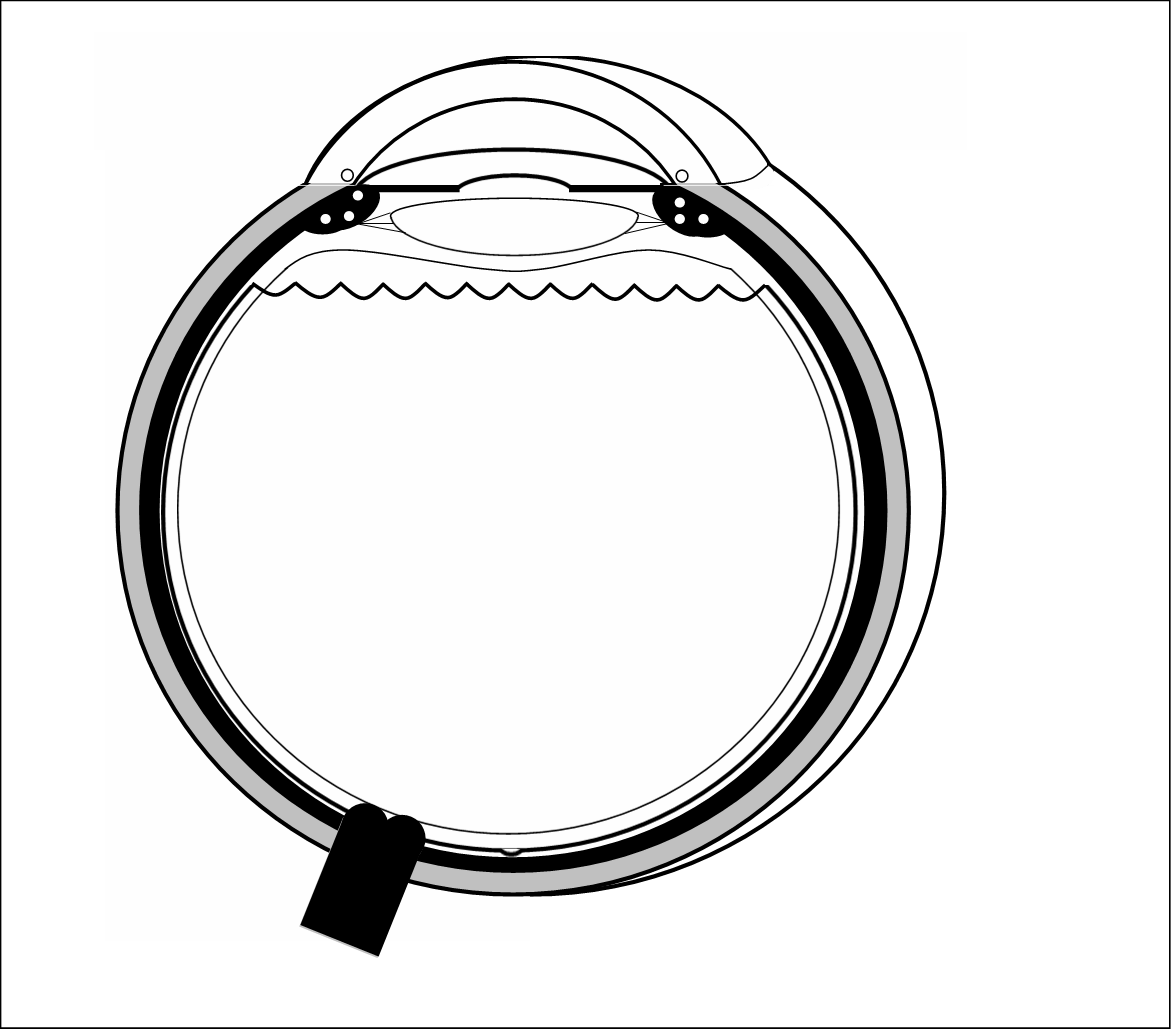 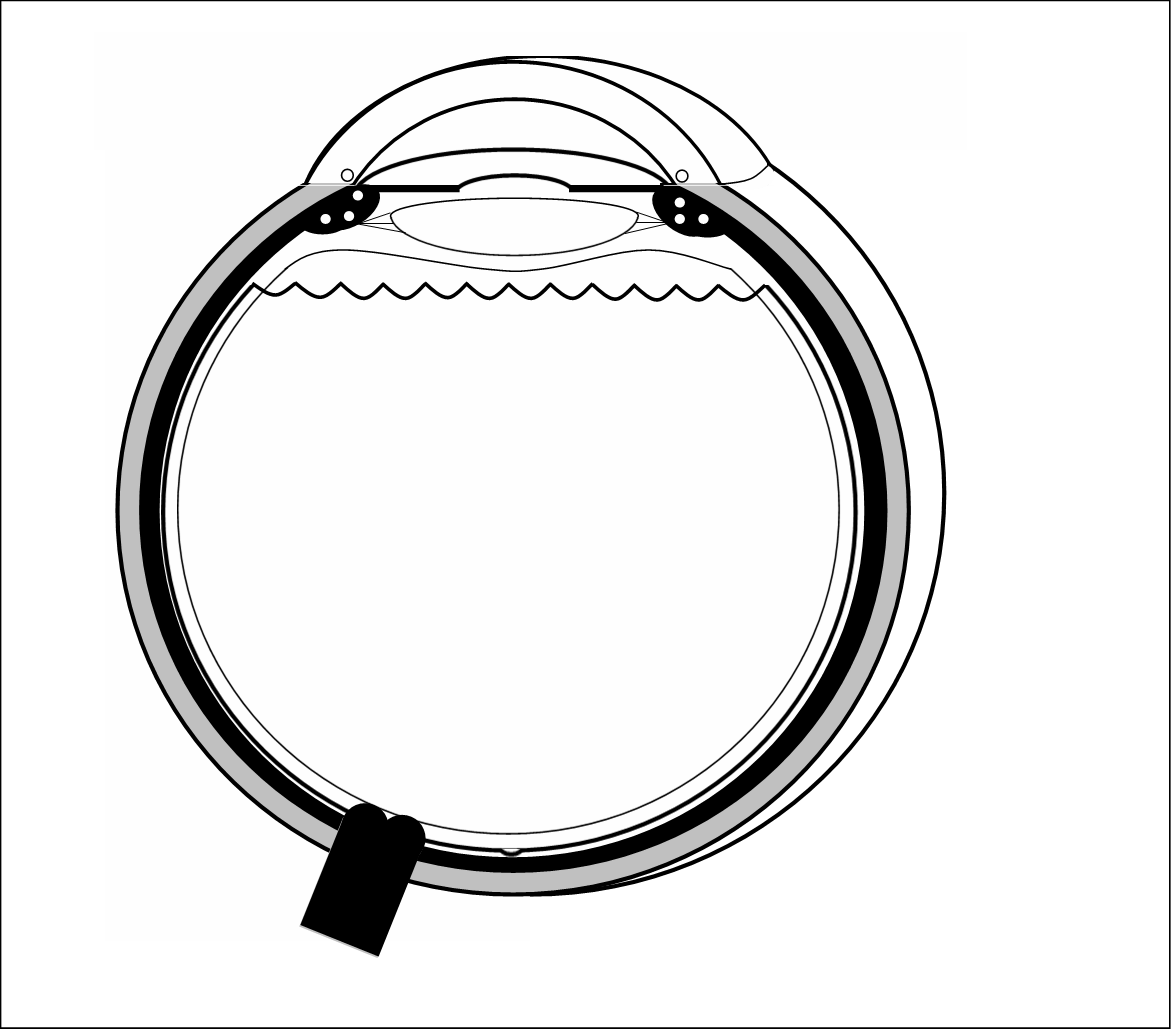 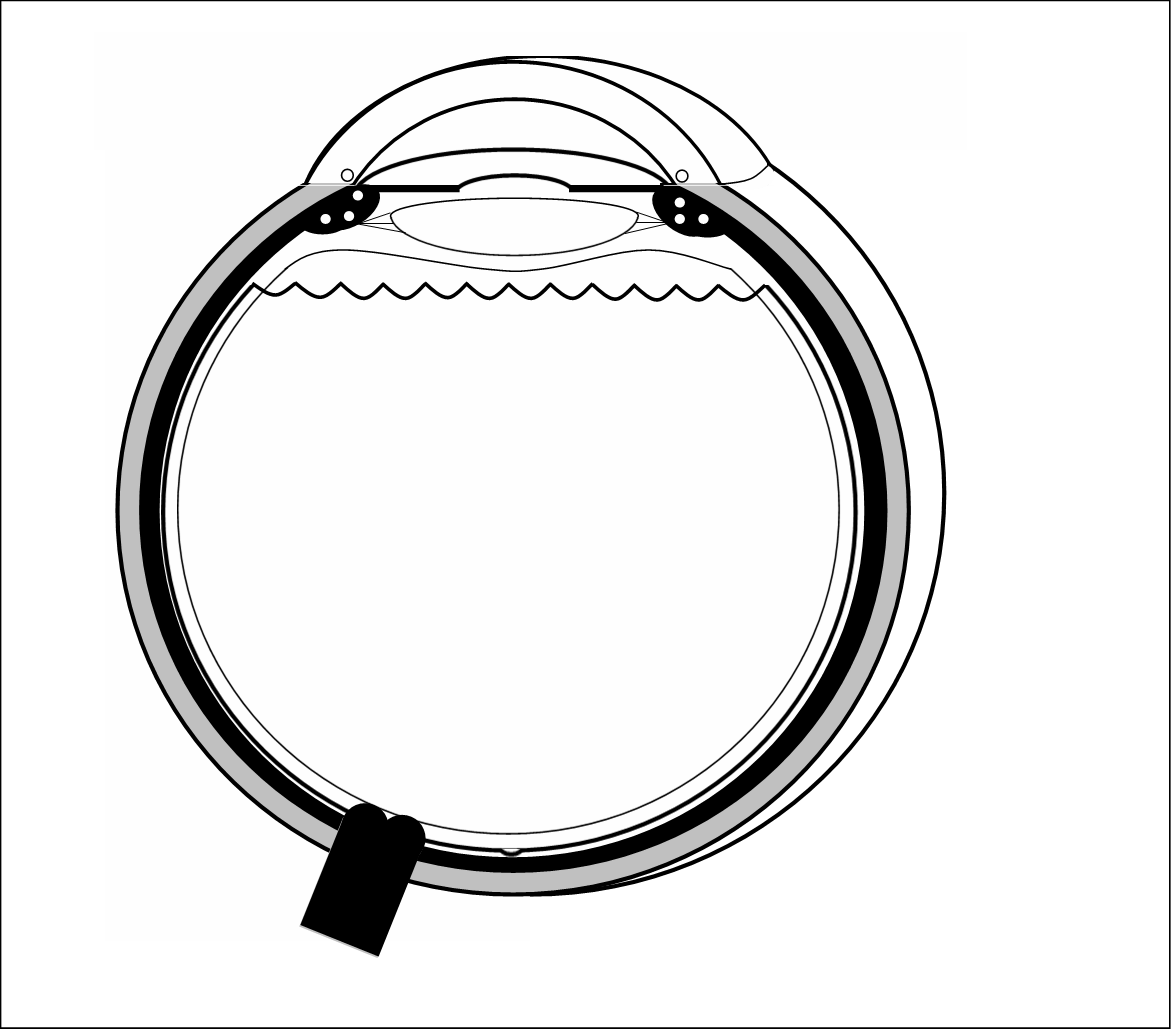 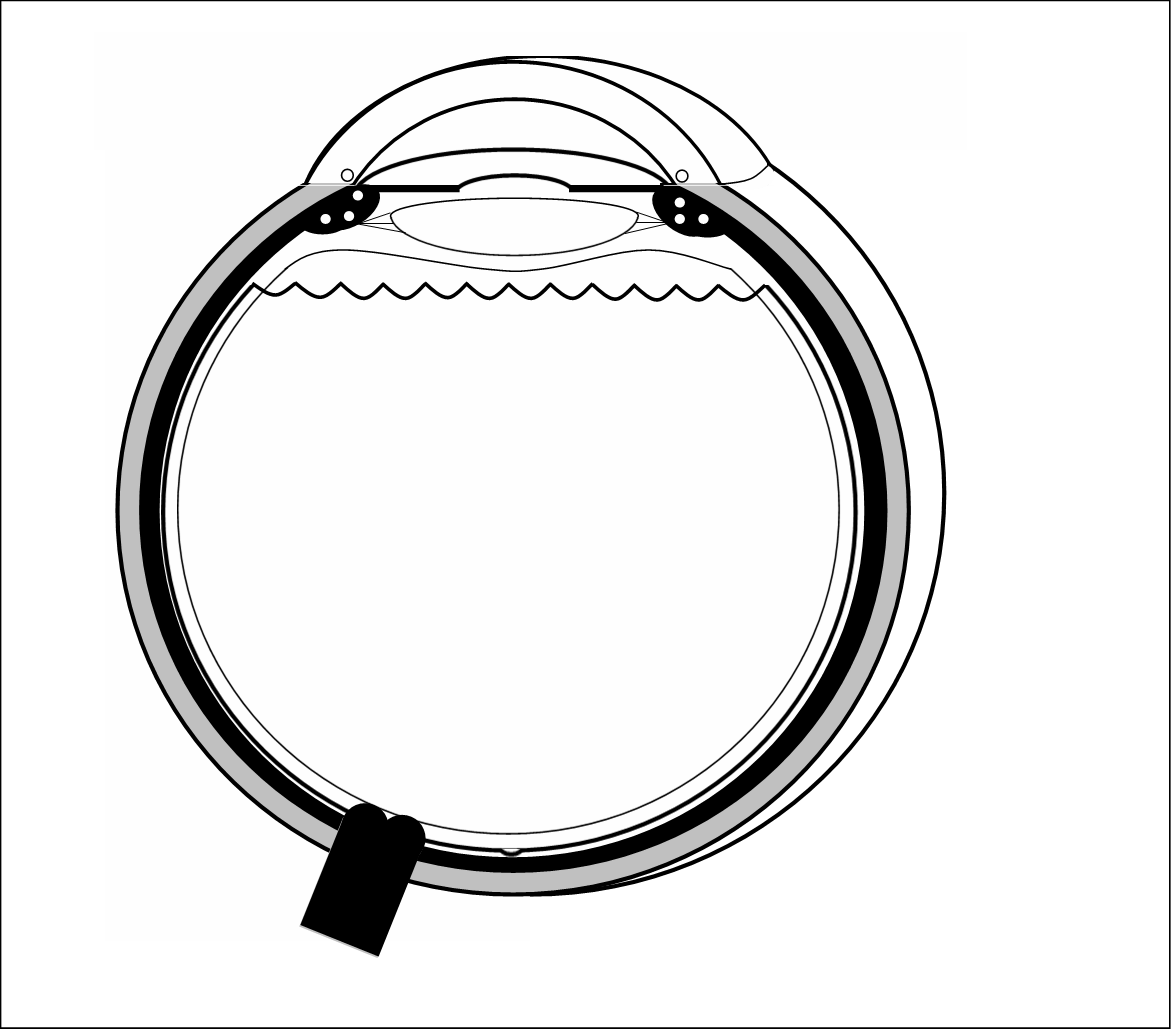 Cornée
Cerveau
Cristallin
Rétine
Diaphragme
irien
Nerf optique
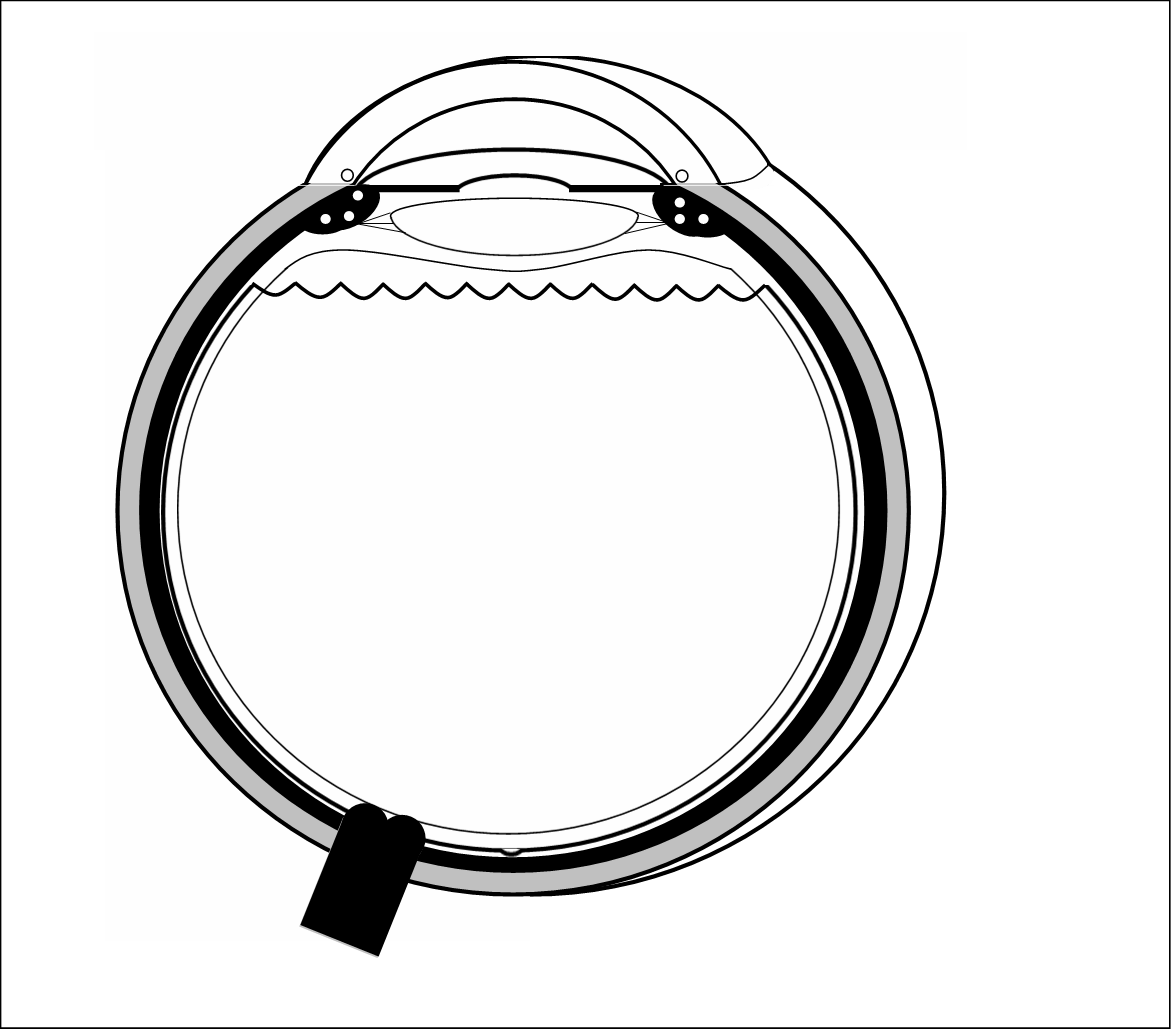 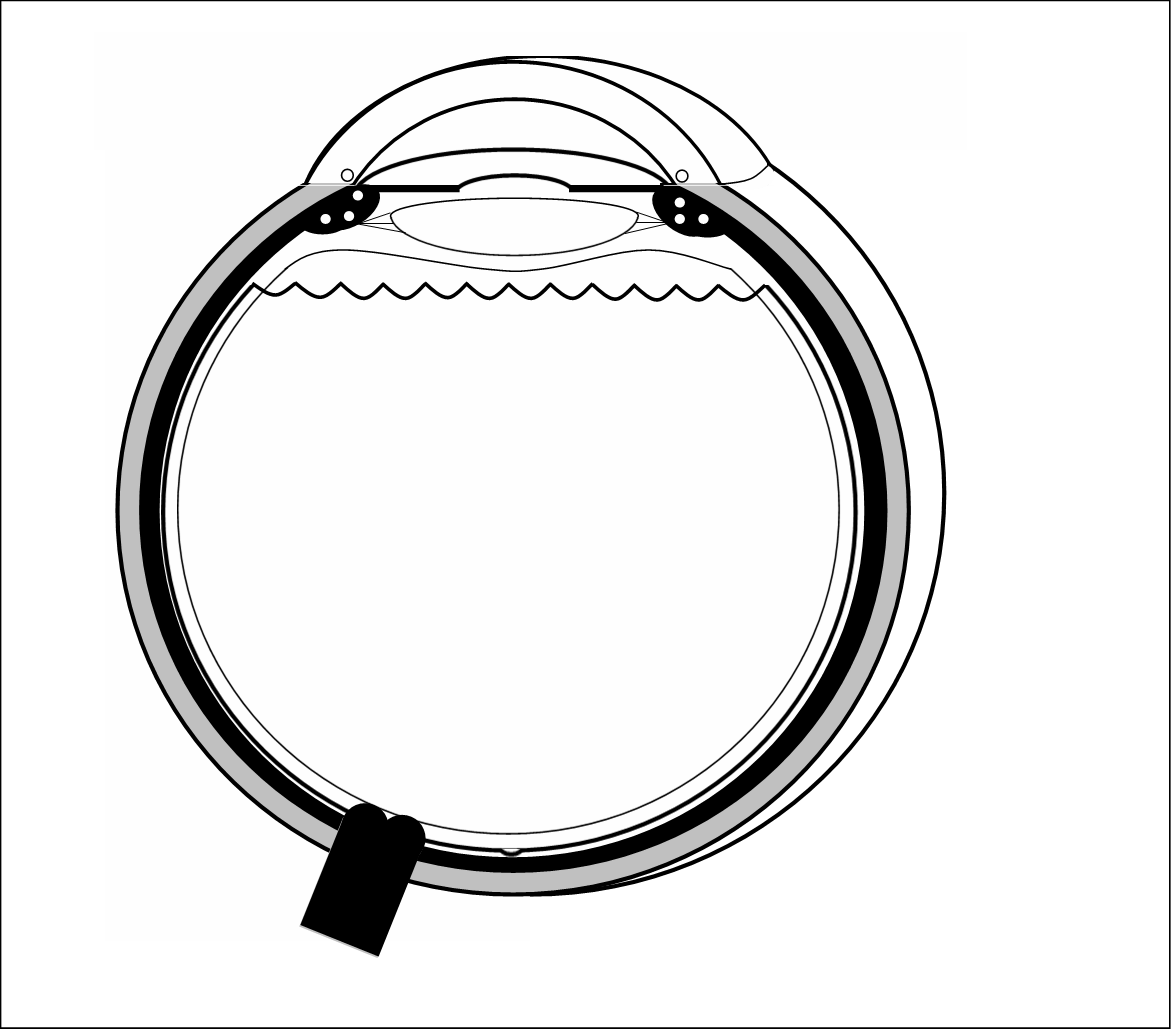 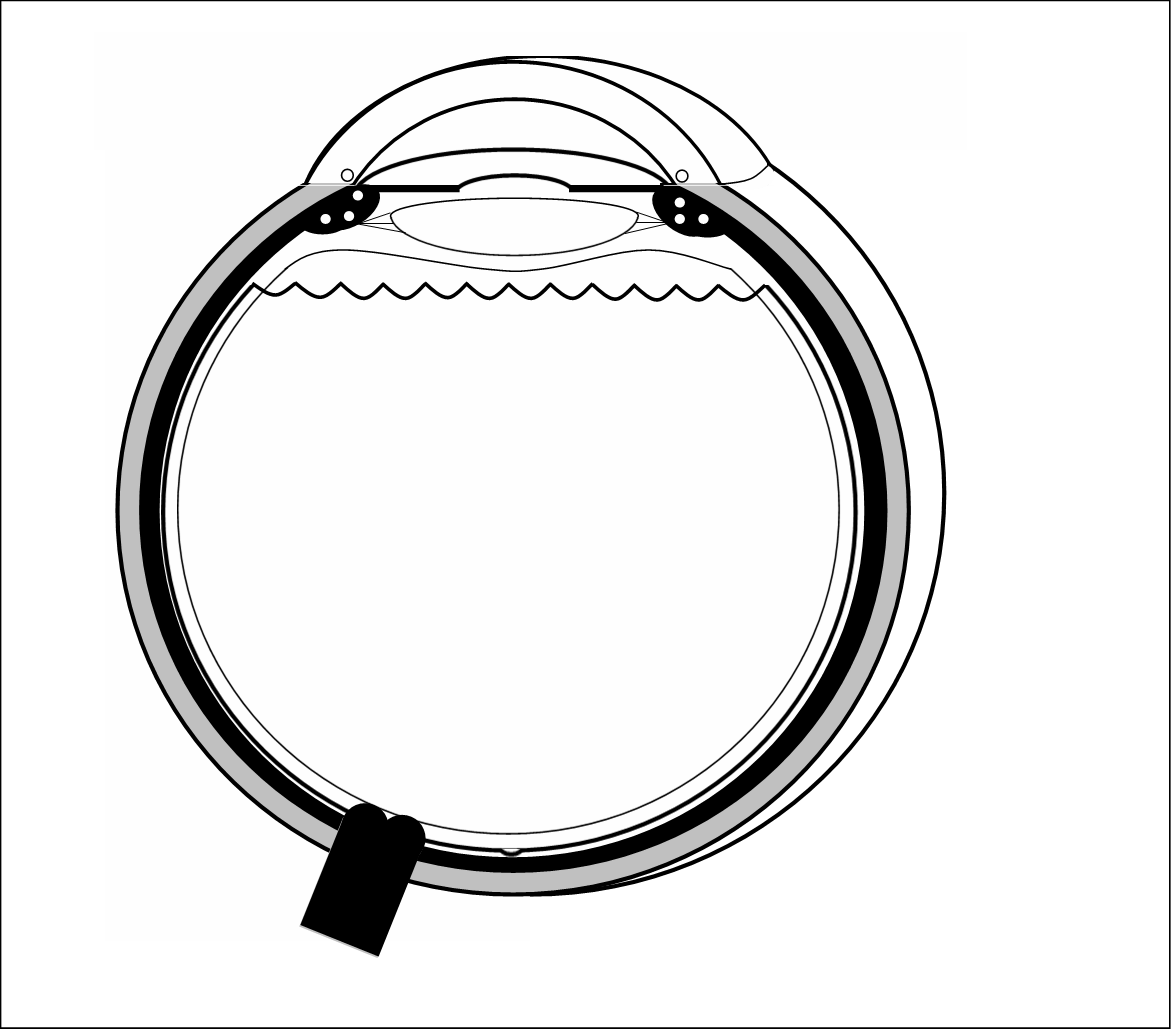 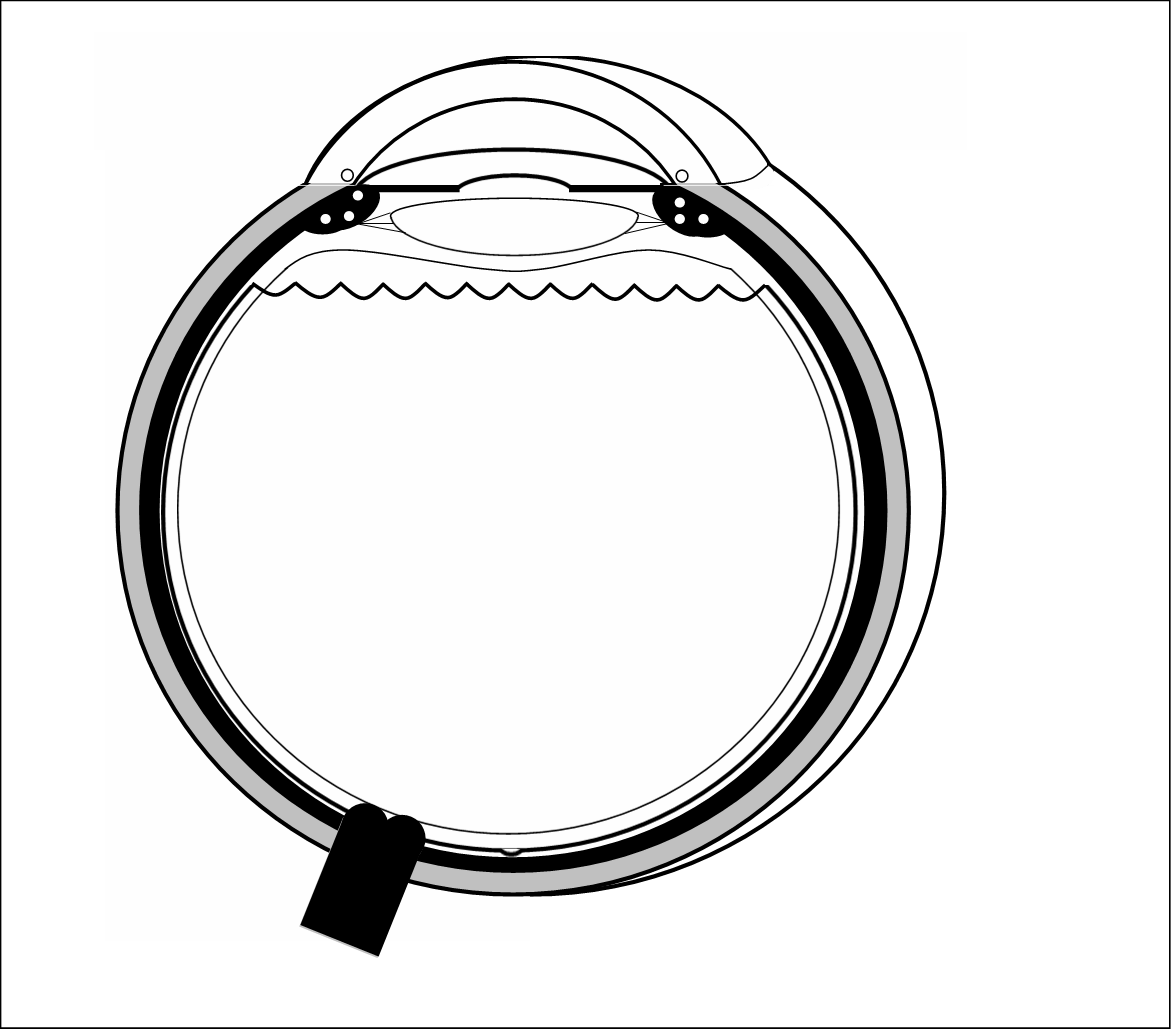 O2
O2
O2
O2
O2
O2
O2
O2
O2
O2
O2
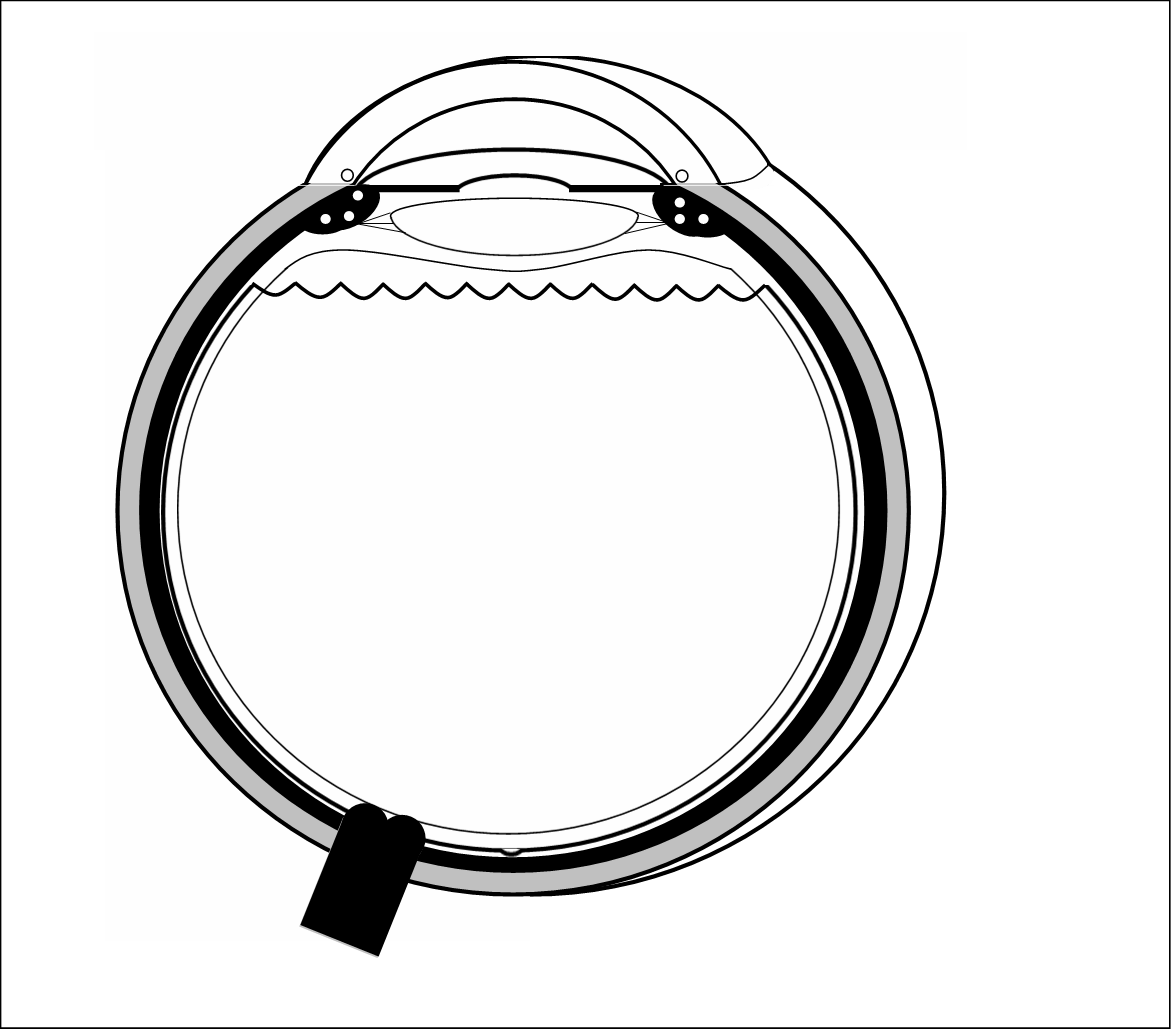 Trabeculum
Corps
ciliaire
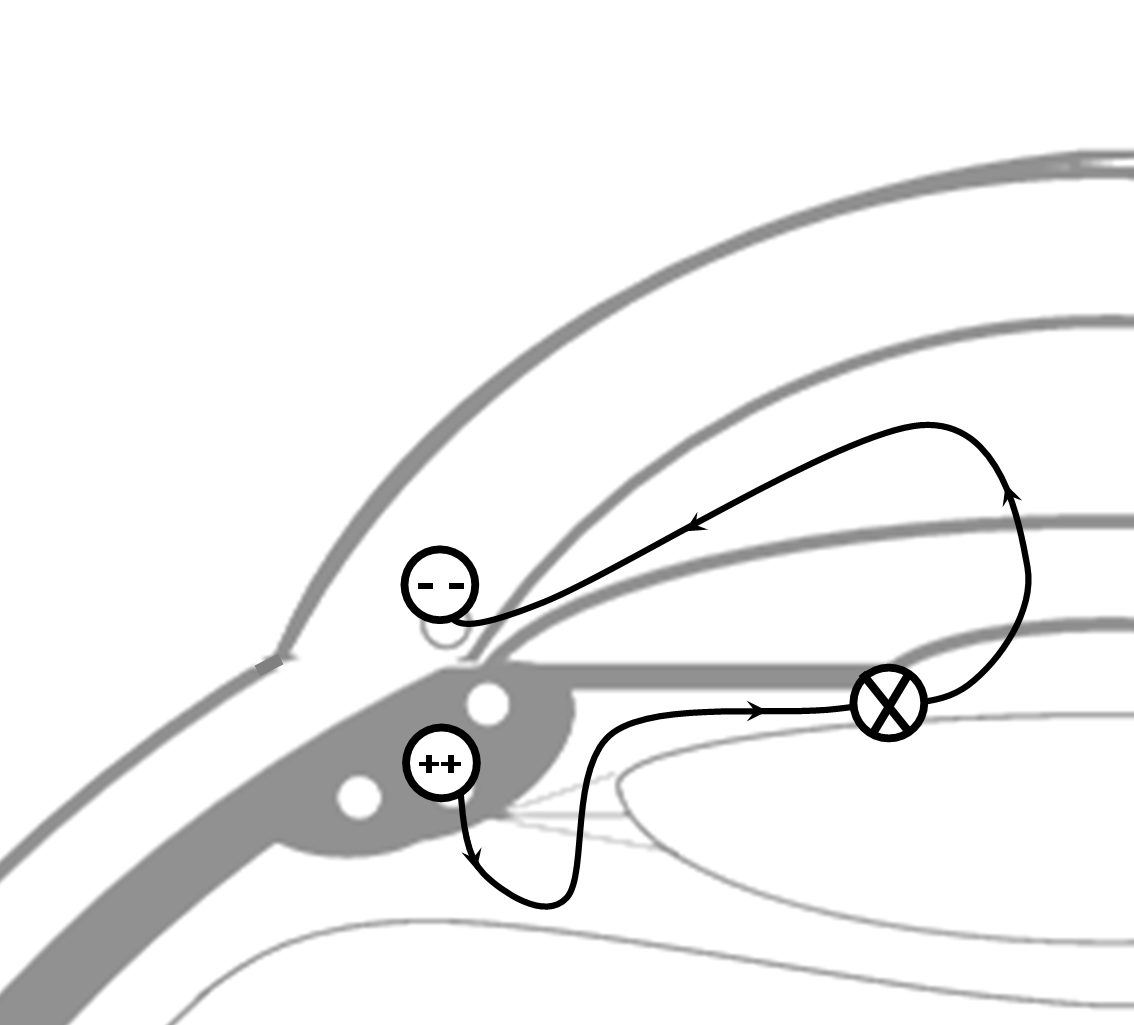 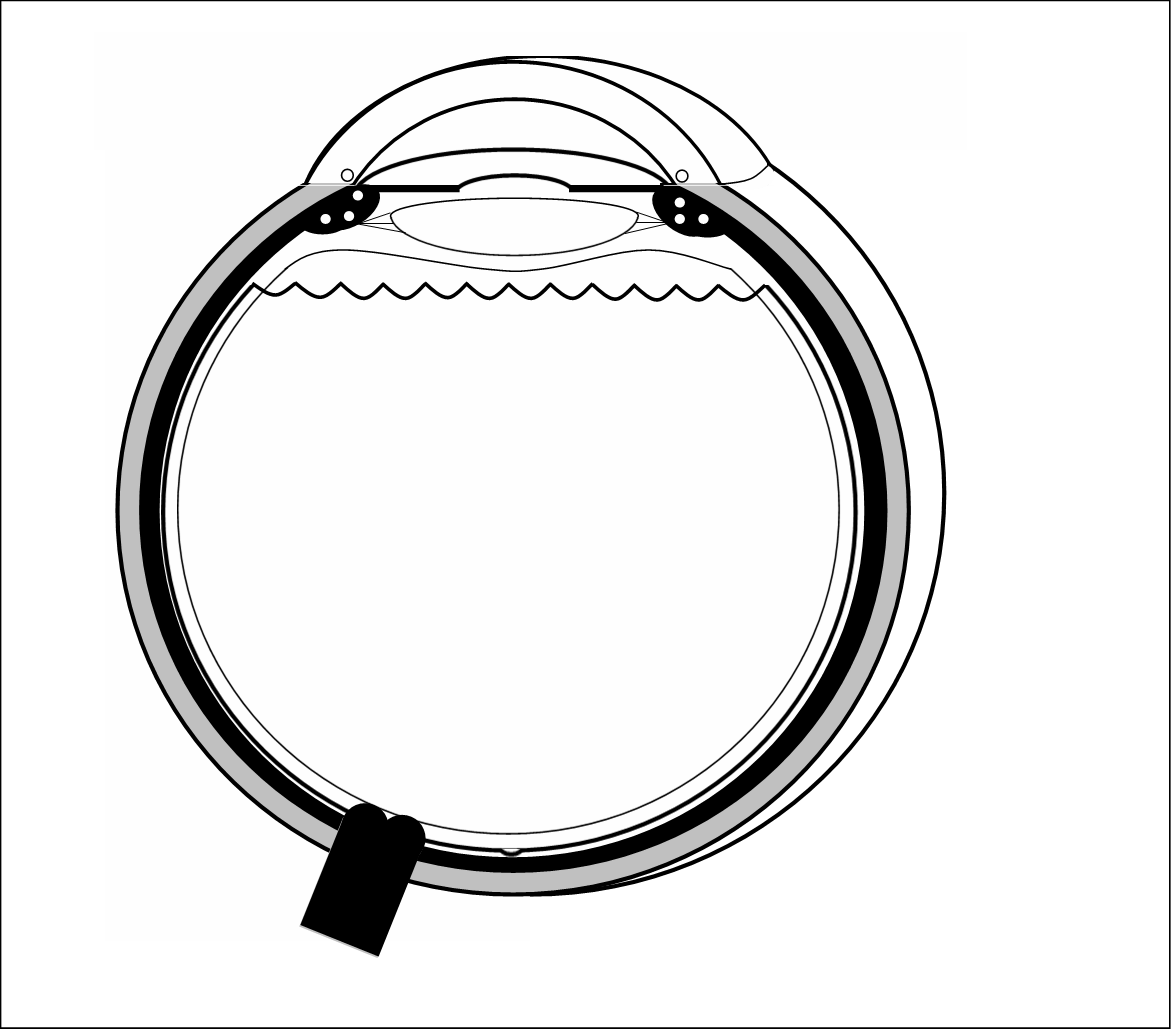 Trabeculum
Corps ciliaire
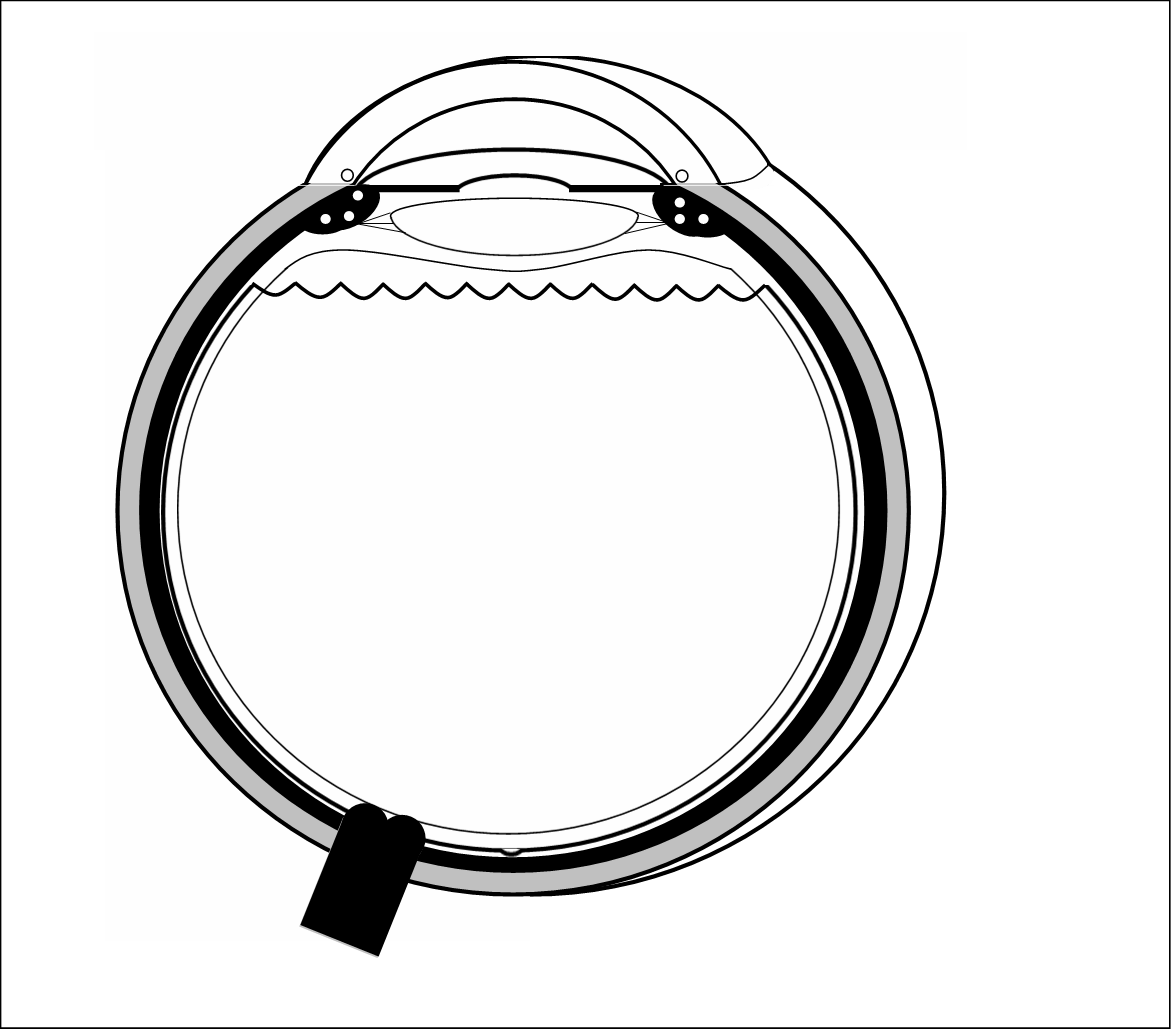 Paroi inextensible
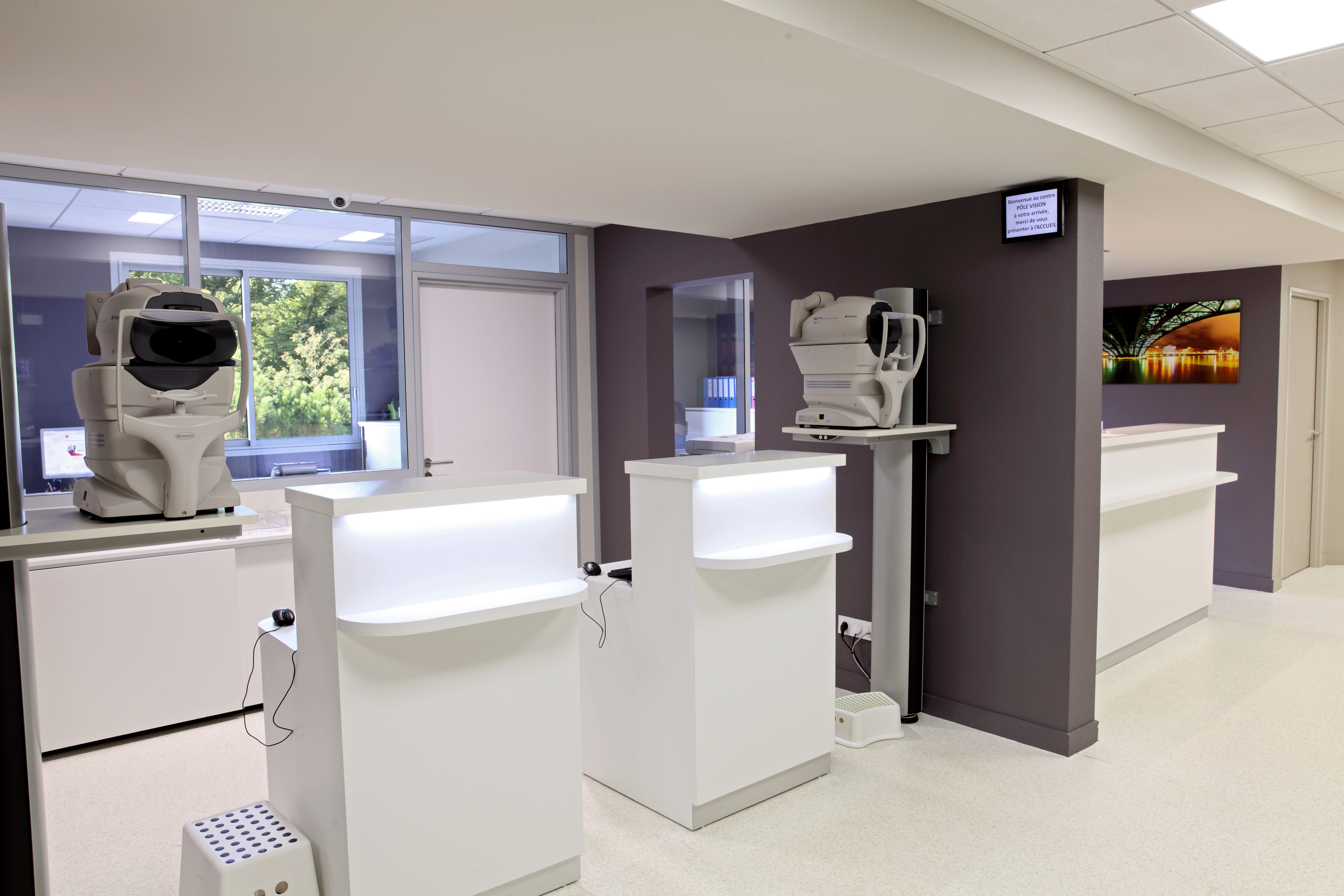 autoréfractomètre
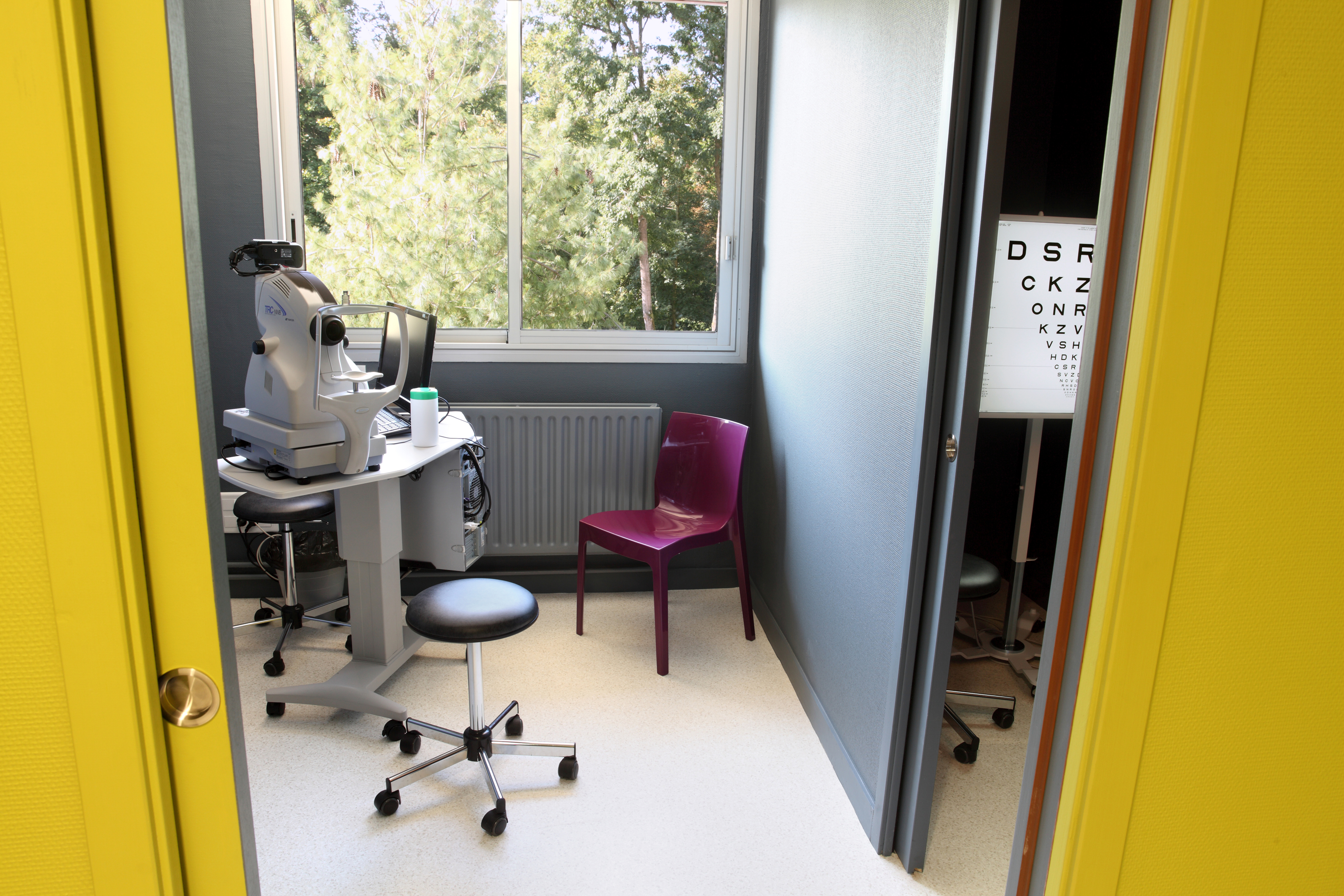 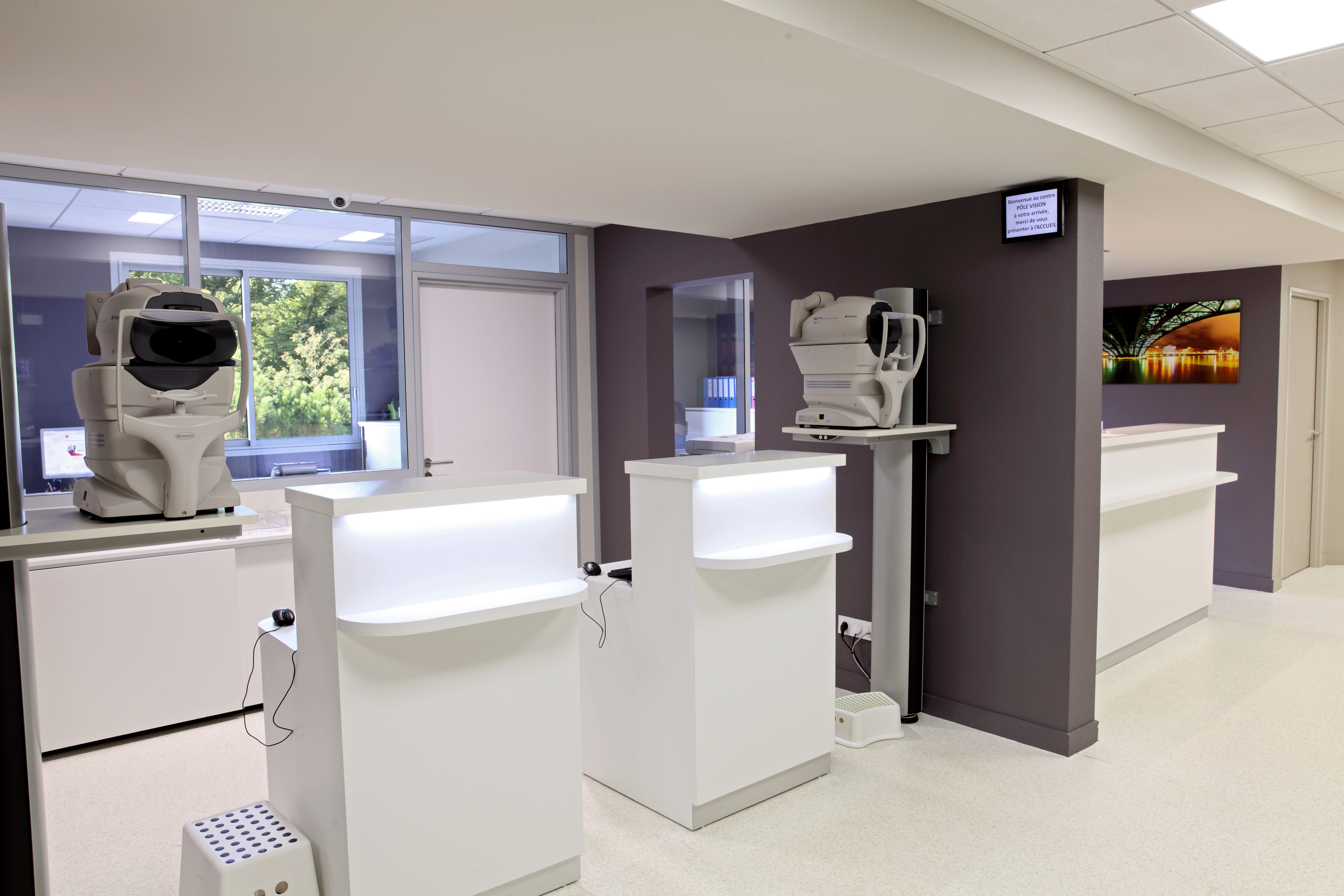 tonomètre automatique
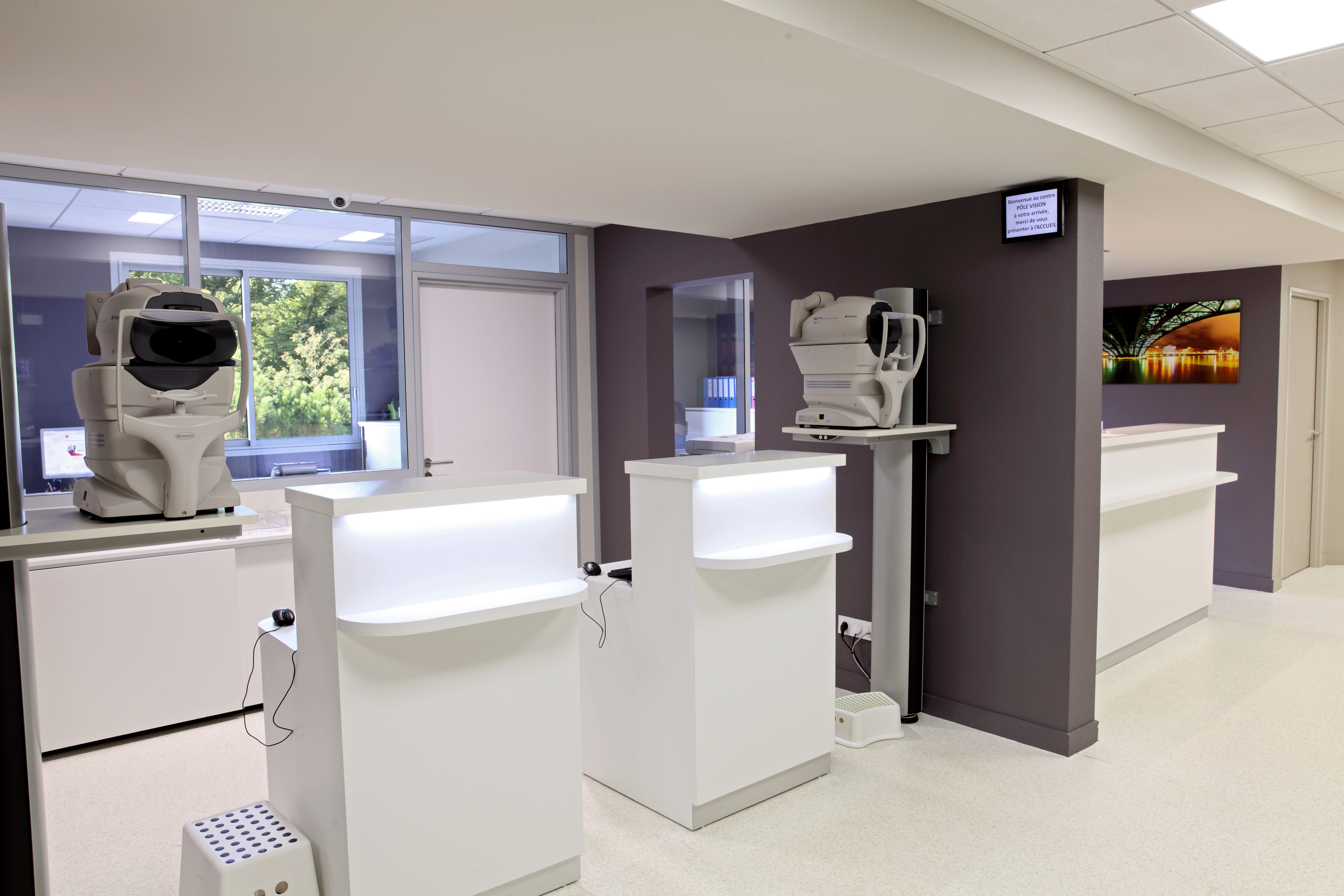 kératomètre automatique
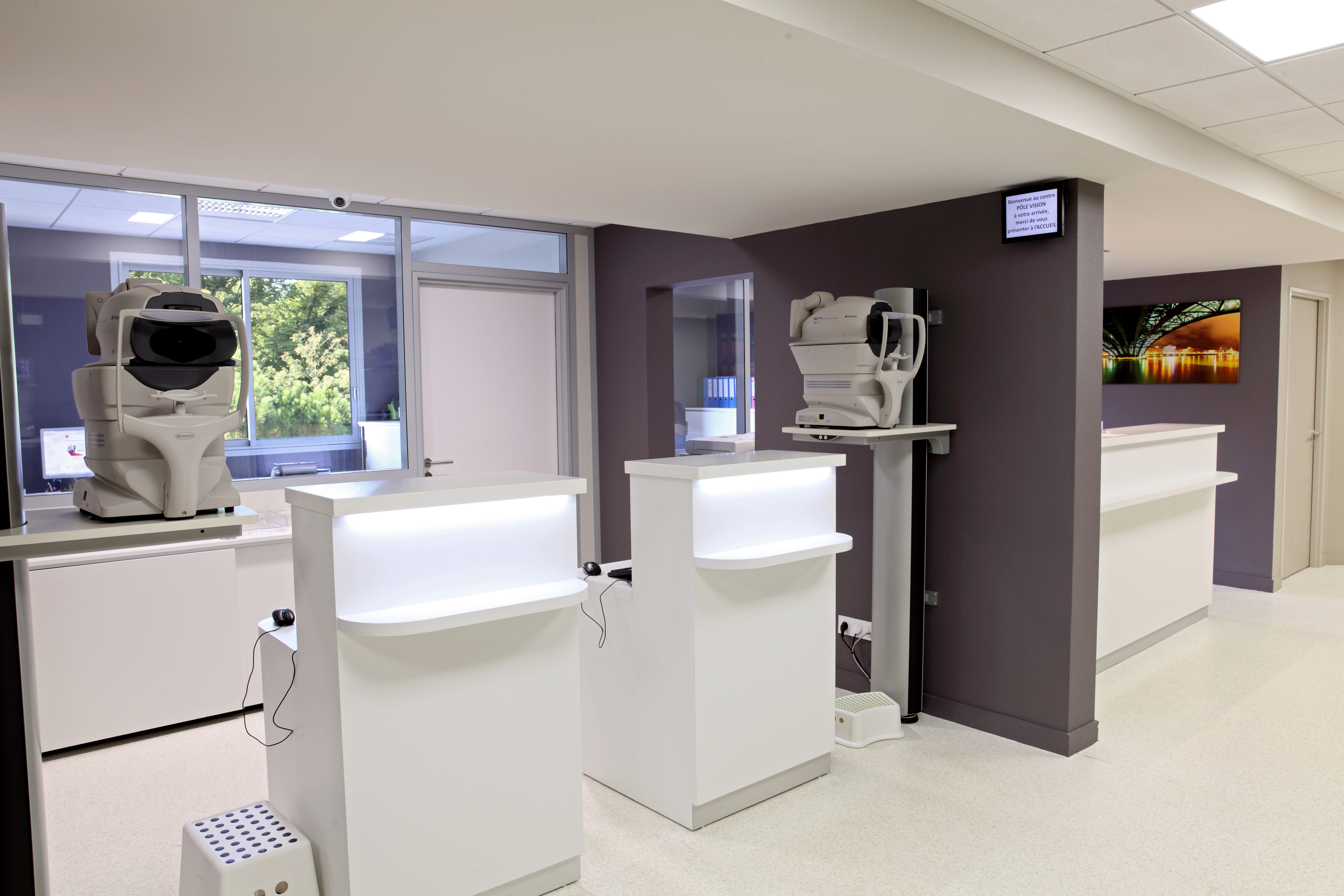 pachymètre automatique
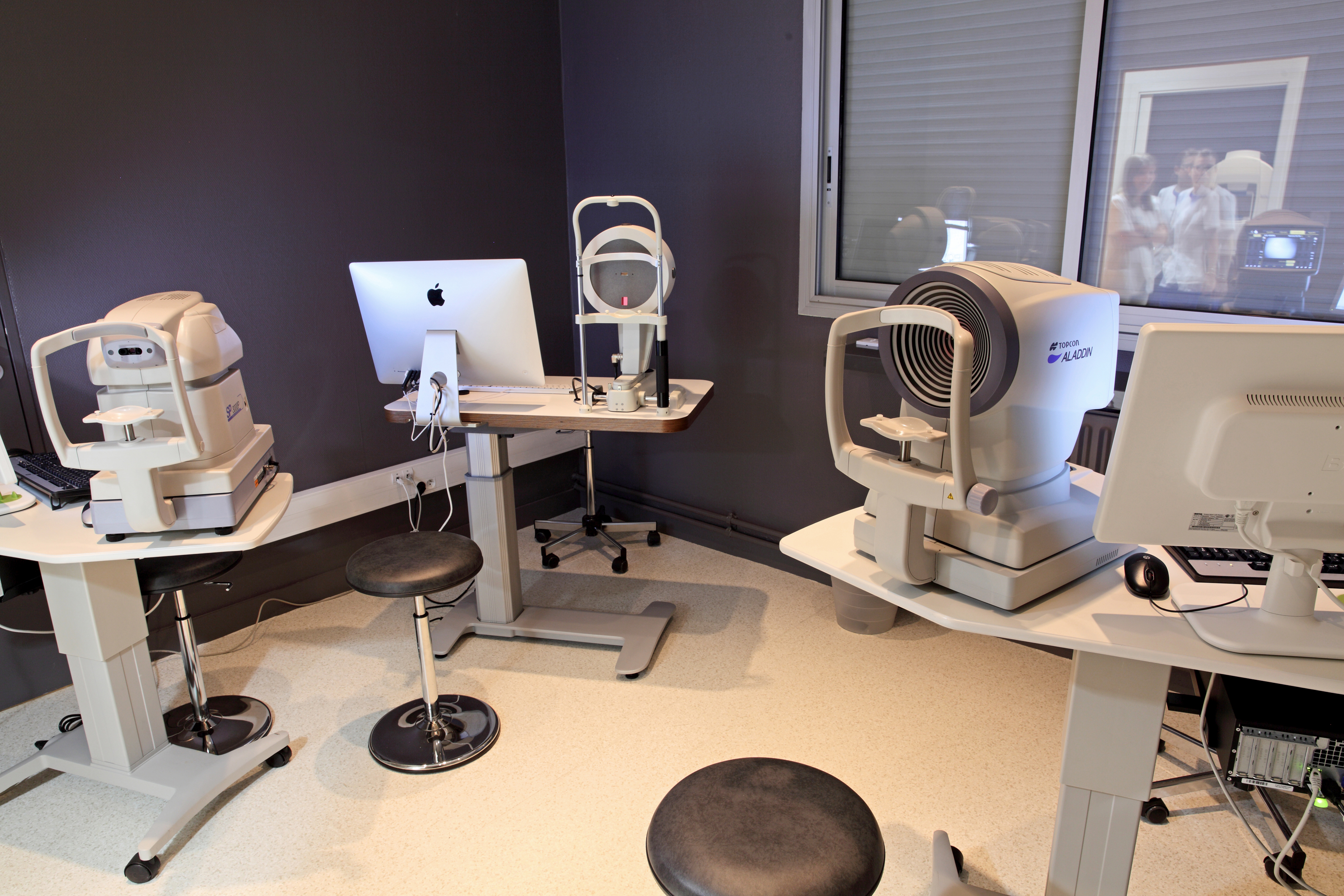 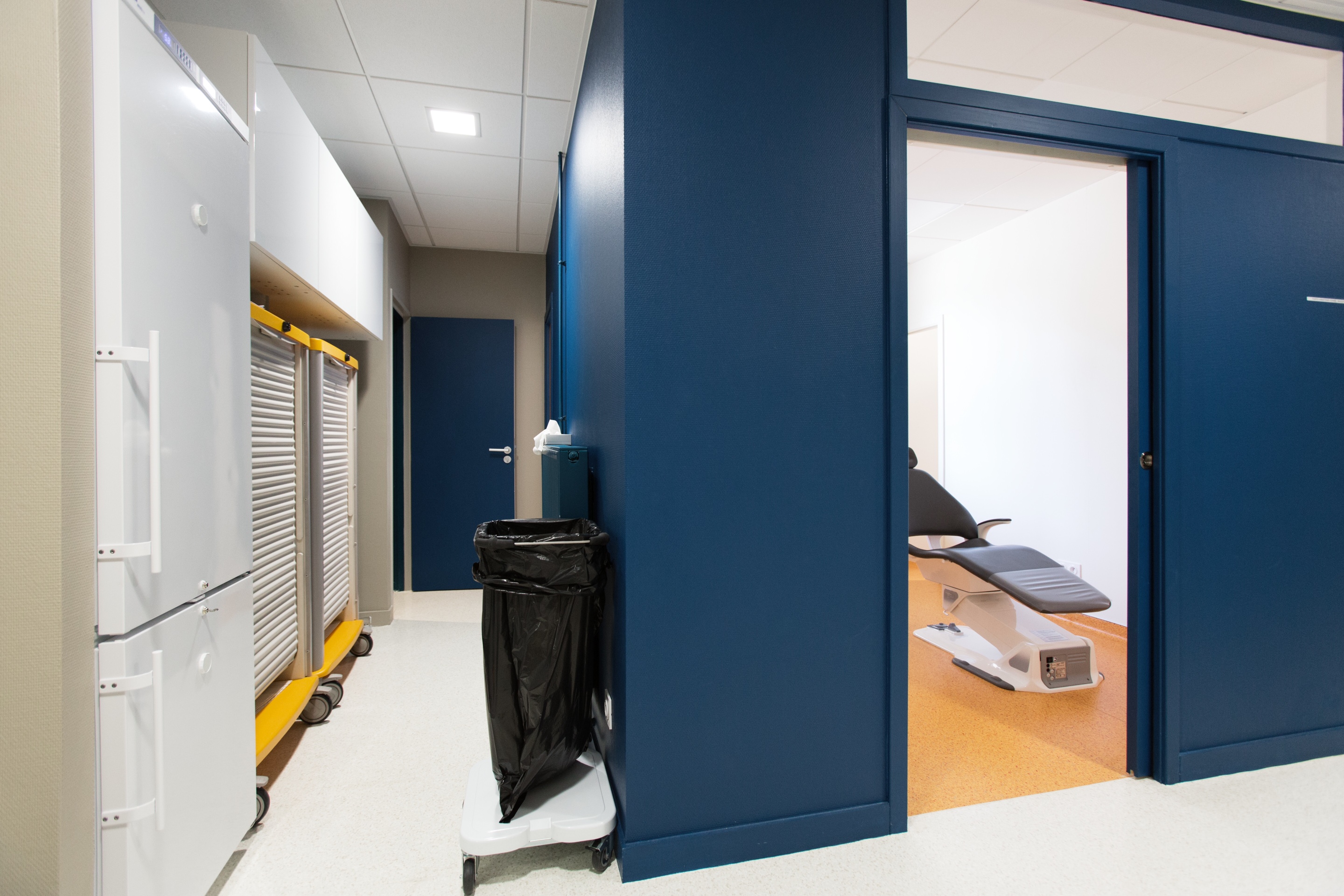 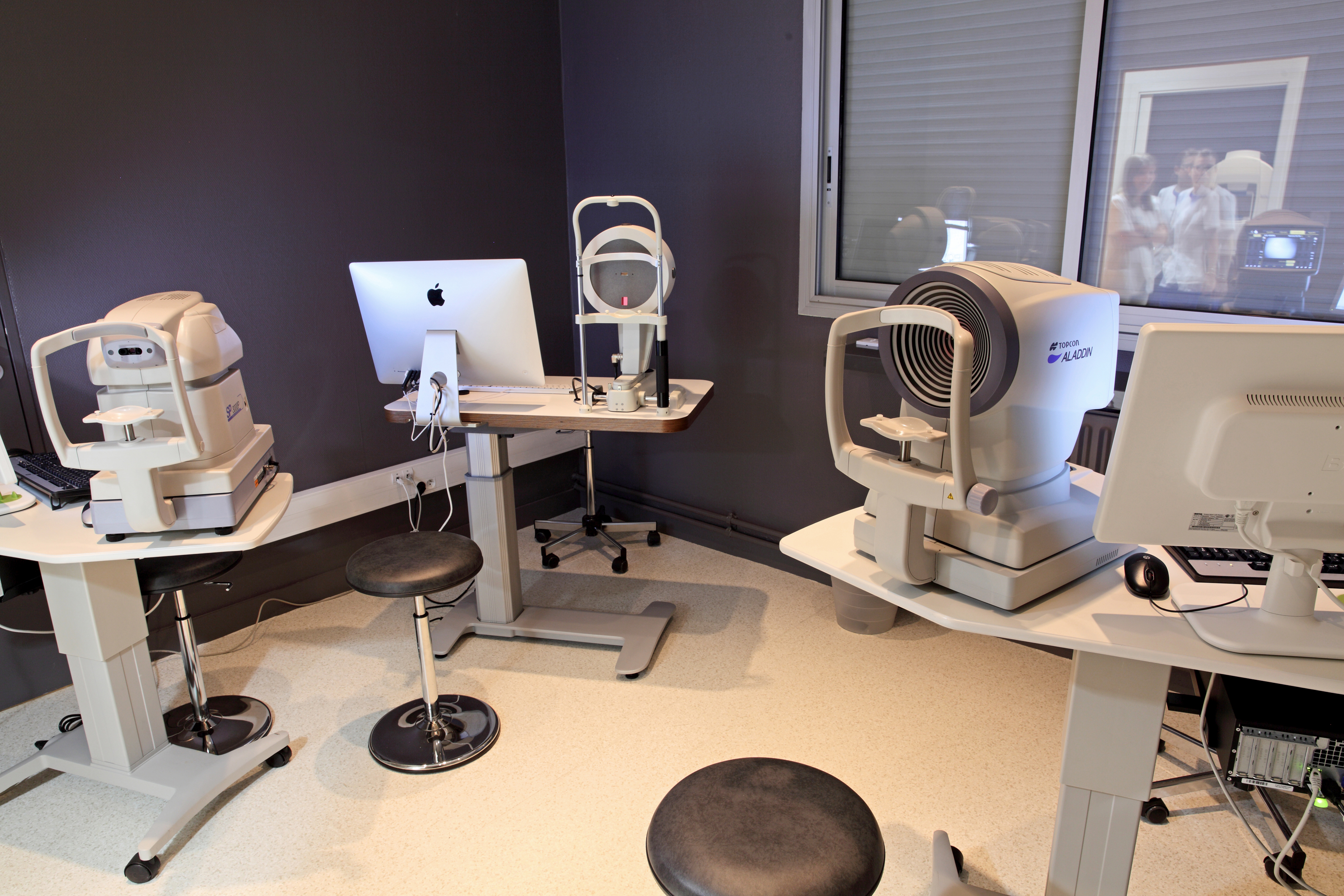 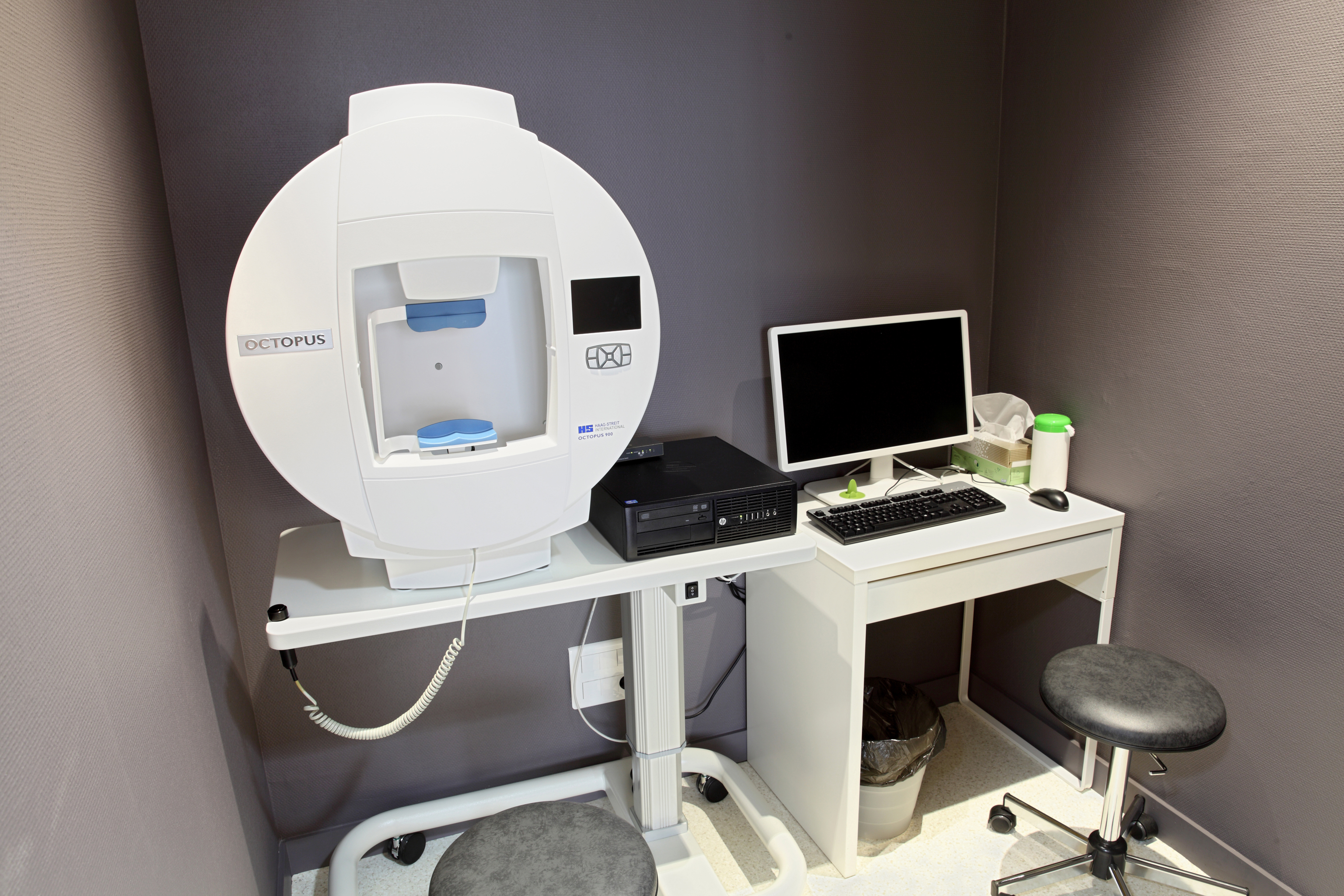 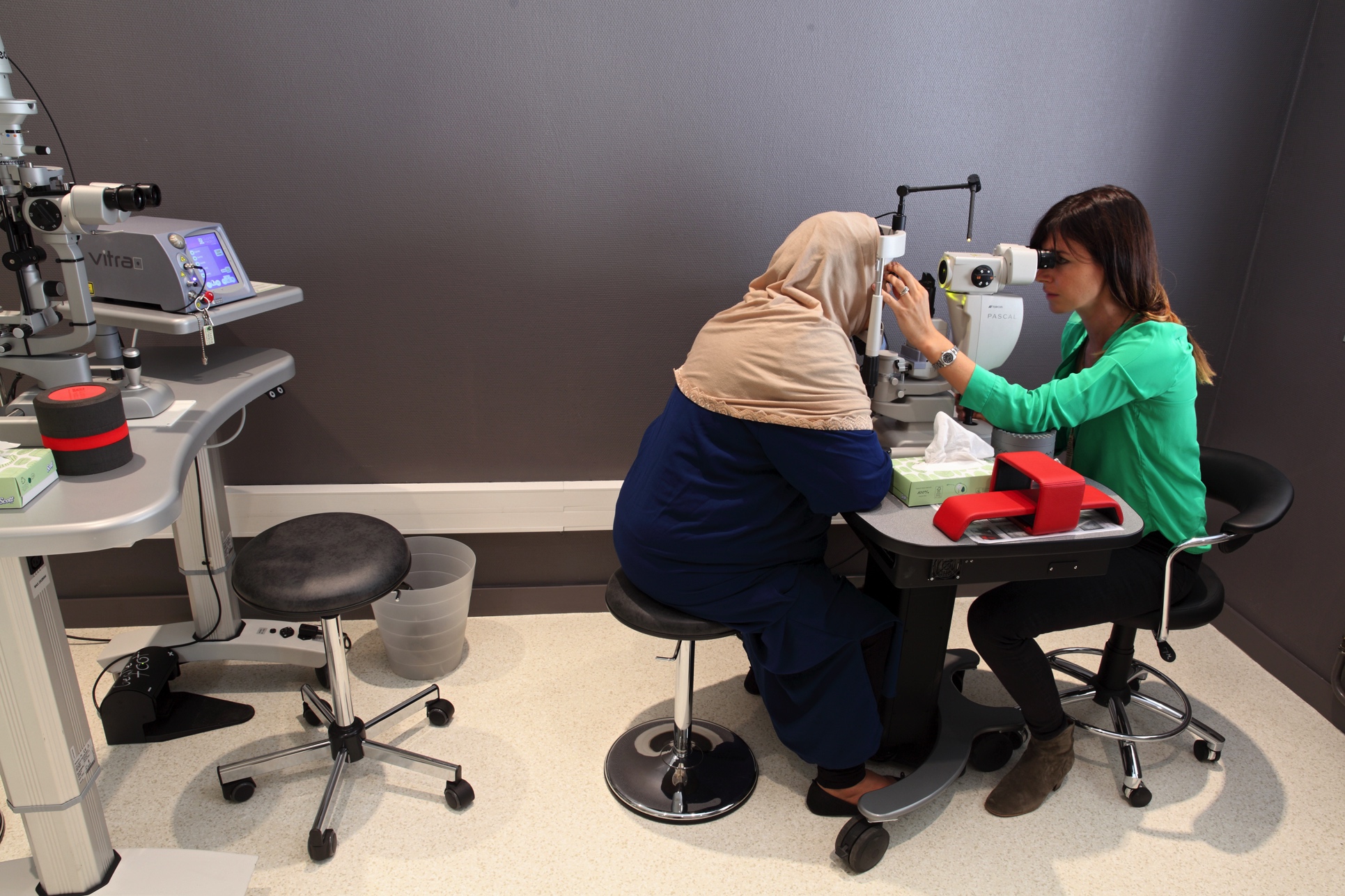 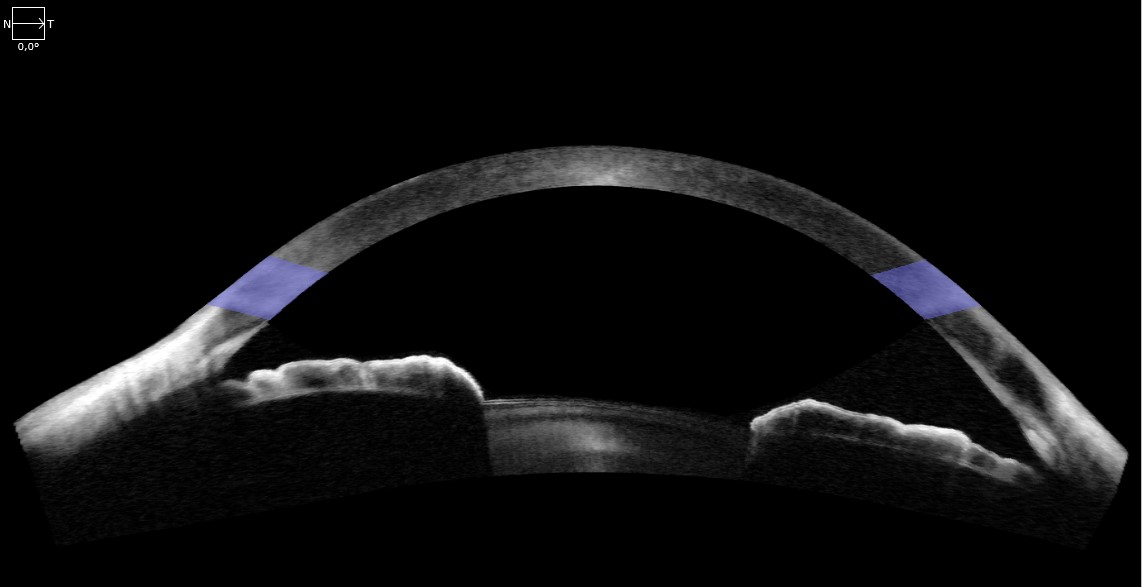 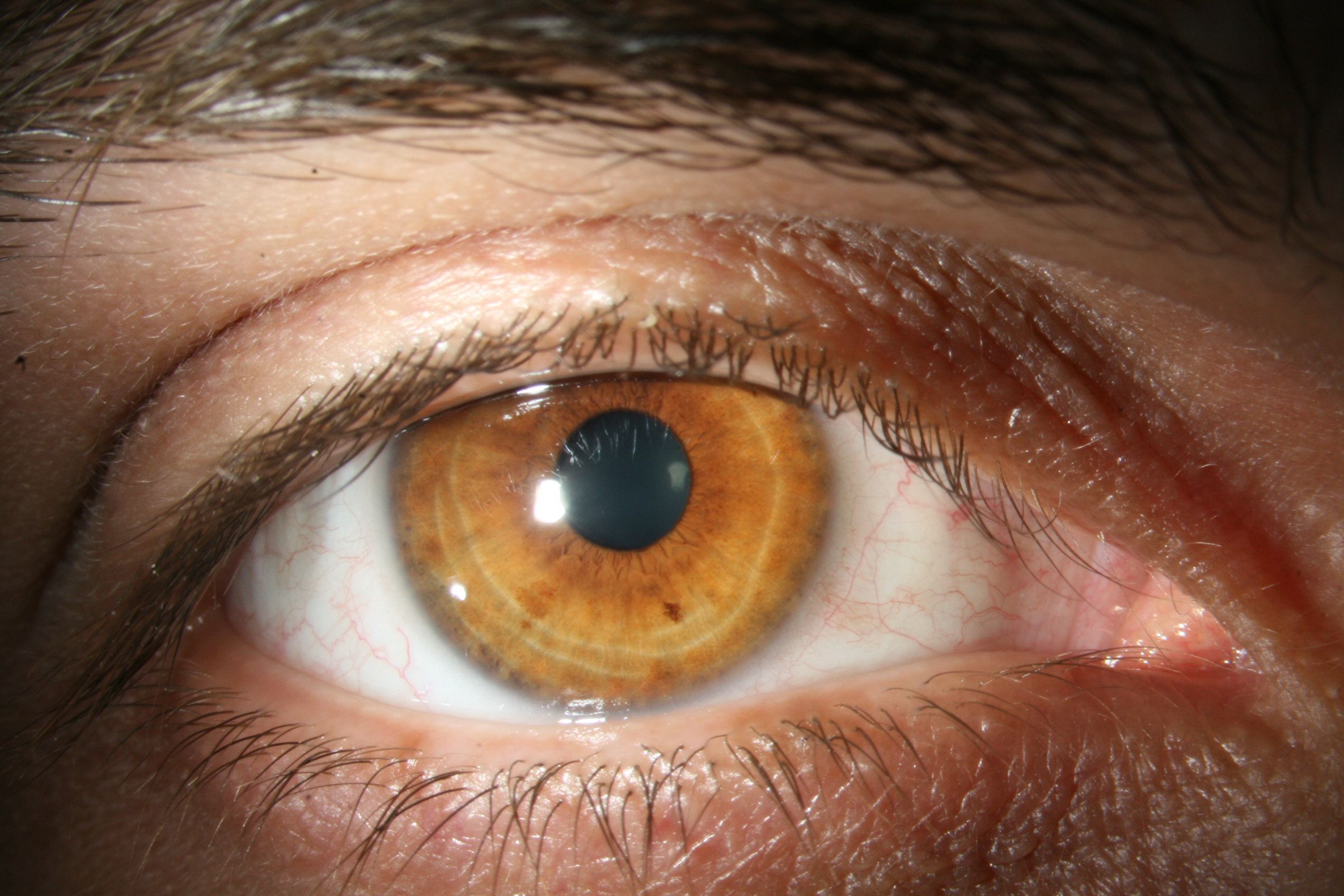 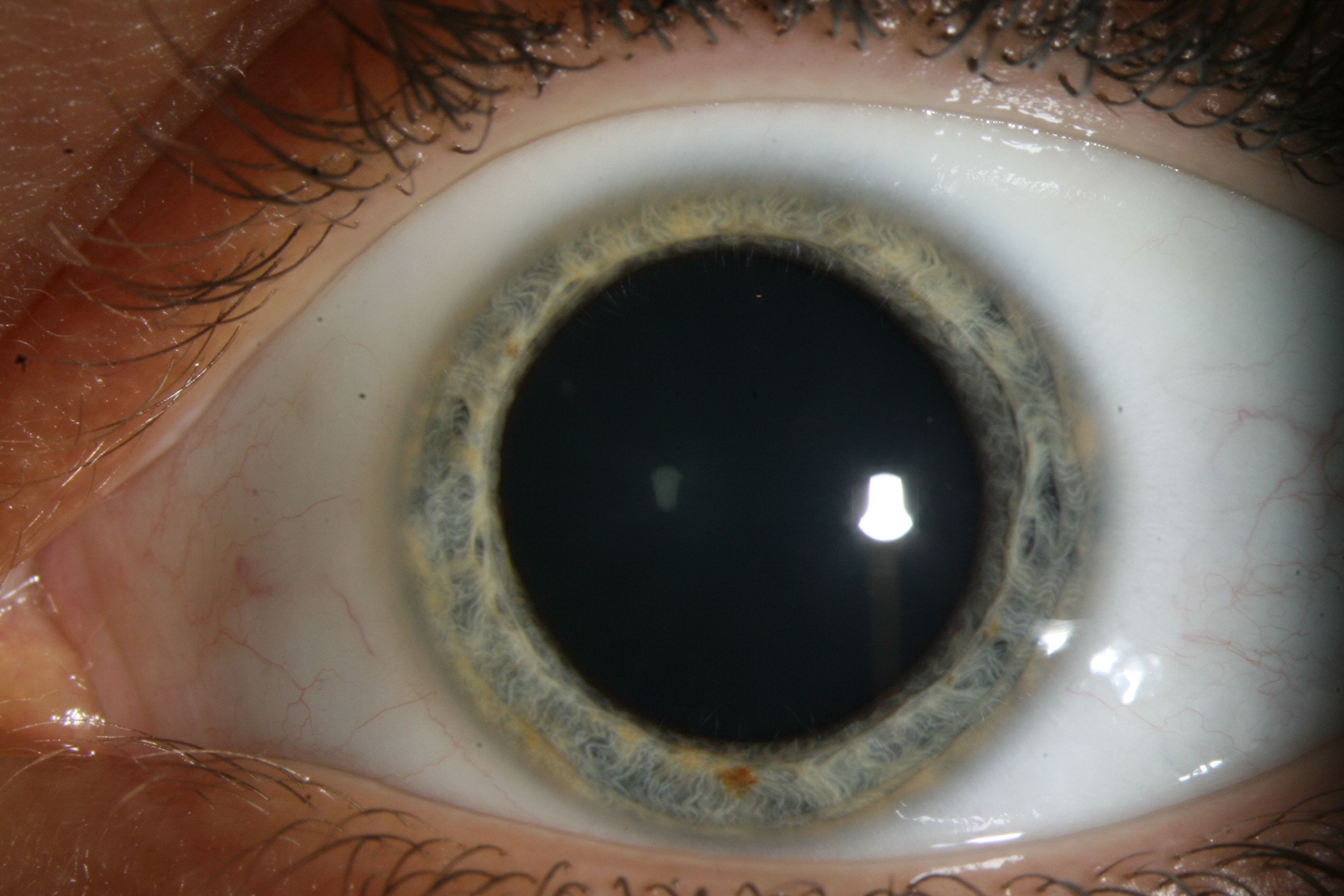 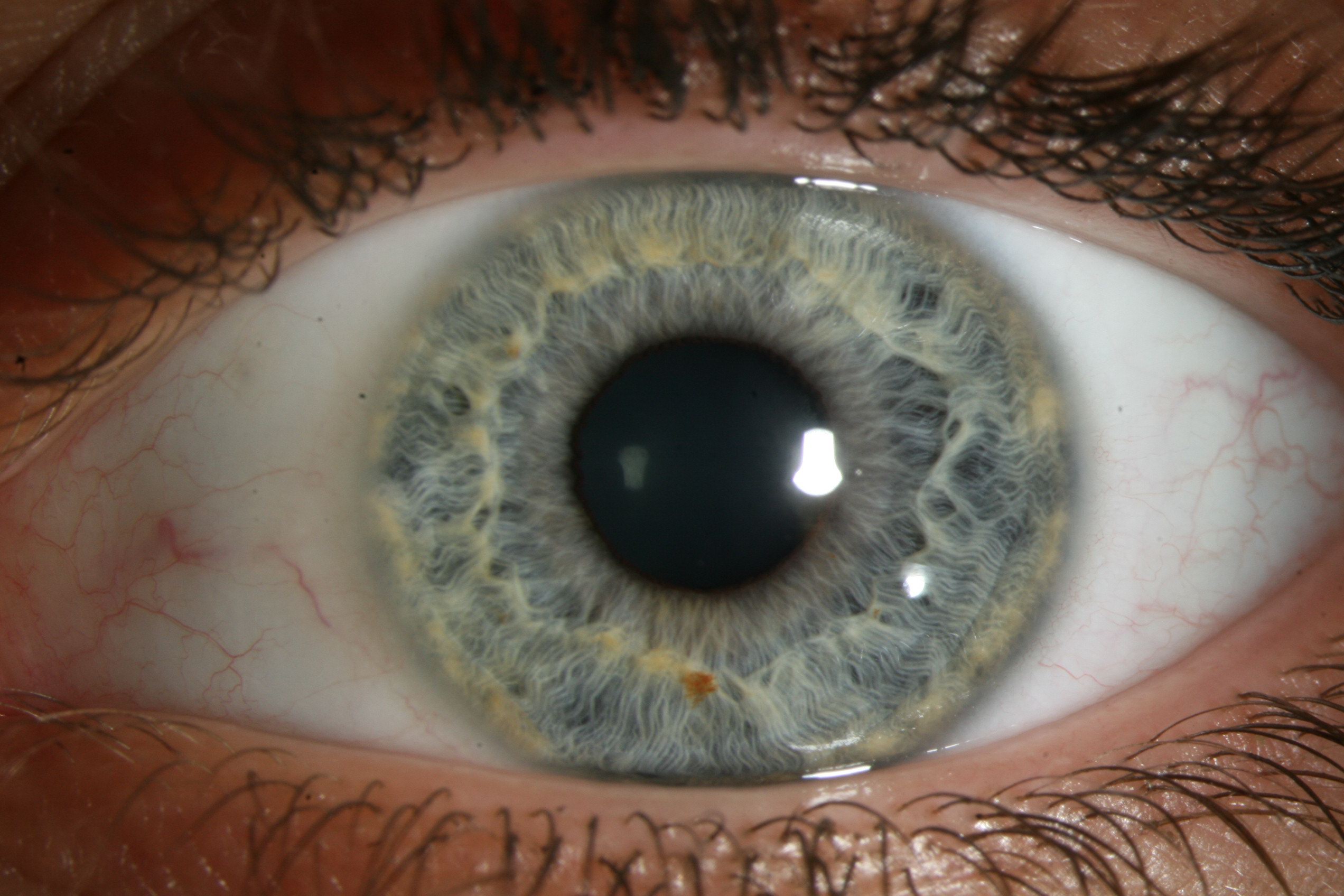 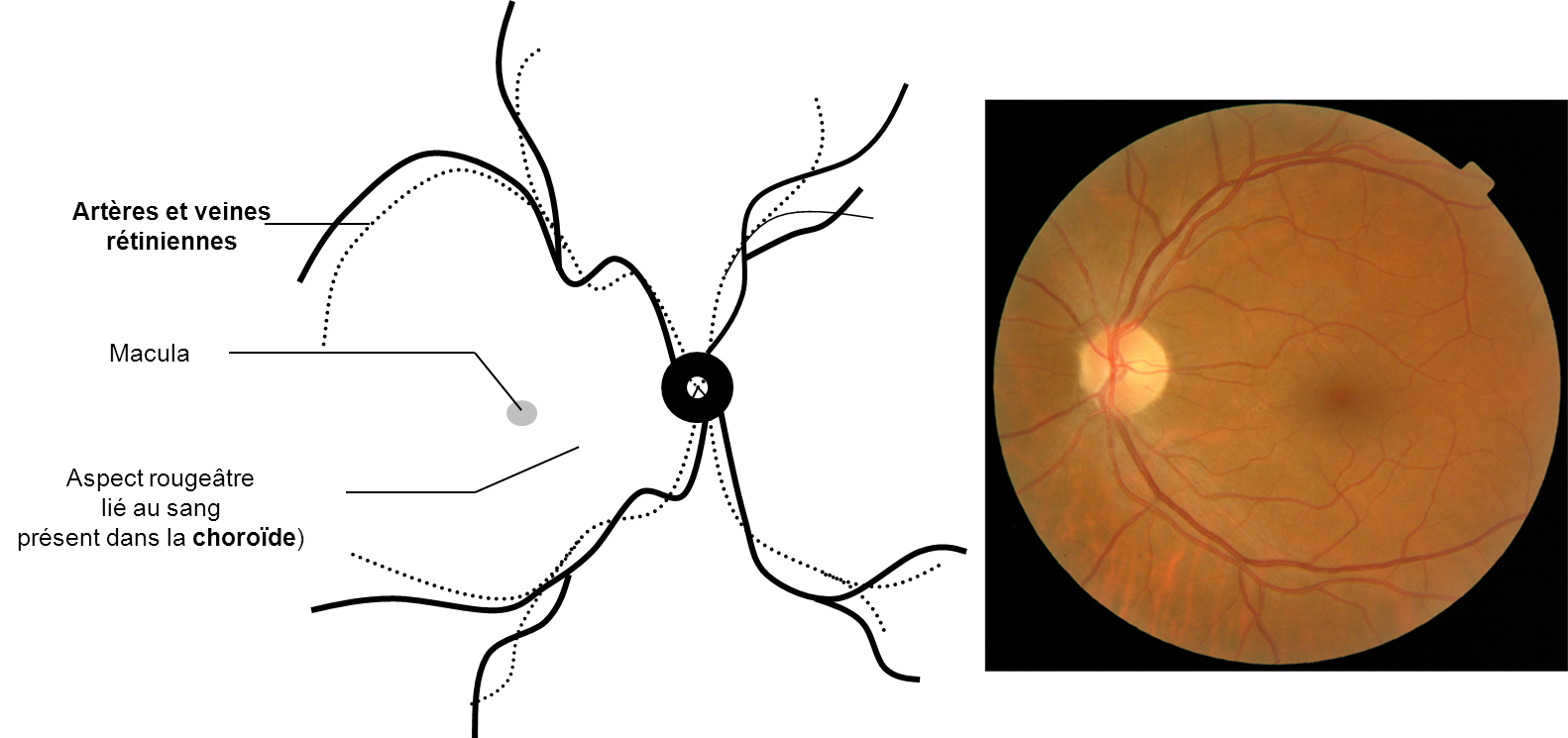 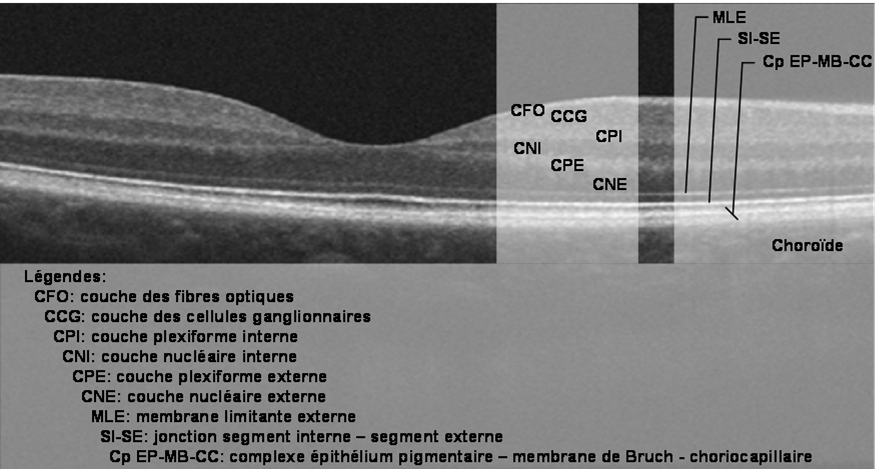 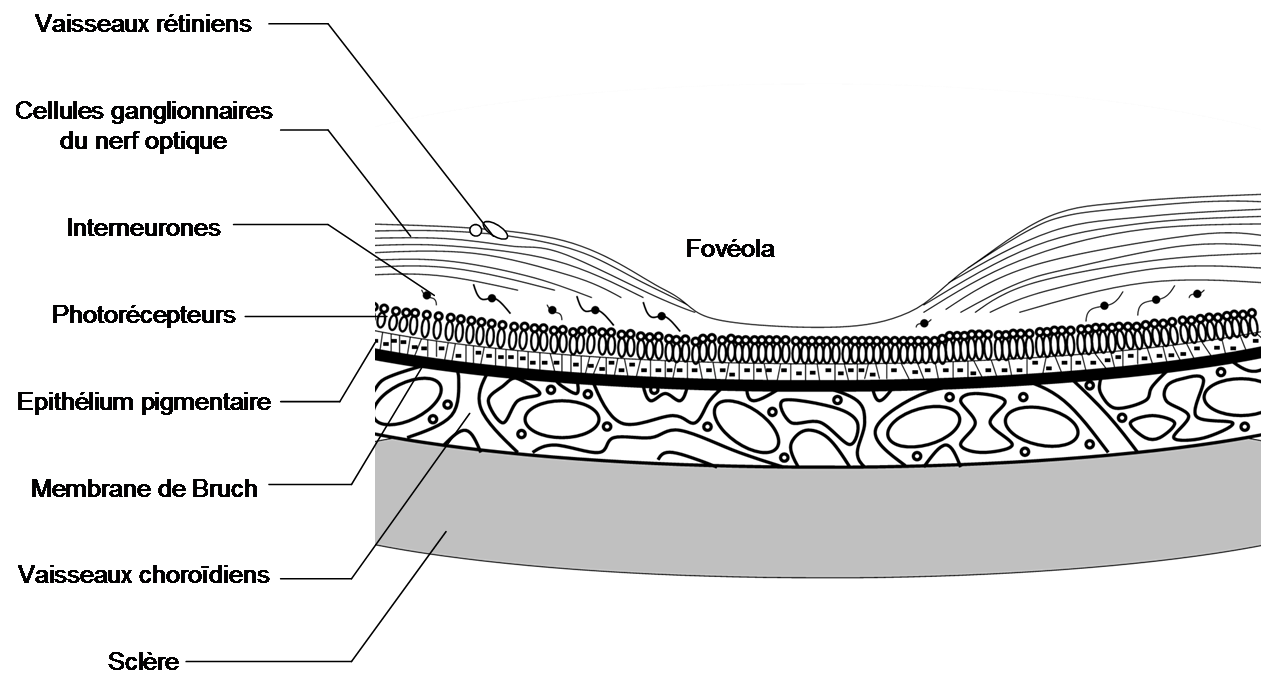 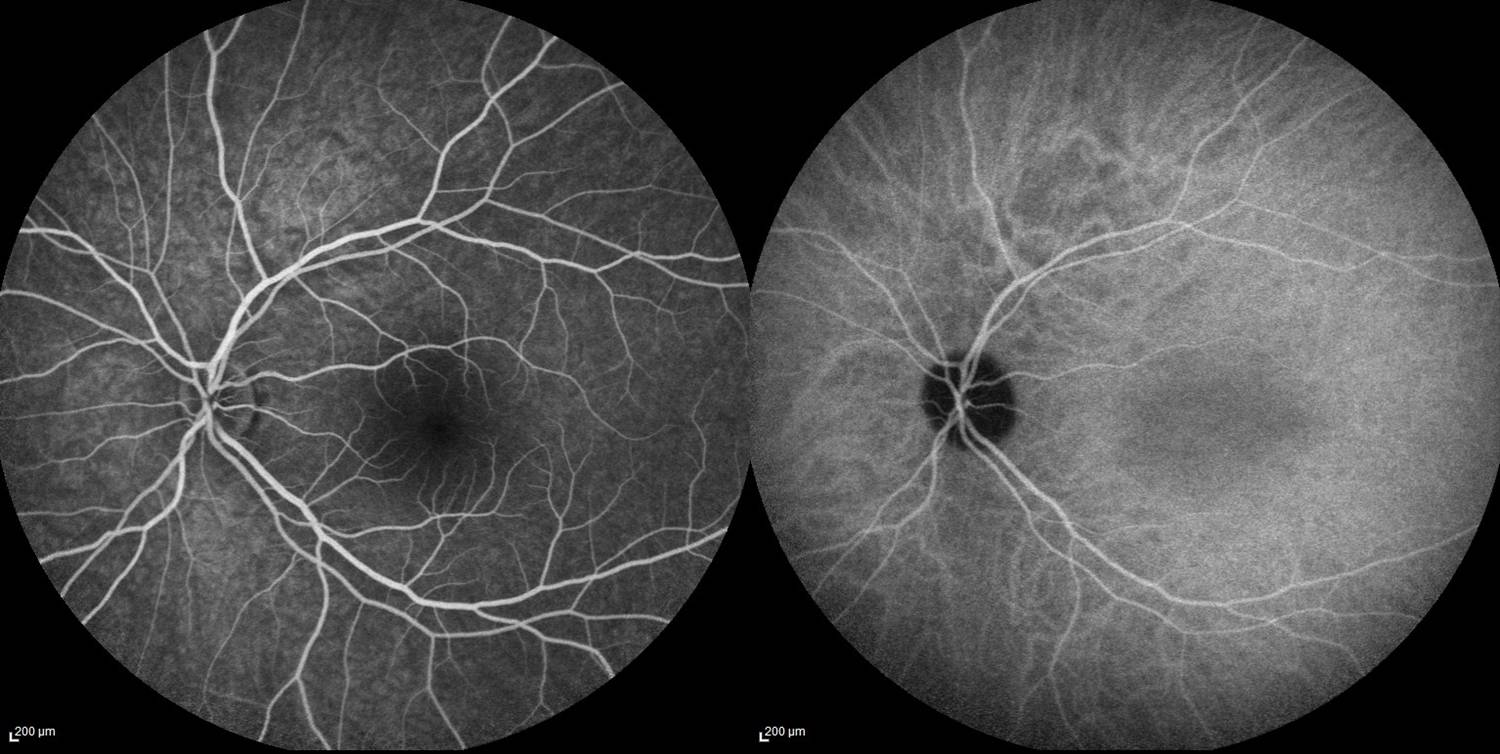 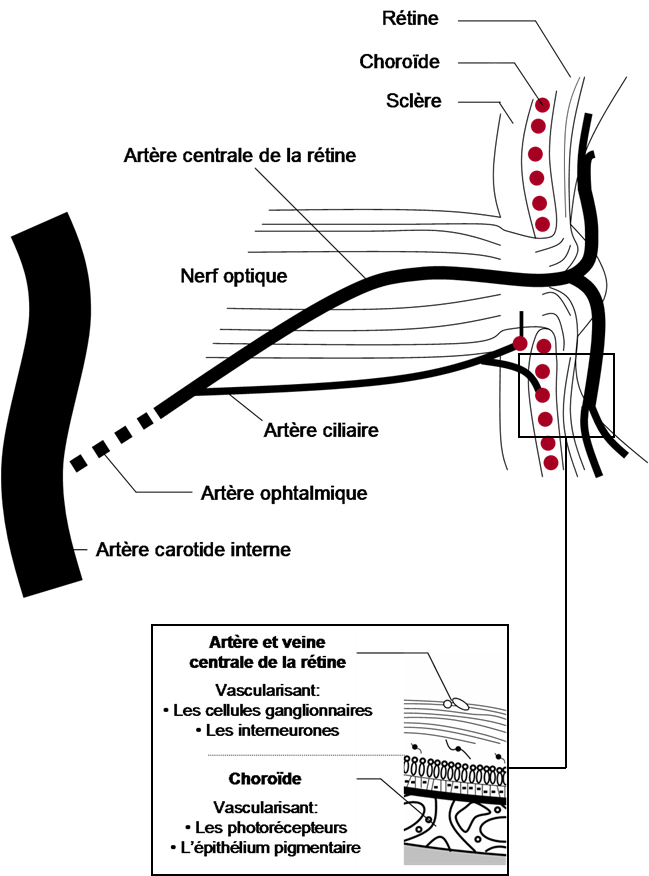 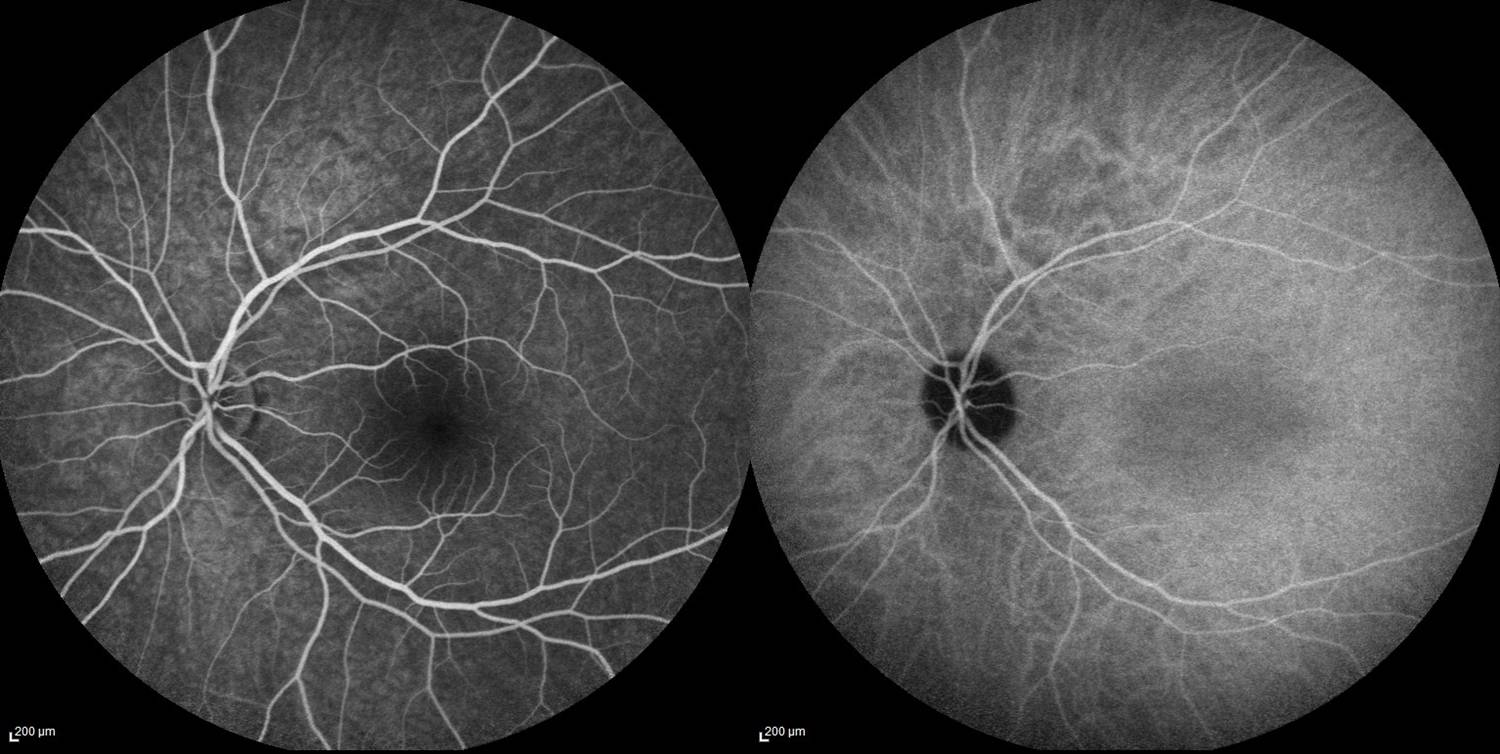 Angiographie à l’infracyanine
Angiographie à la fluorescéine
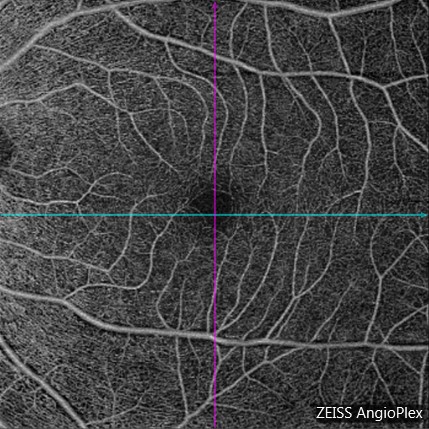 OCT angiographie
(obtenue sans injection)
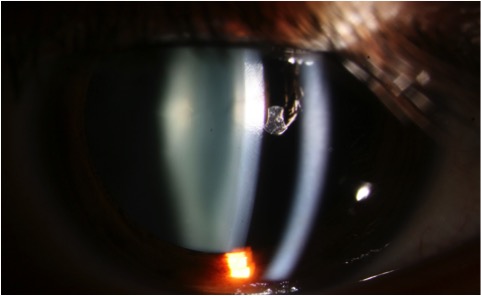 La cornée
L’iris
Fente lumineuse
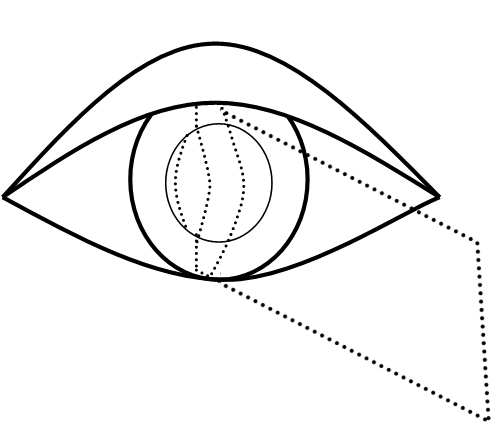 Le cristallin :

capsule antérieure

capsule postérieure
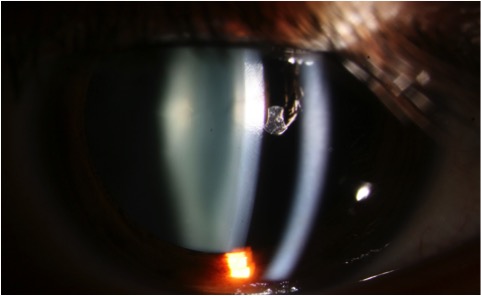 La cornée
L’iris
Fente lumineuse
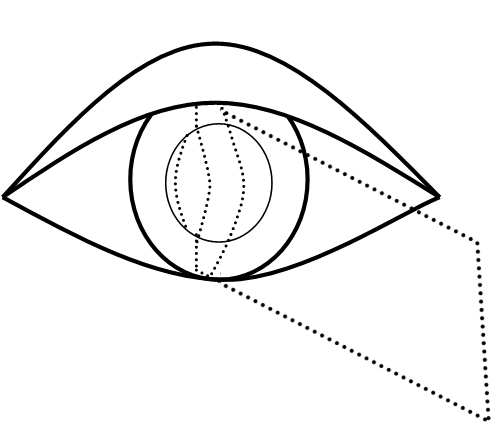 Le cristallin :

capsule antérieure

capsule postérieure
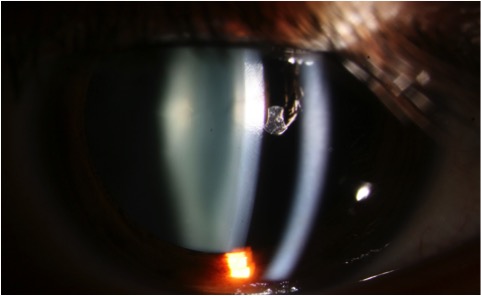 La cornée
L’iris
Fente lumineuse
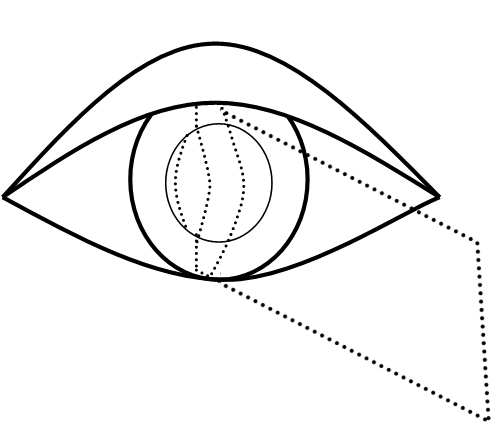 Le cristallin :

capsule antérieure

capsule postérieure
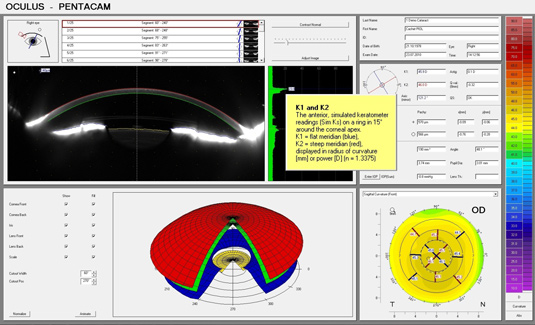 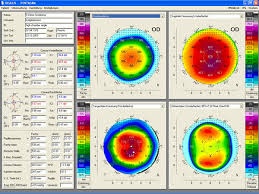 Epithélium cornéen
Stroma cornéen
Endothélium cornéen
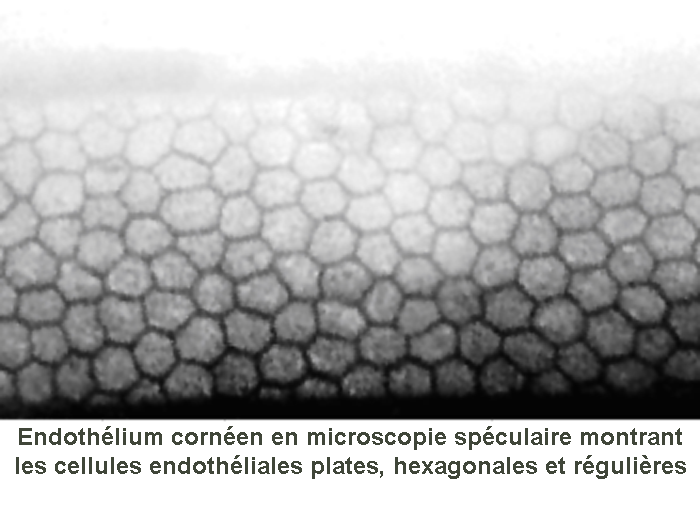 Nerf
optique
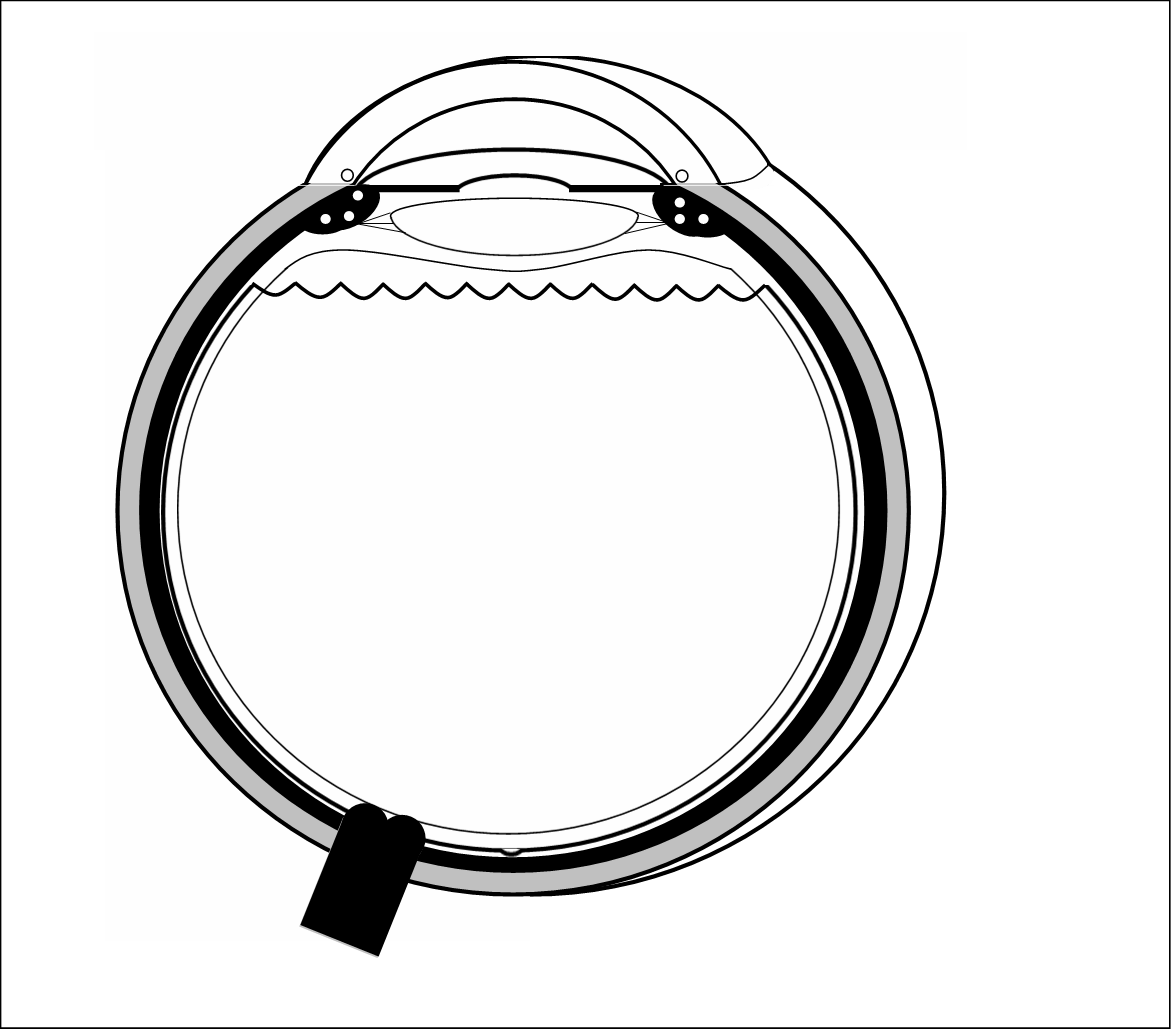 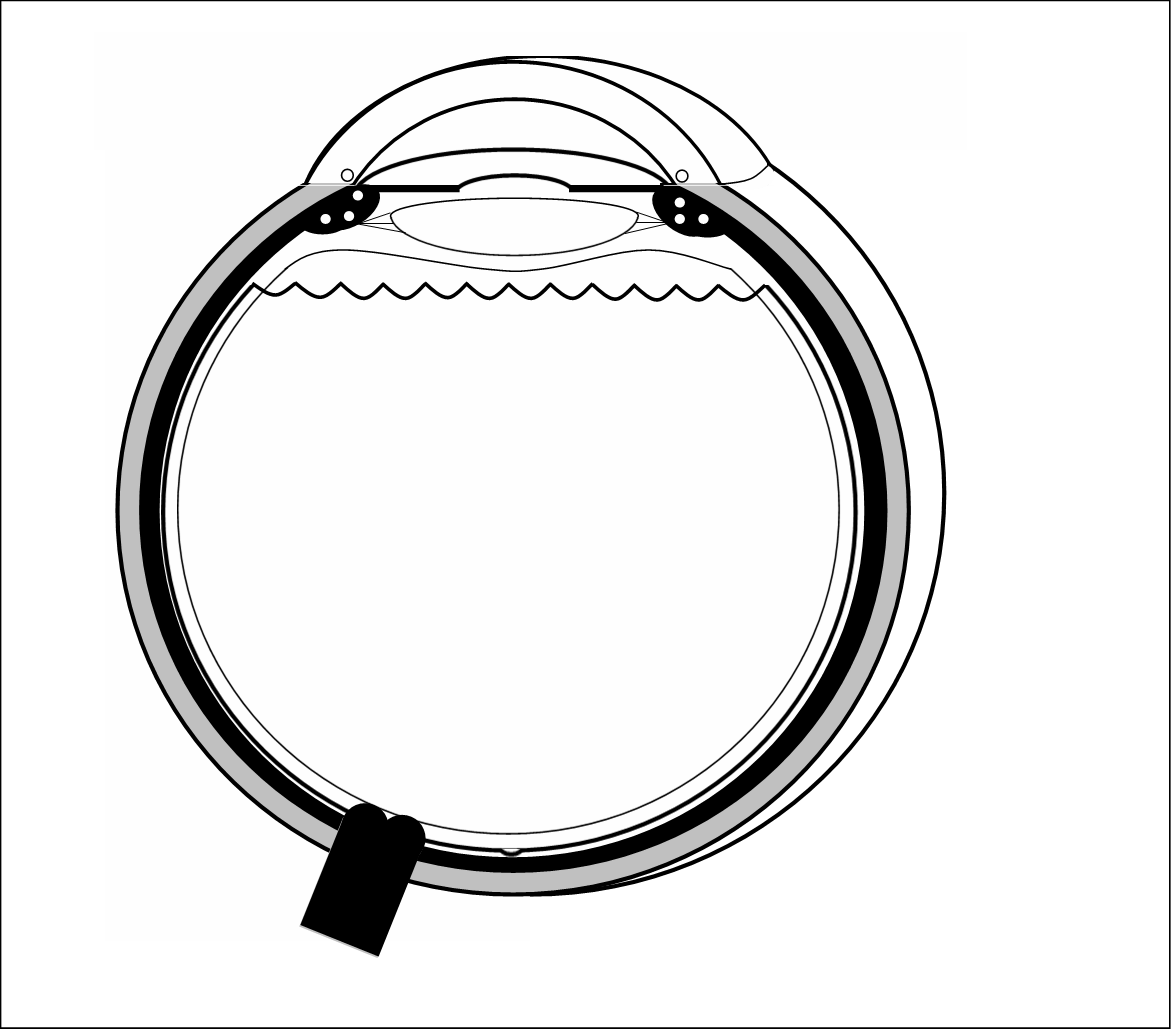 Epaisseur des fibres
du nerf optique
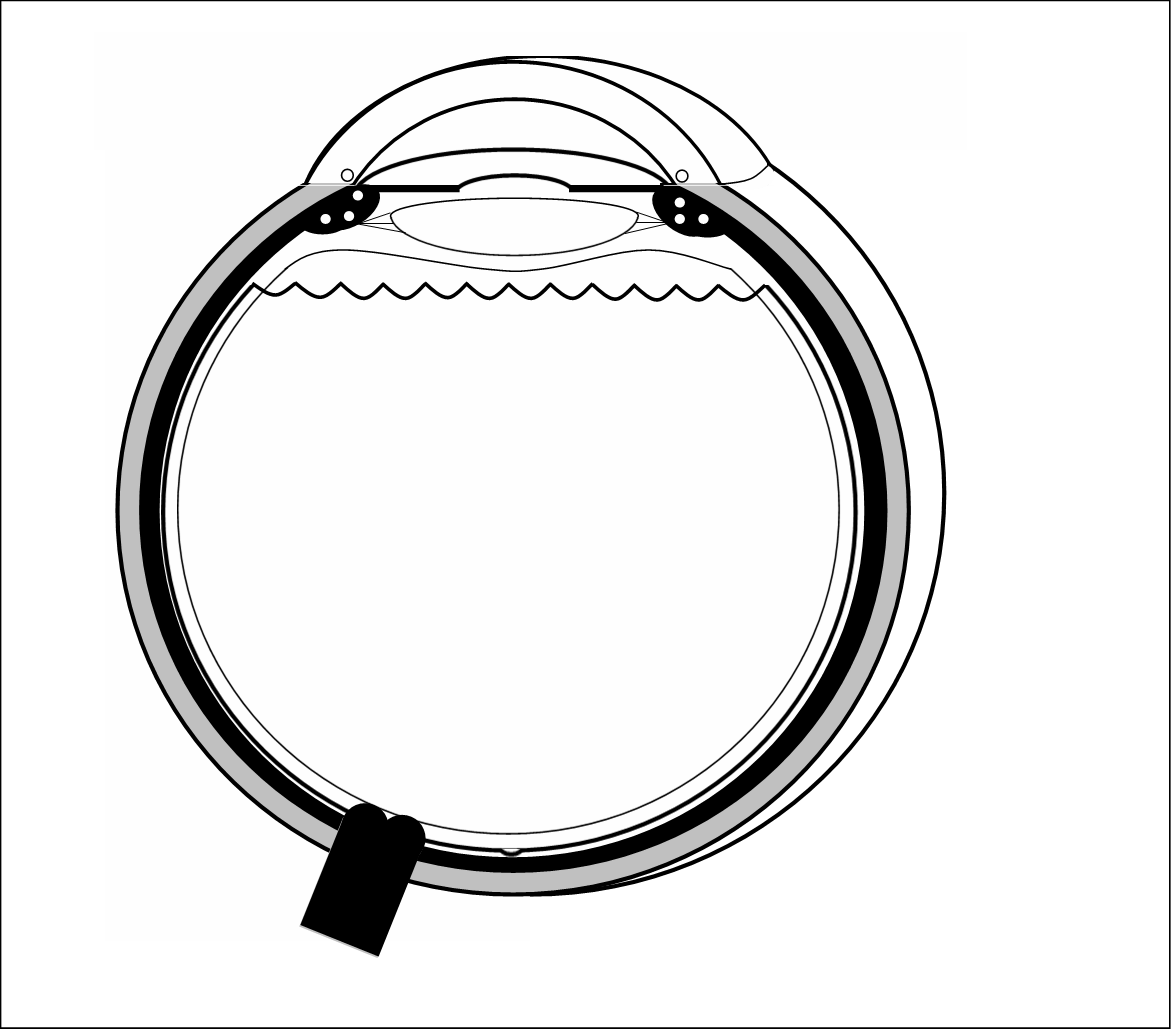 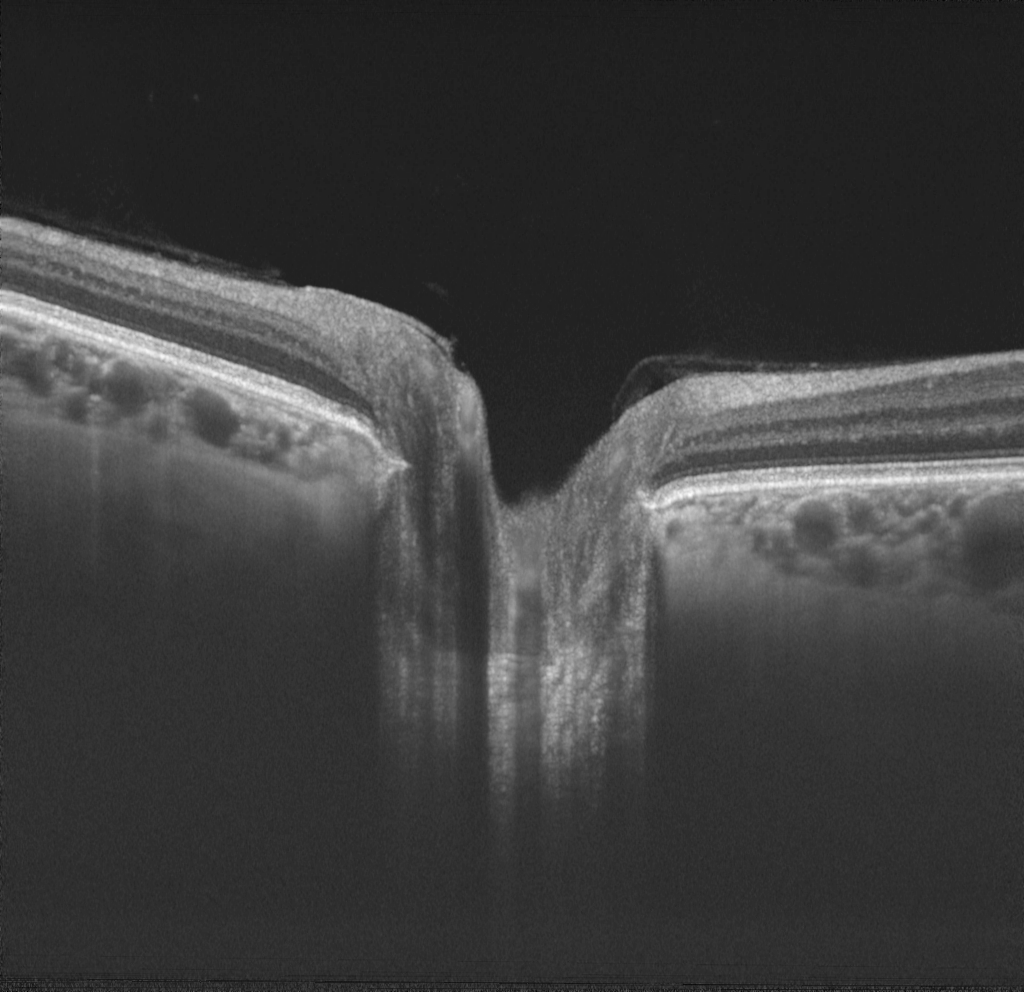 Epaisseur des fibres
du nerf optique
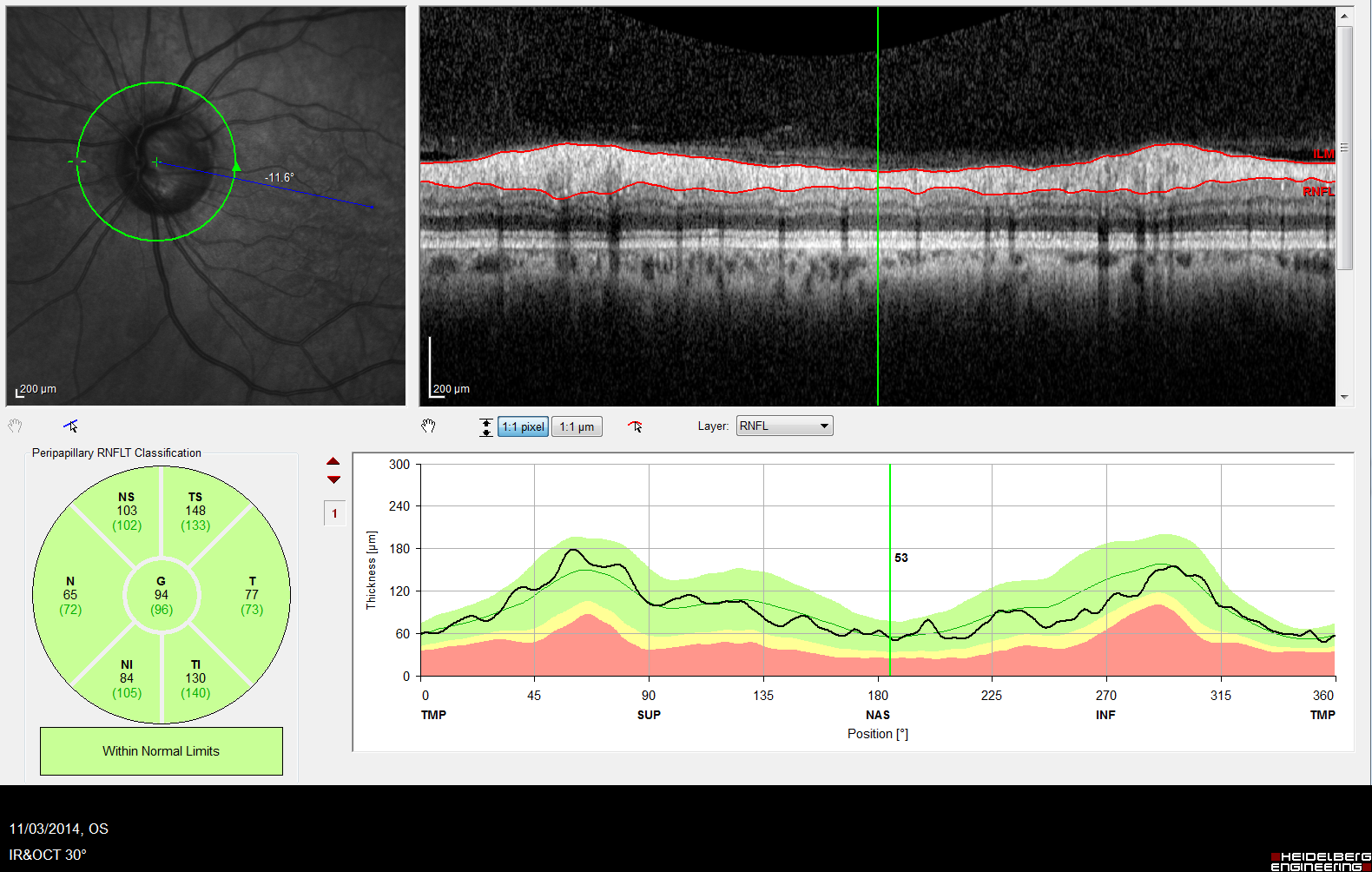 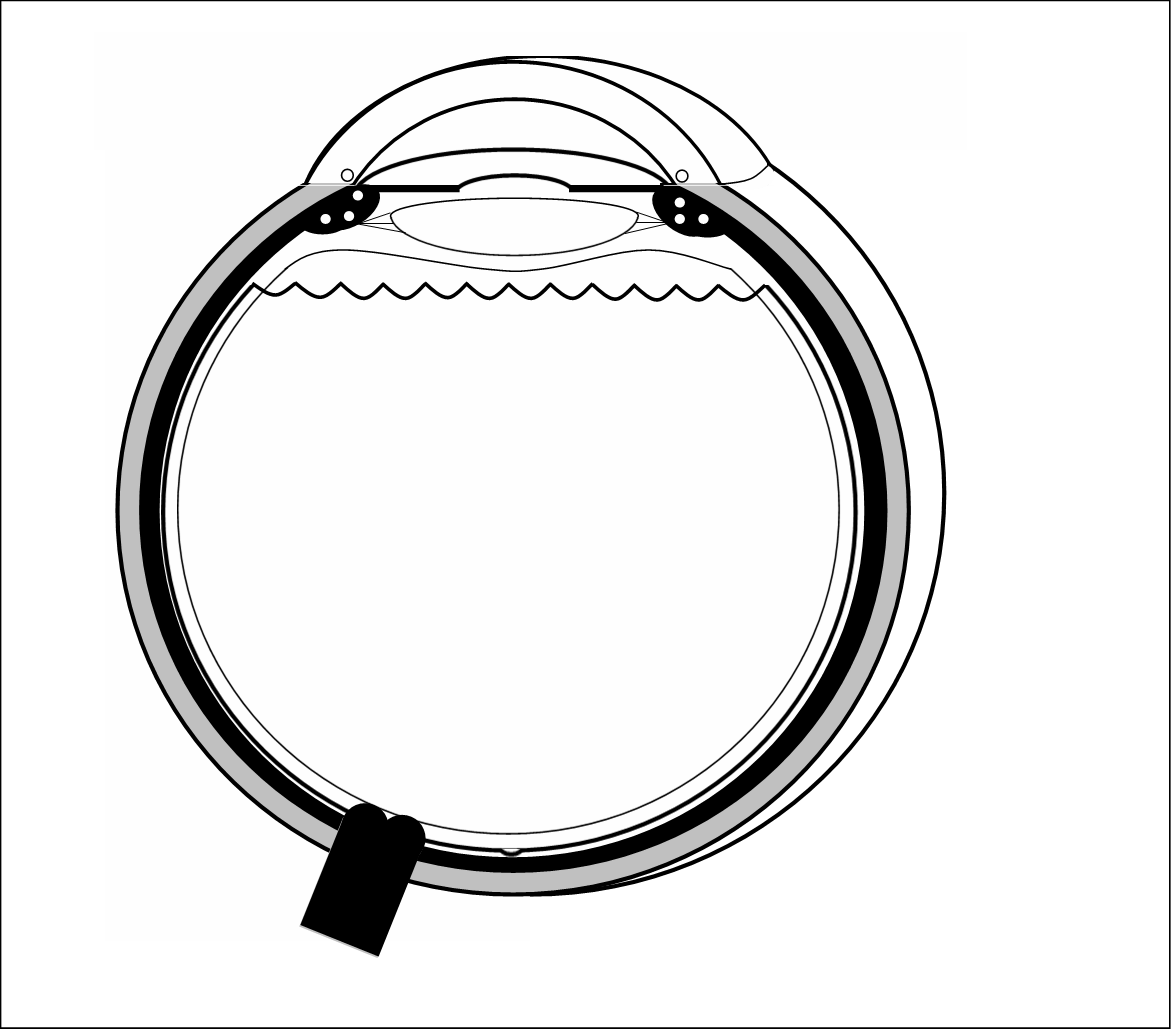 Epaisseur des fibres :
Normale
Limite
Réduite
SECTEUR TEMPORAL
SECTEUR SUPERIEUR
SECTEUR NASAL
SECTEUR INFERIEUR
Epaisseur des fibres
du nerf optique
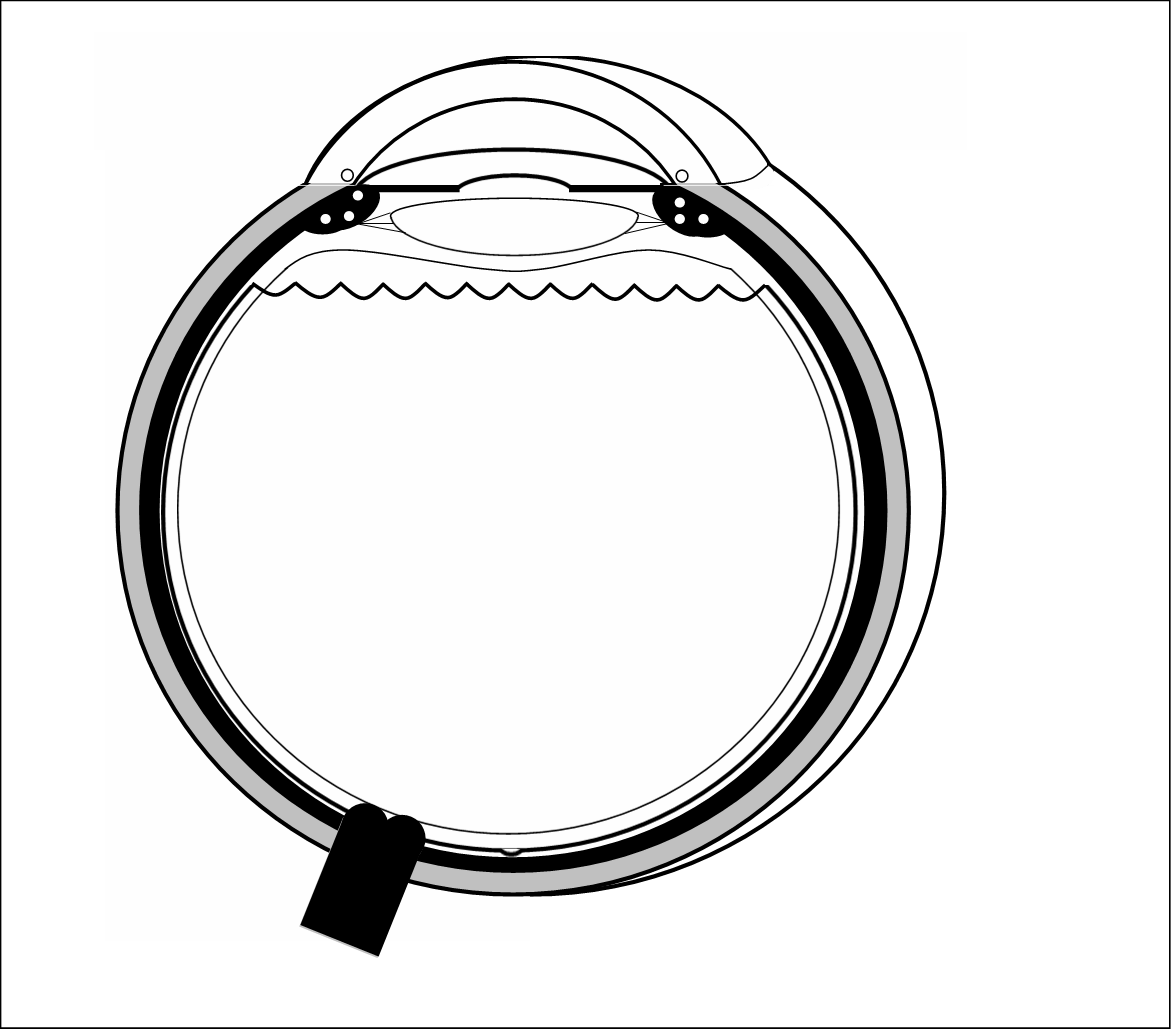 Cornée
Cristallin
Vitré
Rétine
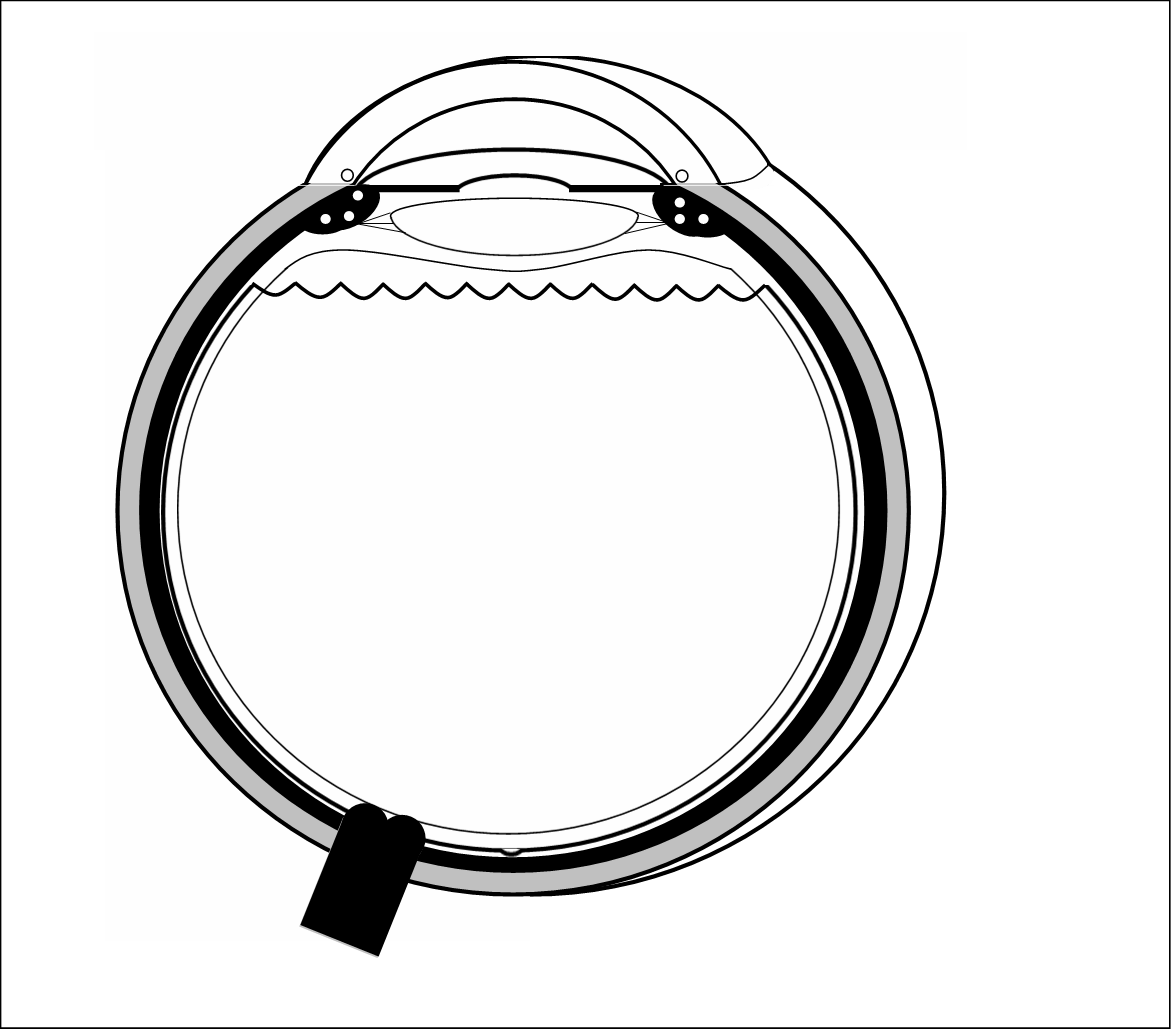 Cornée
Cristallin
Rétine
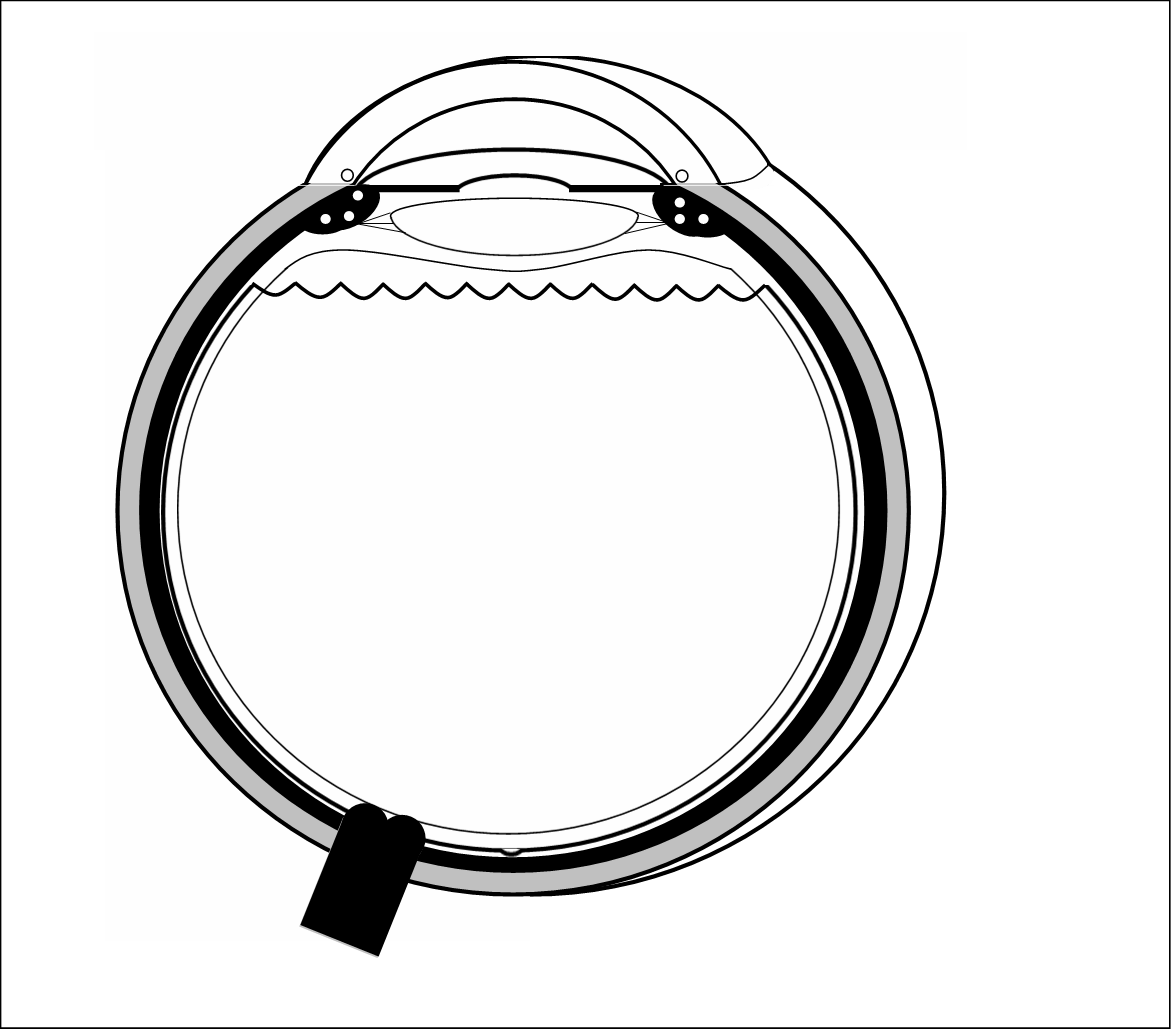 Cornée
Cristallin
Rétine
Vision de loin
Œil normal
Accommodation
inactive
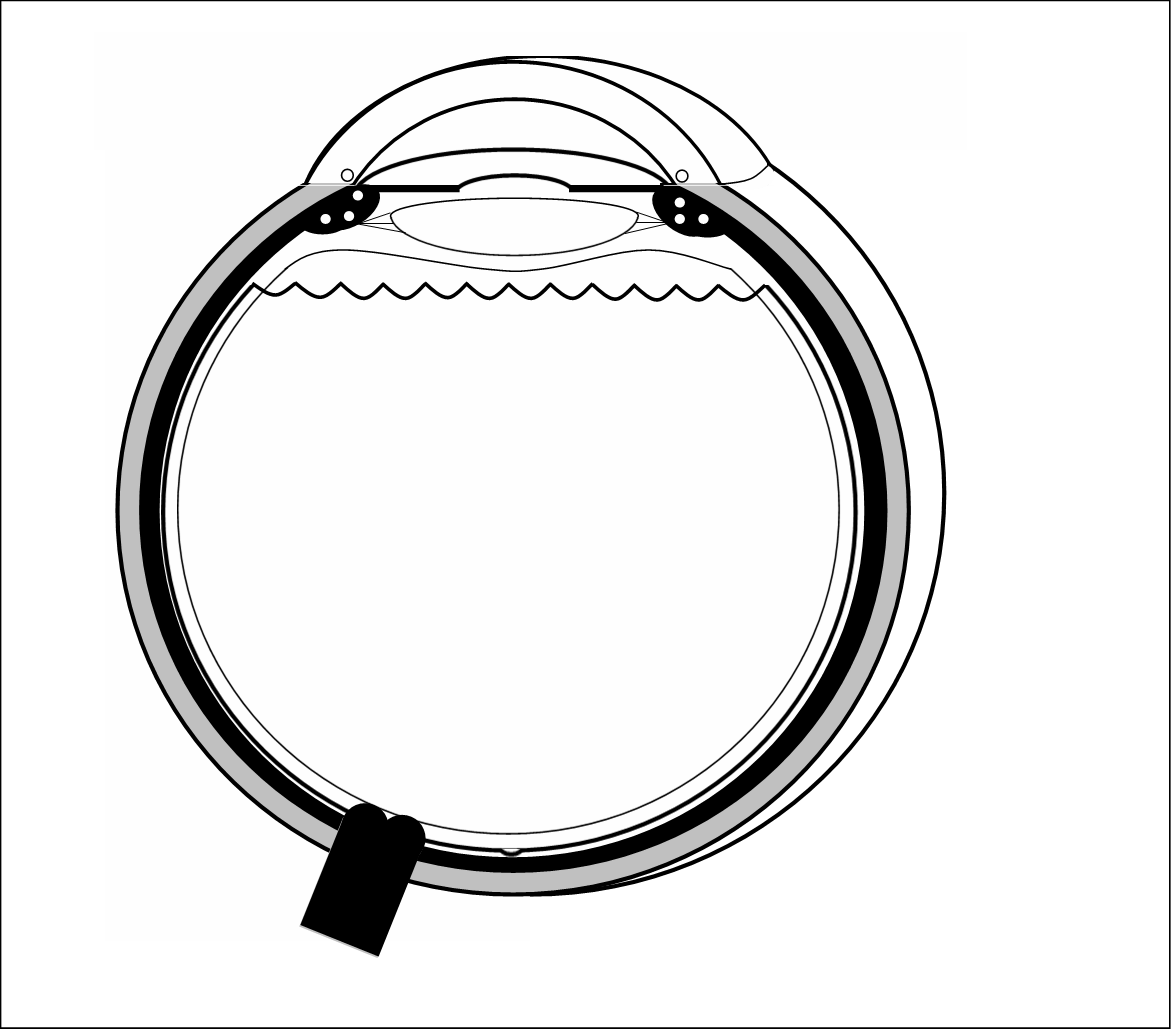 Focalisation
sur la rétine
Vision de près
Accommodation
inactive
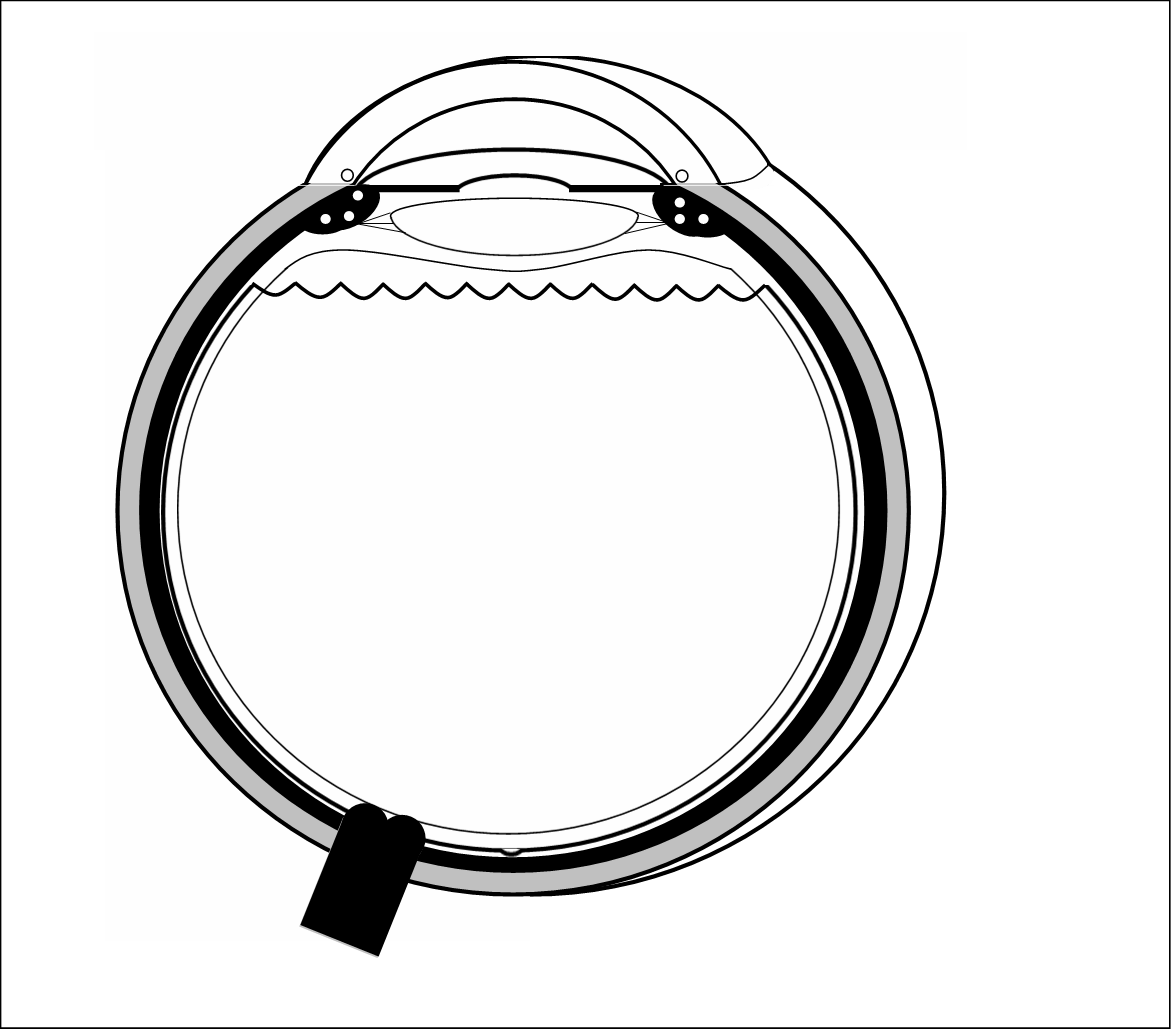 Focalisation
derrière la rétine
Vision de près
Accommodation
activée
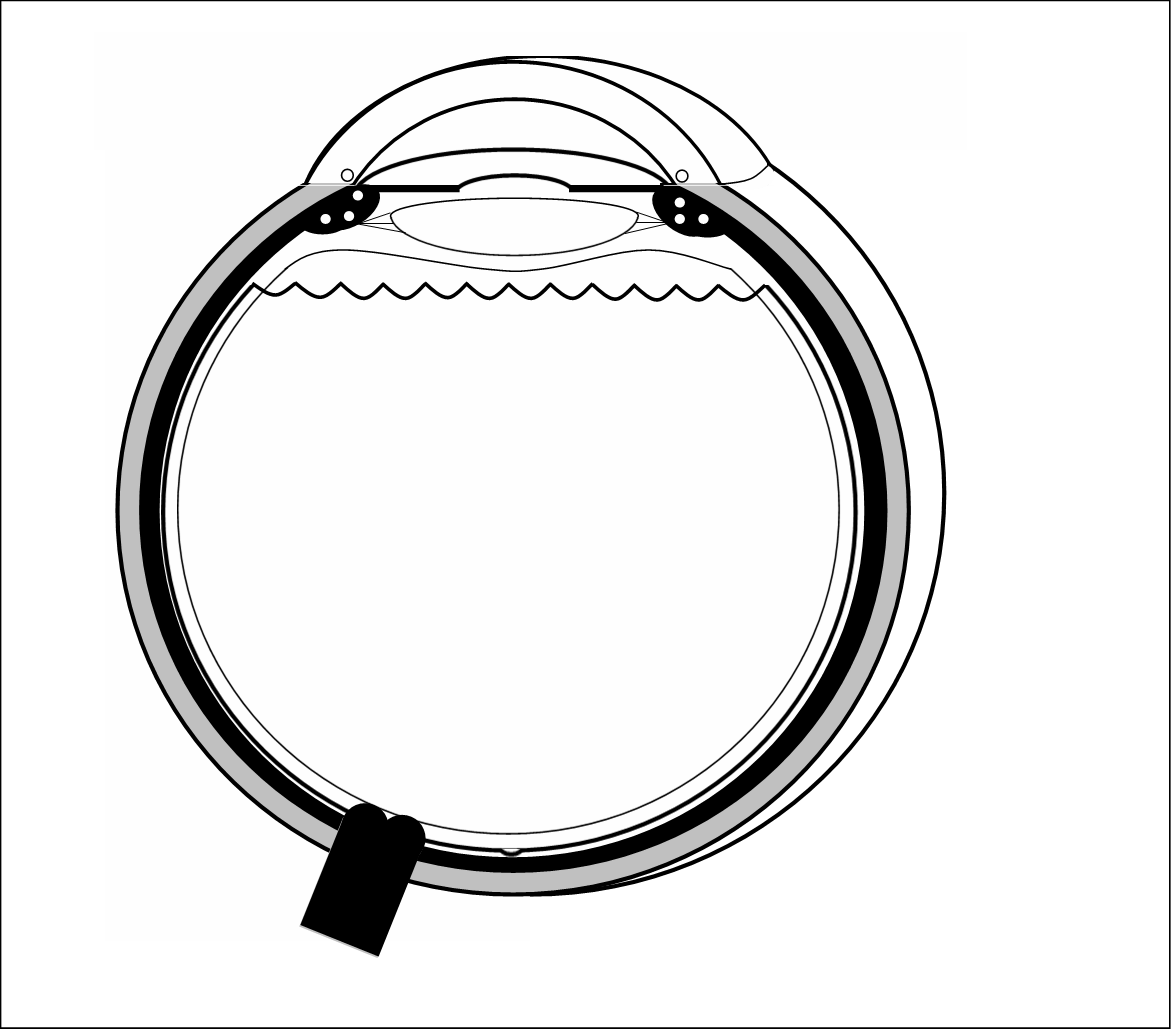 Focalisation
sur la rétine
Muscle ciliaire :
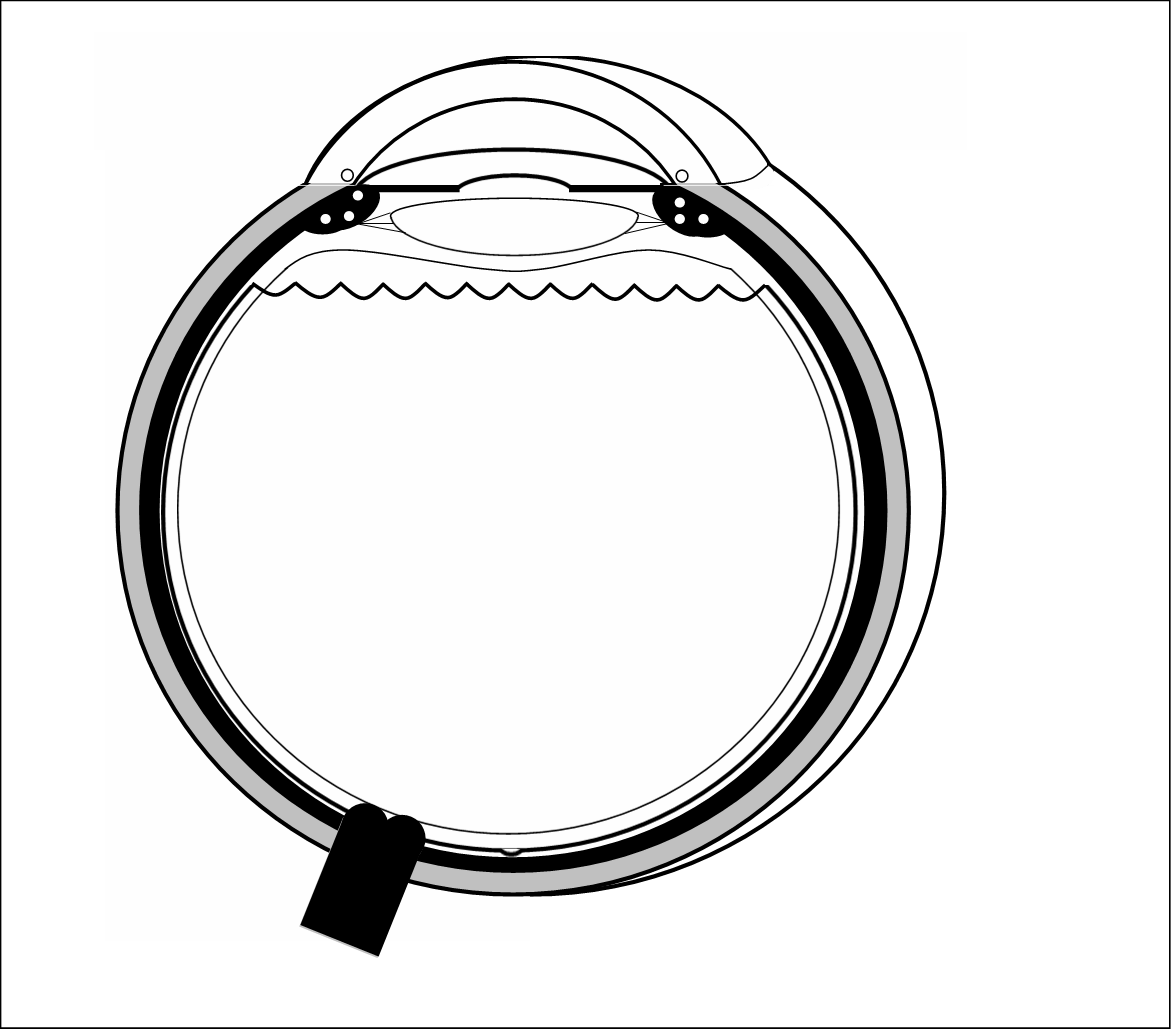 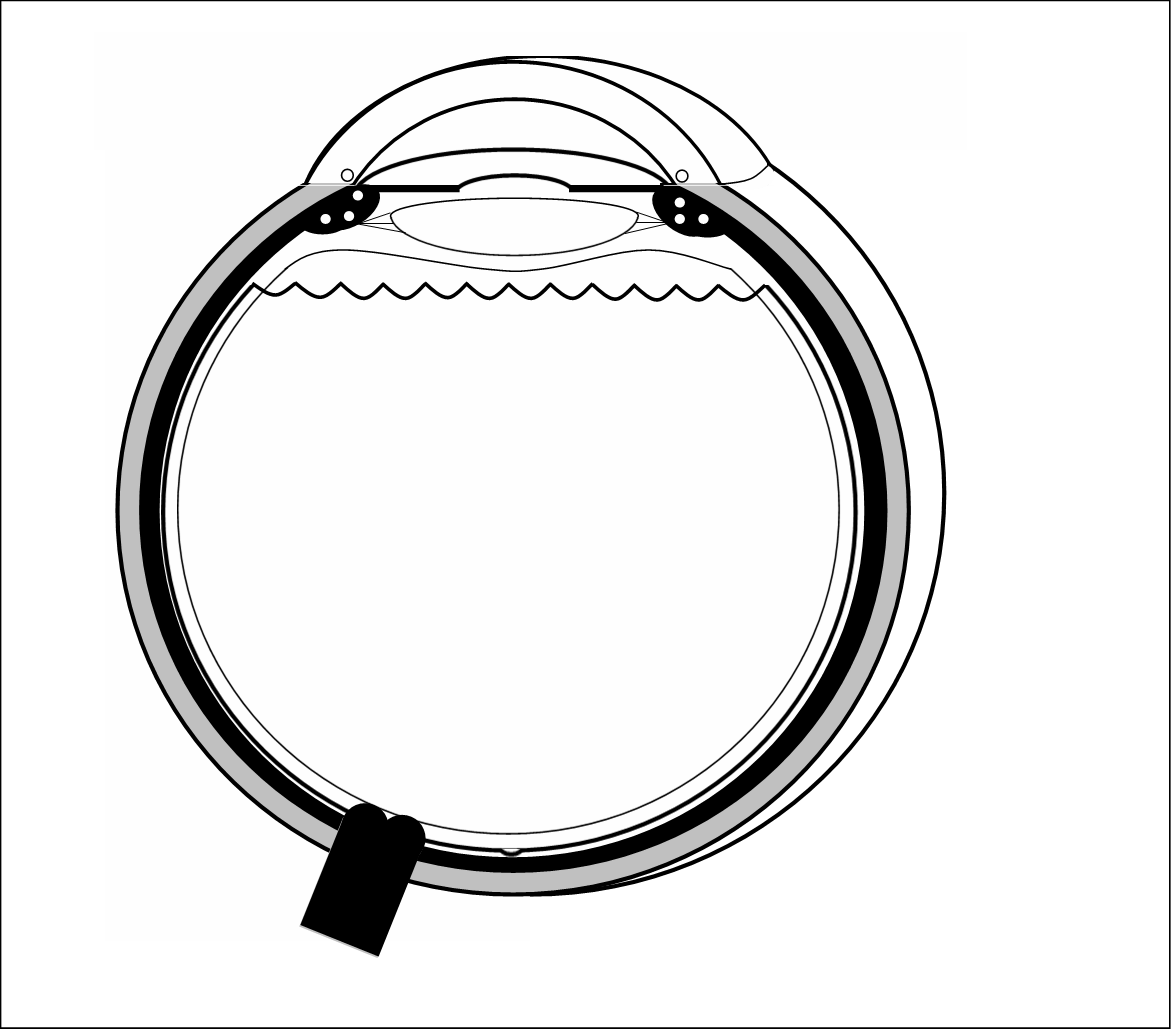 contracté
relaché
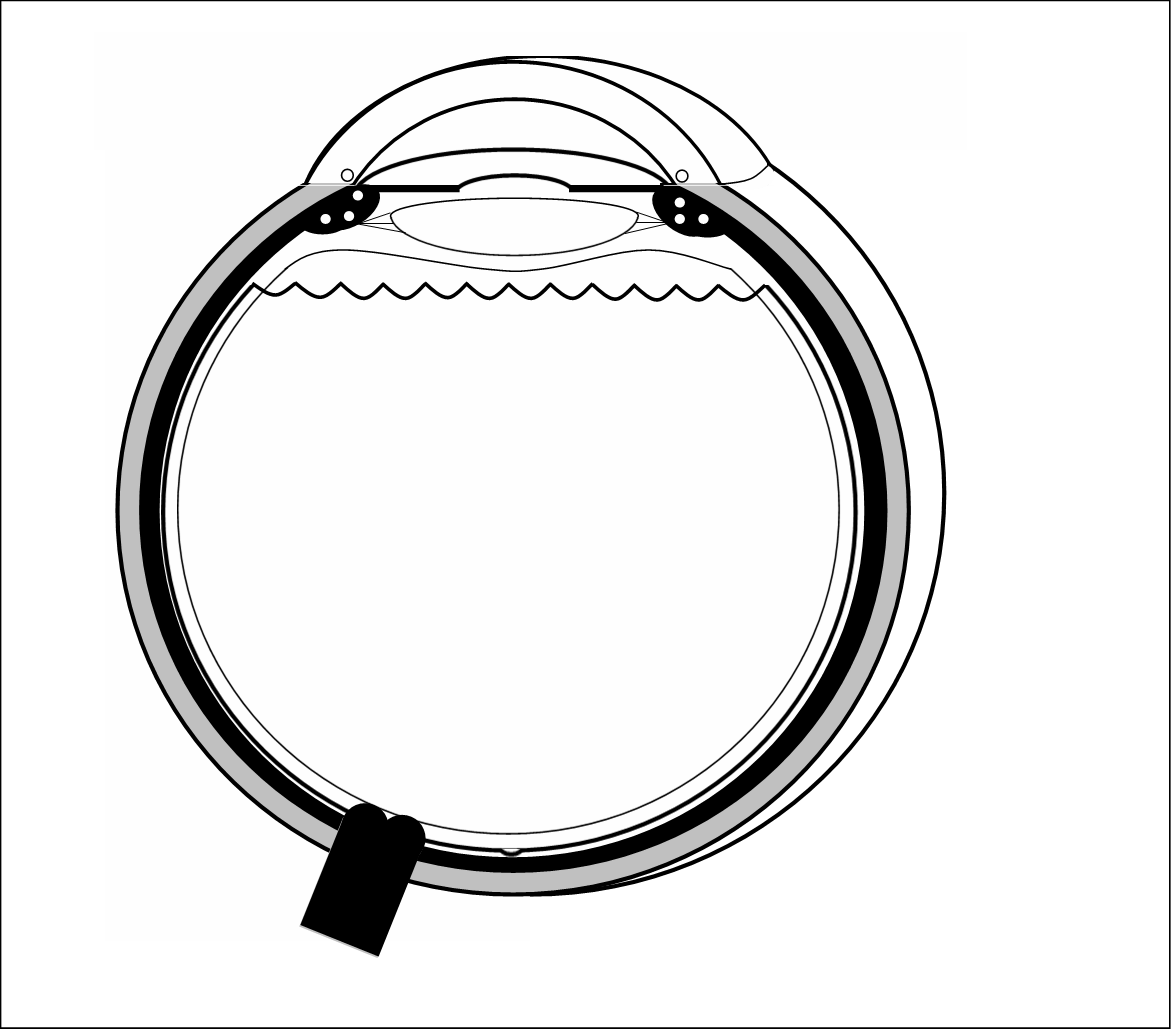 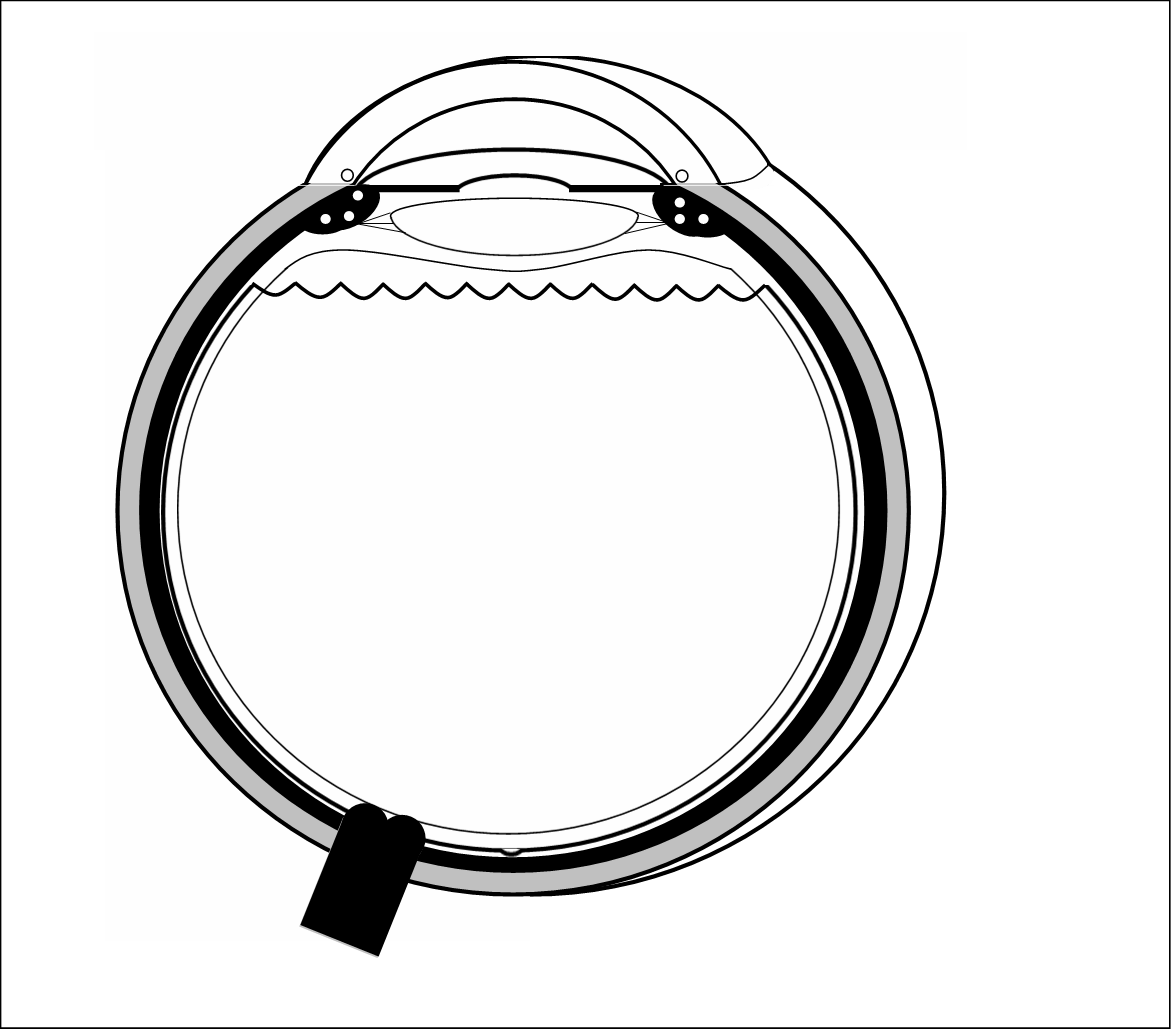 Œil
hypermetrope
Œil
normal
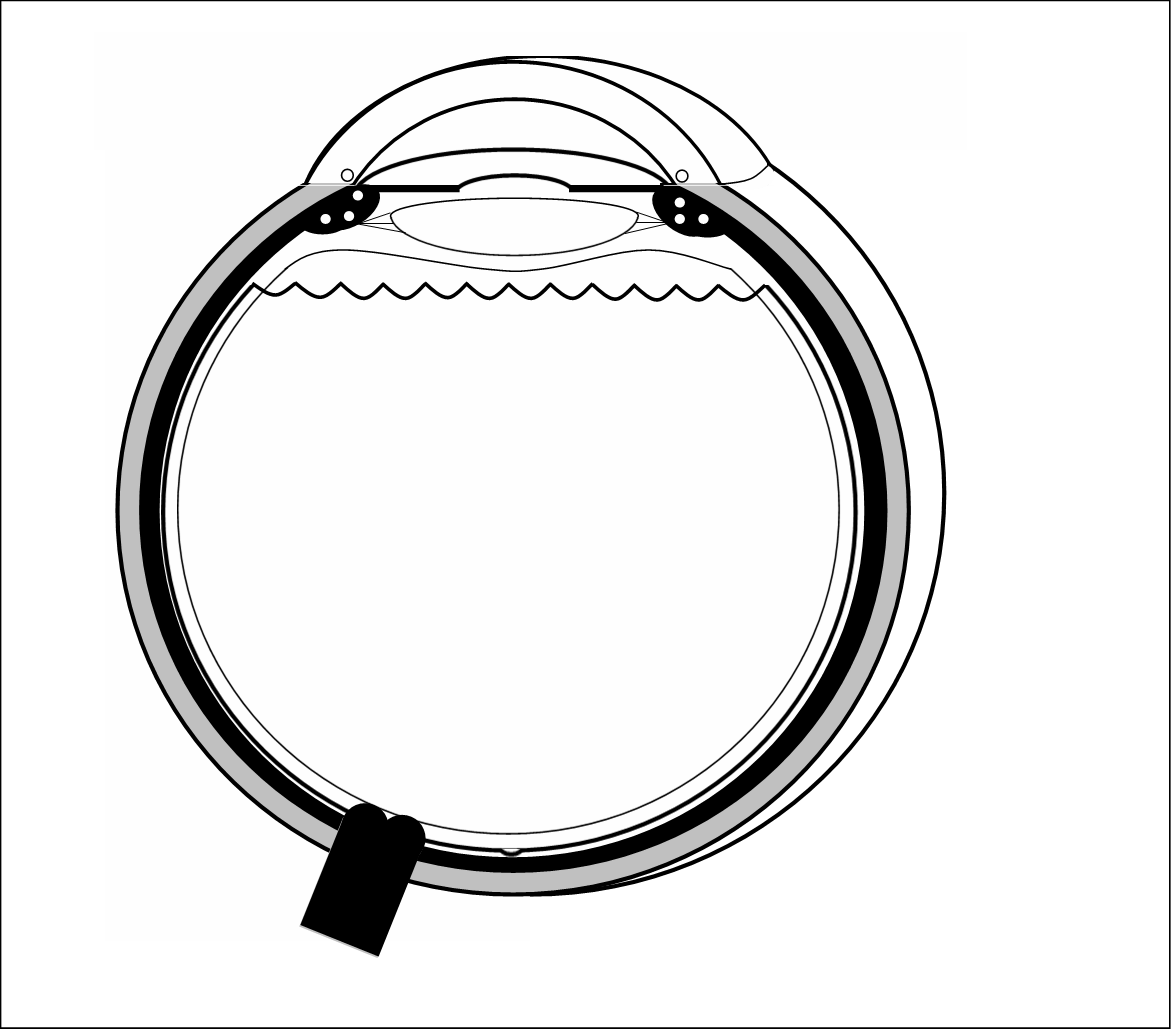 Œil hypermétrope
Cornée
Cristallin
Rétine
Point focal
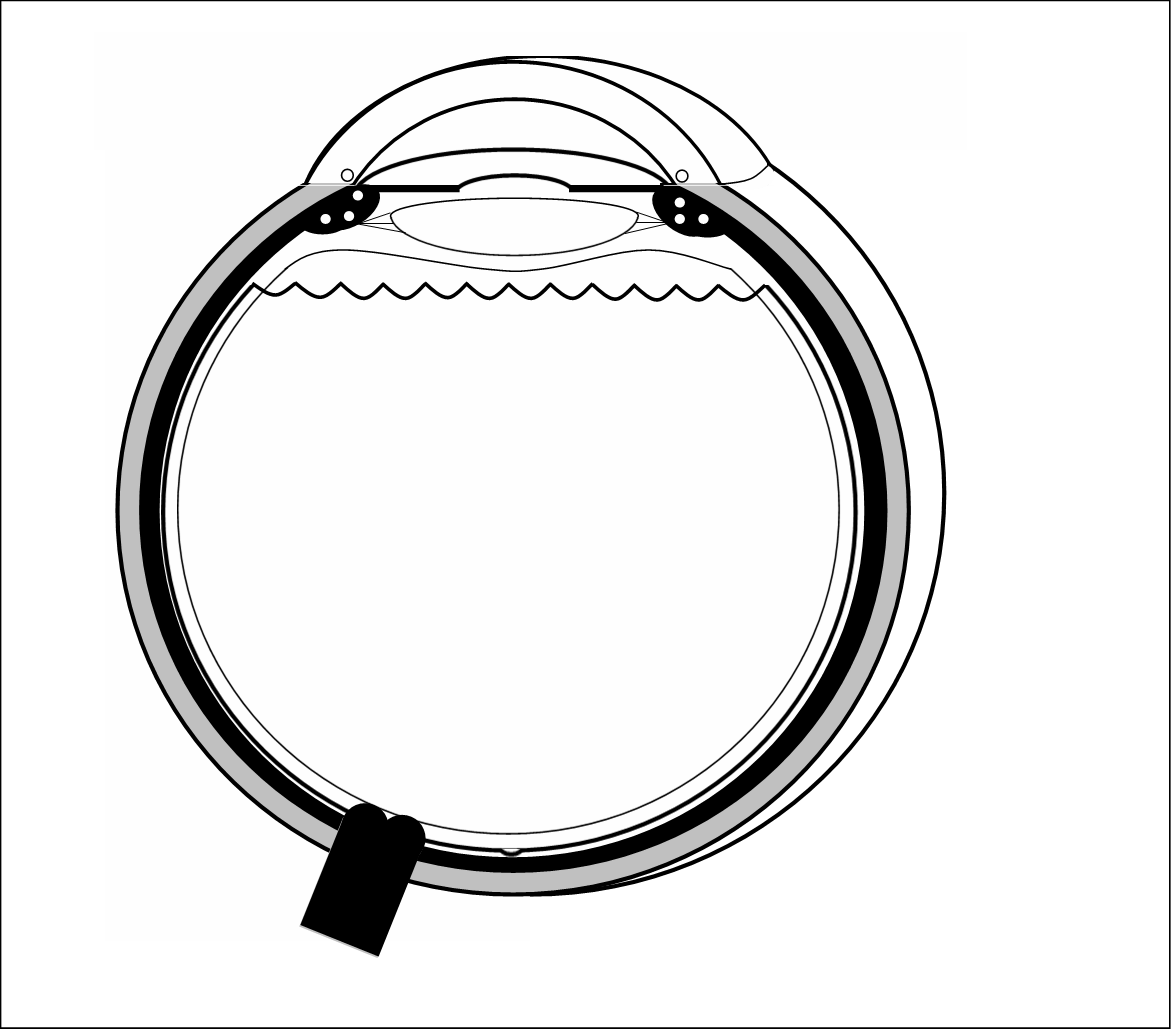 Œil hypermétrope
Accommodation
active
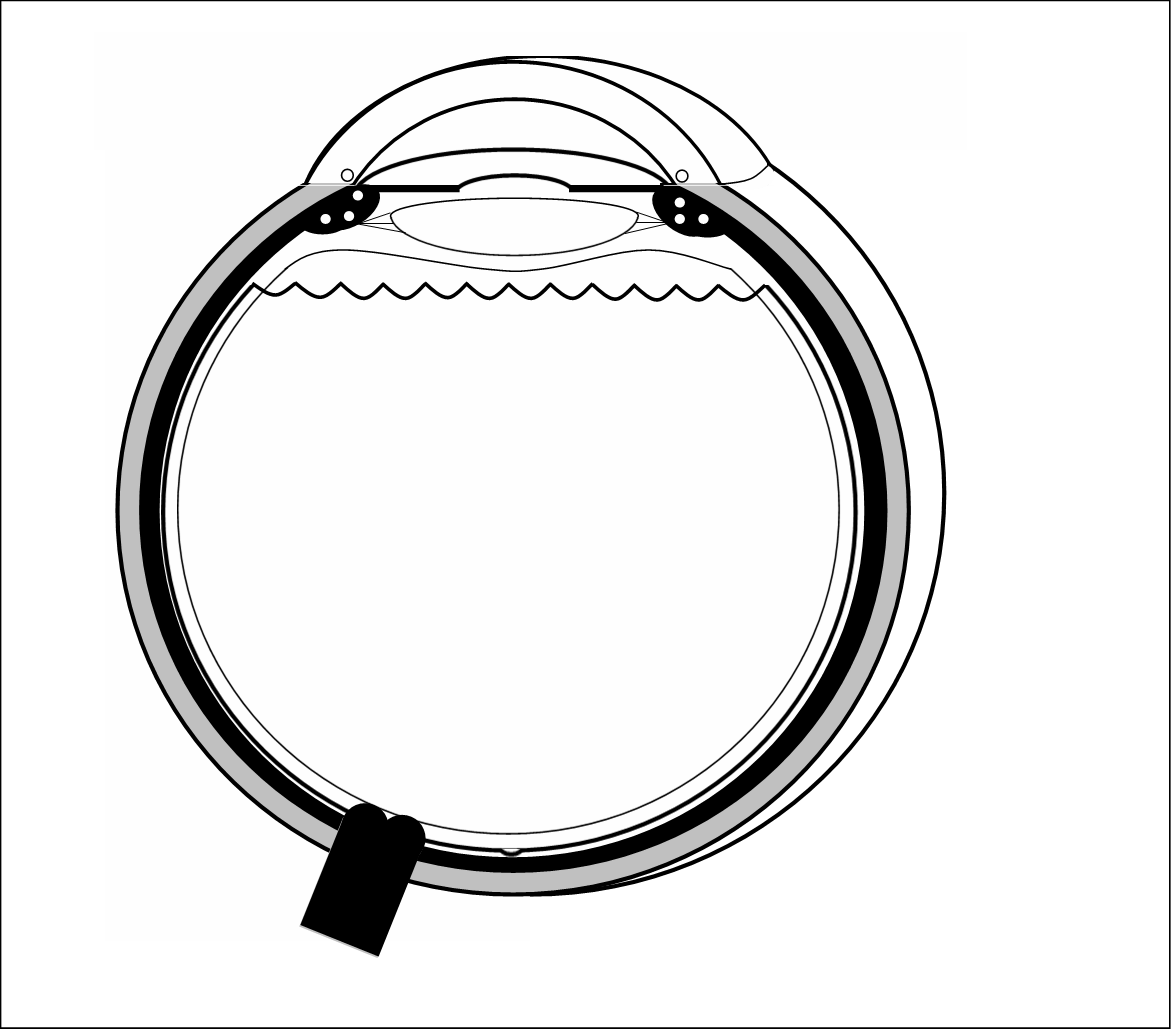 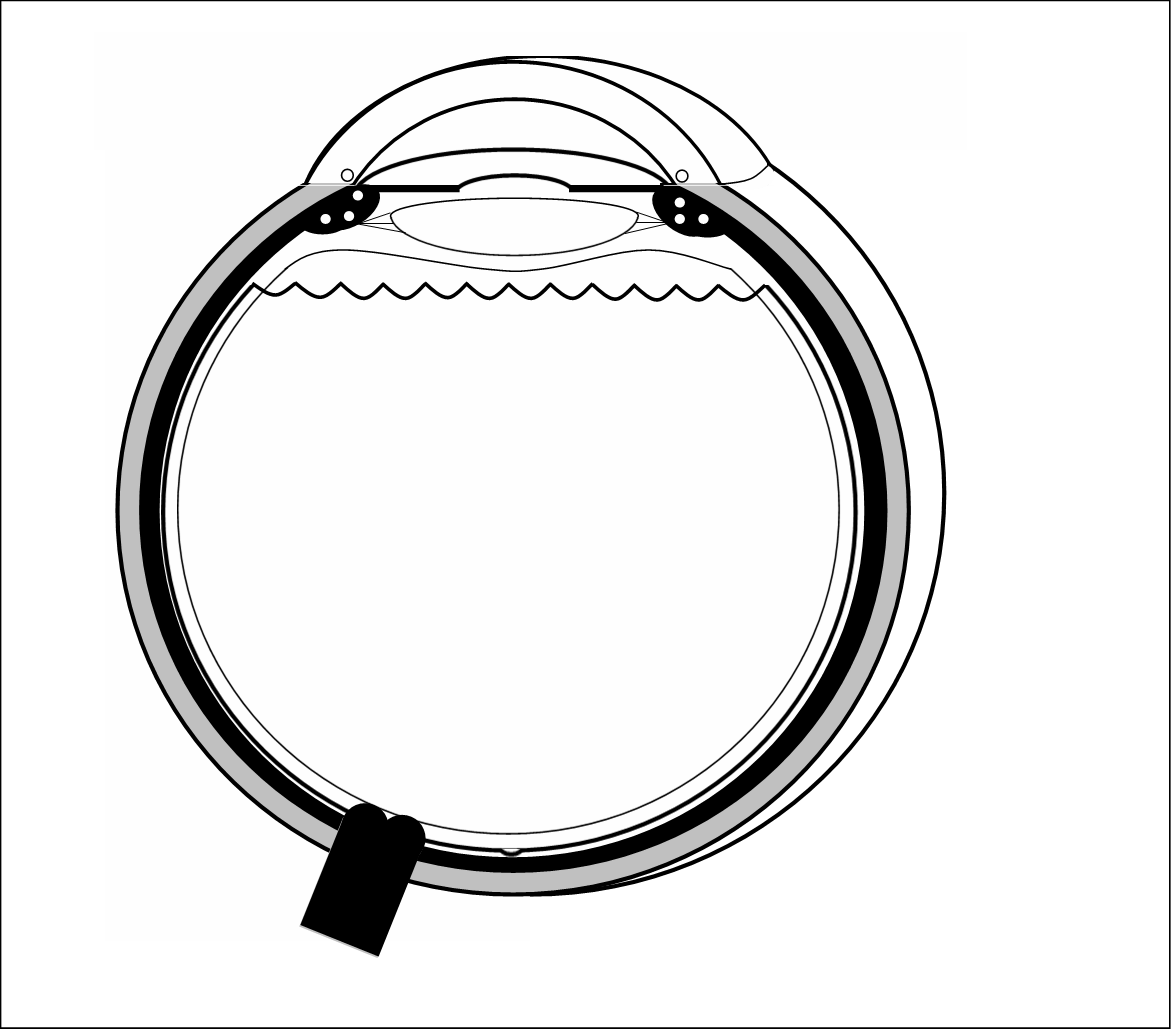 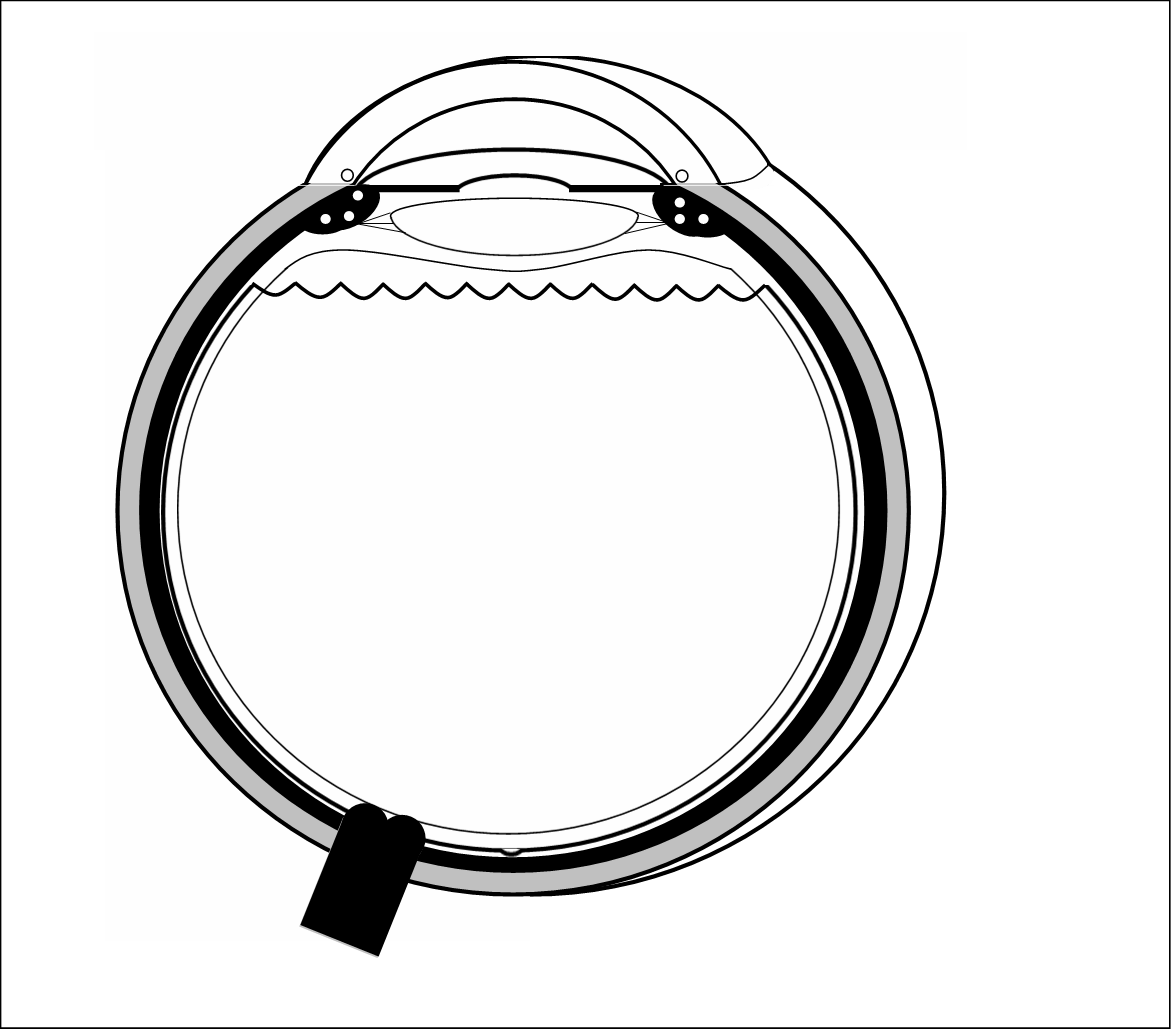 Œil
normal
Œil
myope
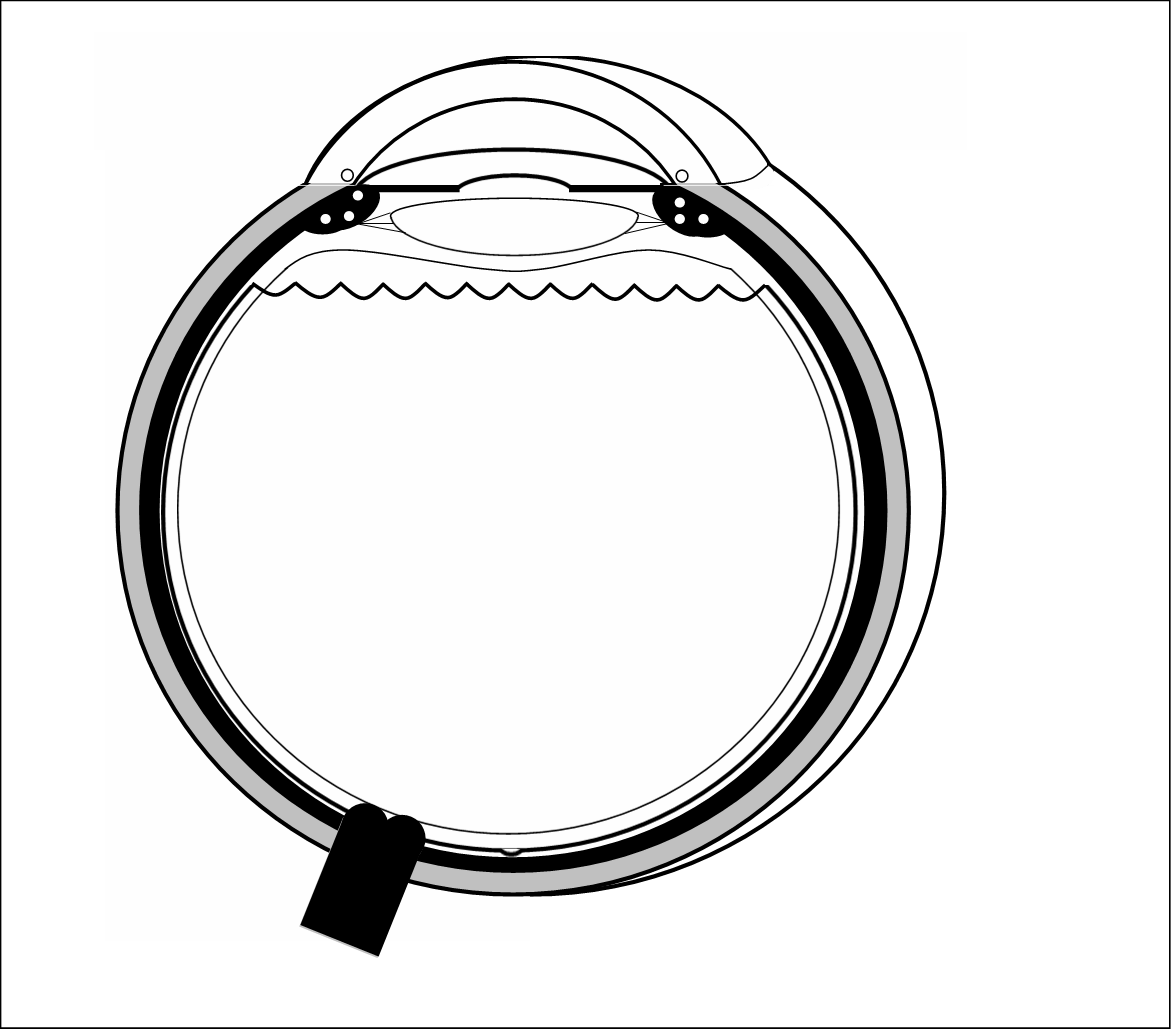 Cornée
Cristallin
Rétine
Point focal
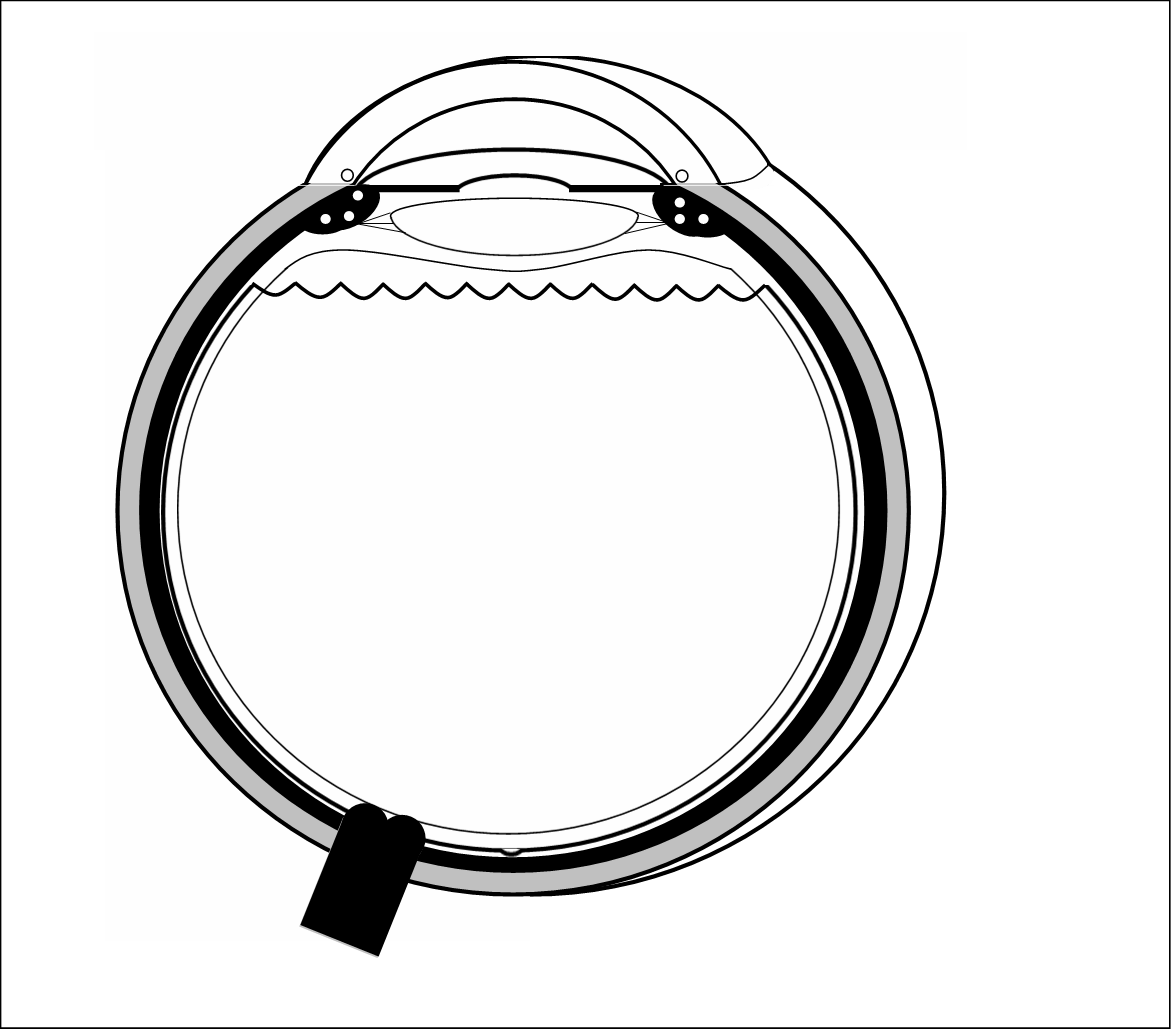 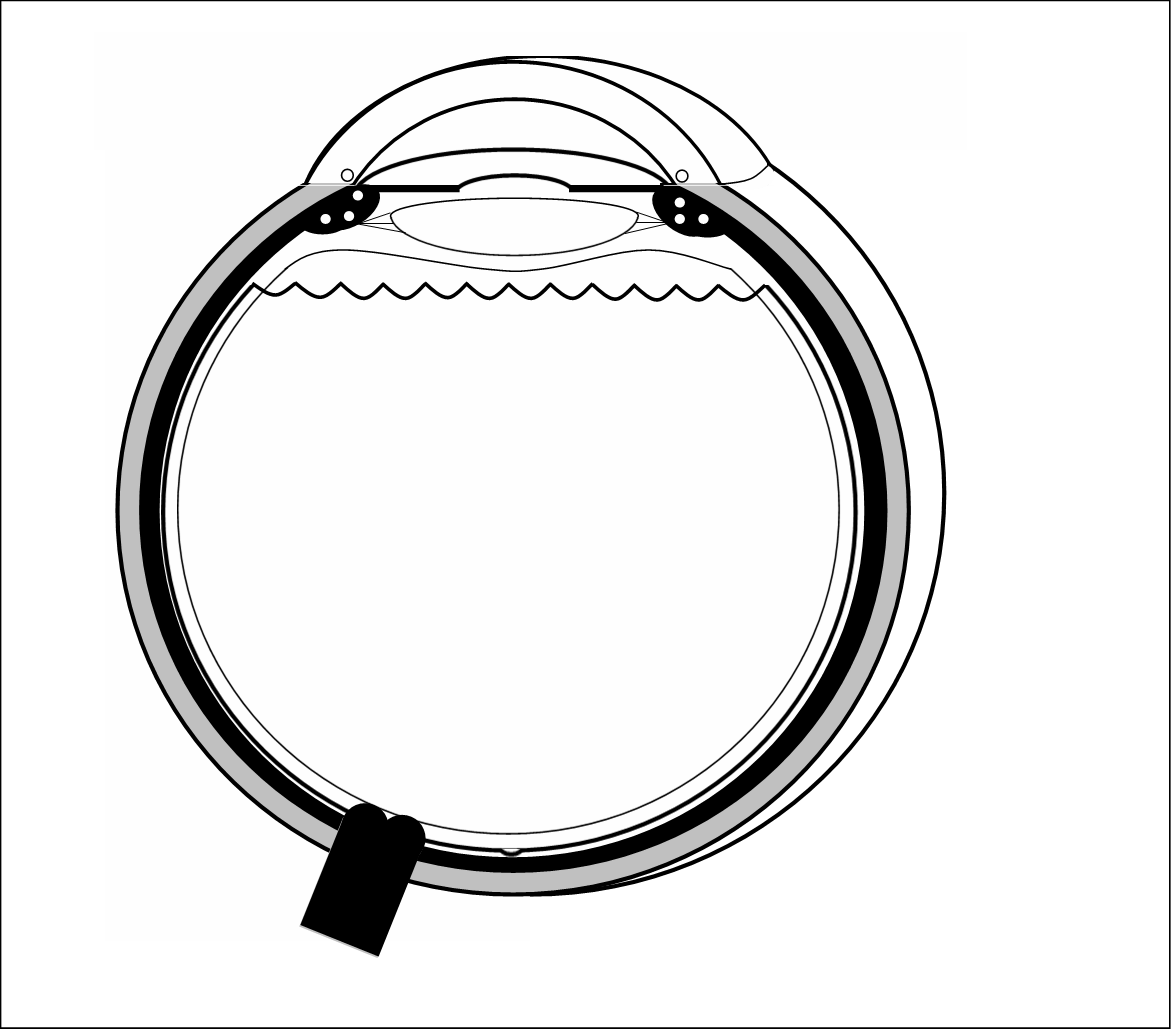 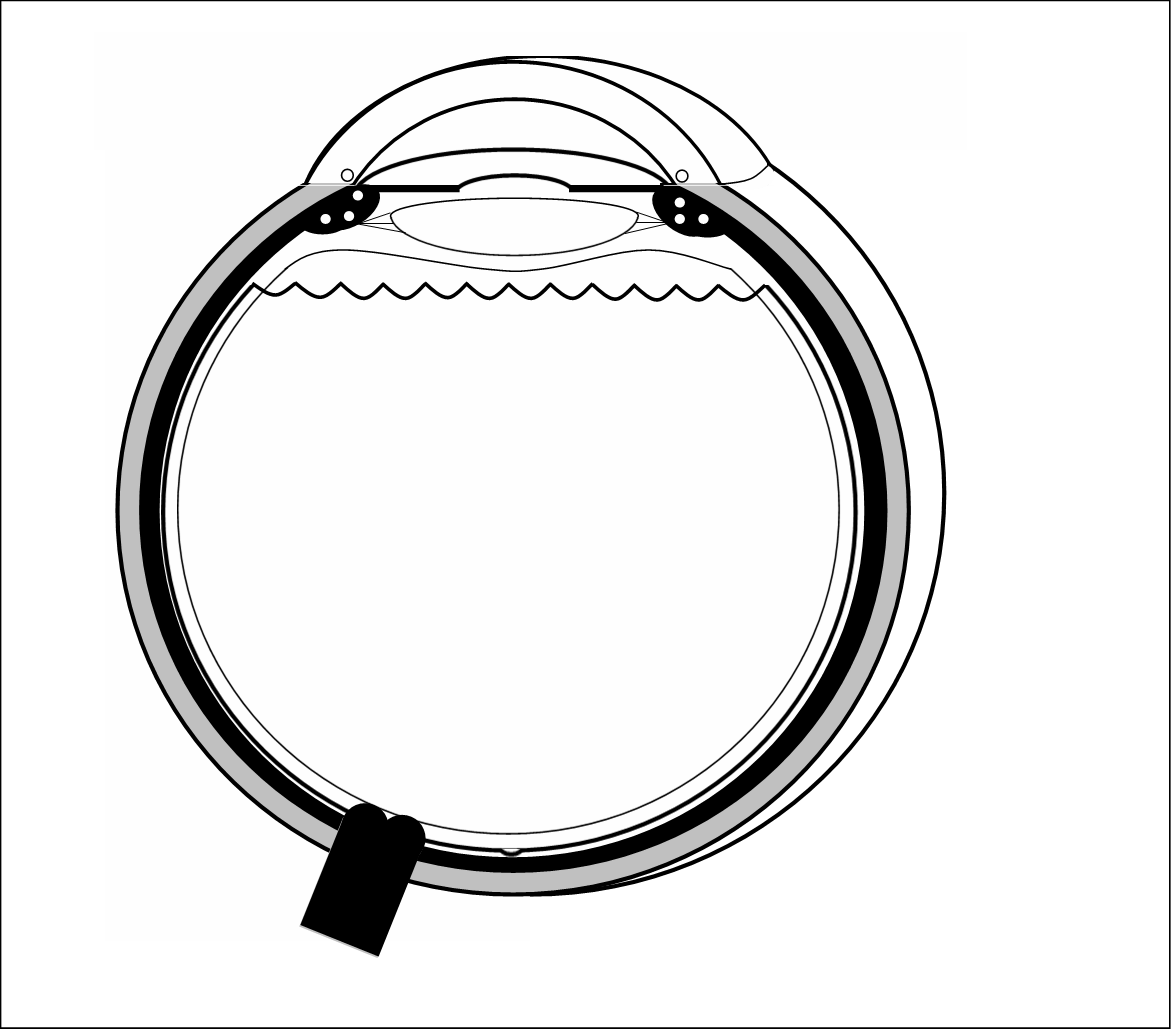 Œil
astigmate
Œil
normal
Œil normal
Œil astigmate
Œil normal
Œil astigmate
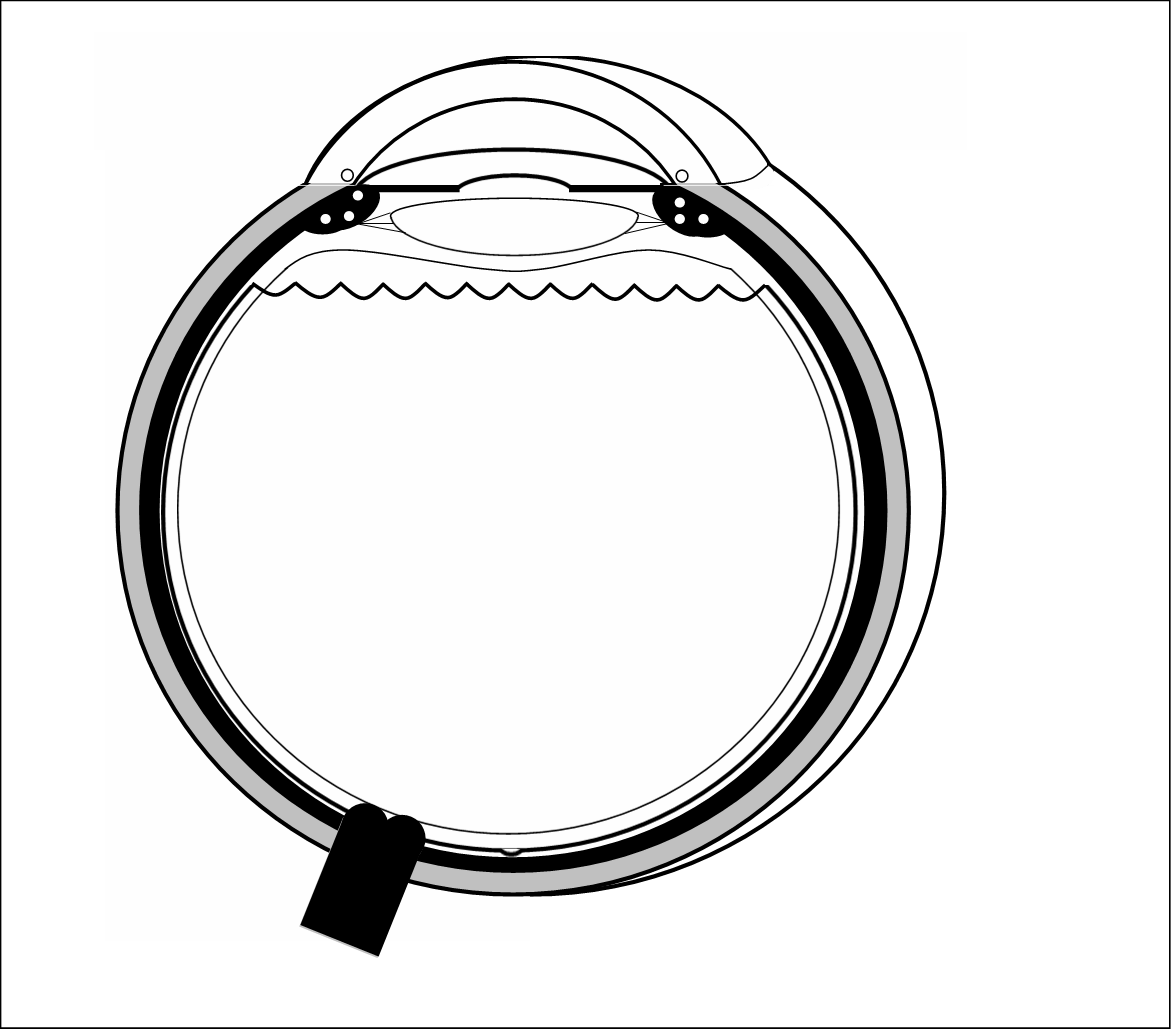 Variation de
Courbures
du
cristallin
Accommodation
inactive :
courbure faible
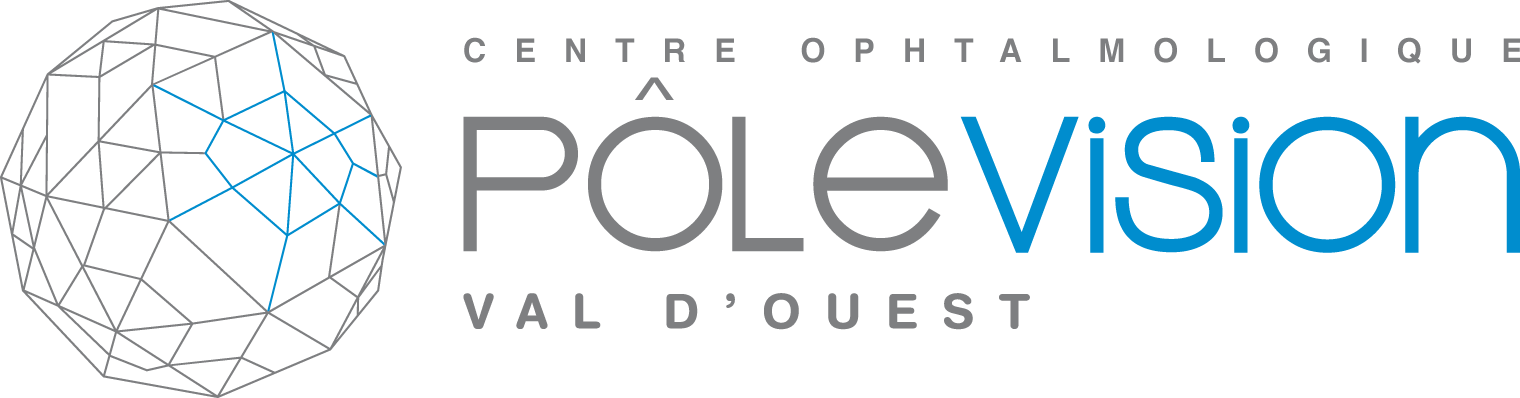 Focalisation en arrière
de la rétine
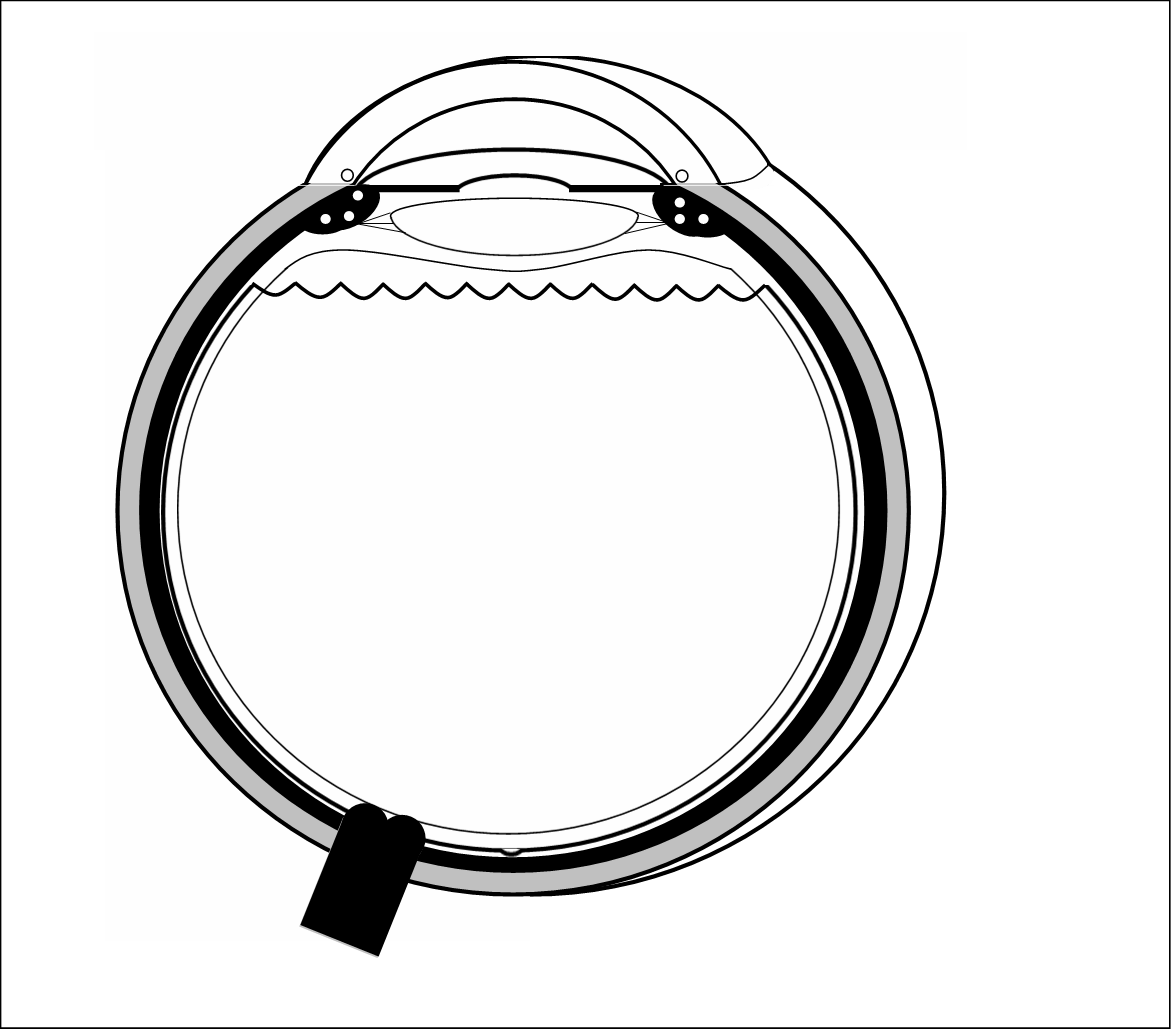 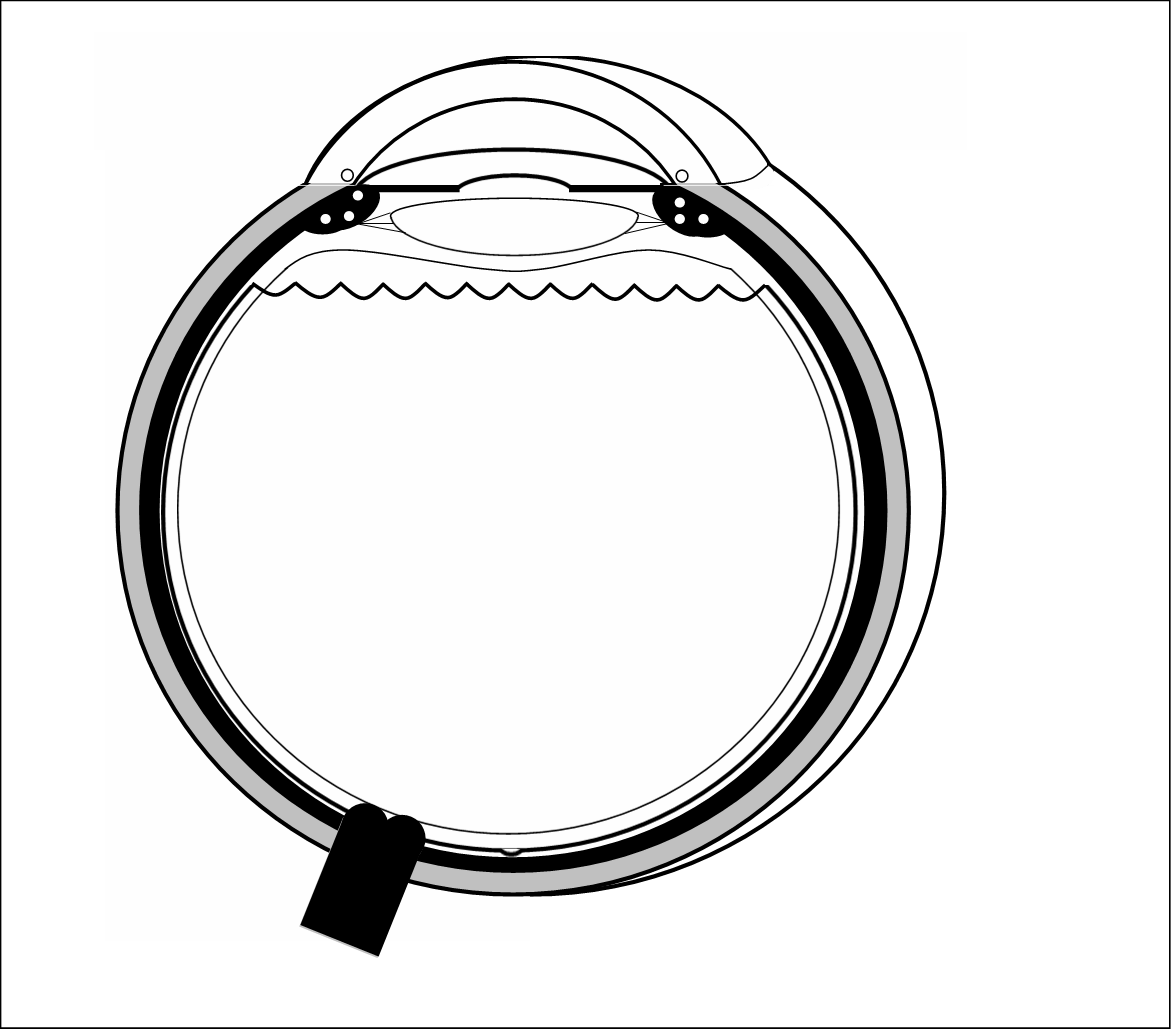 Variation de
Courbures
du
cristallin
Accommodation
inactive :
courbure faible
Accommodation
active :
courbure marquée
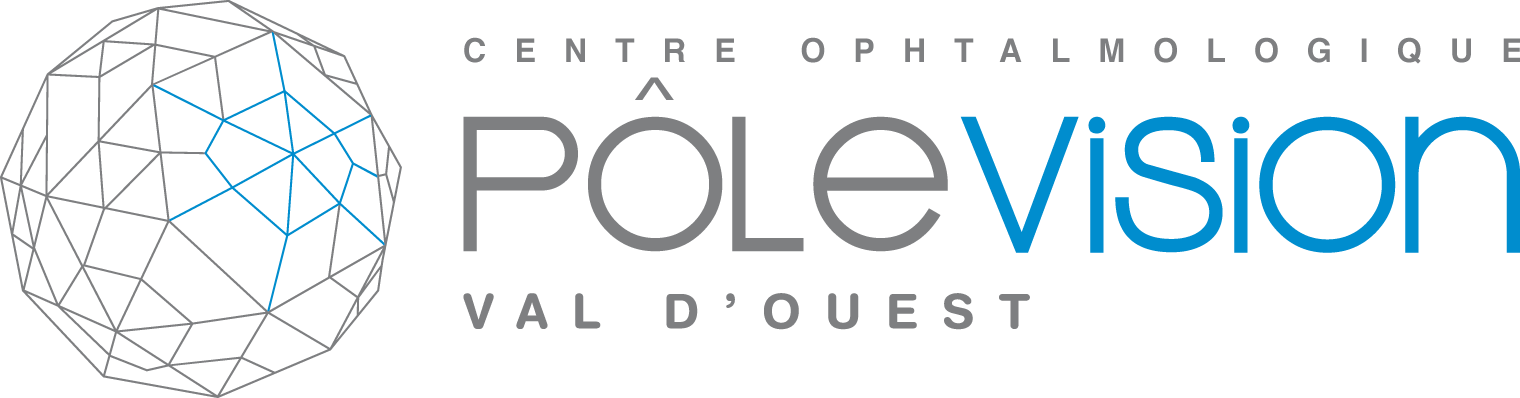 Focalisation en arrière
de la rétine
Focalisation sur
la rétine
Œil presbyte
Accommodation
activée mais 
inefficace
après
45 ans
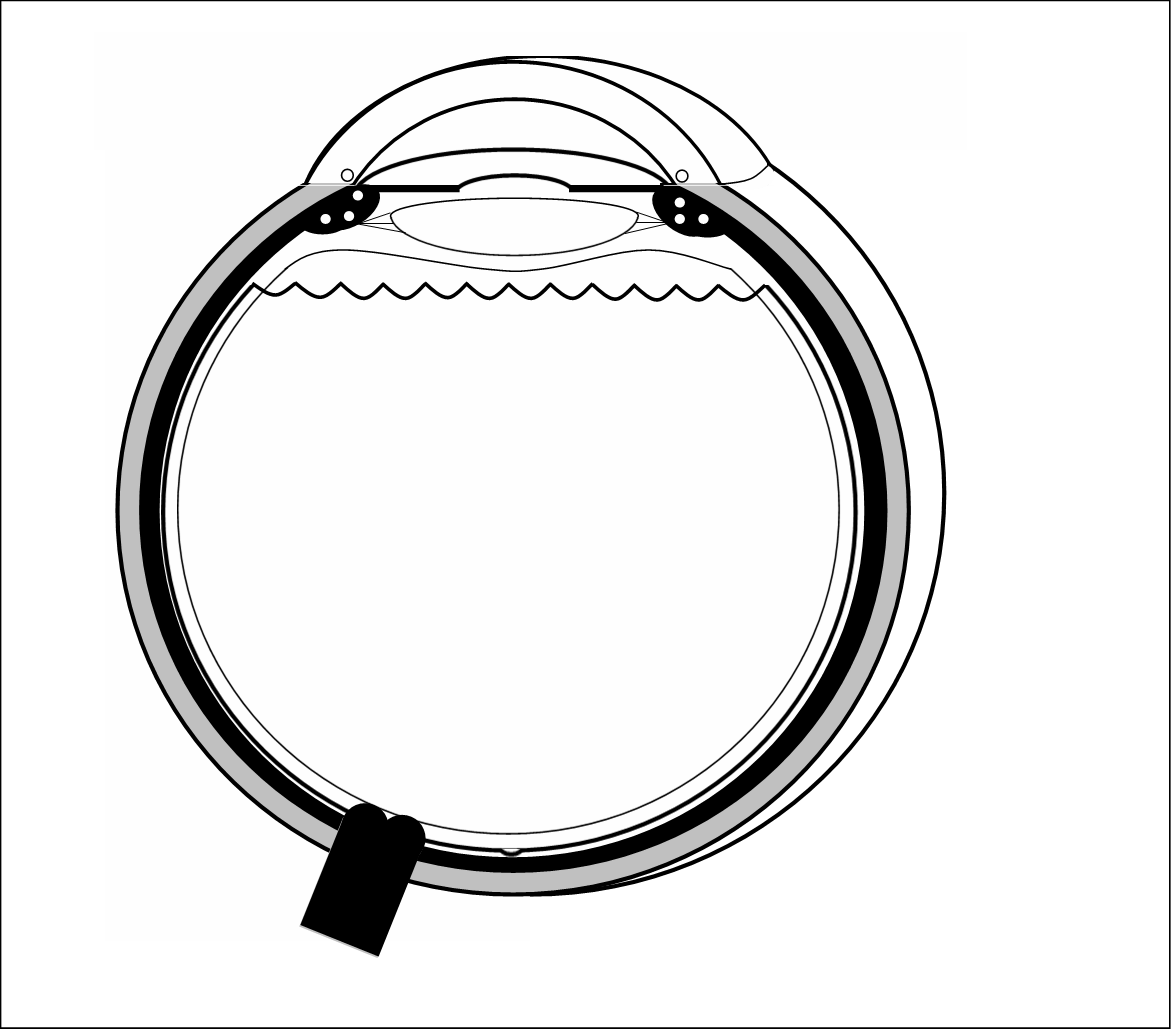 Point de
focalisation en arrière de la rétine
Eloignement de l’objet
Œil presbyte
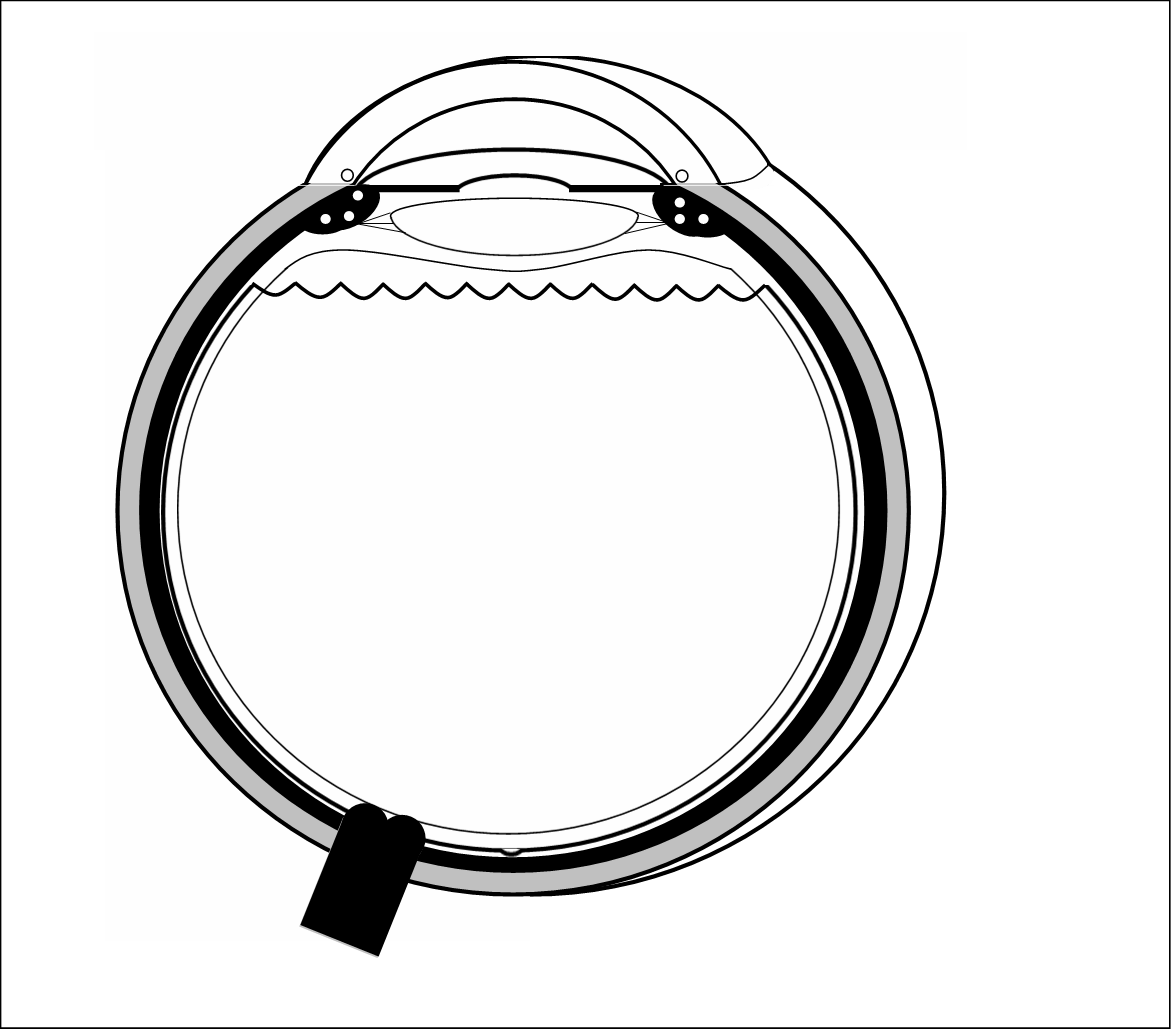 Point de
focalisation sur la rétine
Œil presbyte
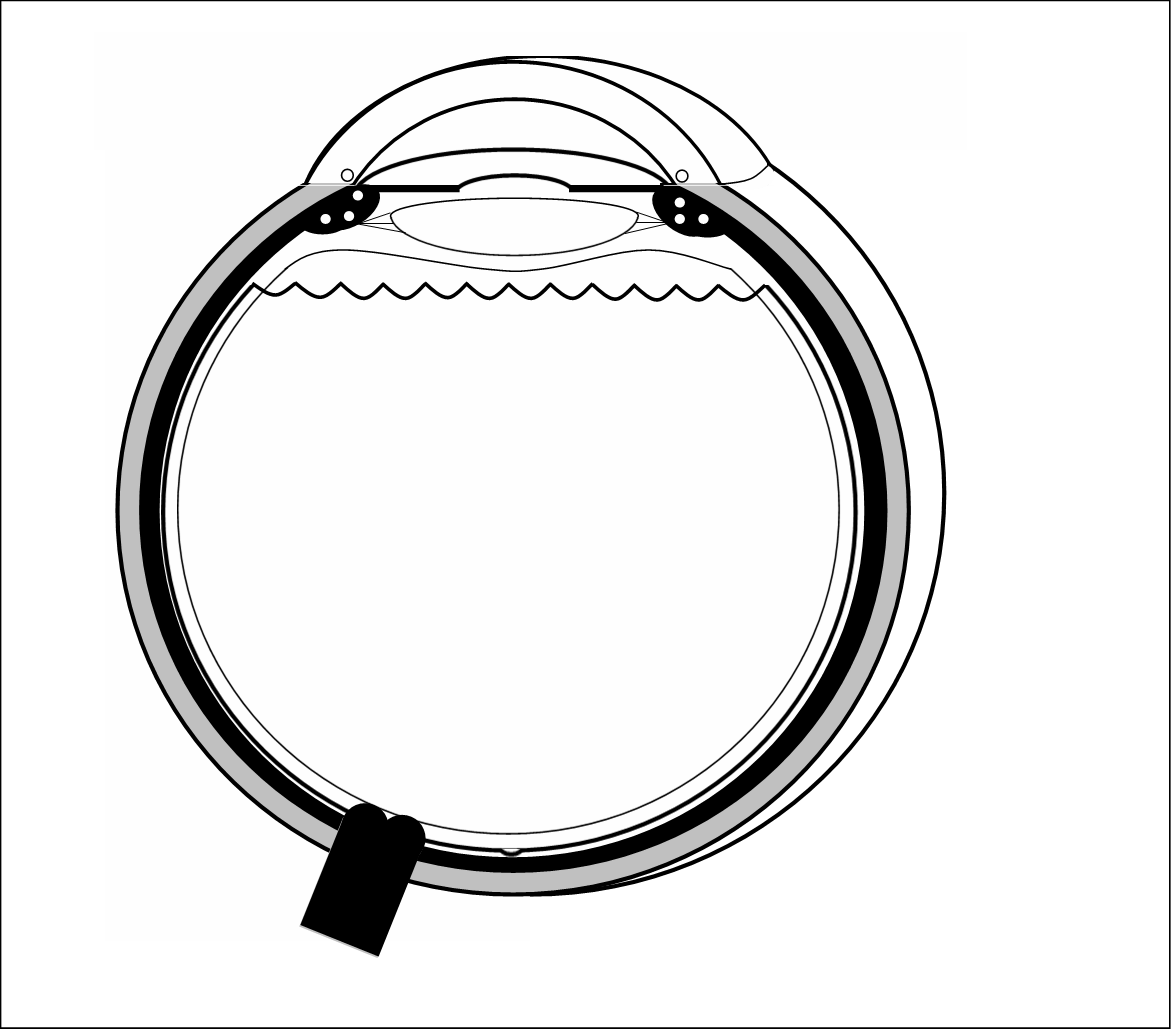 Point de
focalisation sur la rétine
Cornée
Cerveau
Cristallin
Rétine
Diaphragme
irien
Nerf optique
Cornée normale
Kératocône évolué
Œil astigmate
Déformation réduite par
le port d’une lentille rigide
Cornée normale
Kératocône diagnostiqué
Traitement par X linking
Evolution limitée ou stoppée
Cornée avant cross linking
Cornée après cross linking
Kératocône évolué
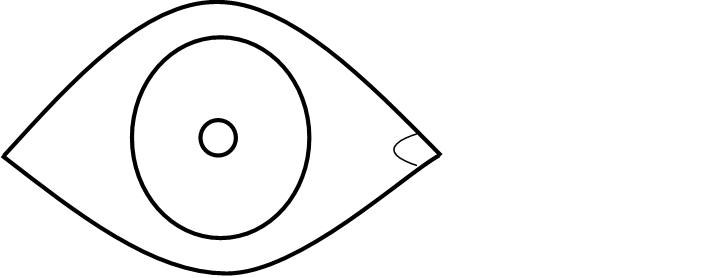 Greffe de cornée
courbure rectifiée
après greffe
Ptérygion
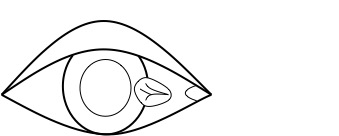 .
.
.
.
.
.
.
.
.
.
.
.
.
.
.
.
.
.
.
.
.
.
.
.
.
.
.
.
.
.
.
.
.
.
.
.
.
.
.
.
.
.
.
.
.
.
.
.
.
.
.
.
.
.
.
.
.
.
.
Abcès de cornée
.
.
.
.
.
.
.
.
.
.
Kératite herpétique
.
.
.
.
.
.
.
.
.
.
.
.
.
.
.
.
.
.
.
.
.
.
.
.
.
.
.
.
.
.
.
.
.
.
.
.
.
.
.
.
.
.
.
.
.
.
.
.
.
Cornée
Cerveau
Cristallin
Rétine
Diaphragme
irien
Nerf optique
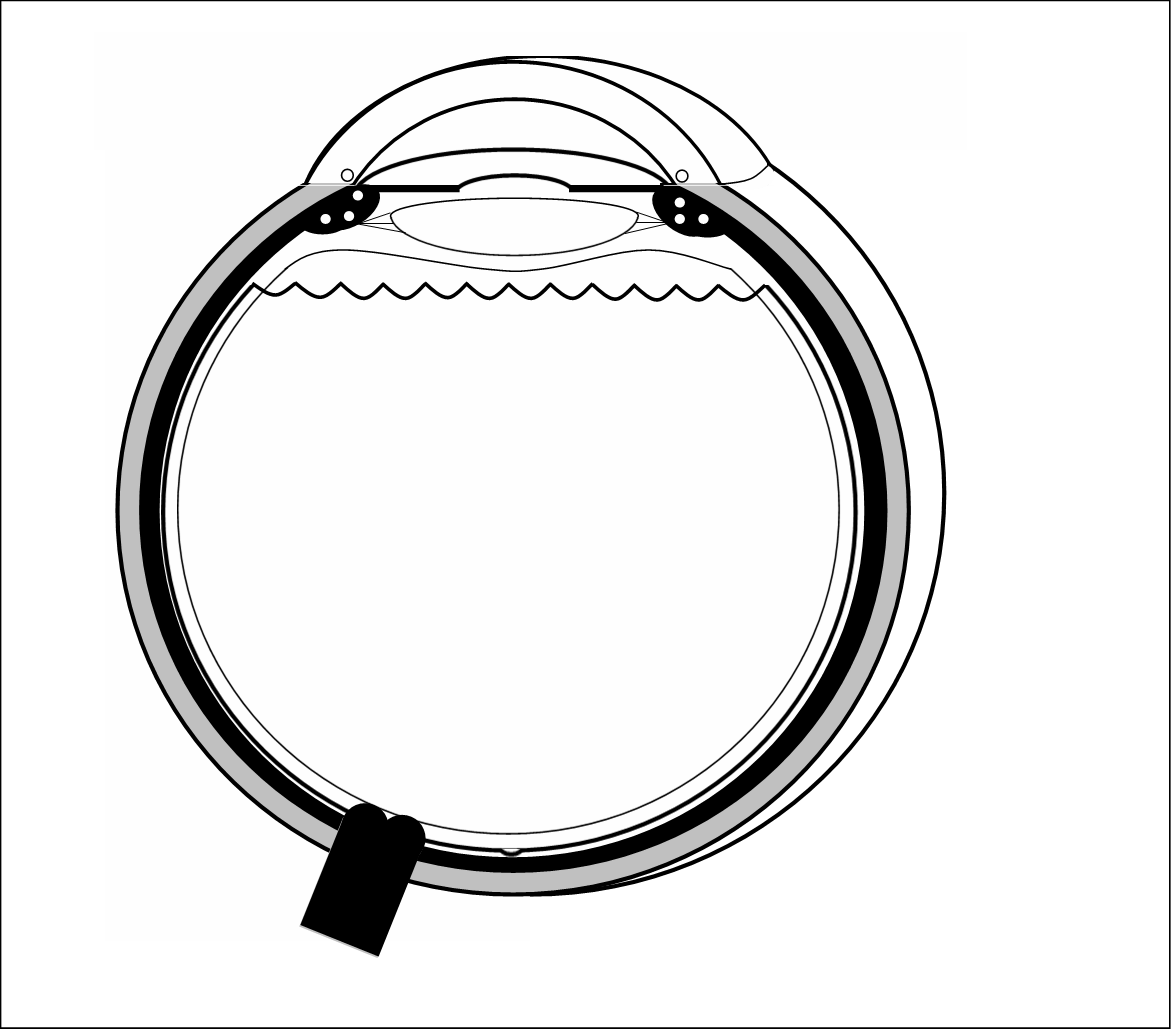 Cornée
Cristallin
Rétine
MUSCLE CILIAIRE
MUSCLE CILIAIRE
CONTRACTÉ
COUBURE DU CRISTALLIN
PRONONCÉE
MUSCLE CILIAIRE
RELACHÉ
COUBURE DU CRISTALLIN
PEU MARQUEE
NOYAU ET CORTEX
CRISTALLINIENS
CAPSULE
CRISTALLINIENNE
LIGAMENT ZONULAIRE
COUBURE FIXE
QUELLE QUE SOIT LE DEGRE DE CONTRACTION DU MUSCLE CILIAIRE
INCISION CORNEENNE
DE 2 mm
DECOUPE CIRCULAIRE
DE LA CAPSULE
FRAGMENTATION ET ASPIRATION DU
CRISTALLIN
FRAGMENTATION ET ASPIRATION DU
CRISTALLIN
FRAGMENTATION ET ASPIRATION DU
CRISTALLIN
SAC CAPSULAIRE 
CRISTALLINIEN RESIDUEL
INJECTION DE L’IMPLANT DANS LE
SAC CAPSULAIRE
IMPLANT EN POSITION DANS LE
SAC CAPSULAIRE
CRISTALLIN TRANSPARENT
DU SUJET JEUNE
CATARACTE
(CRISTALLIN OPACIFIE)
ASPECT POST OPERATOIRE
CAPSULE TRANSPARENTE
CATARACTE SECONDAIRE
(CAPSULE OPACIFIEE)
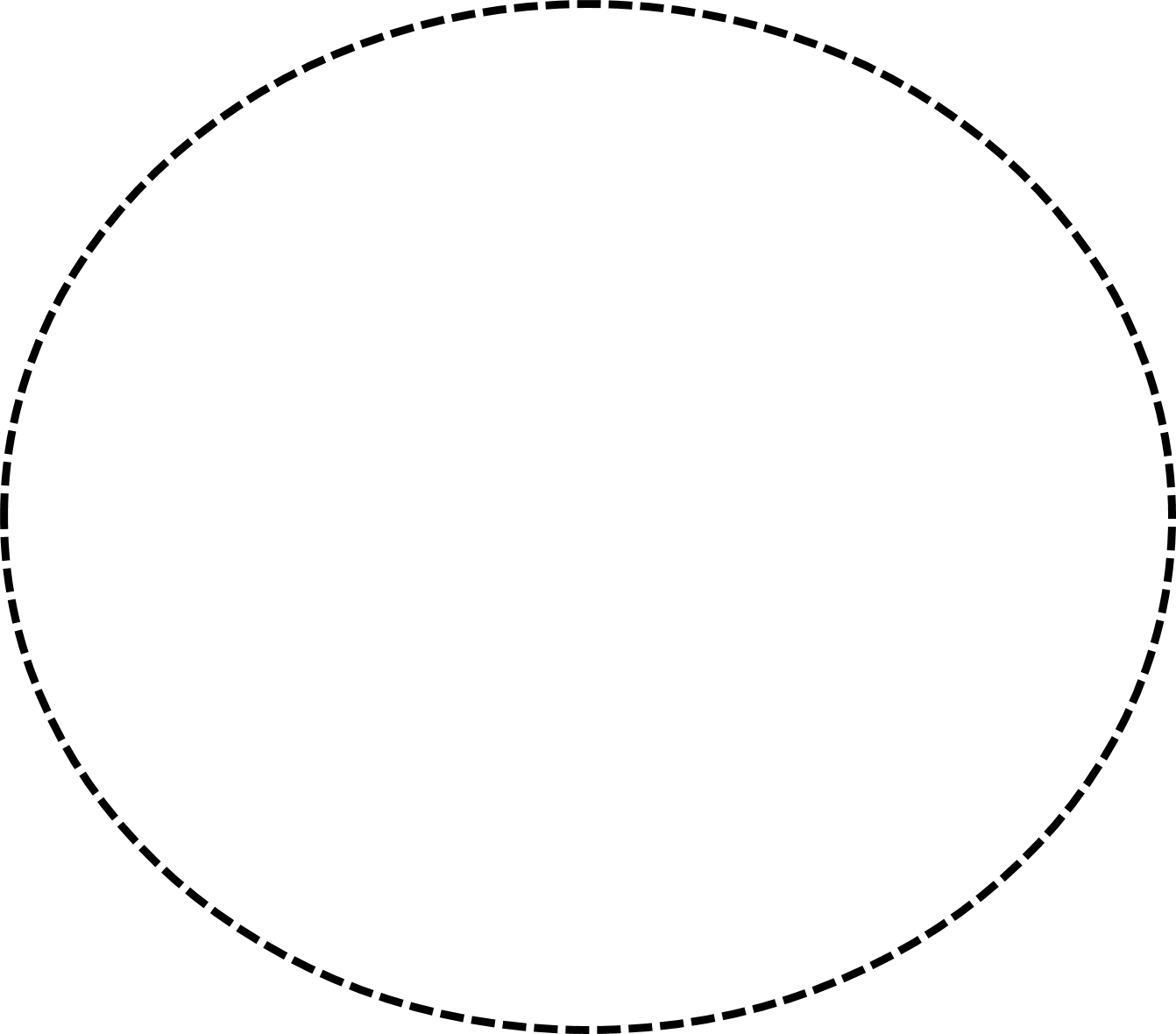 ASPECT POST LASER
(CAPSULOTOMIE REALISEE,
AVEC CAPSULE PULVERISEE AU CENTRE, LIBERANT L’AXE OPTIQUE DE TOUTE OPACITE GENANTE)
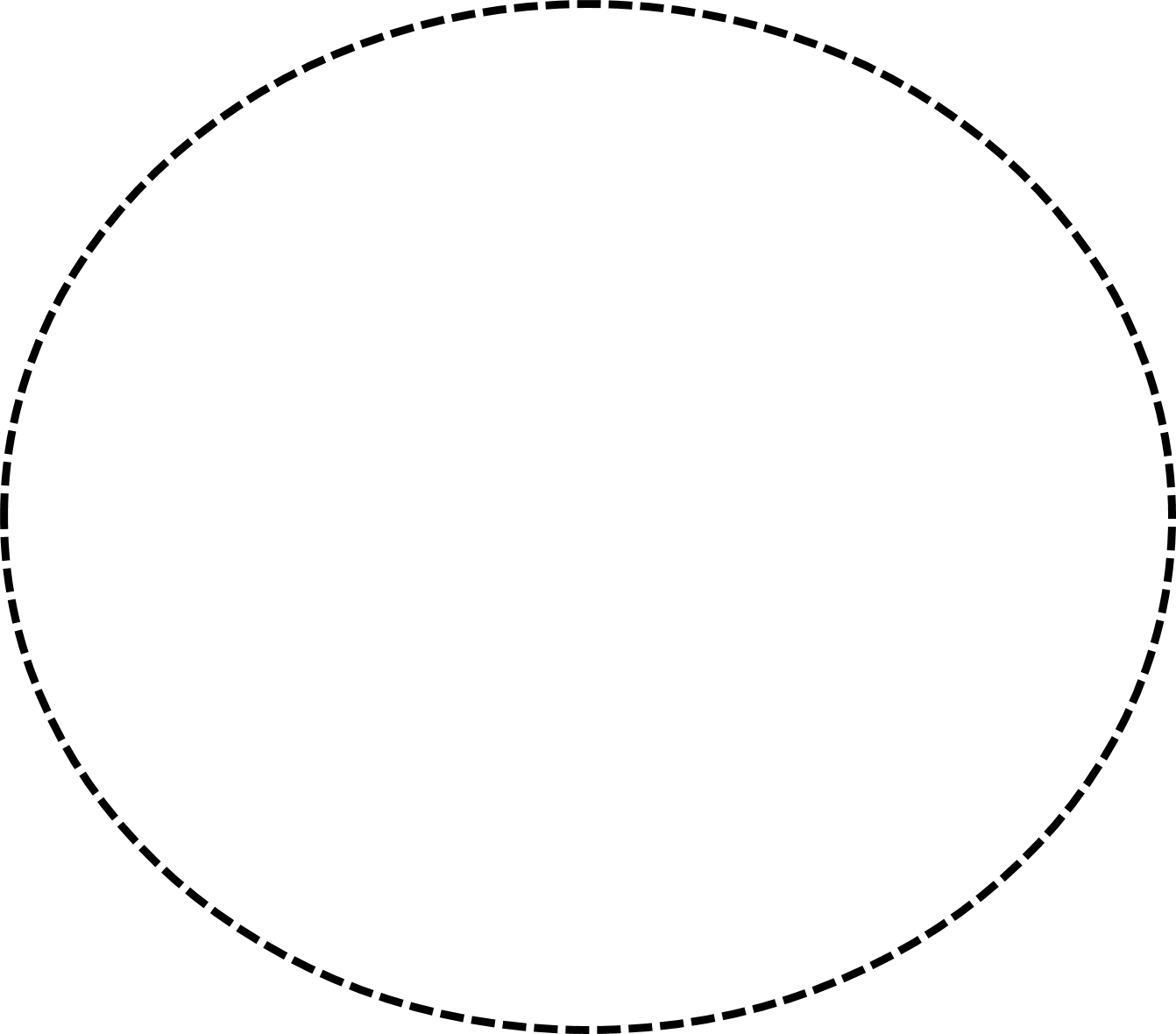 CRISTALLIN TRANSPARENT
DU SUJET JEUNE
CATARACTE
(CRISTALLIN OPACIFIE)
ASPECT POST OPERATOIRE
CAPSULE TRANSPARENTE
CATARACTE SECONDAIRE
(CAPSULE OPACIFIEE)
ASPECT POST LASER
(CAPSULOTOMIE REALISEE,
AVEC CAPSULE PULVERISEE AU CENTRE, LIBERANT L’AXE OPTIQUE DE TOUTE OPACITE GENANTE)
EVOLUTION DU CRISTALLIN ET DE LA CATARACTE AVANT ET APRES OPERATION
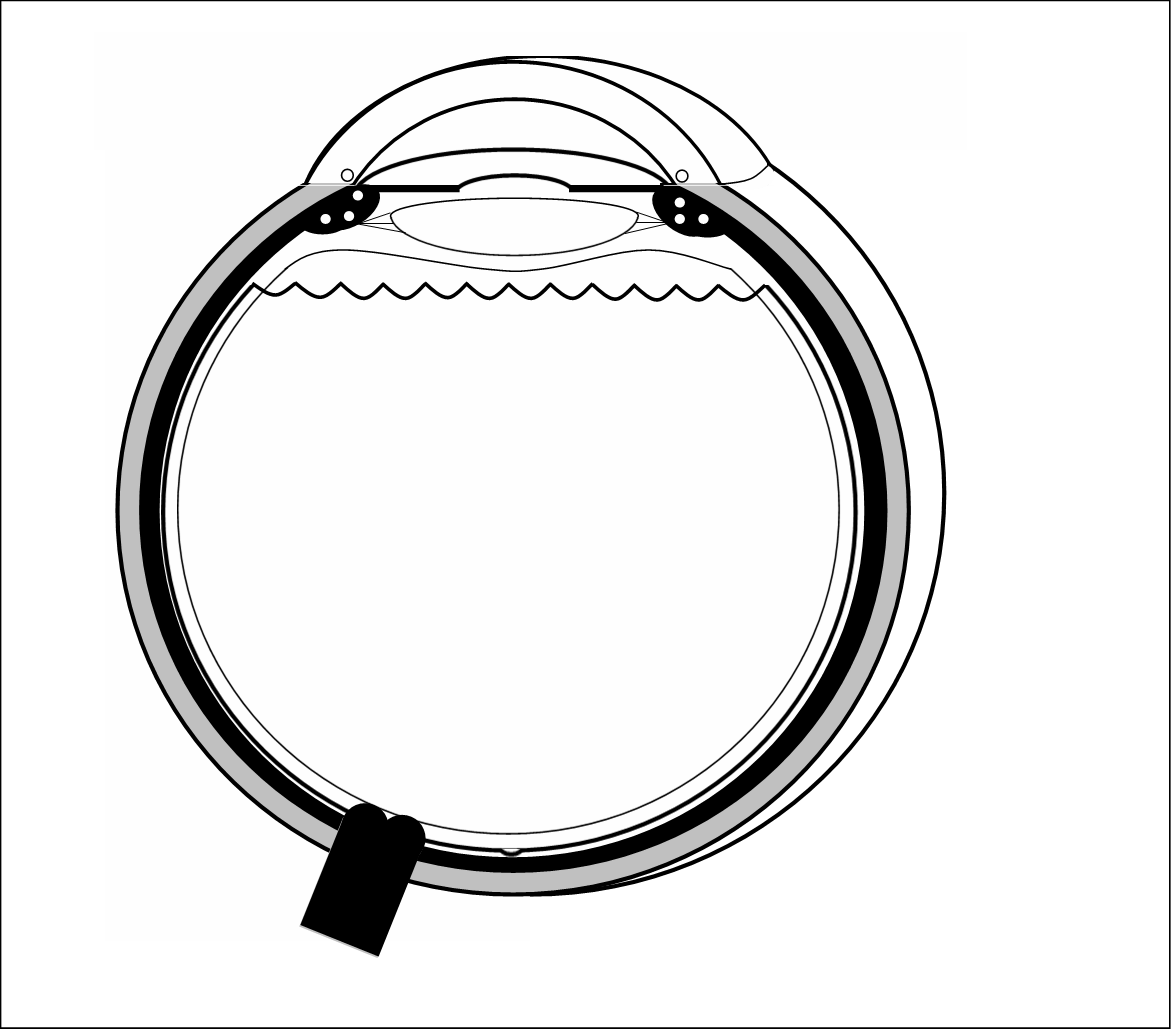 Localisation de la rétine selon le pointillé
Cornée
Cerveau
Cristallin
Rétine
Diaphragme
irien
Nerf optique
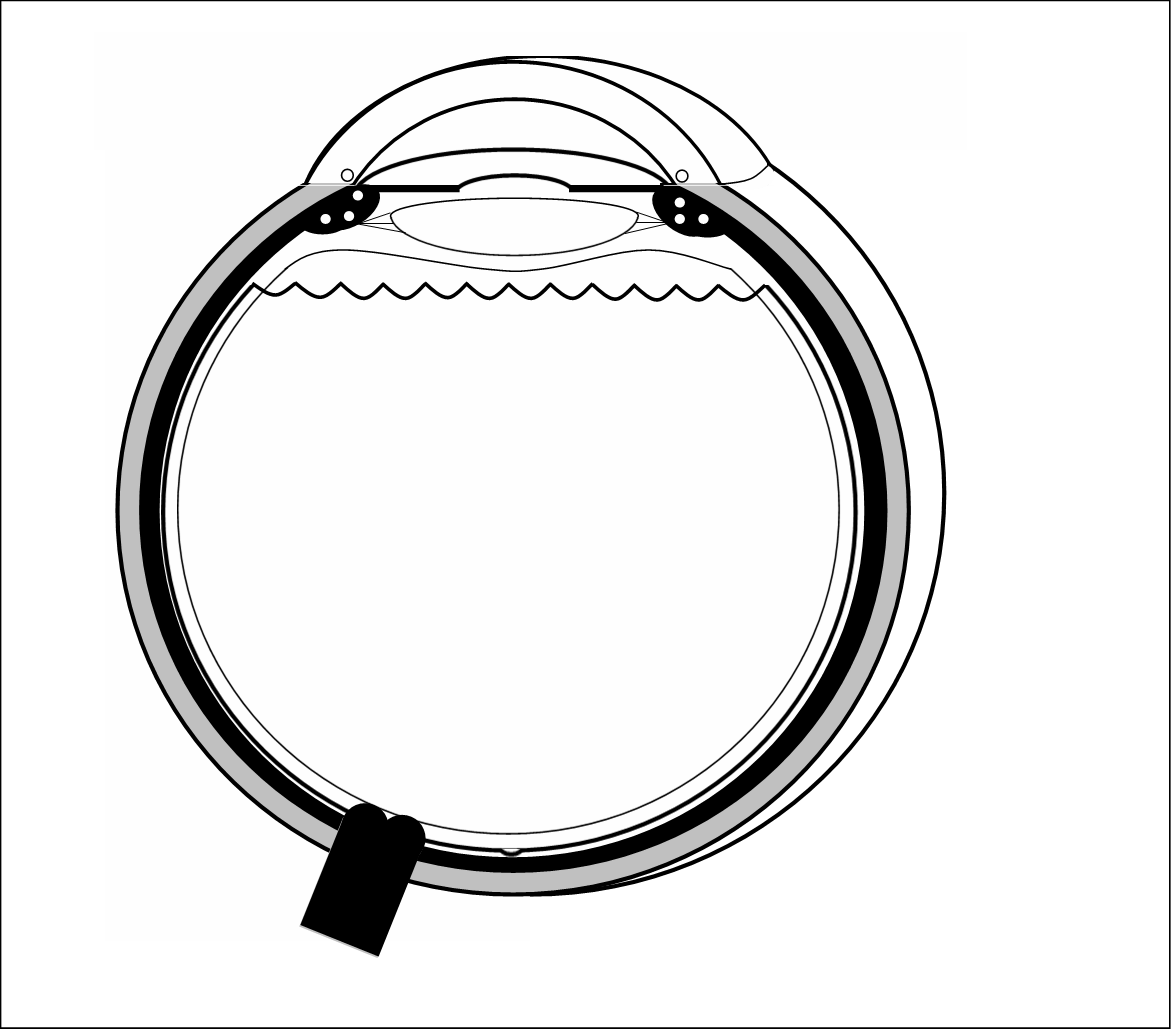 Cornée
Cristallin
Rétine
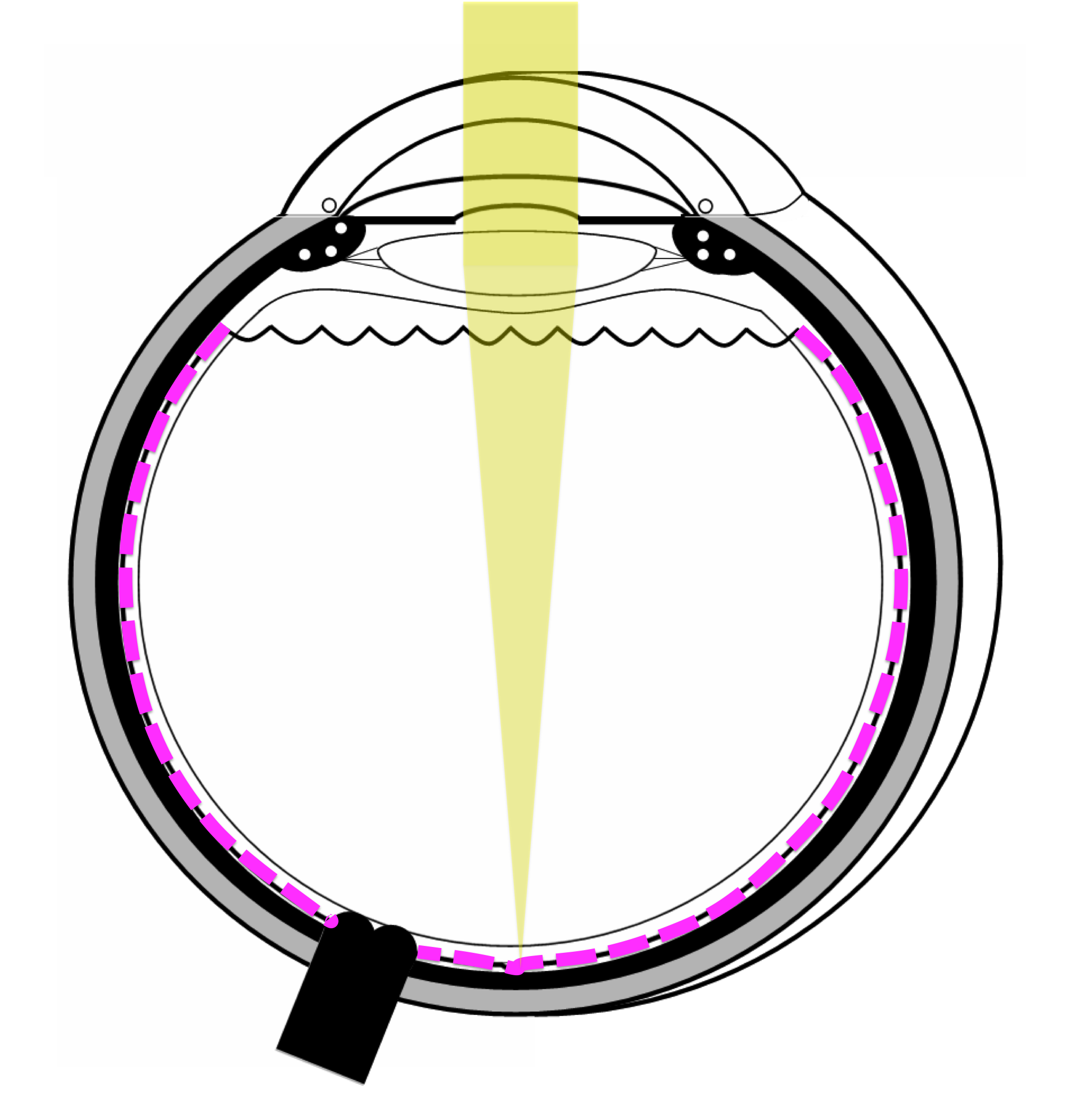 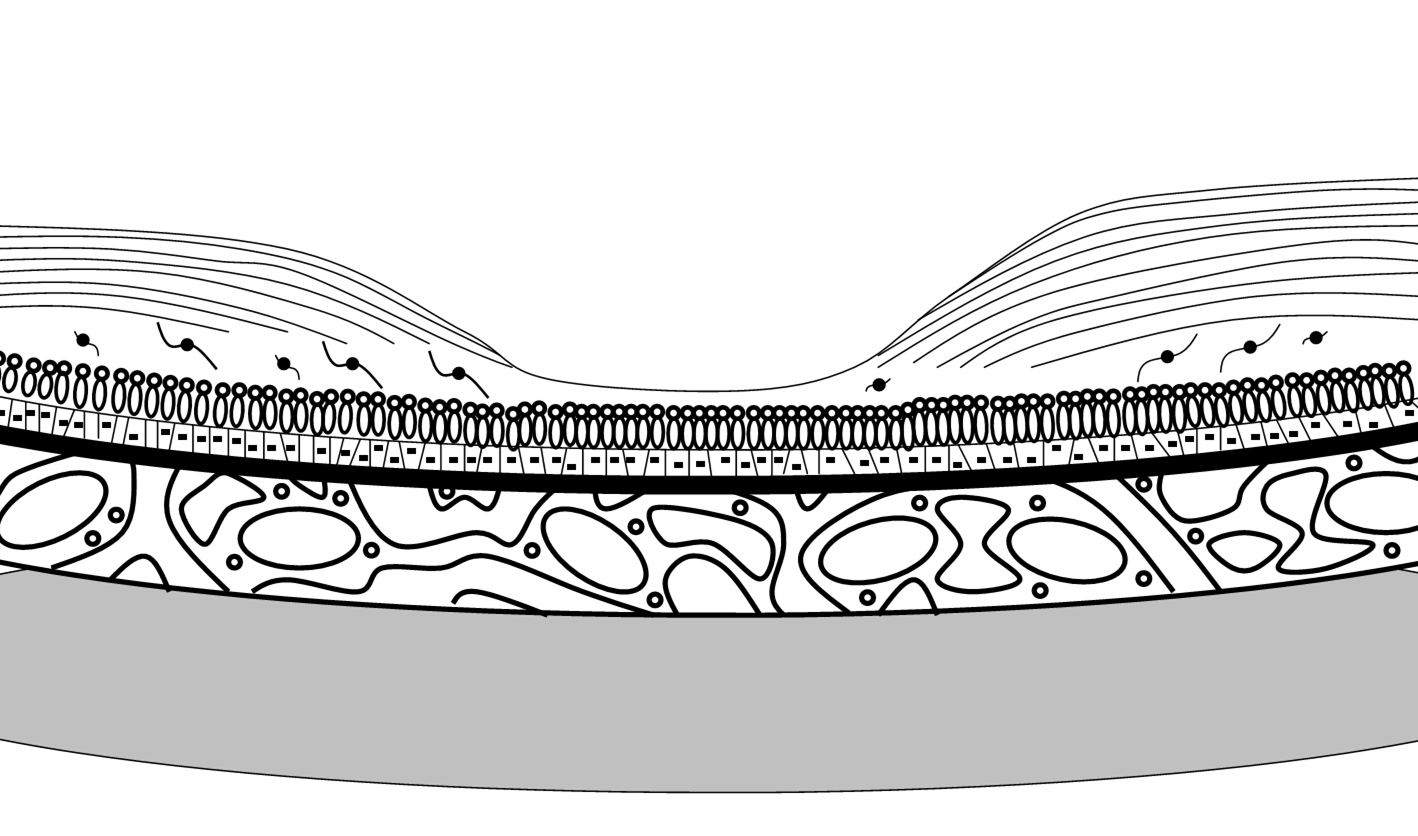 La lumière atteint les photorécepteurs
chargés de la création de l’influx nerveux
LUMIERE
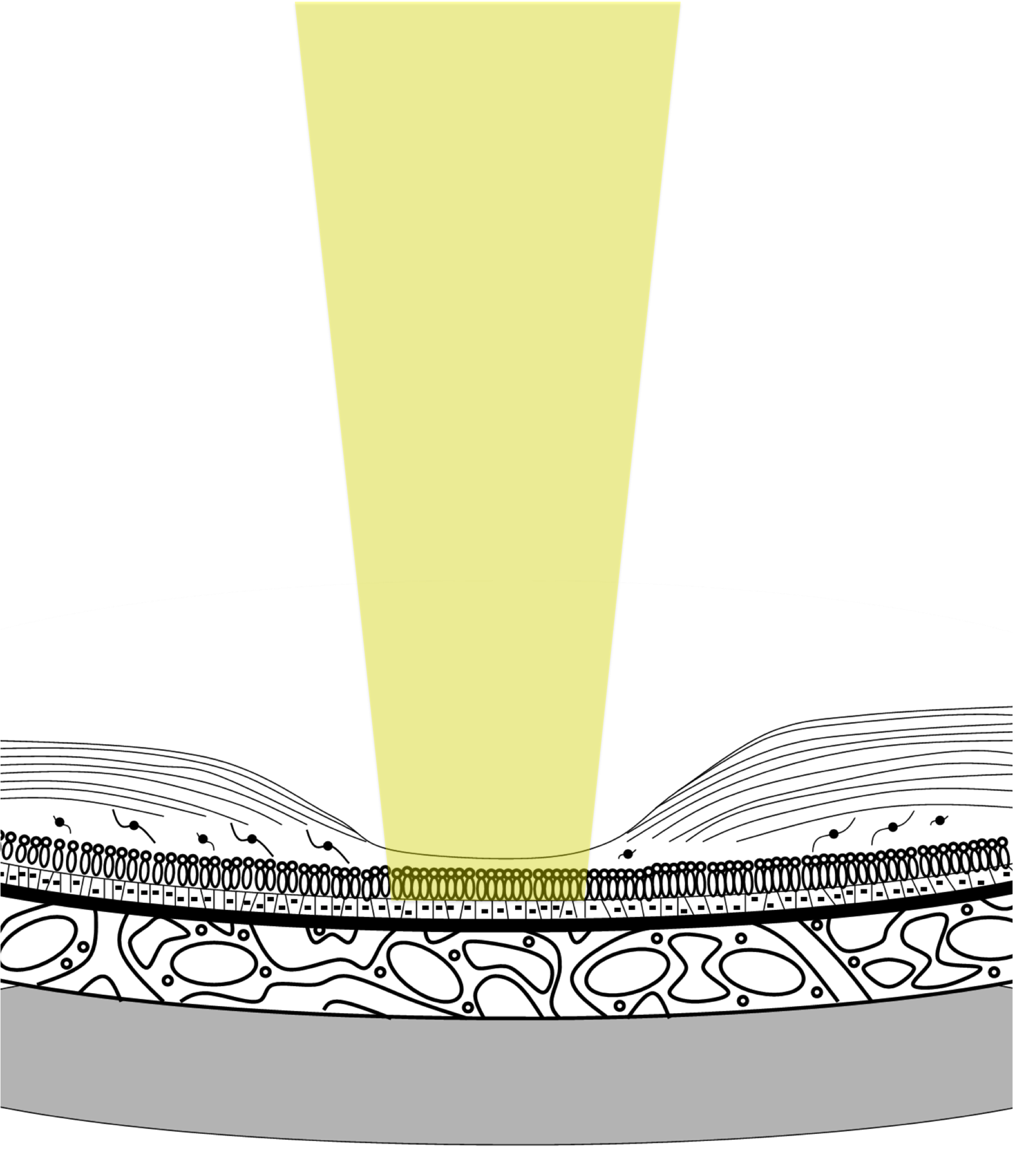 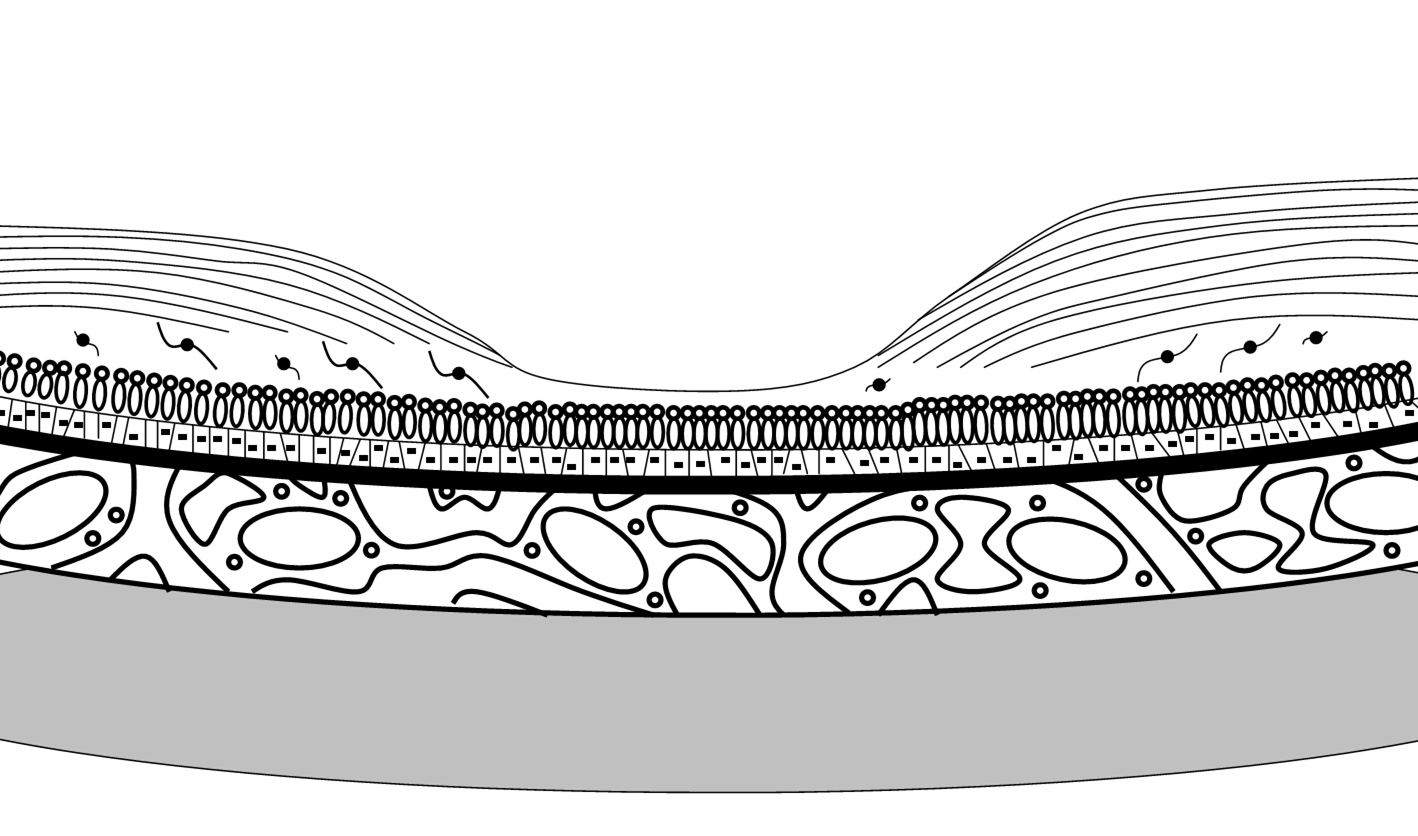 INFLUX  NERVEUX
Photorécepteurs rétiniens
Les photorécepteurs rétiniens
convertissent la lumière
en influx nerveux
Nerf optique
O2
O2
Cerveau
O2
O2
O2
Cellules ganglionnaires
du nerf optique
Vaisseaux rétiniens
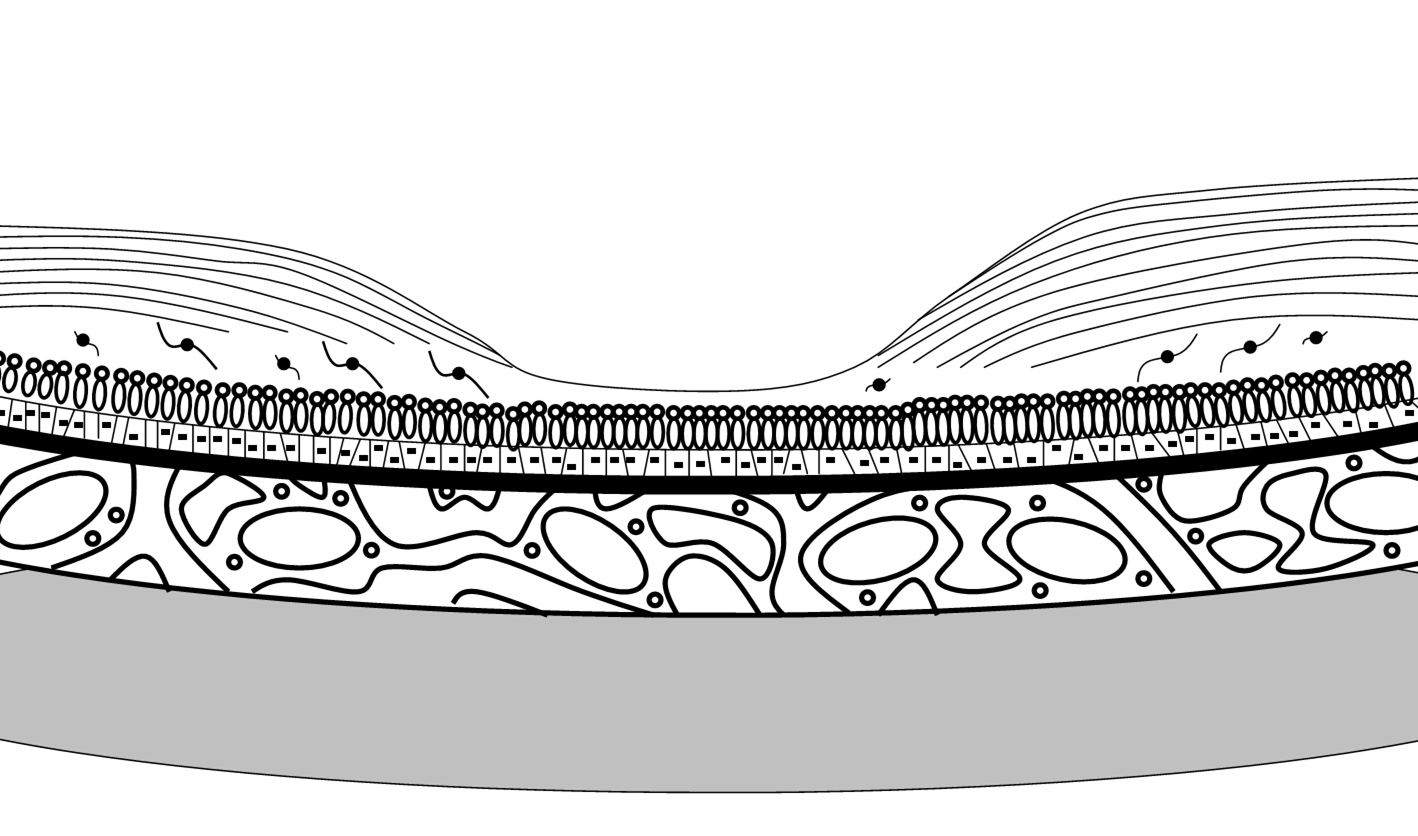 Photorécepteurs
Epithélium pigmentaire
Vaisseaux choroïdiens
Cellules ganglionnaires
du nerf optique
Vaisseaux rétiniens
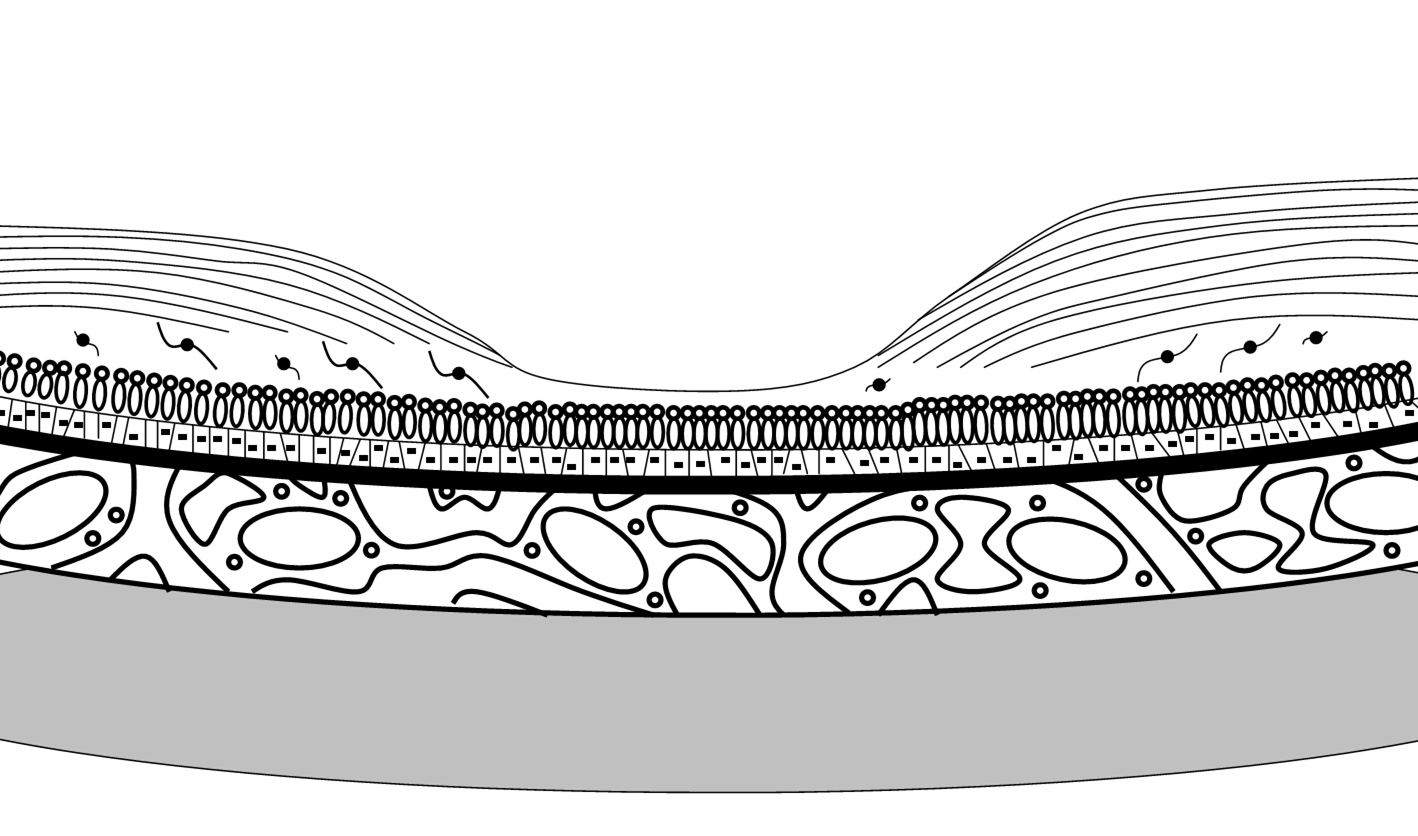 Photorécepteurs
Epithélium pigmentaire
Vaisseaux choroïdiens
Cellules ganglionnaires
du nerf optique
Vaisseaux rétiniens
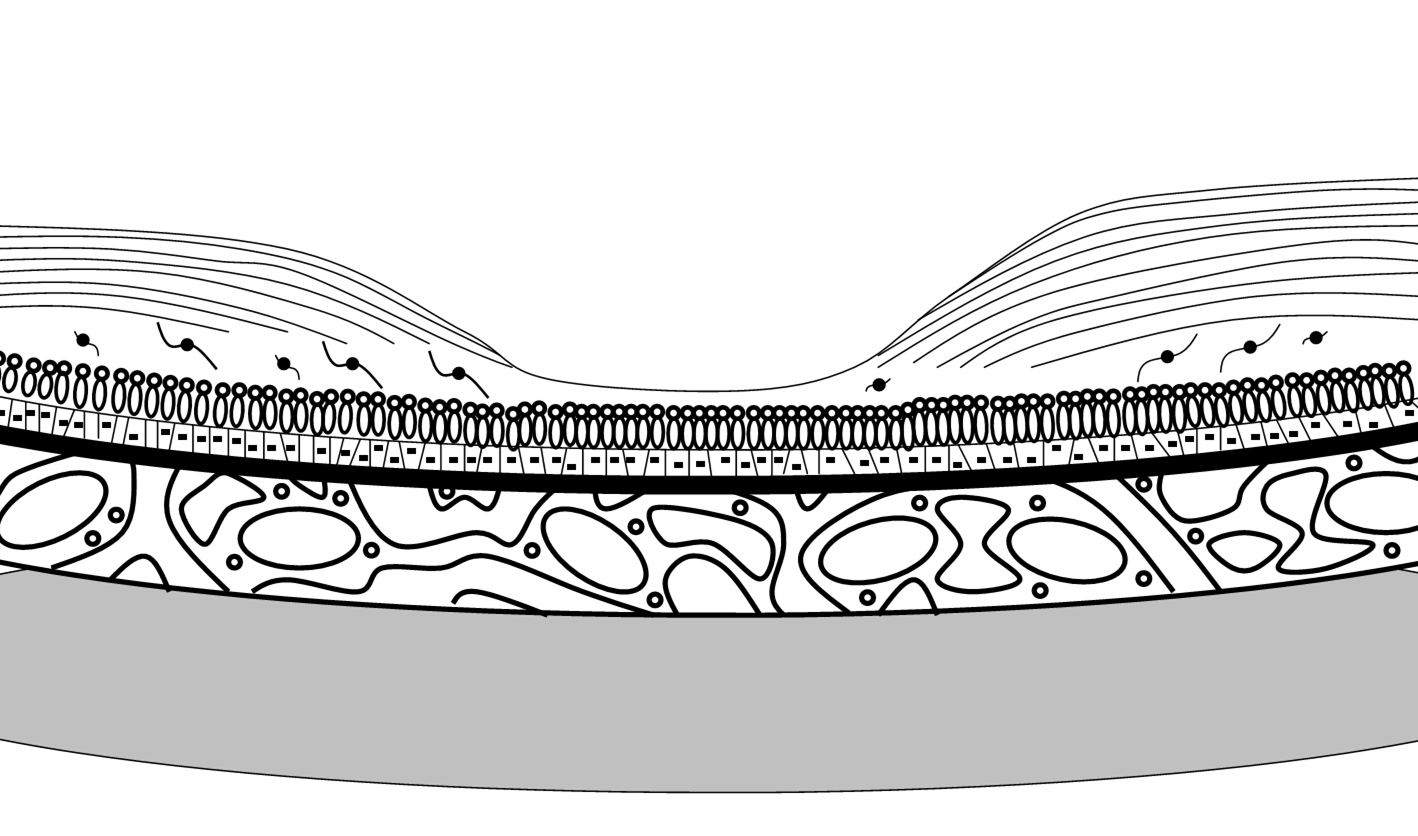 Photorécepteurs
Epithélium pigmentaire
Vaisseaux choroïdiens
Cellules ganglionnaires
du nerf optique
Vaisseaux rétiniens
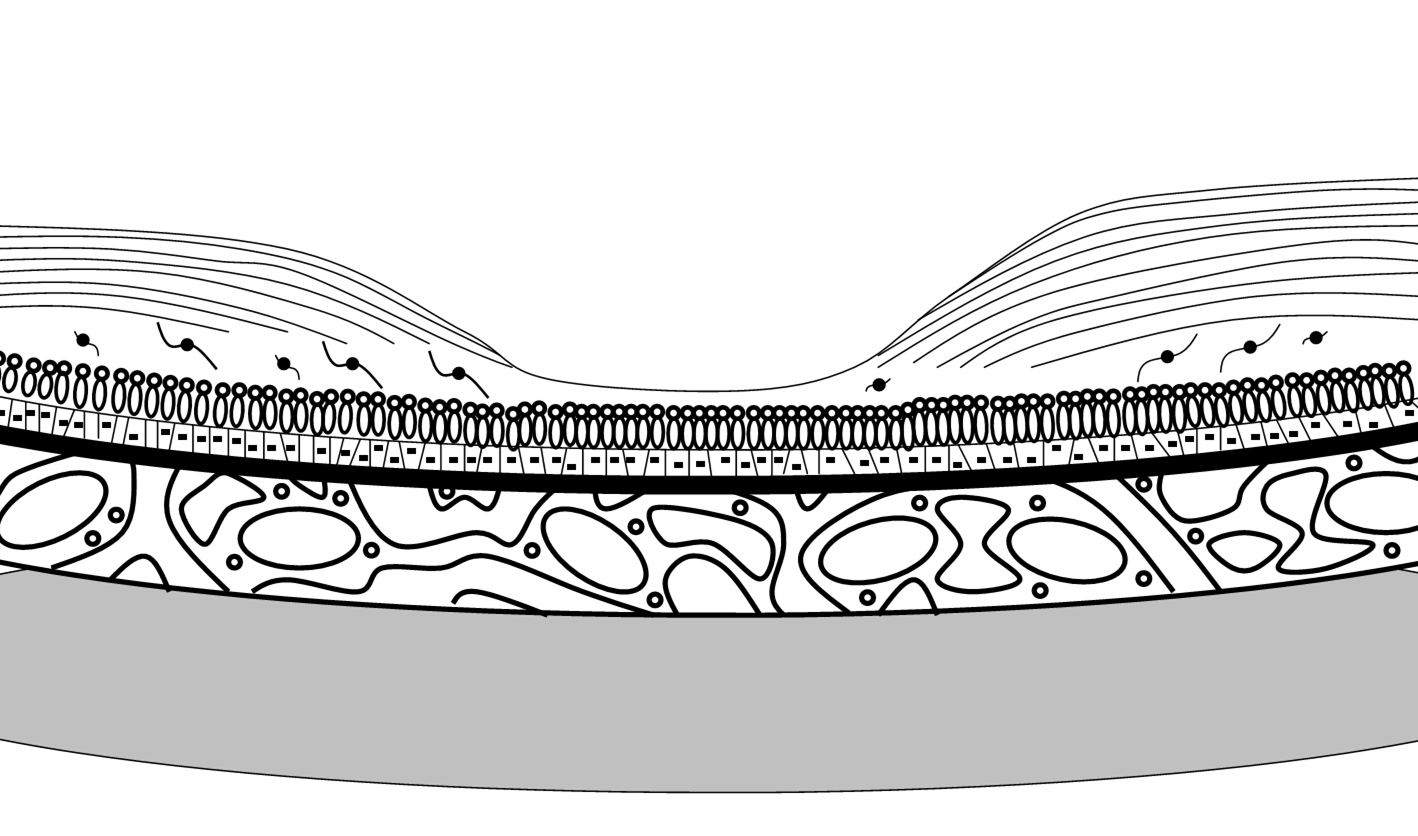 Photorécepteurs
Epithélium pigmentaire
Vaisseaux choroïdiens
Cellules ganglionnaires
du nerf optique
Vaisseaux rétiniens
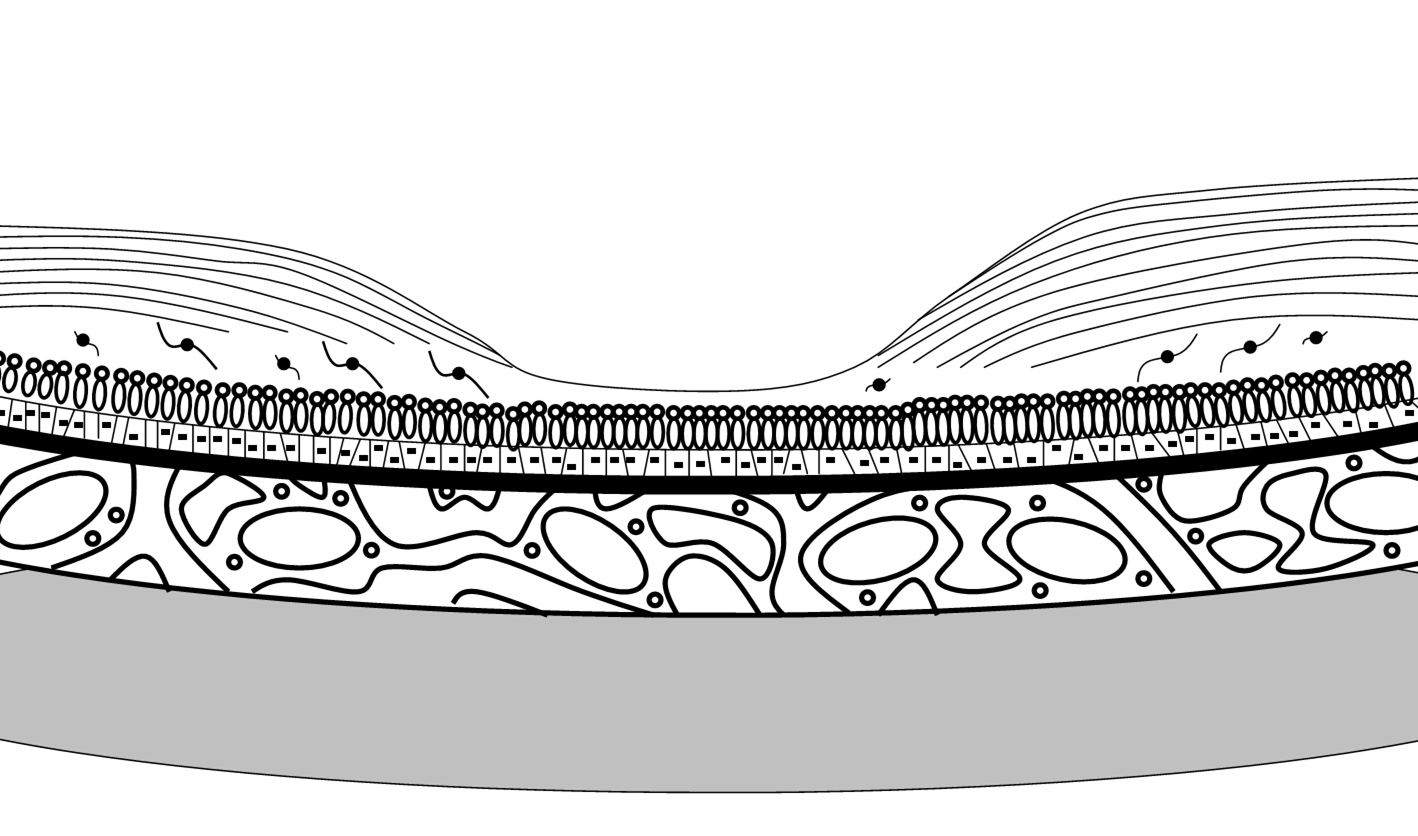 Photorécepteurs
Epithélium pigmentaire
Vaisseaux choroïdiens
Entonnoir 
Fovéolaire ou foveola
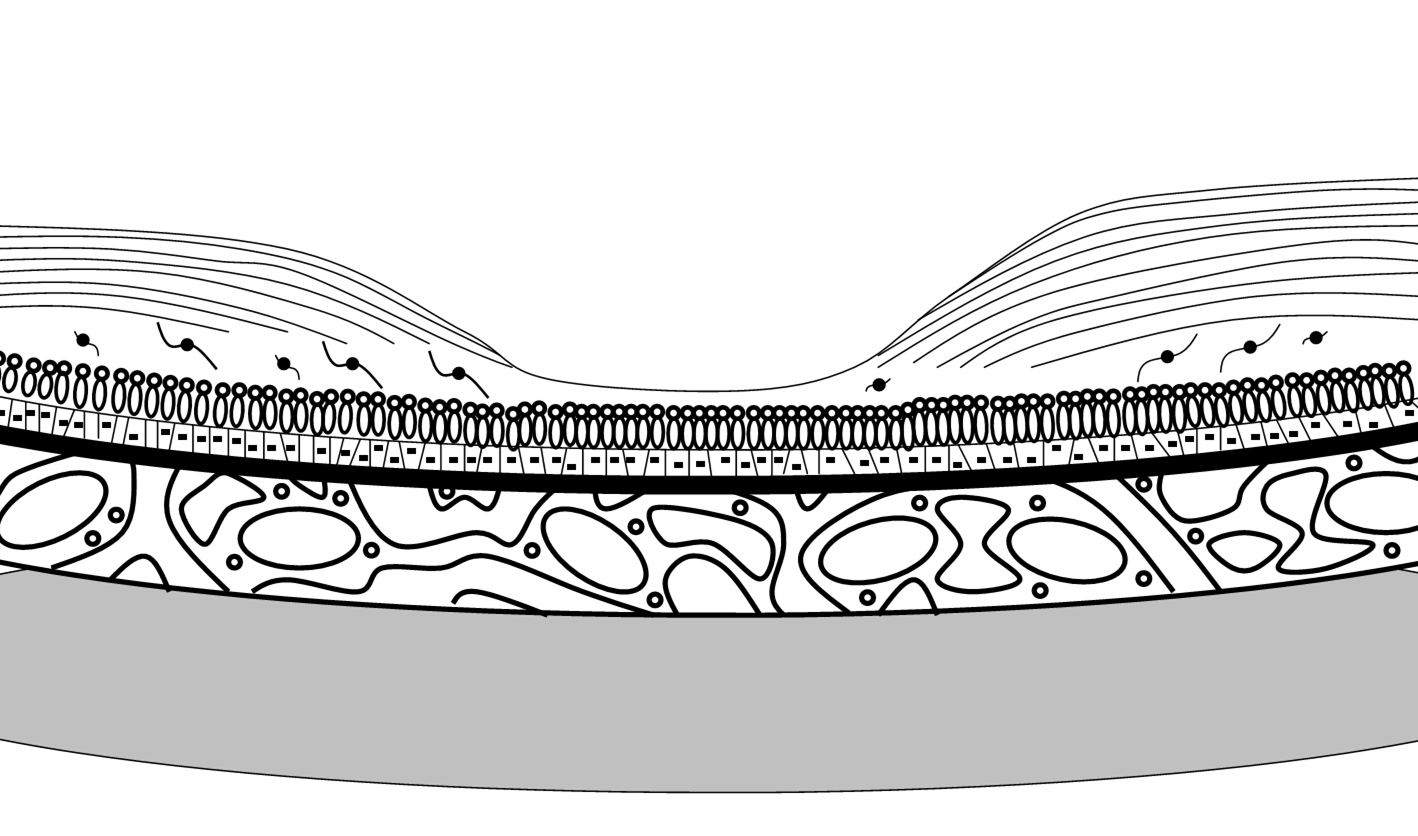 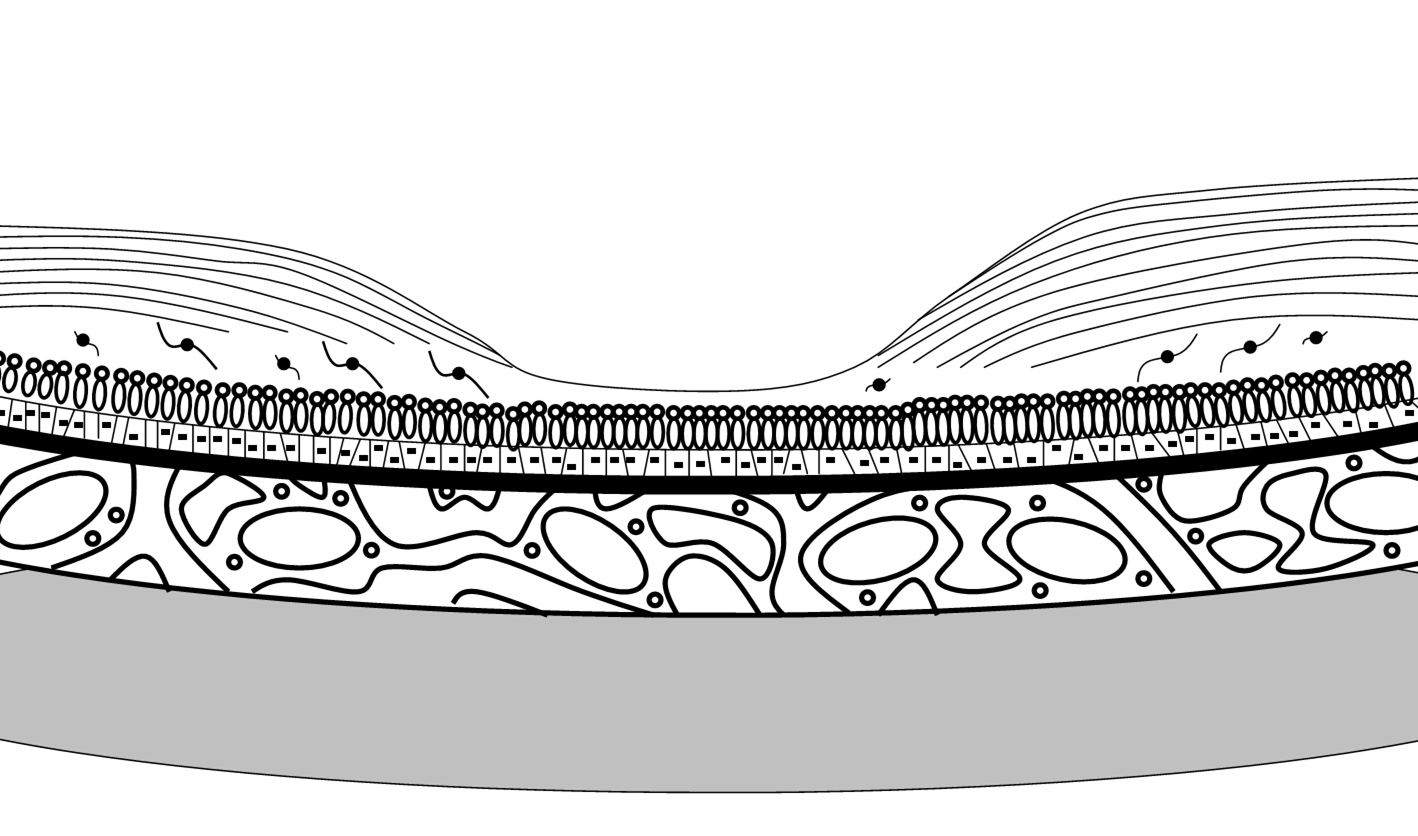 Rétine normale
du sujet jeune :
absence de déchet visible
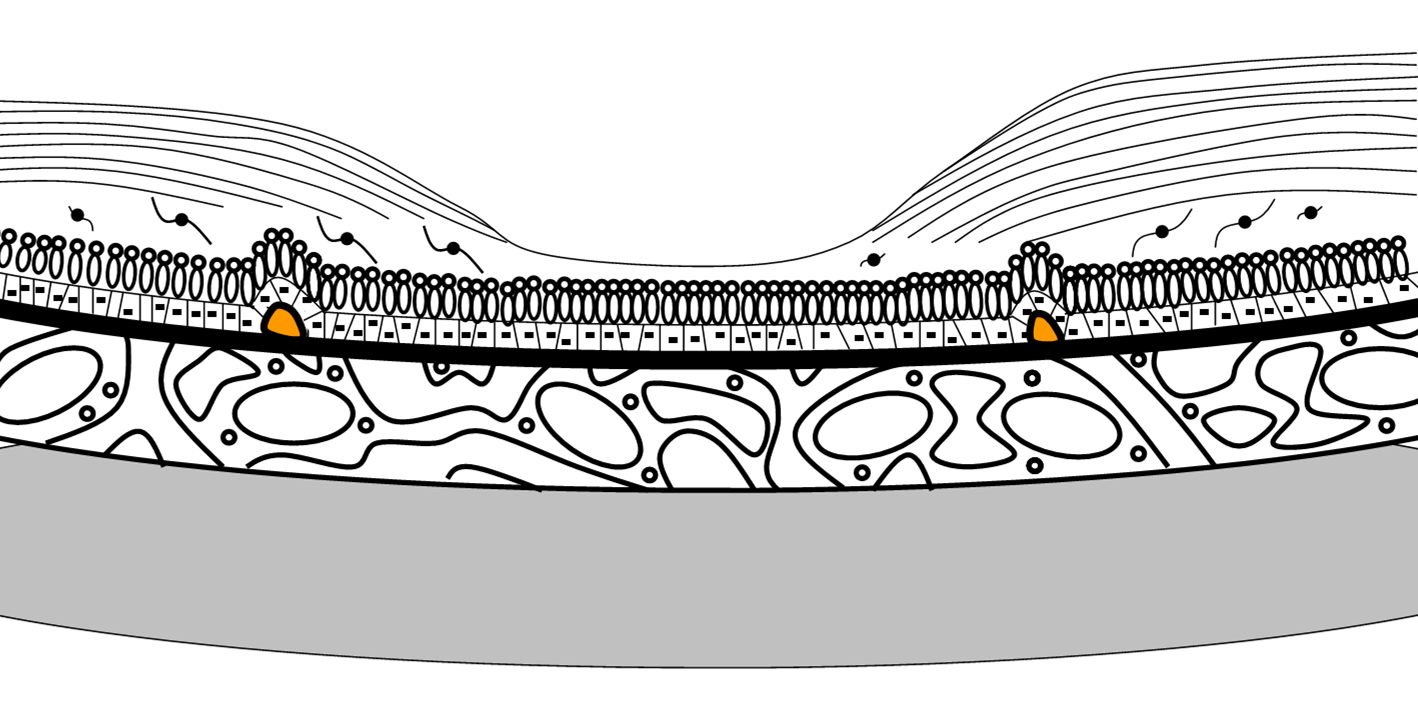 Déchets
Rétine normale
du sujet âgé :
présence de quelques déchets
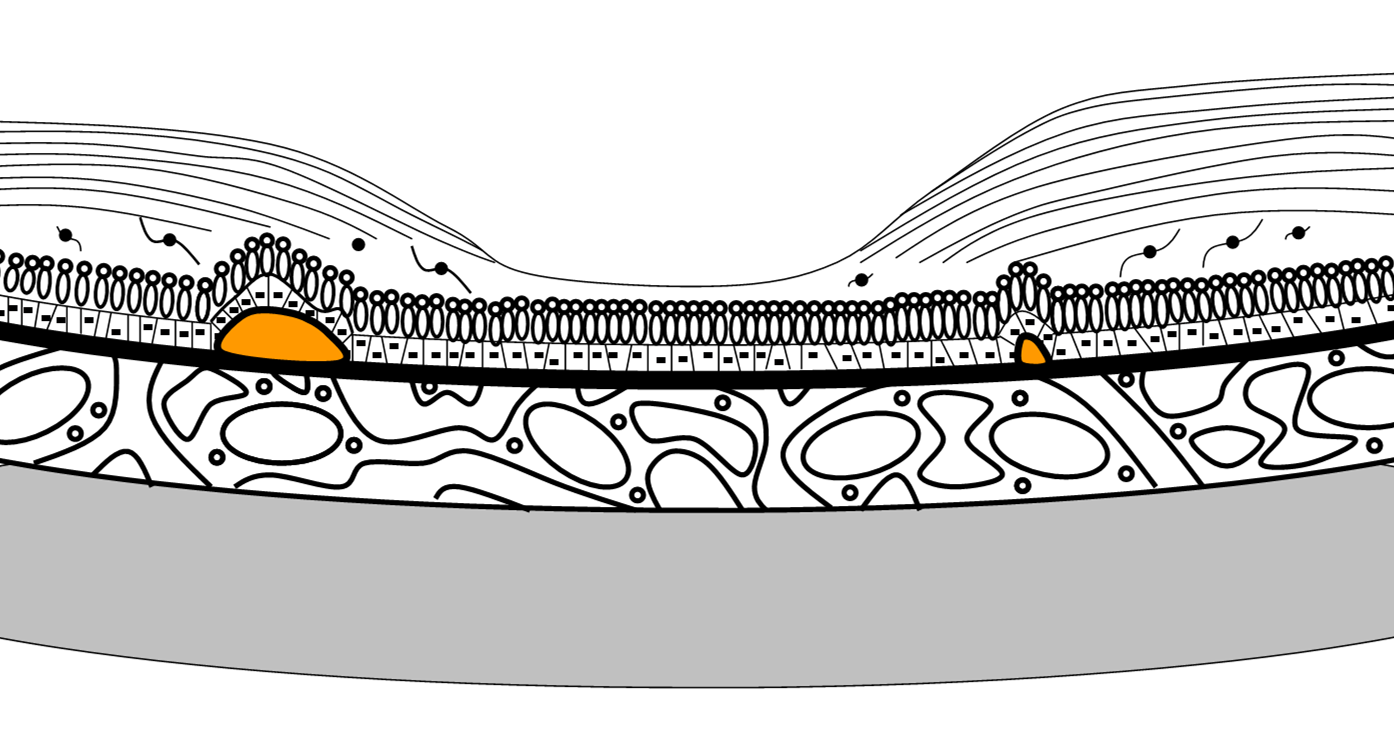 Maculopathie
liée à l’âge (MLA) :
volumineux déchets
Accumulation de déchets
+
Perturbation des échanges en O2
=
Cercle vicieux :
Nouveaux déchets
Hypoxie* des photorécepteurs
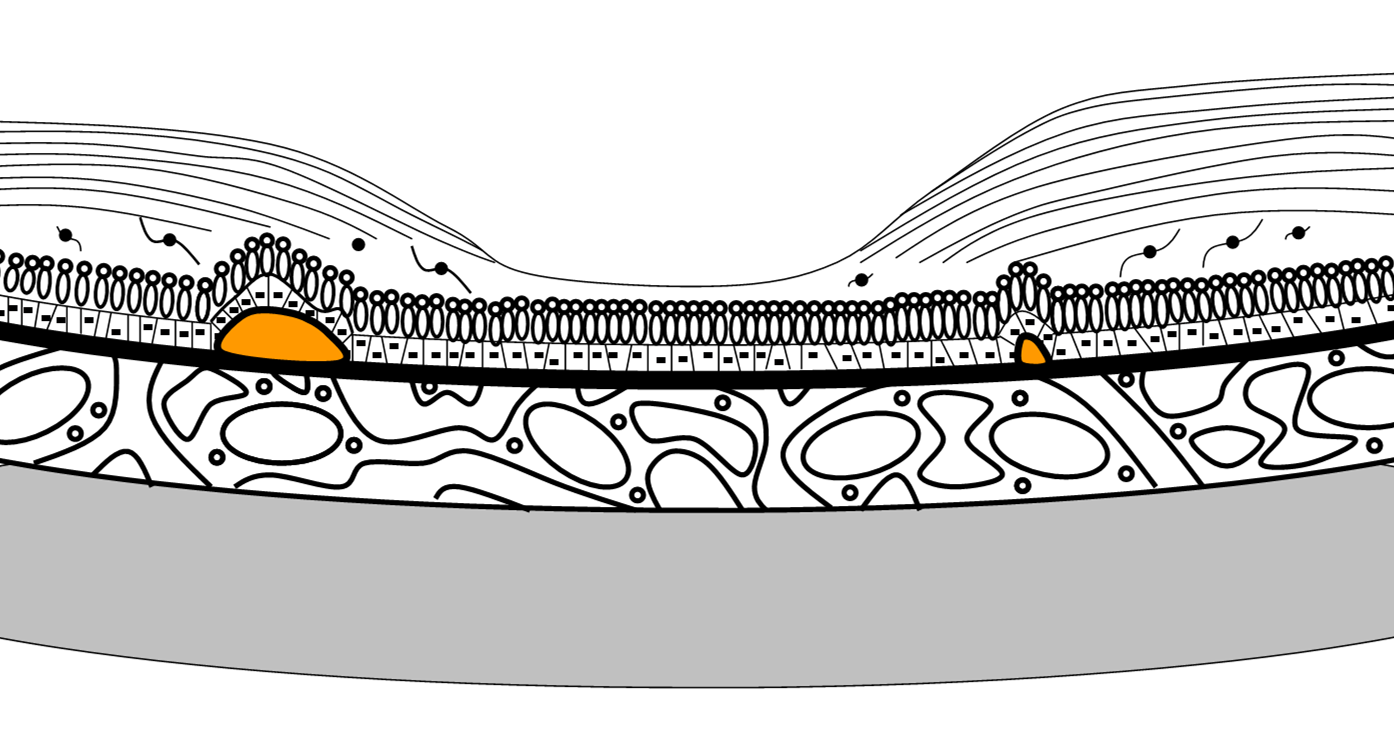 O2
O2
Photorécepteurs
O2
Drusen
O2
O2
O2
DMLA
atrophique
DMLA
exsudative
O2
O2
O2
O2
O2
Circulation choroïdienne riche en oxygène
Hypoxie* = manque d’ oxygène (O2)
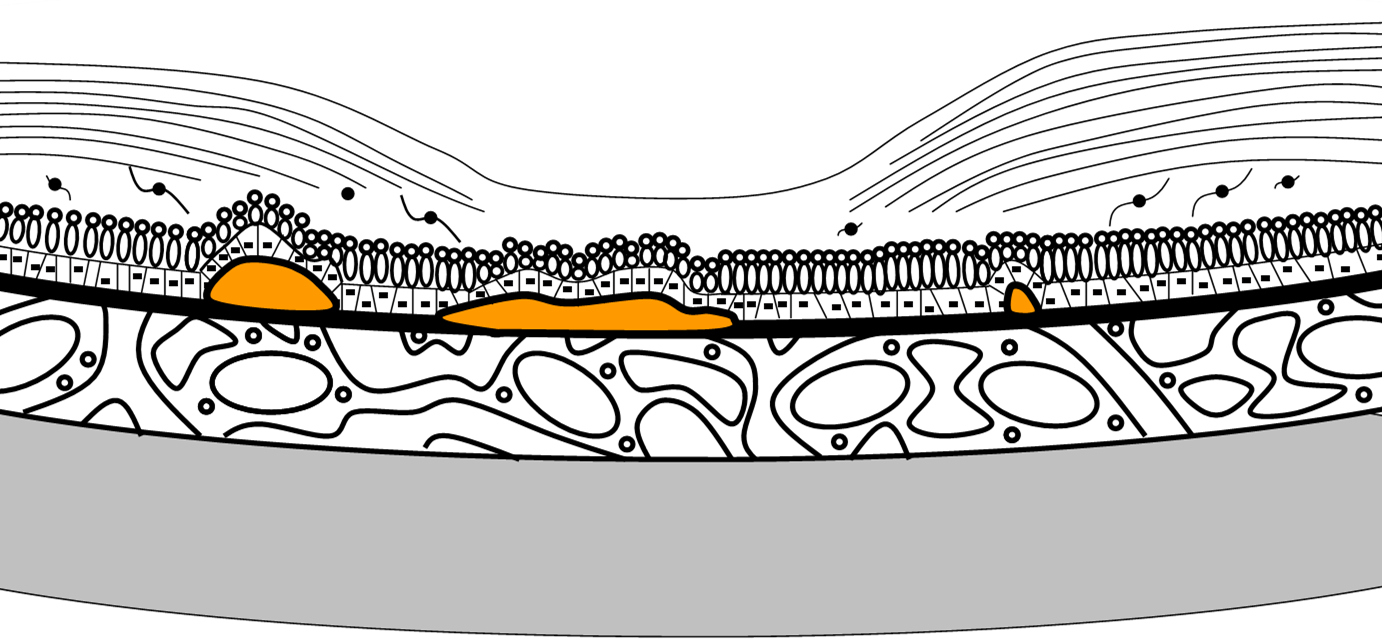 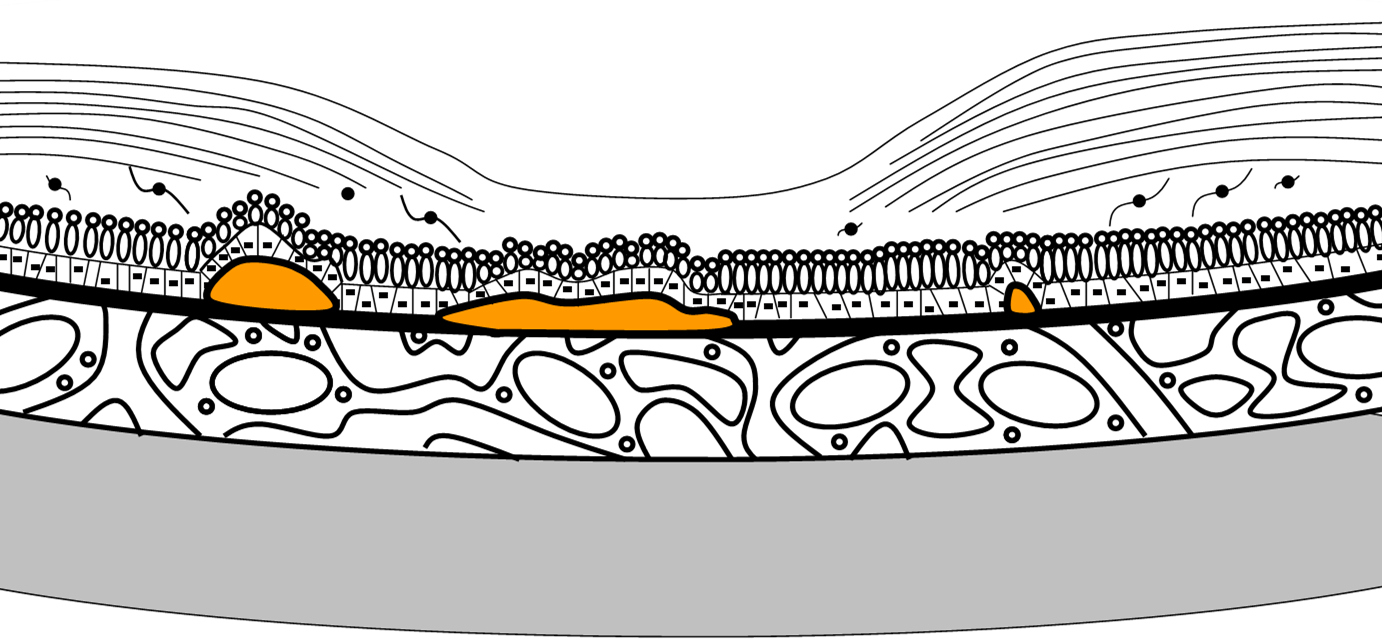 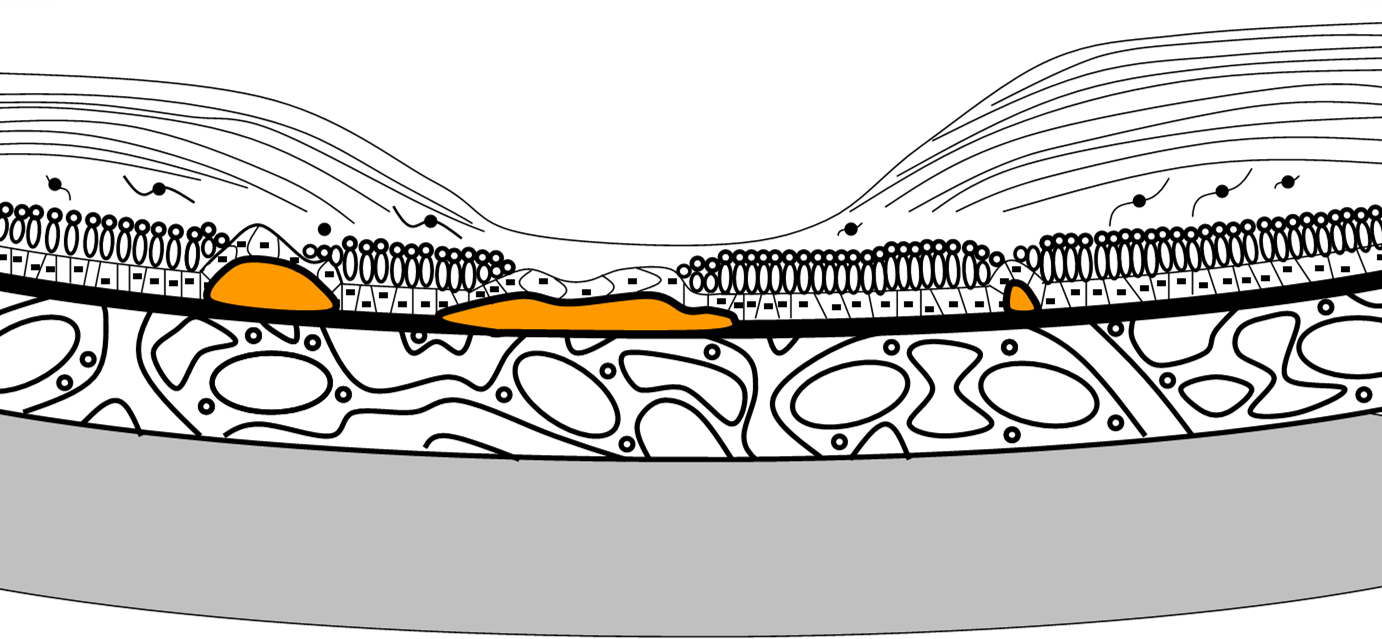 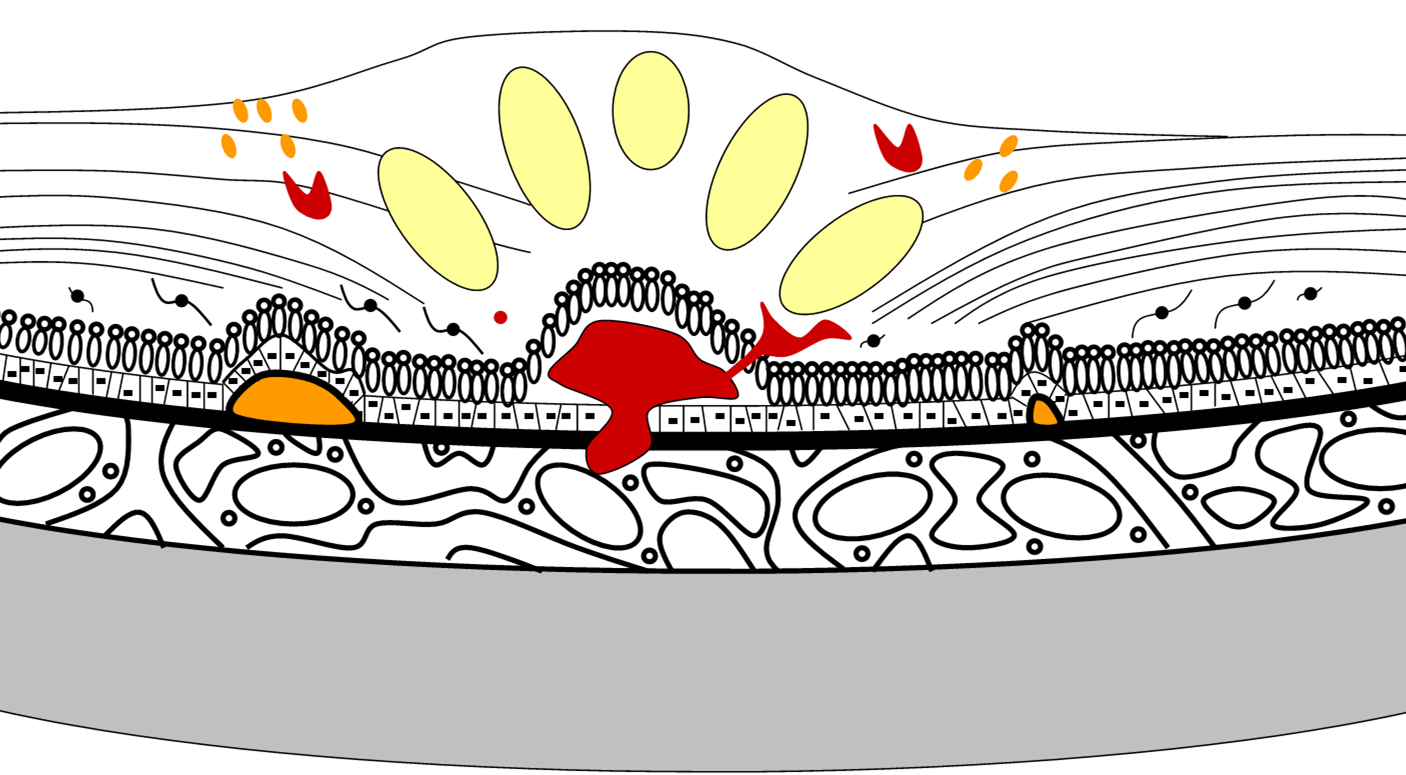 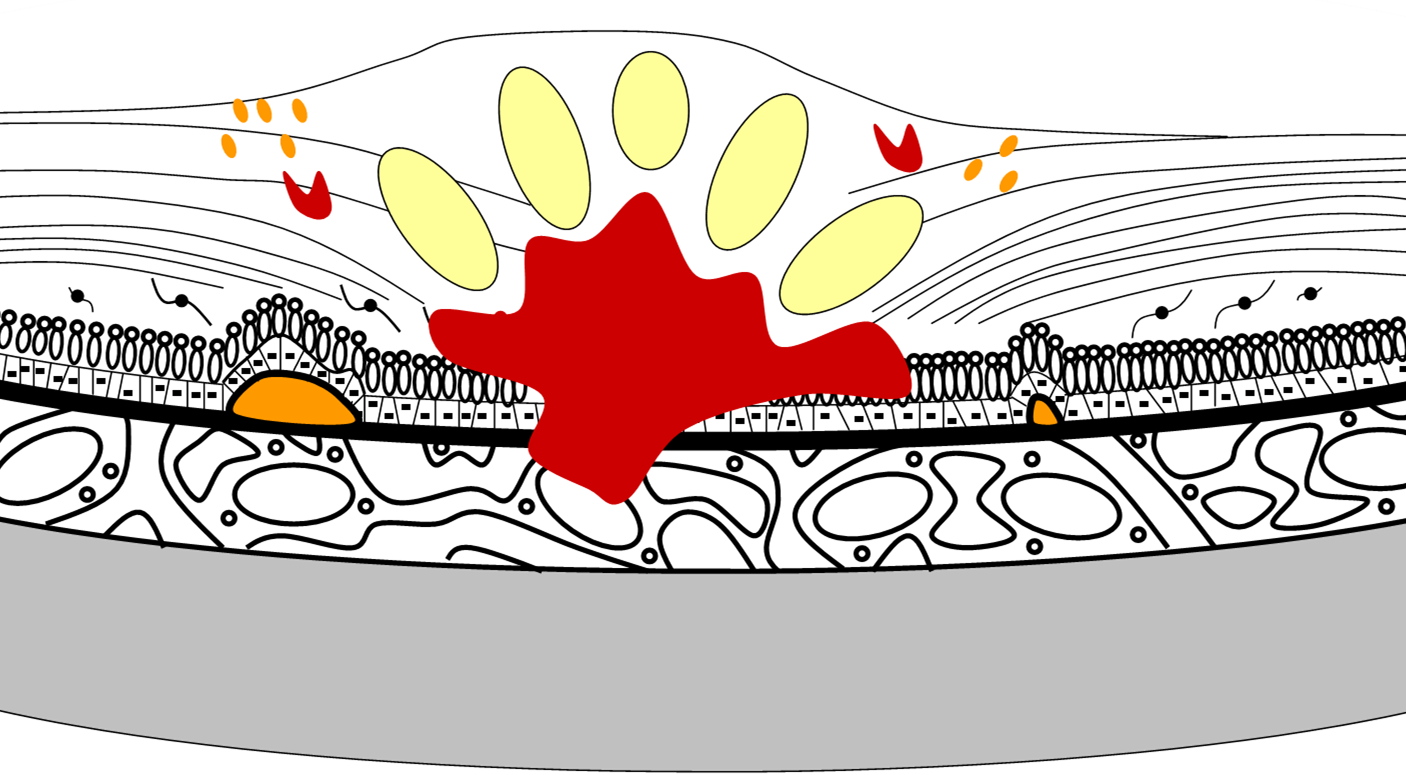 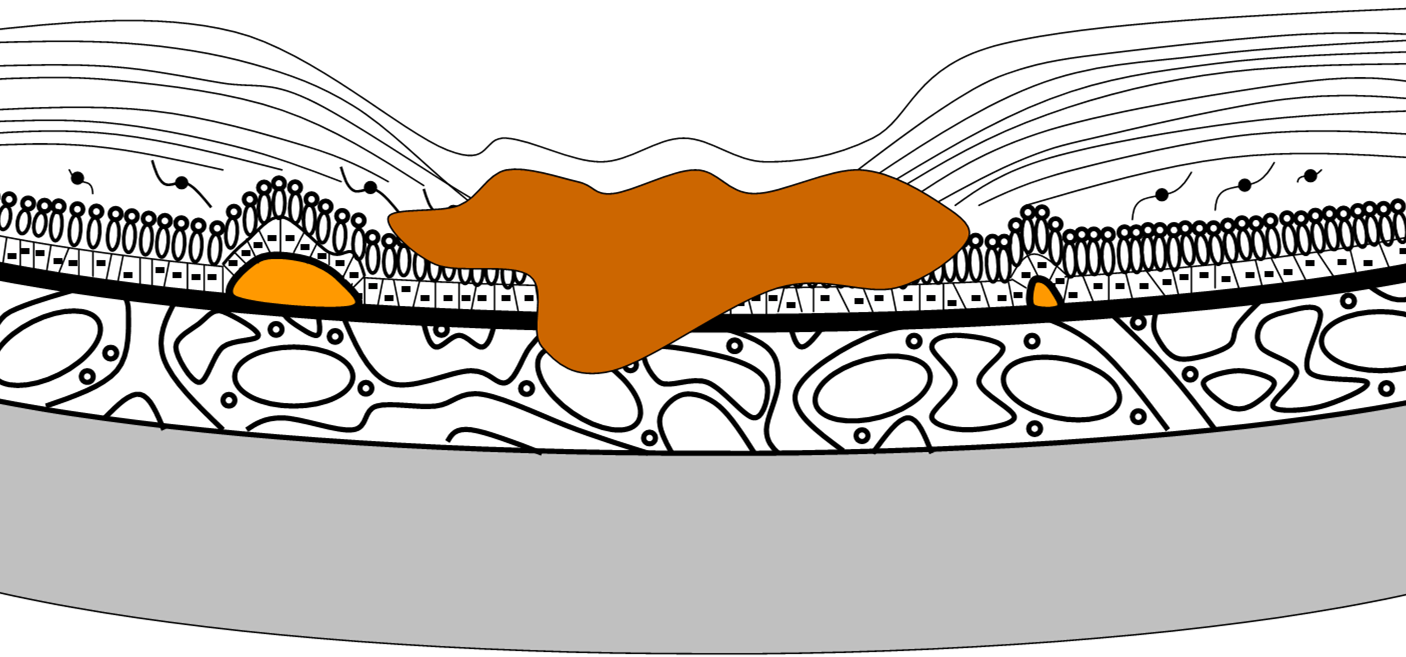 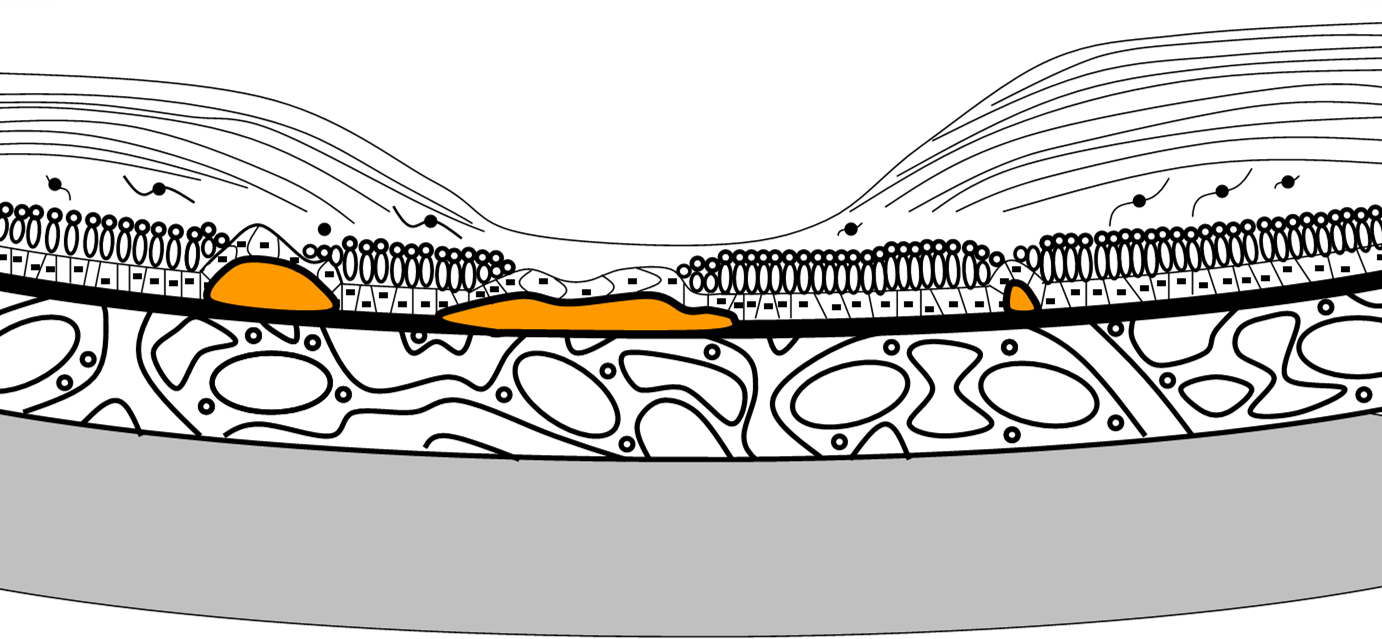 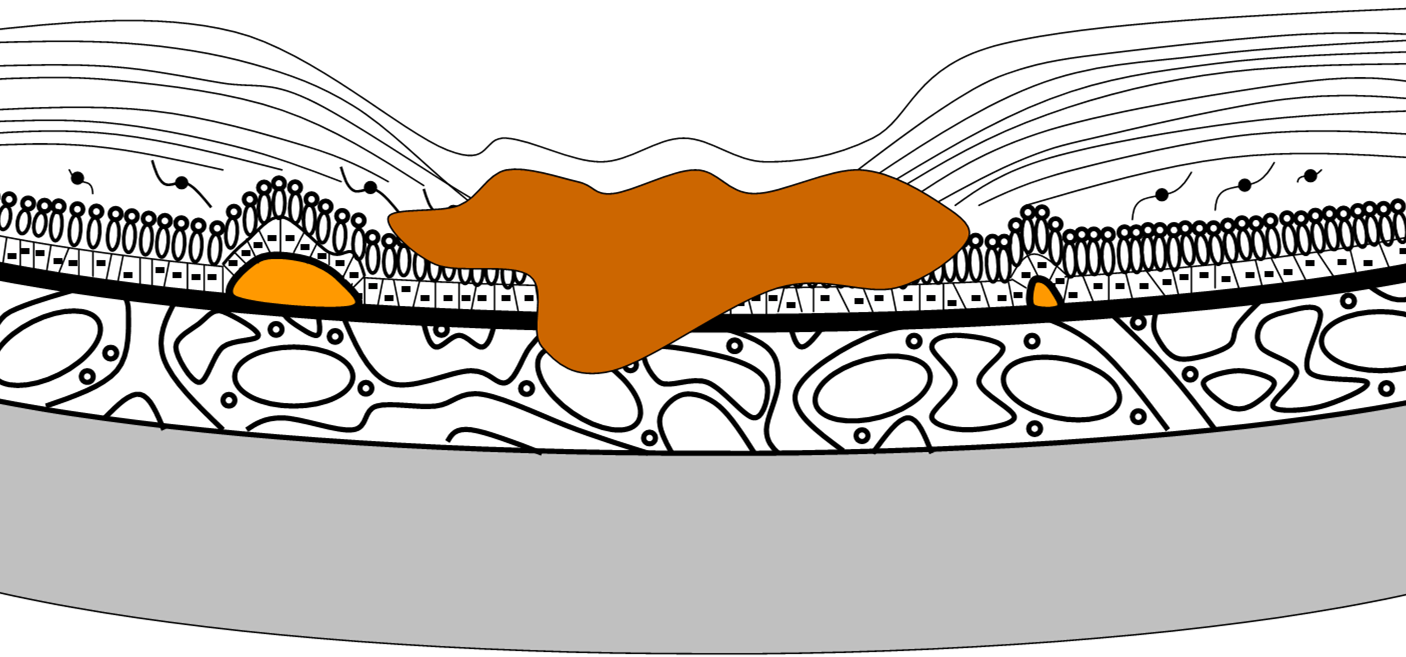 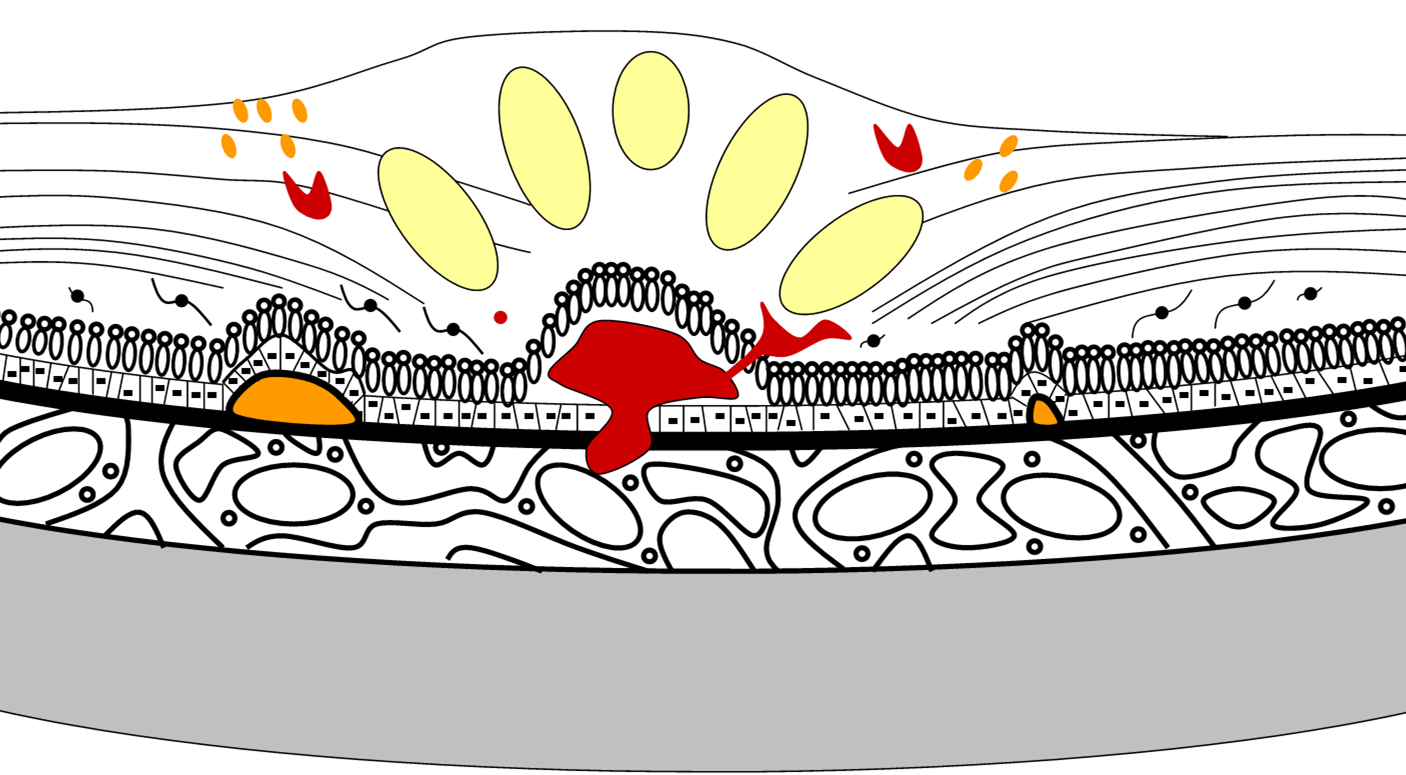 Anti VEGF*
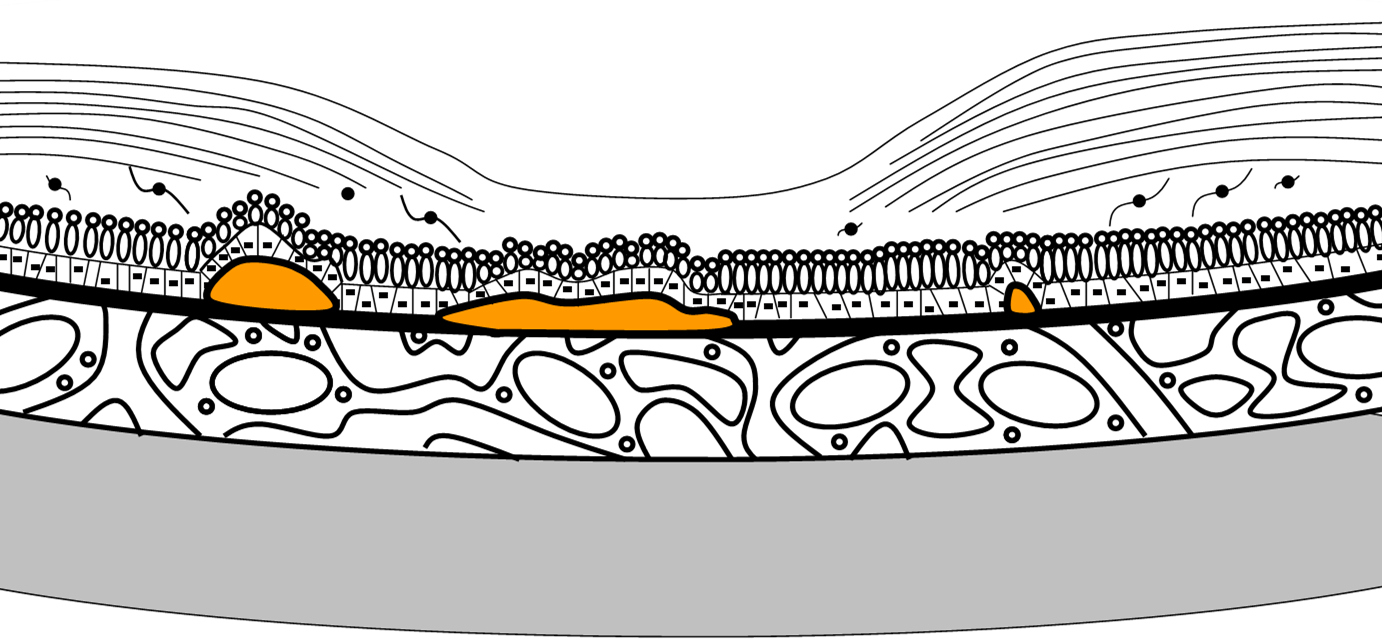 VEGF* = Vascular Endothelial Growth Factor
(Facteur de croissance vasculaire sécrétés
par les cellules hypoxiques)
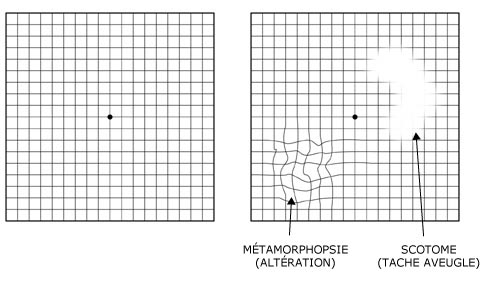 Métamorphopsies
Scotome
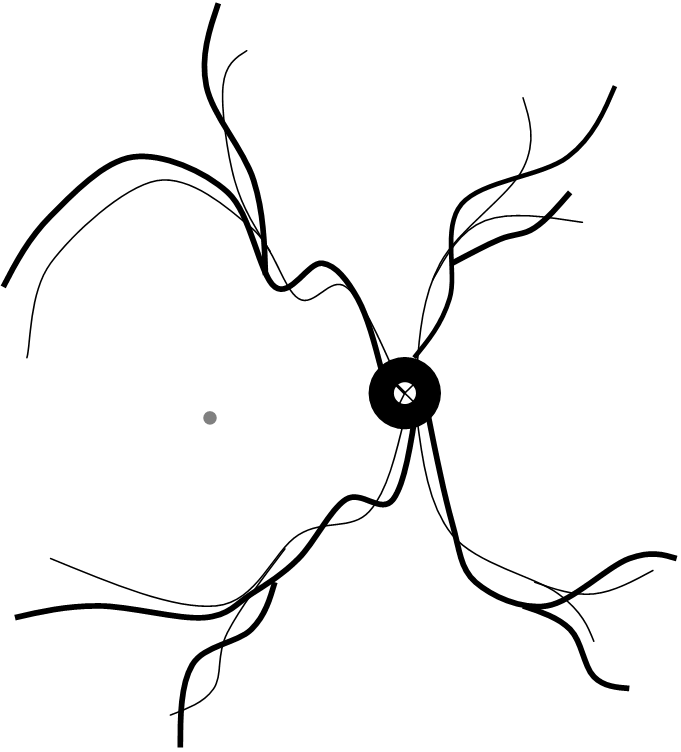 Rétine normale
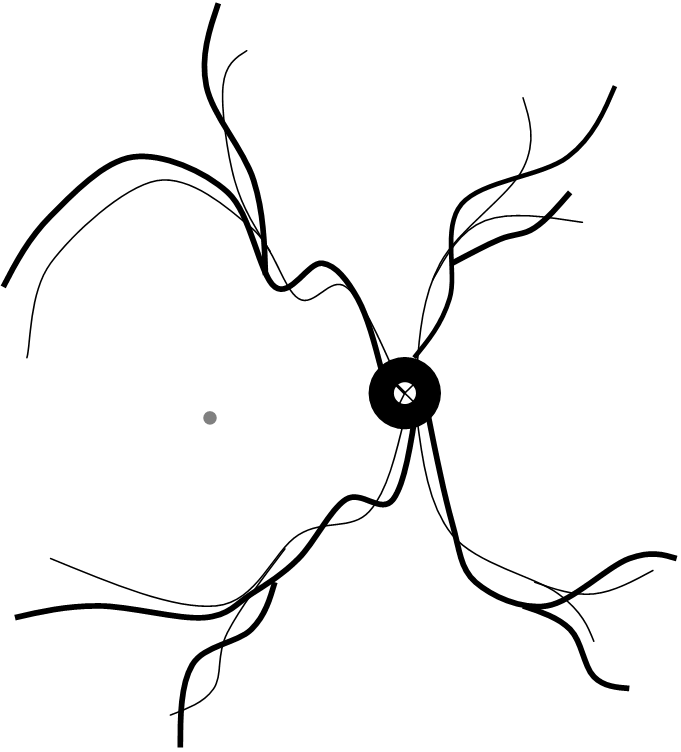 .
.
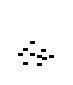 .
.
.
.
.
.
.
.
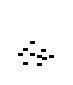 .
.
.
.
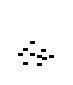 .
.
Rétinopathie
diabétique
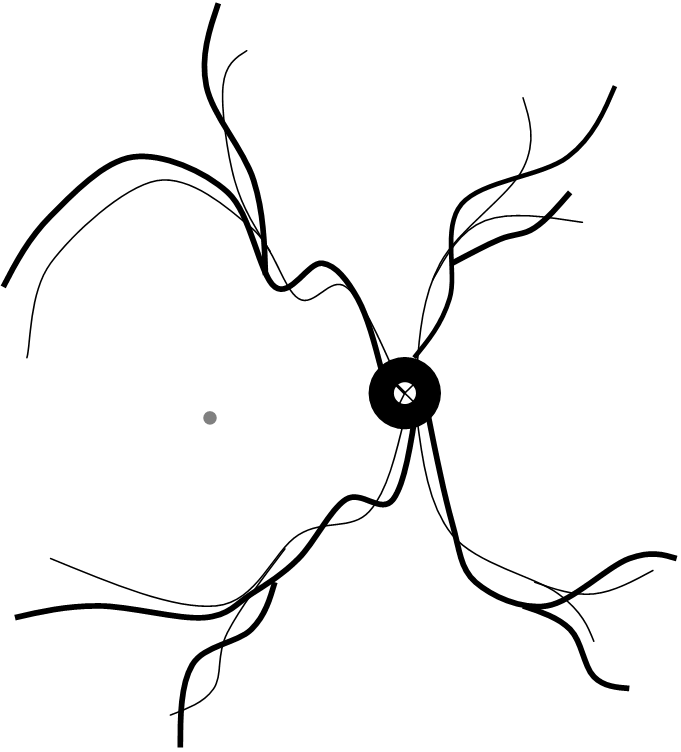 Rétine normale
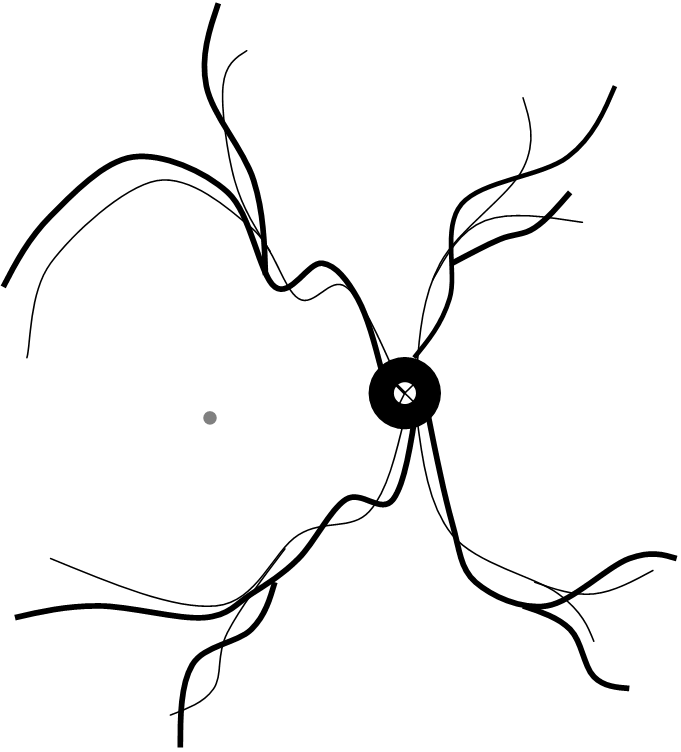 .
.
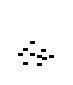 .
.
.
.
.
.
.
.
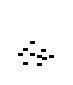 .
.
.
.
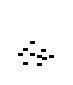 .
.
Rétinopathie
diabétique
proliférante
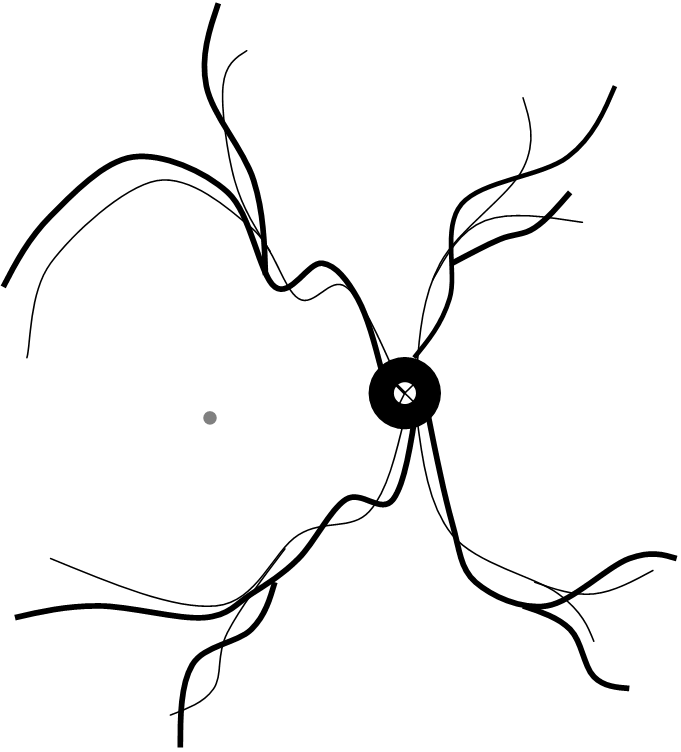 Rétine normale
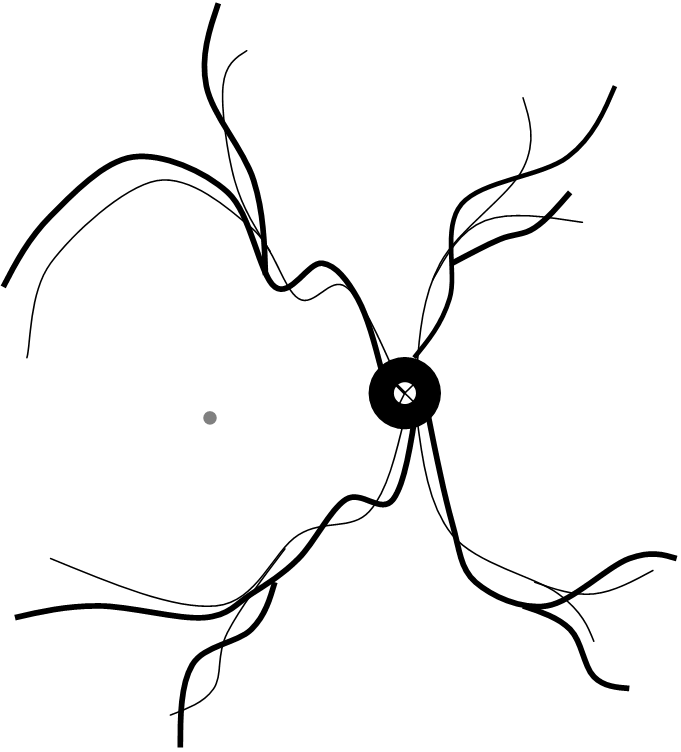 .
.
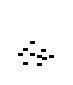 .
.
.
.
.
.
.
.
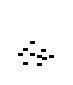 .
.
.
.
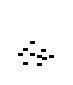 .
.
Rétinopathie
diabétique
proliférante
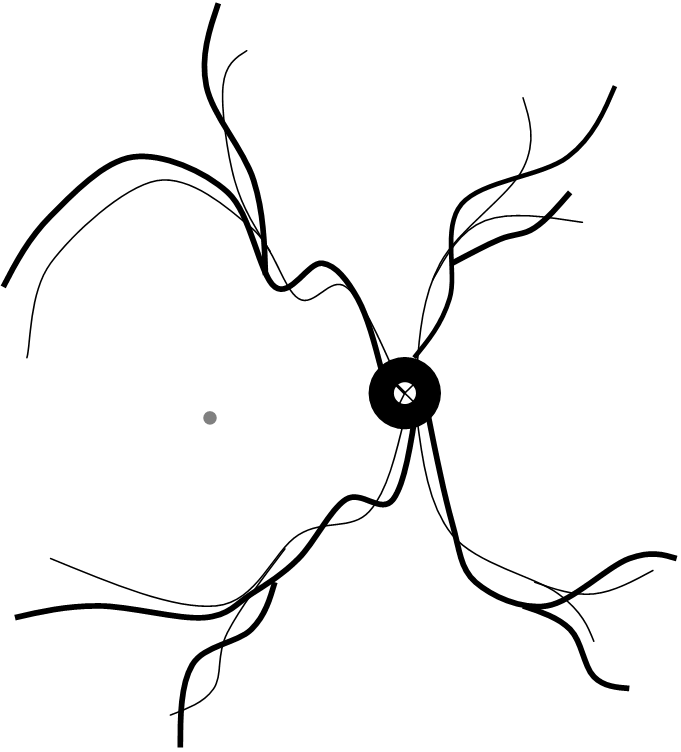 Rétine normale
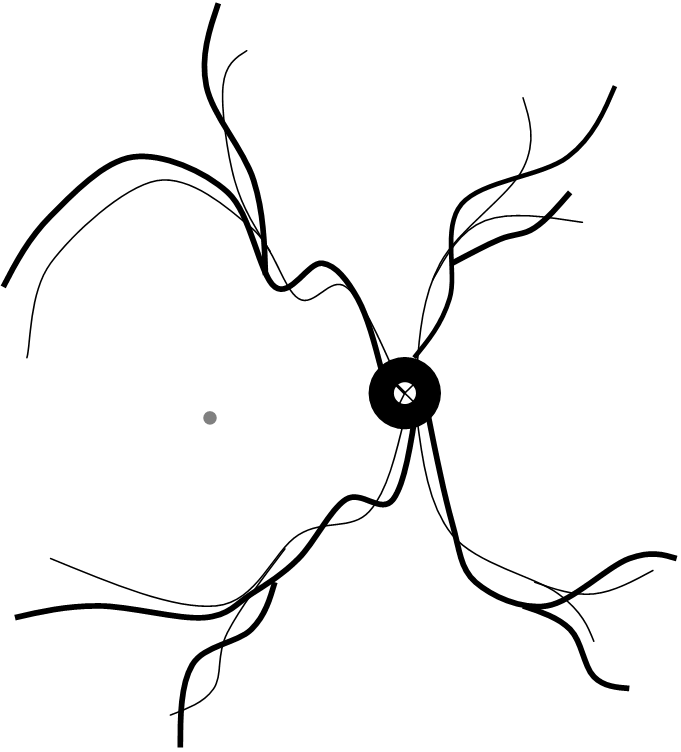 .
.
.
.
Rétinopathie
diabétique
débutante
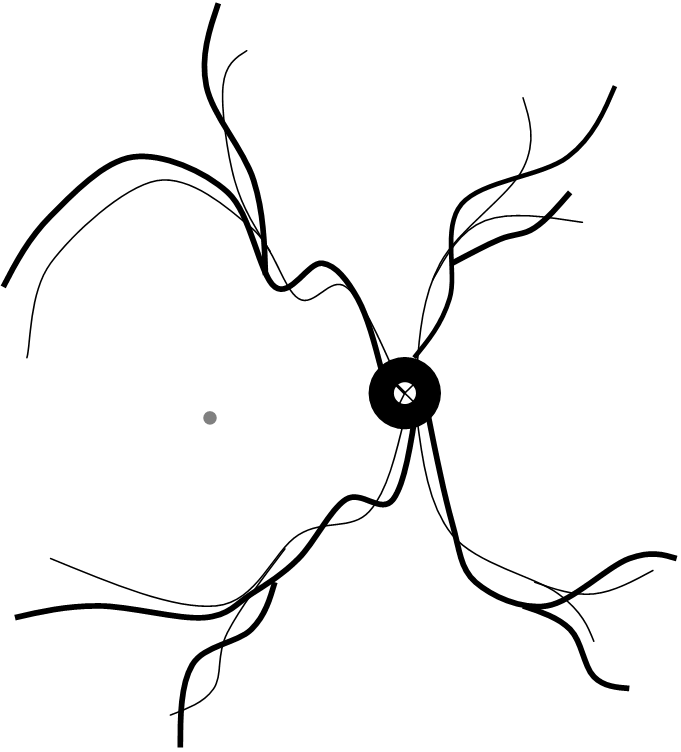 .
.
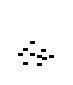 .
.
.
.
.
.
.
.
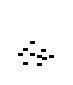 .
.
.
.
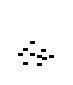 .
.
Laser en cours
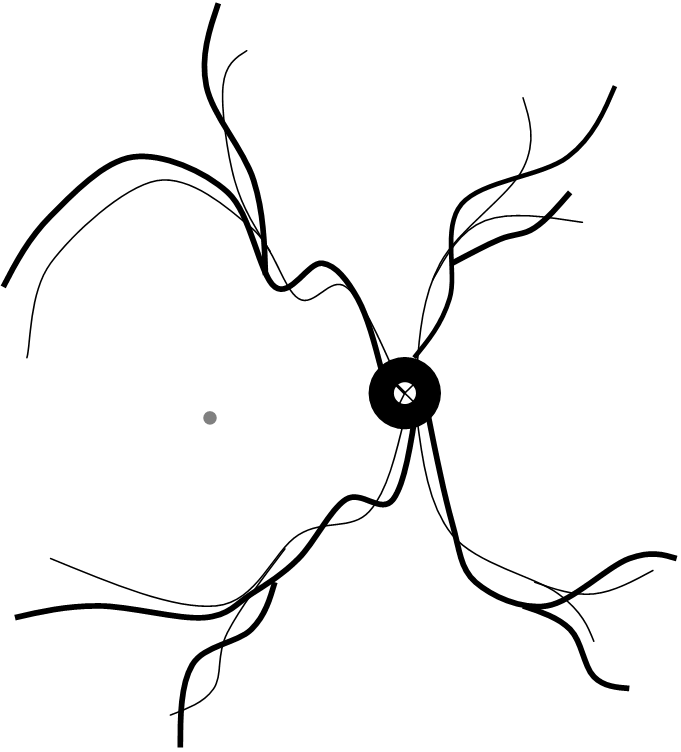 .
.
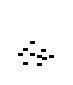 .
.
.
.
.
.
.
.
.
.
.
.
.
Laser terminé
NORMALE
ARTERE
VEINE
PATHOLOGIQUE
EPAISSISSEMENT PATHOLOGIQUE DE LA PAROI DE L’ARTERE
OVCR
NORMALE
OVCR
.
.
.
.
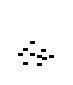 .
.
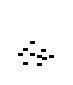 .
.
.
.
.
.
.
.
.
.
.
.
.
.
.
.
.
.
.
.
.
AVANT LASER
.
.
.
.
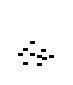 .
.
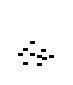 .
.
.
.
.
.
.
.
.
.
.
.
.
.
.
.
.
.
.
.
.
.
.
.
.
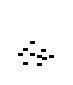 .
.
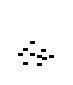 .
.
.
.
.
.
.
.
.
.
.
.
.
.
.
.
.
.
.
.
.
APRES LASER
NORMALE
OACR
Artères grêles et déshabitées
RETINE NORMALE
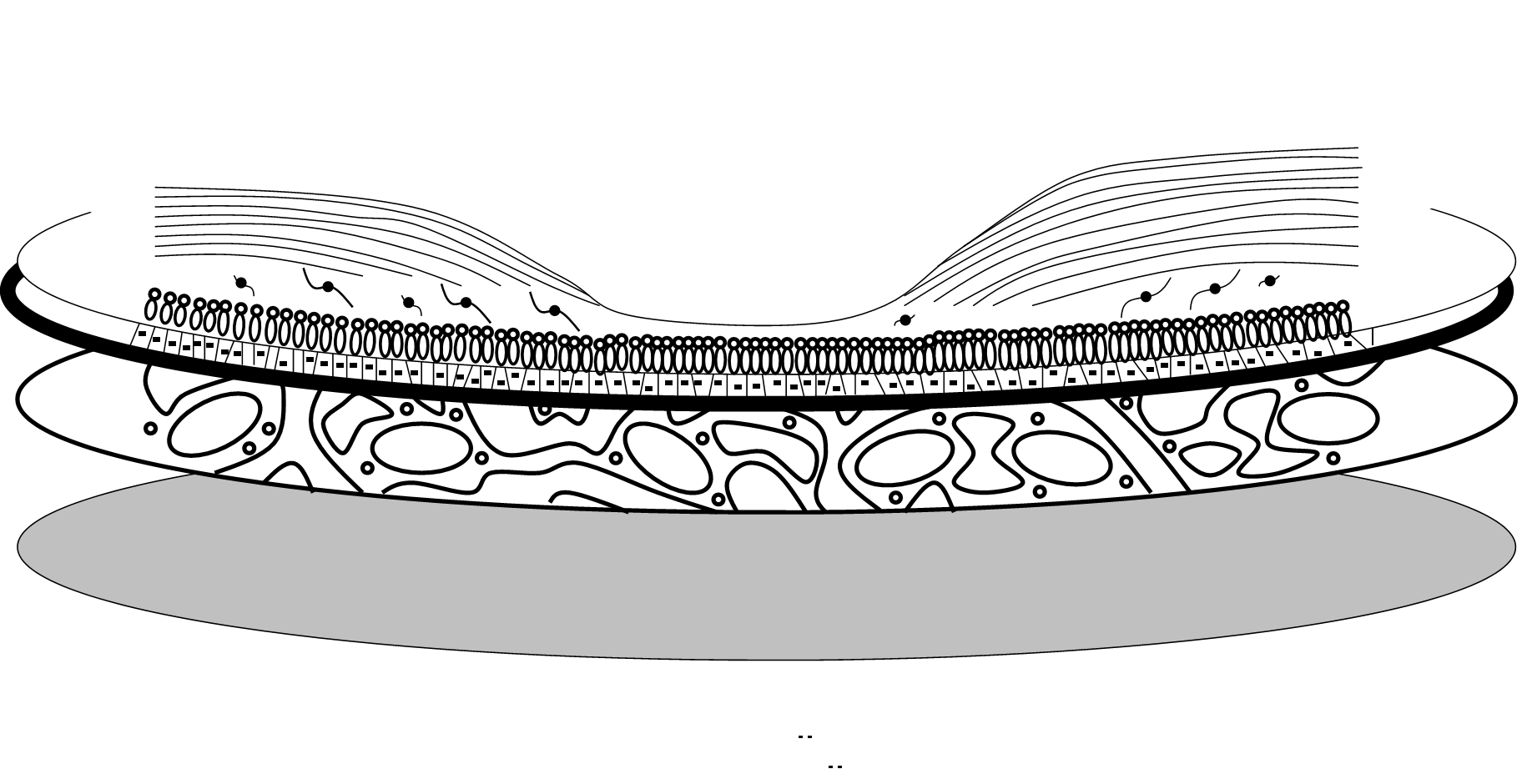 CRSC
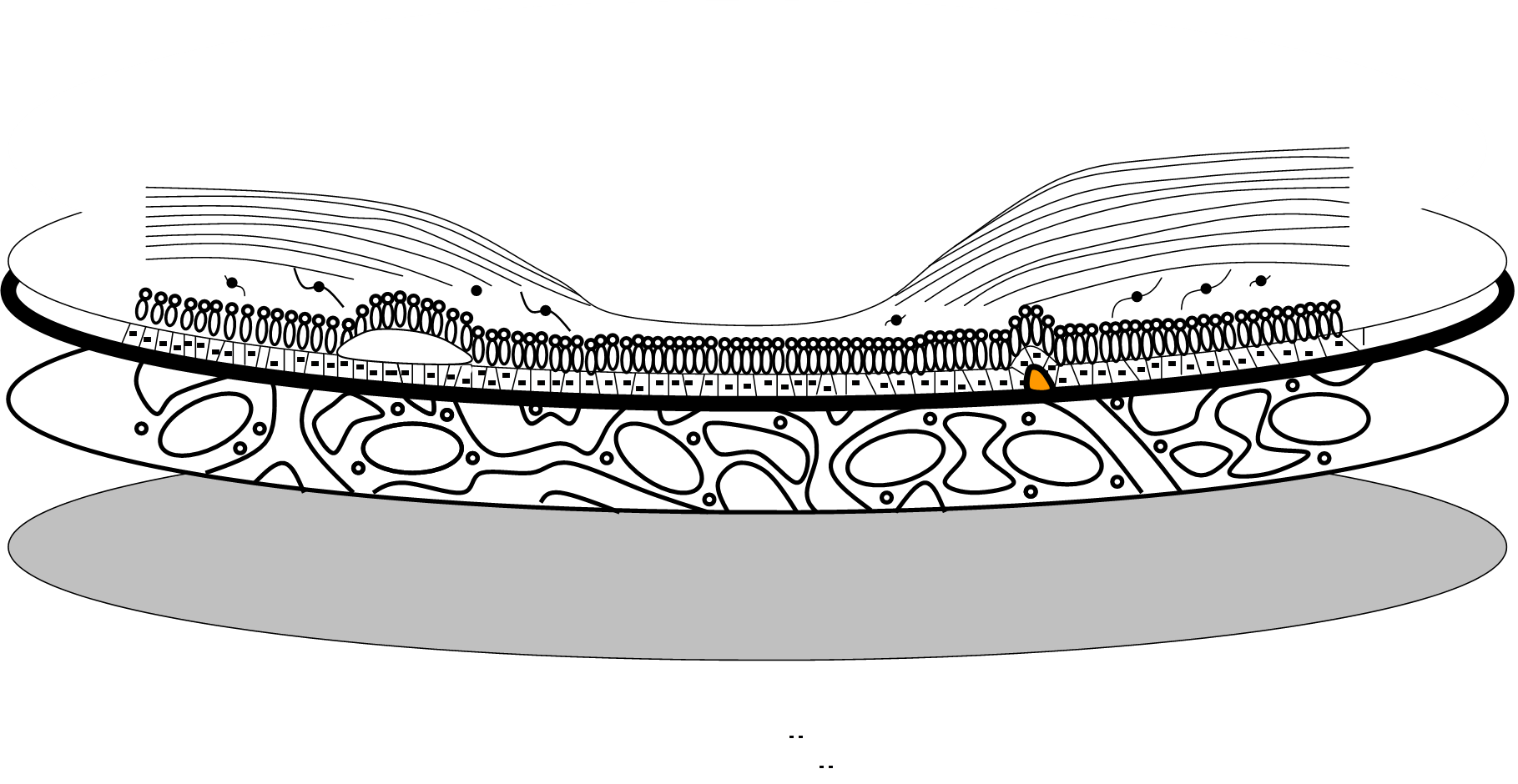 Epanchement sous rétinien
VITRE NON DECOLLÉ
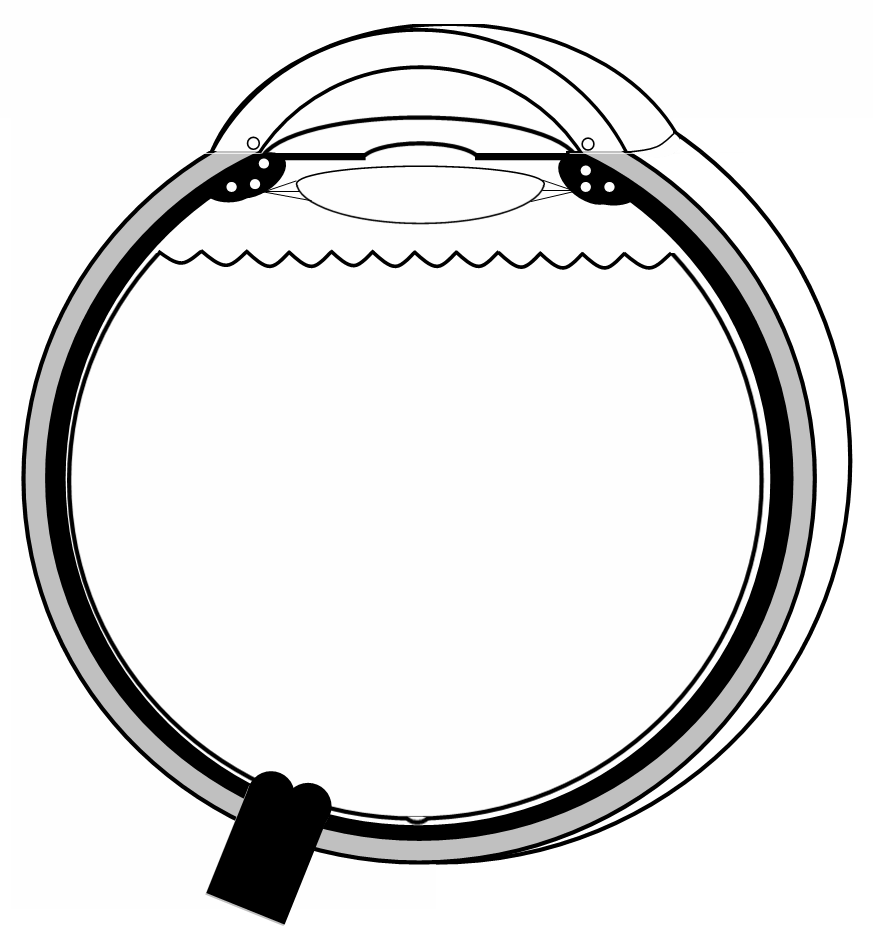 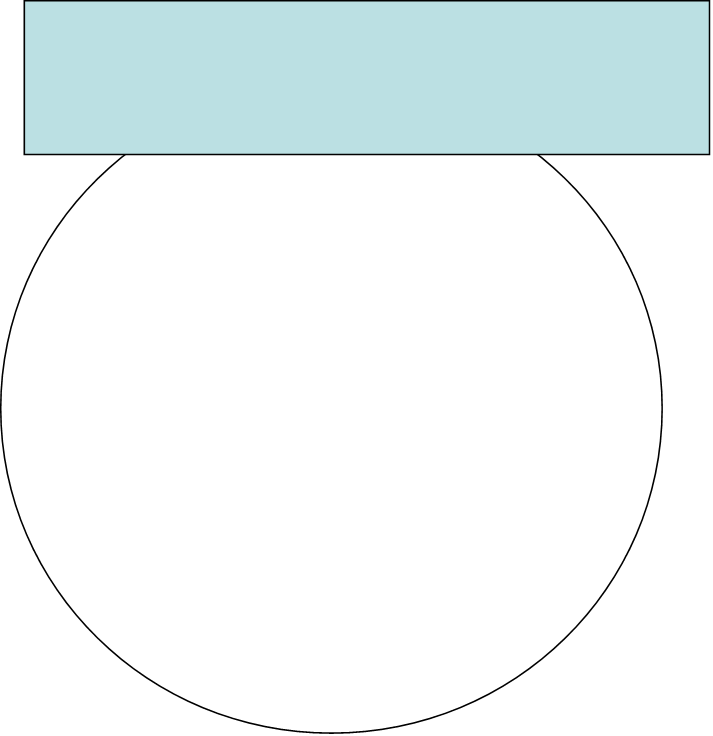 VITRE DECOLLÉ
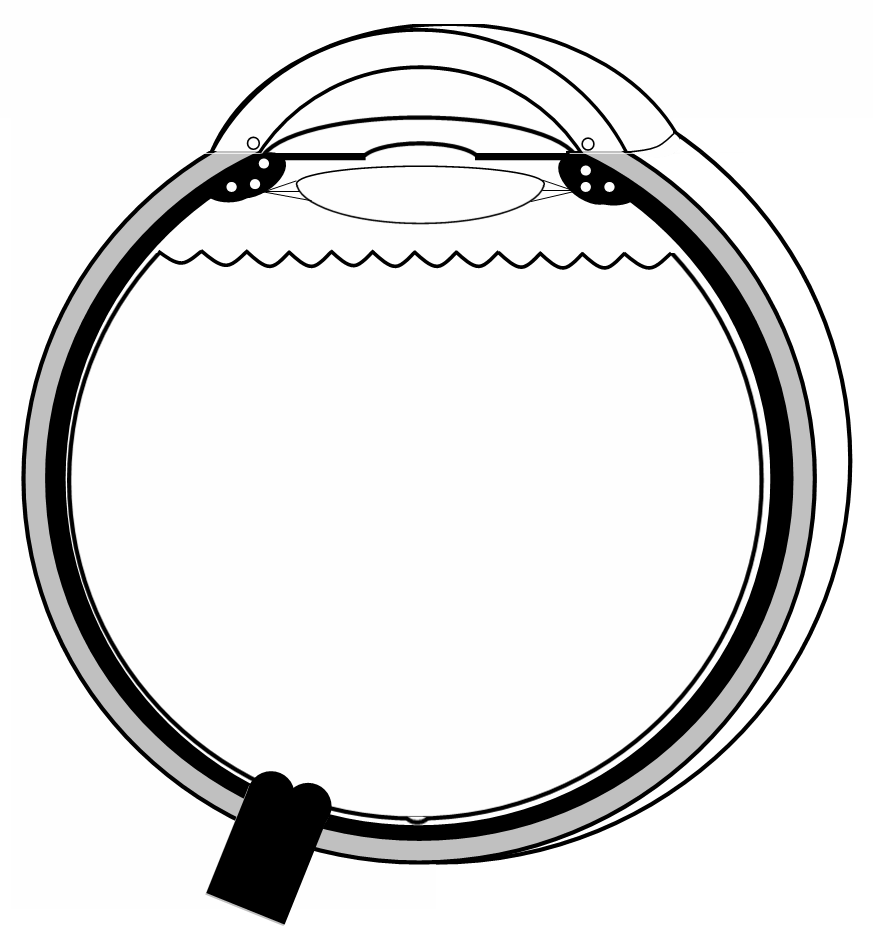 VITRE NON DECOLLÉ
VITRE DECOLLÉ
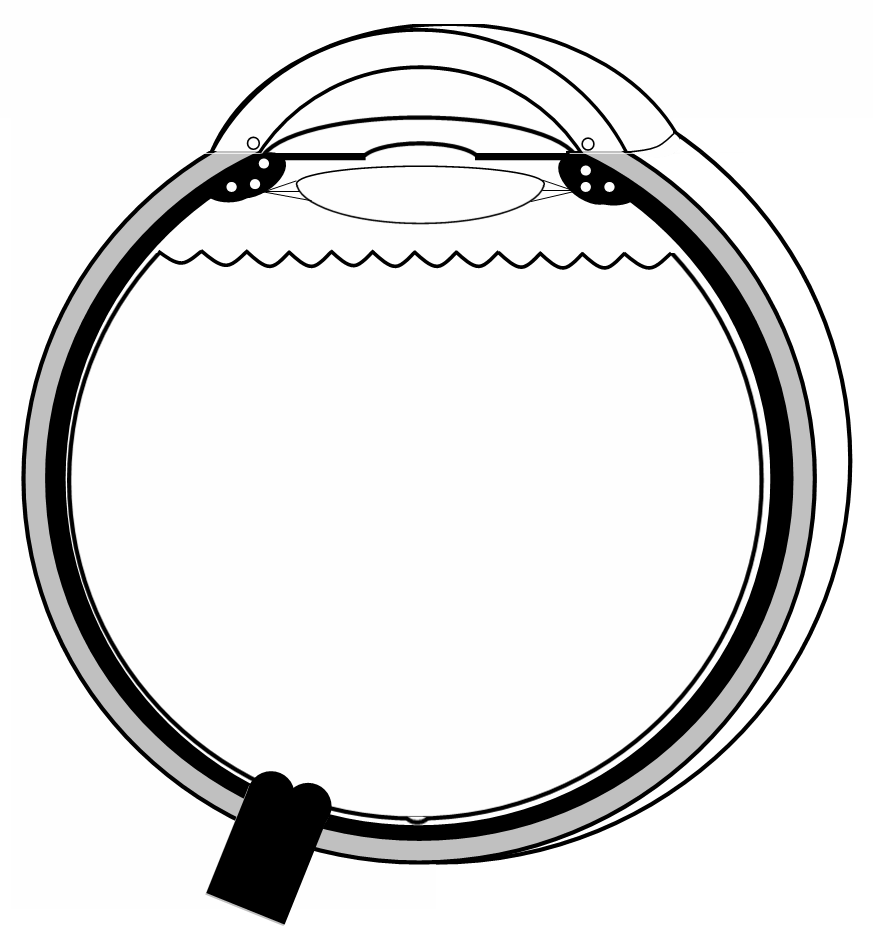 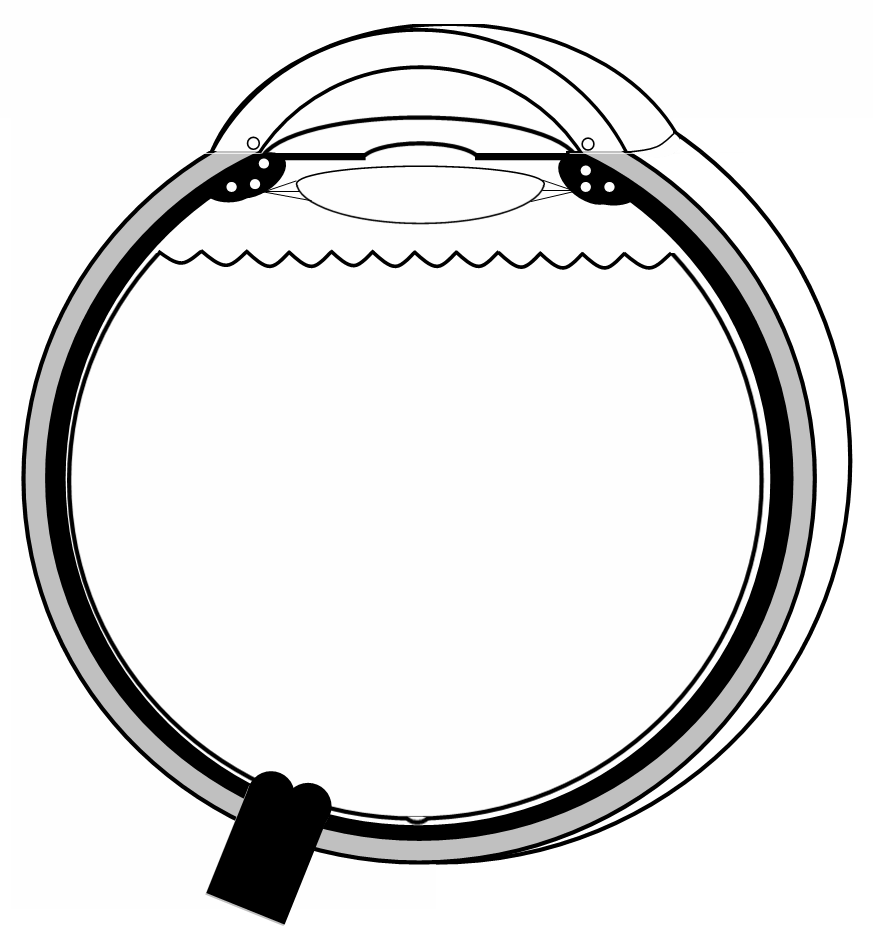 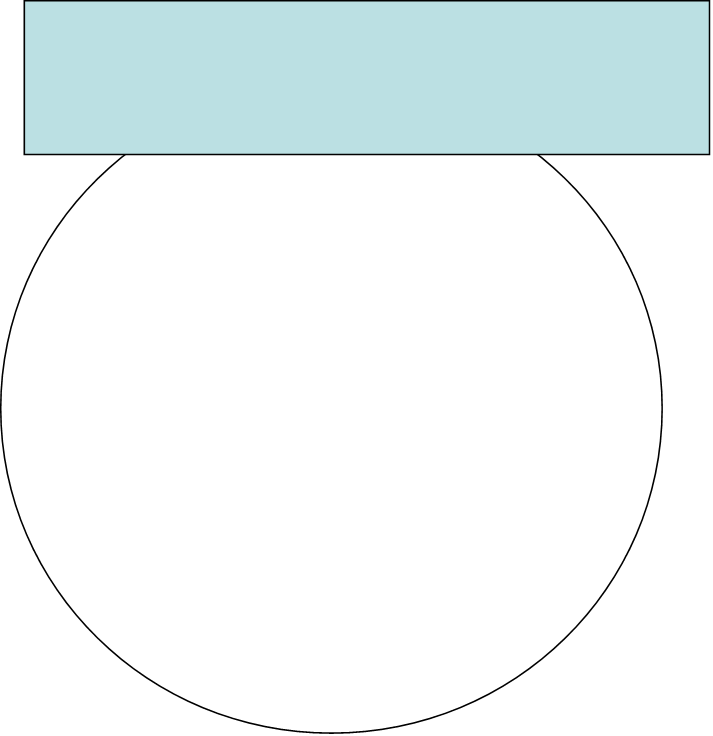 VITRE DECOLLÉ
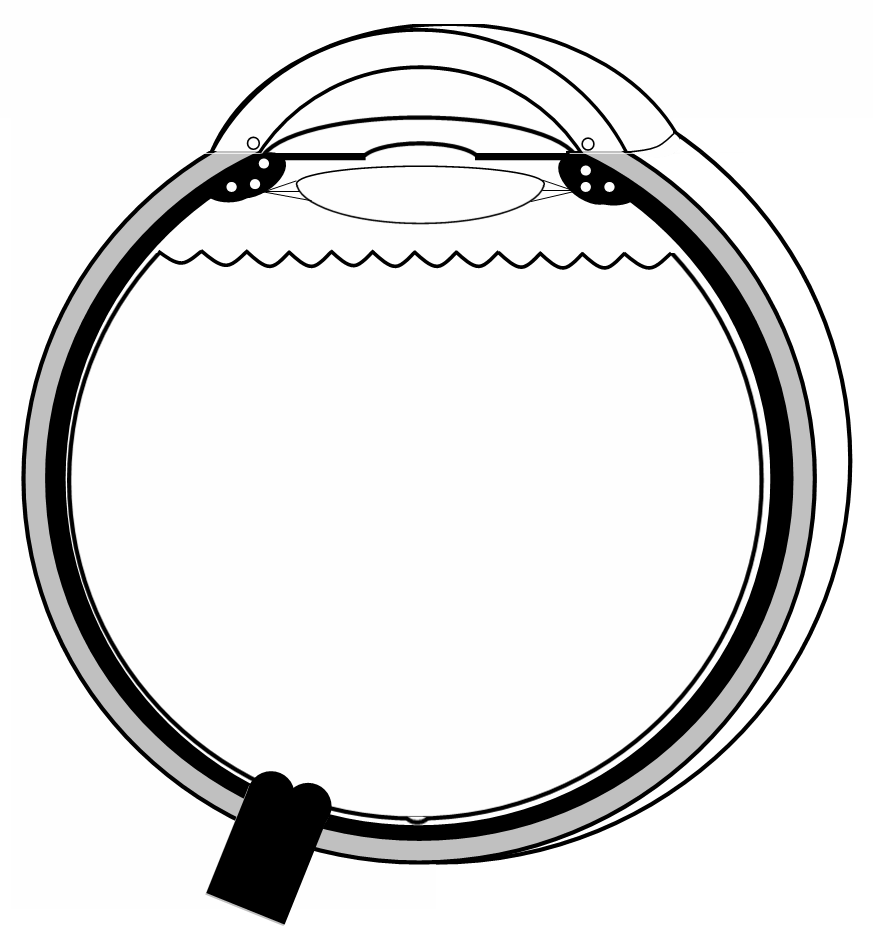 CORPS FLOTTANTS DU VITRE
TRACTIONS VITREO RETINIENNES
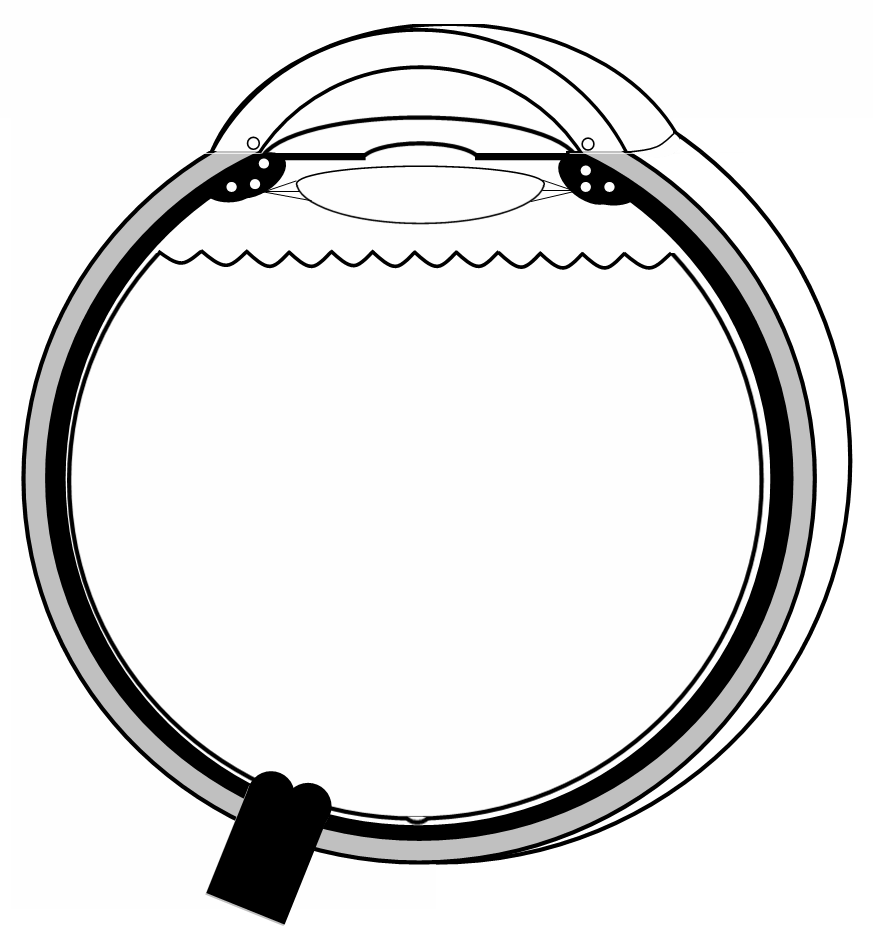 SOURCES DE FLASHS
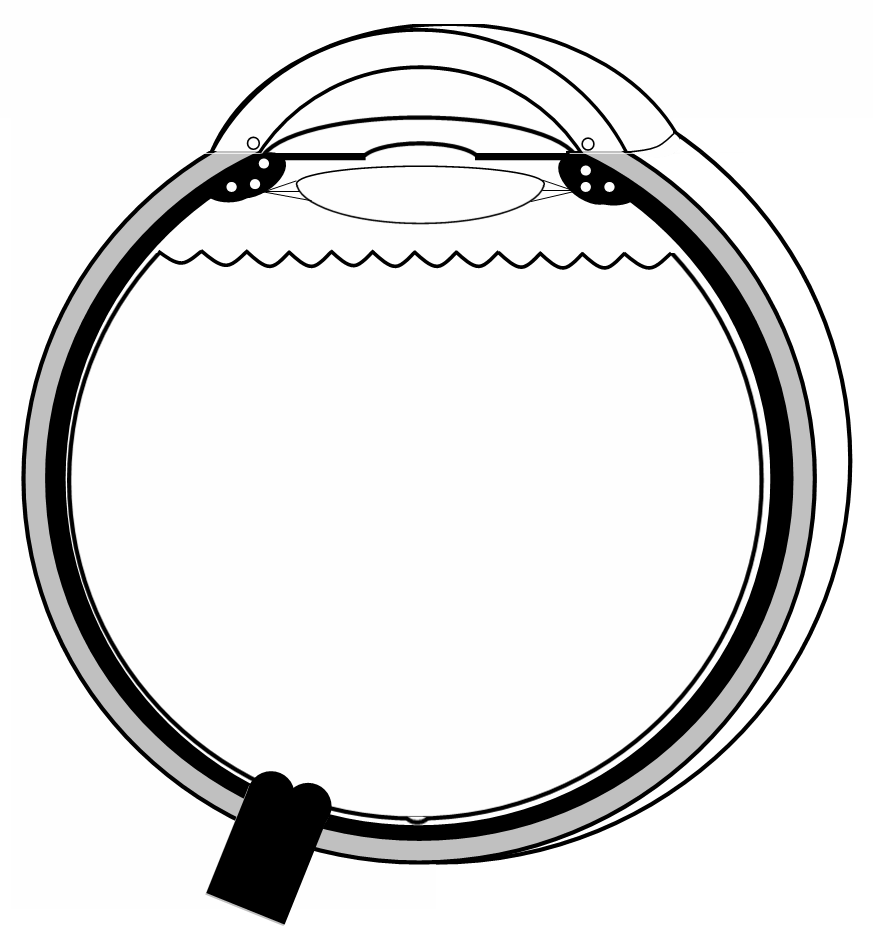 TRACTIONS VITREO RETINIENNES
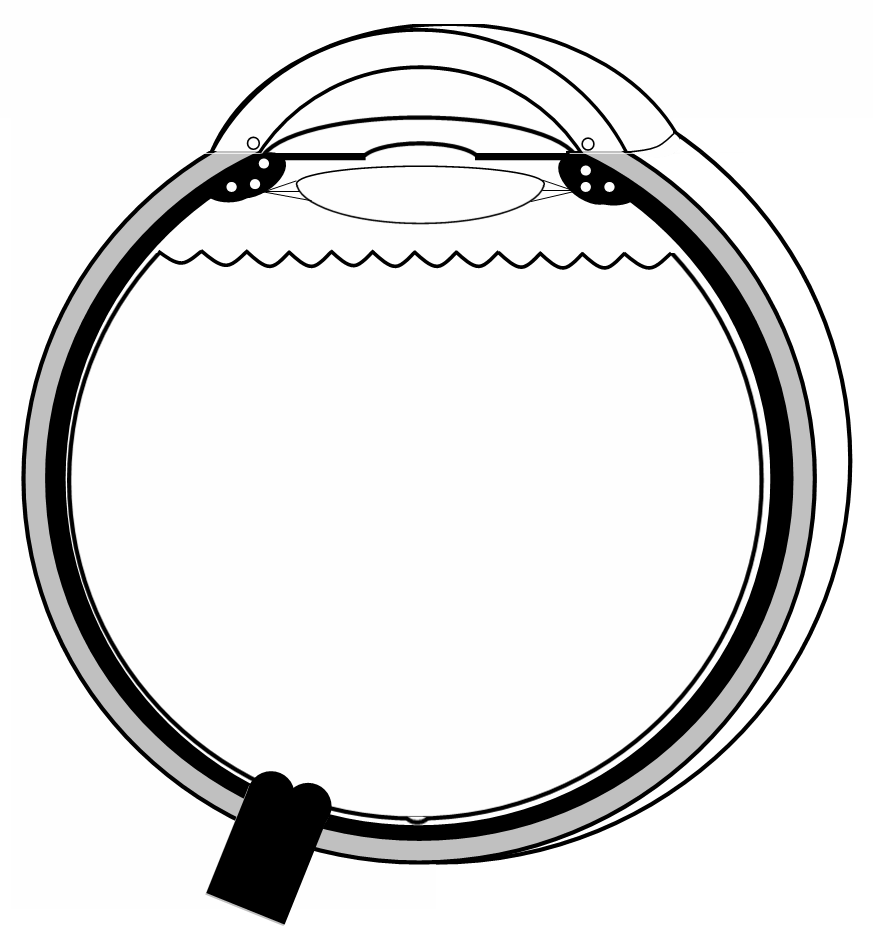 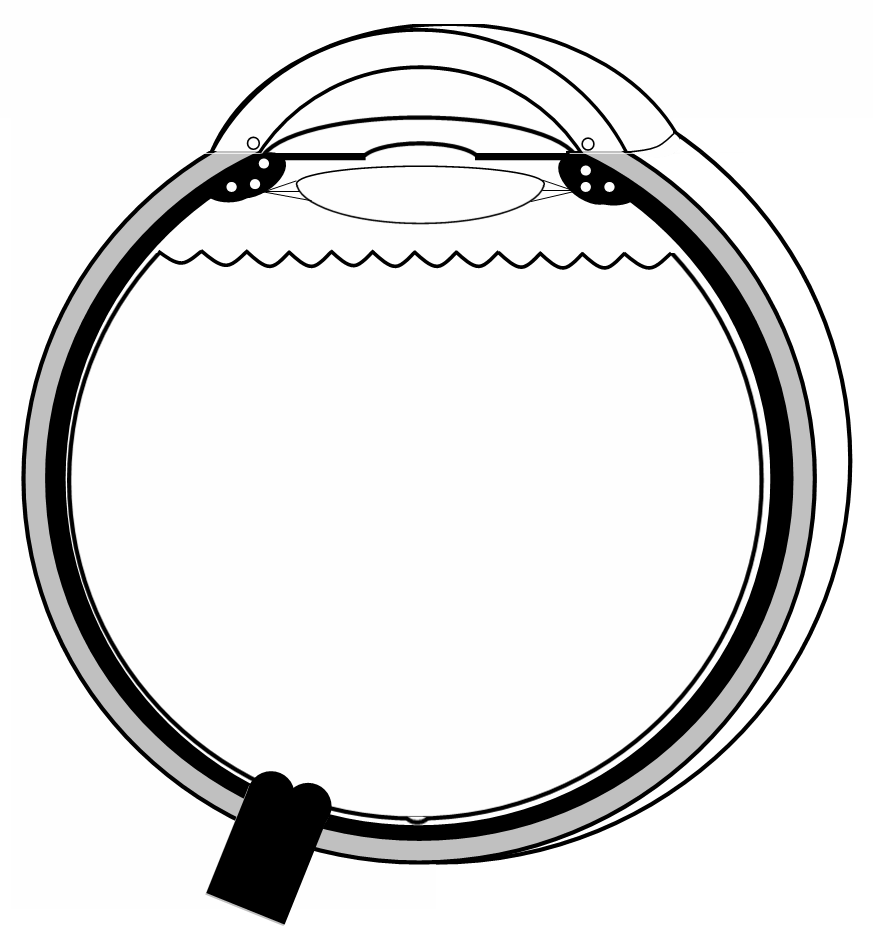 SOURCES DE FLASHS
TRACTIONS VITREO RETINIENNES
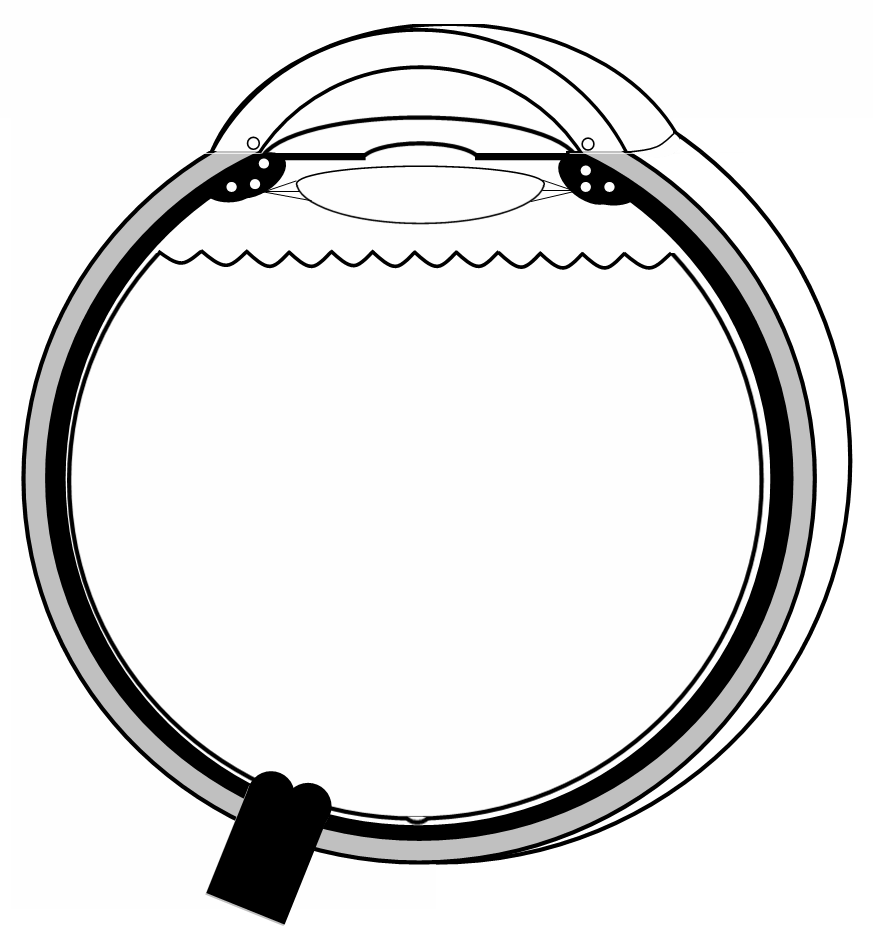 CAUSES DE DECHIRURES
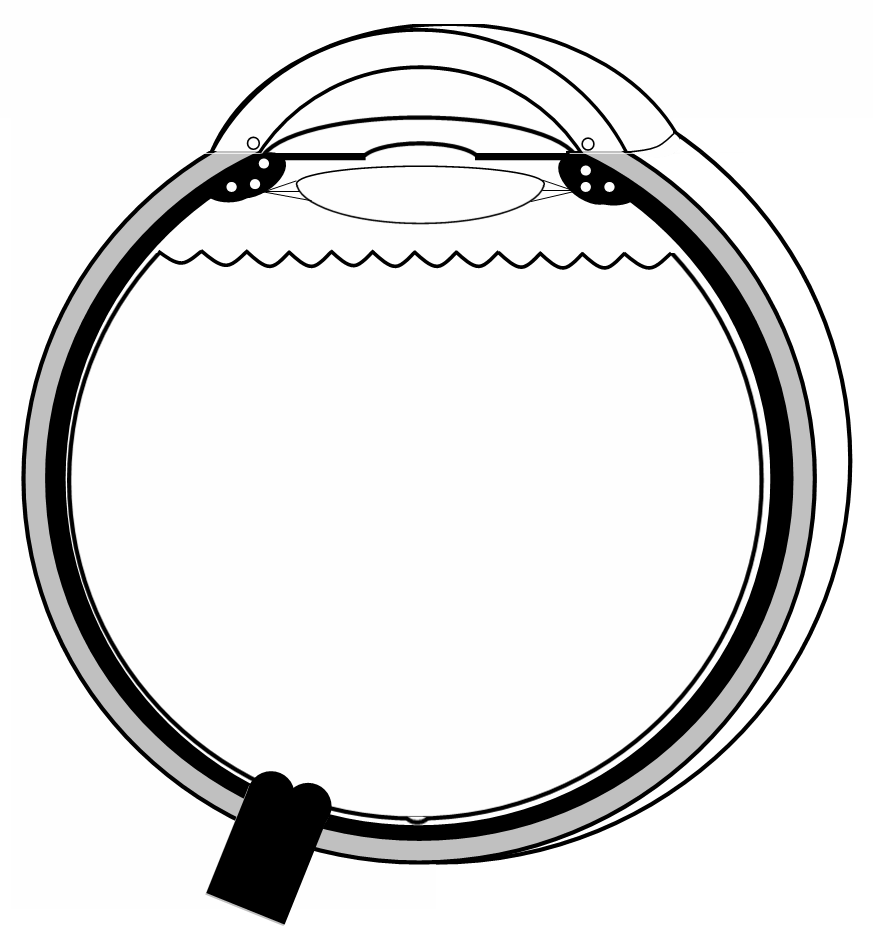 TRACTIONS VITREO RETINIENNES
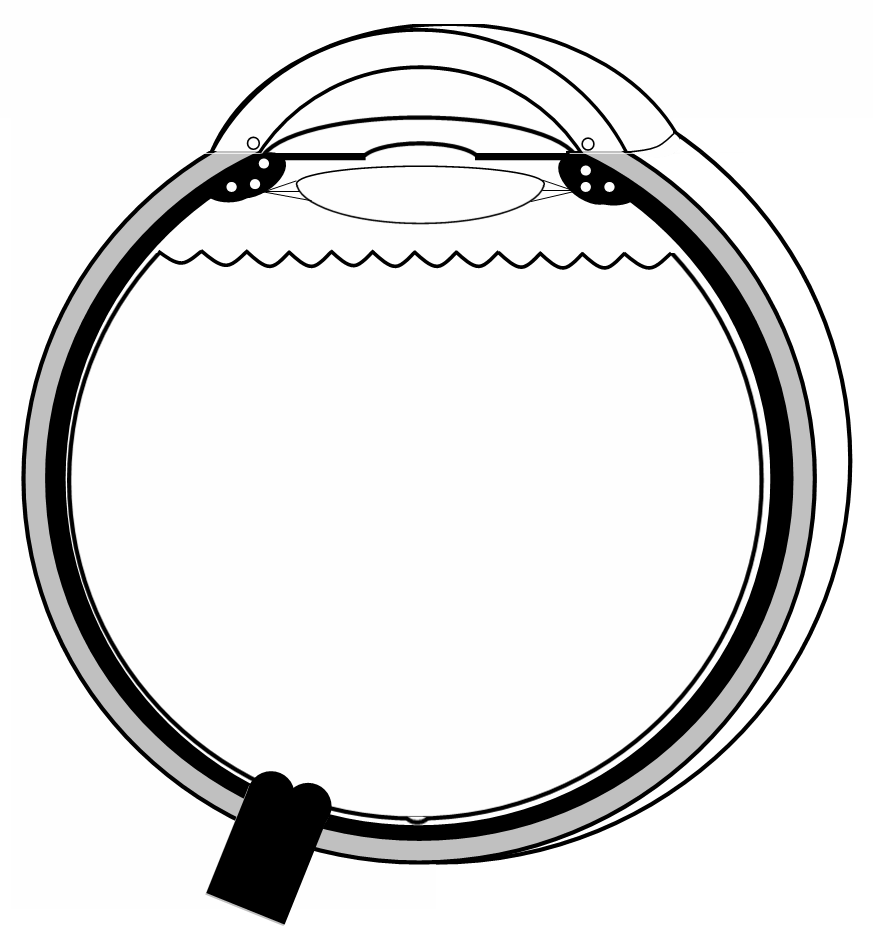 CAUSES POTENTIELLES DE DECHIRURES
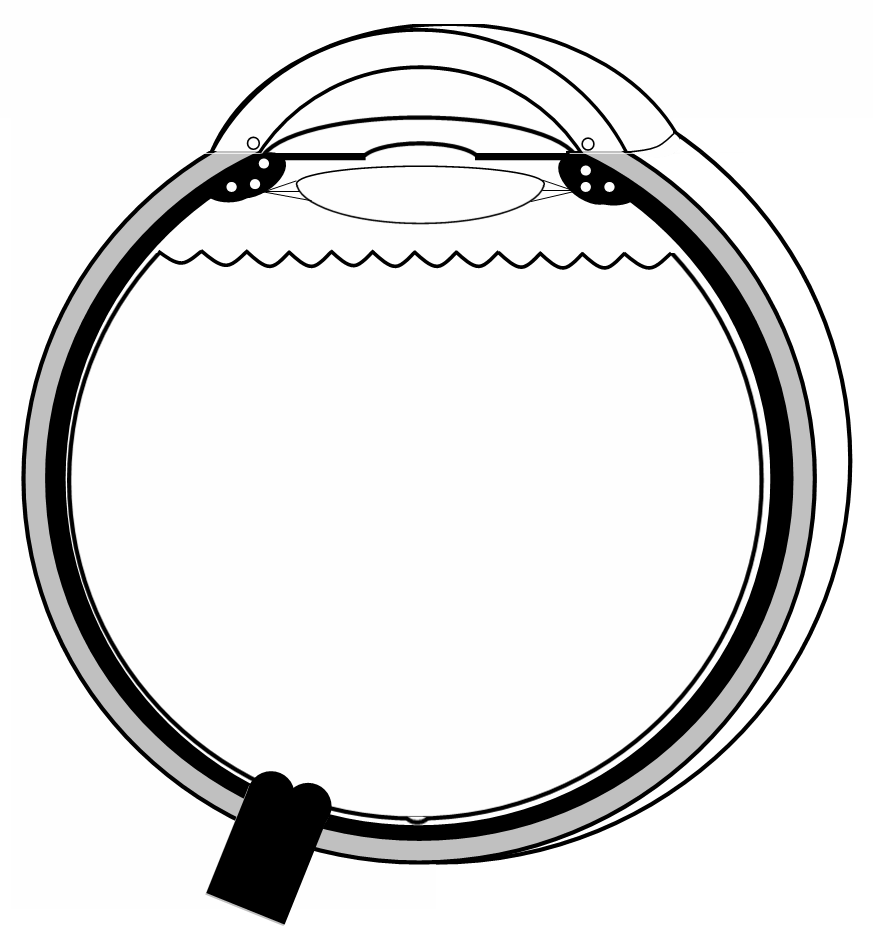 CAUSES POTENTIELLES DE DECOLLEMENT DE RETINE
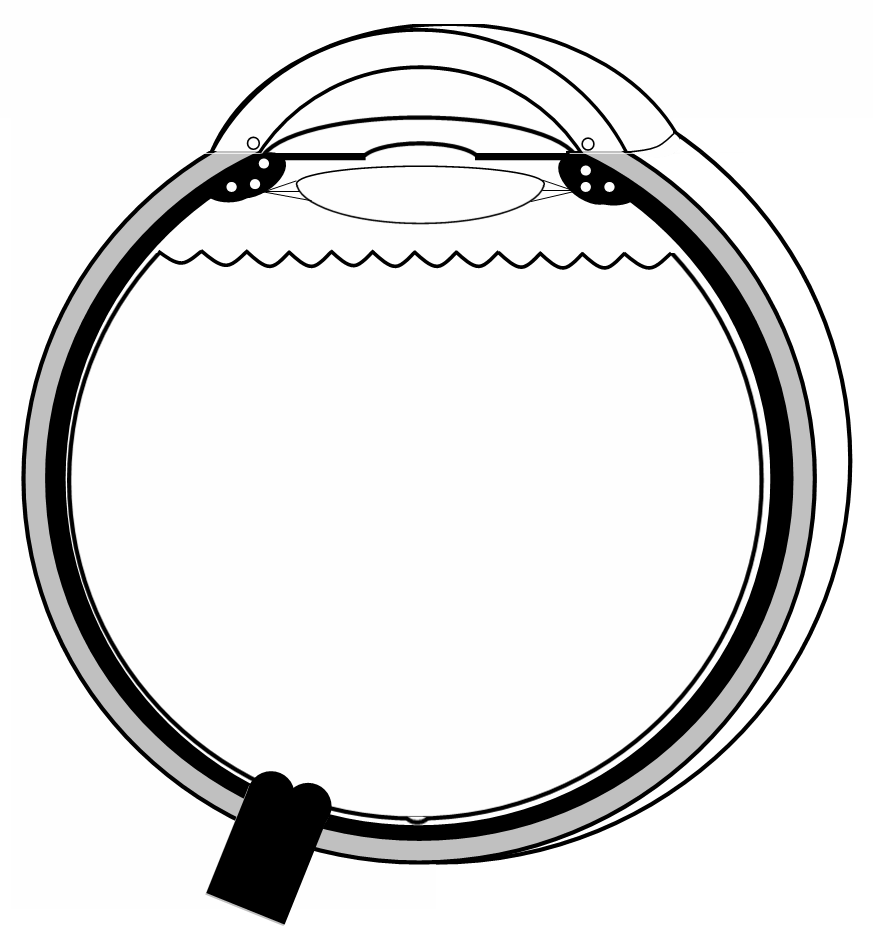 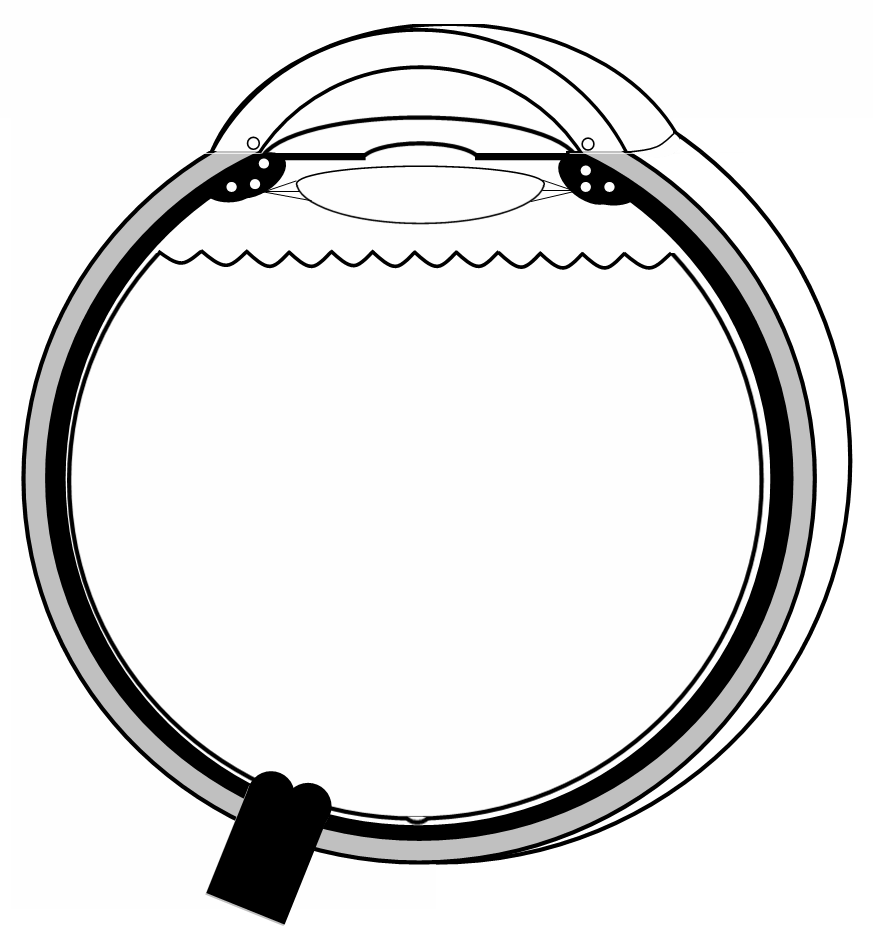 RETINE NORMALE
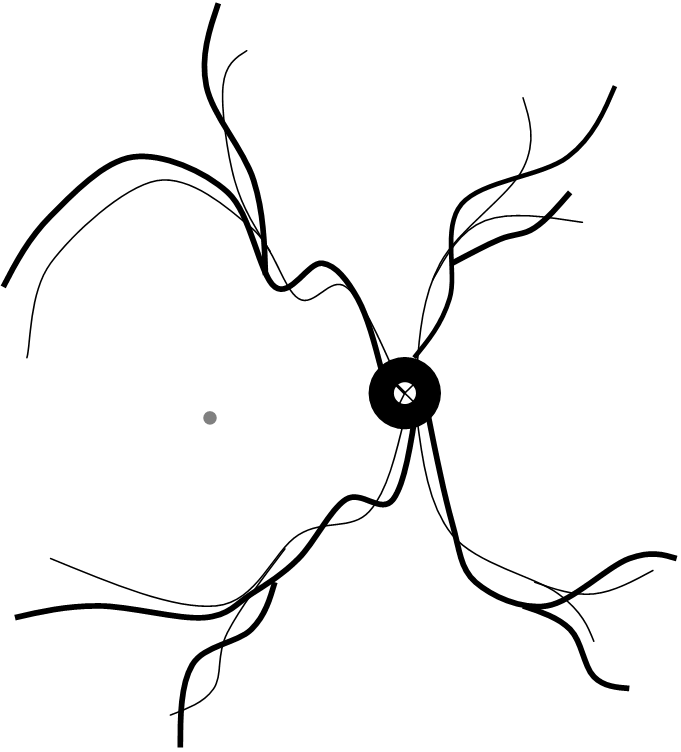 DECHIRURE RETINIENNE
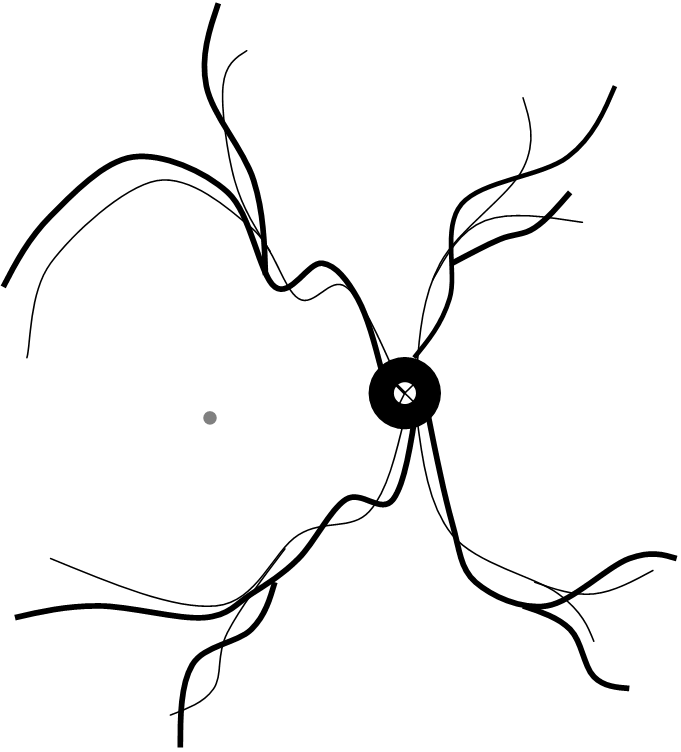 TRACTIONS VITREO RETINIENNES
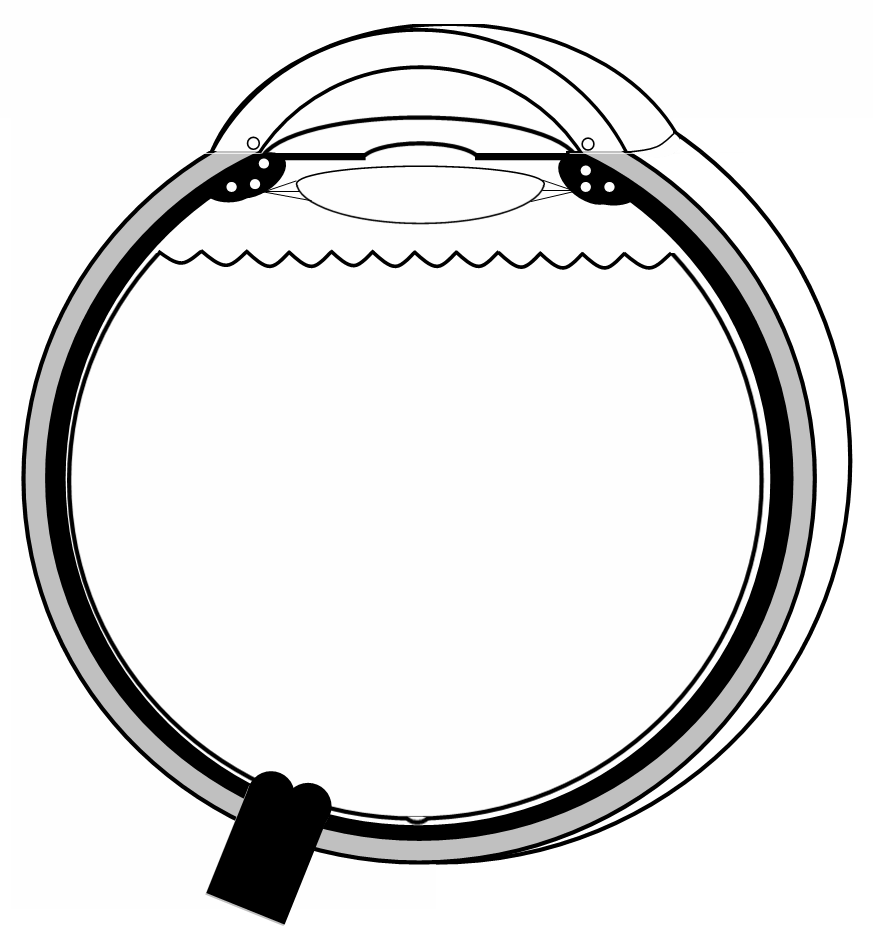 CAUSE DE DECHIRURES
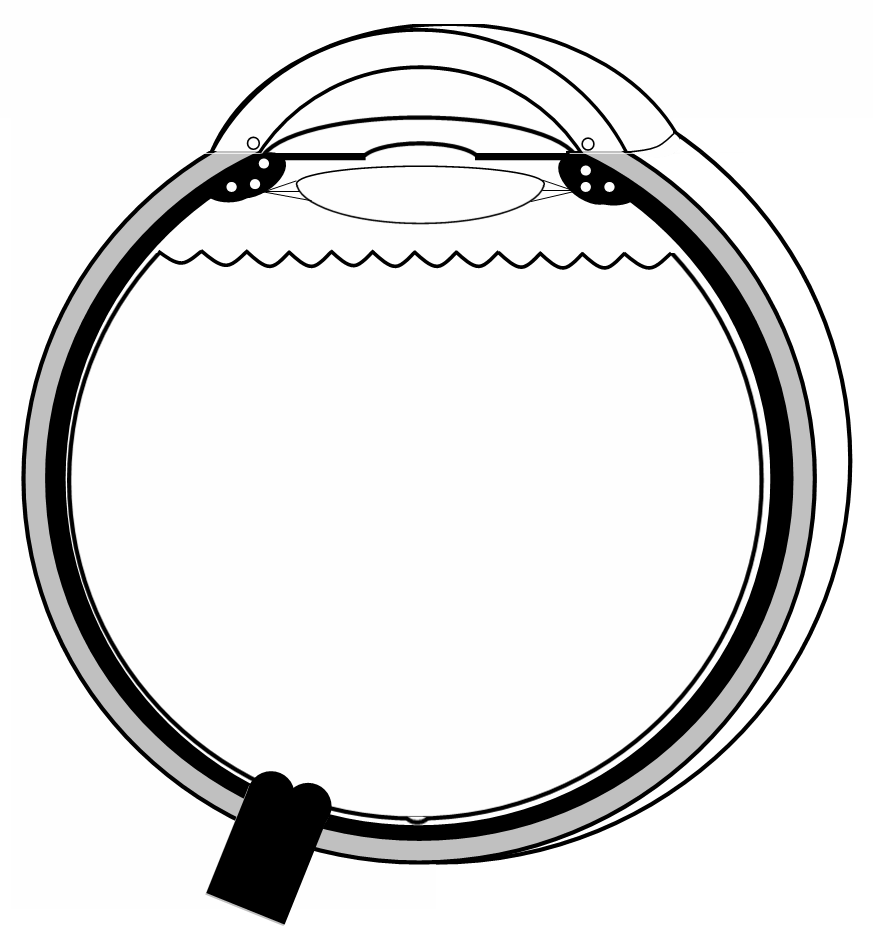 DECHIRURE RETINIENNE
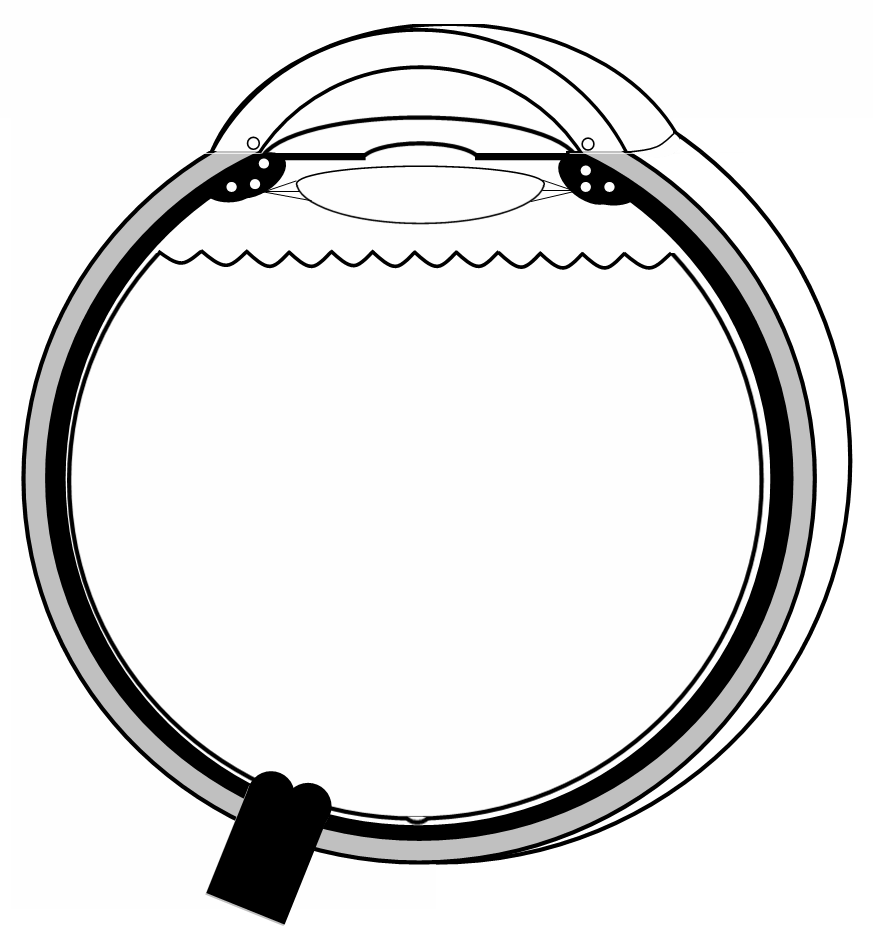 CAUSE DE DECOLLEMENT DE RETINE
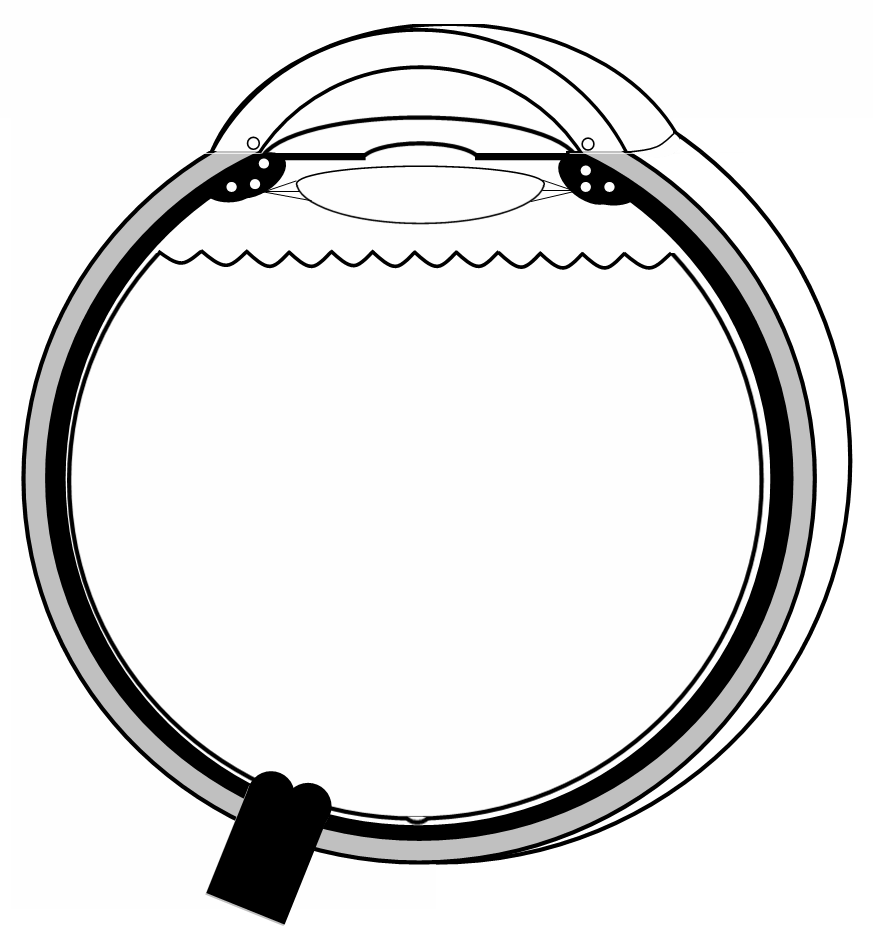 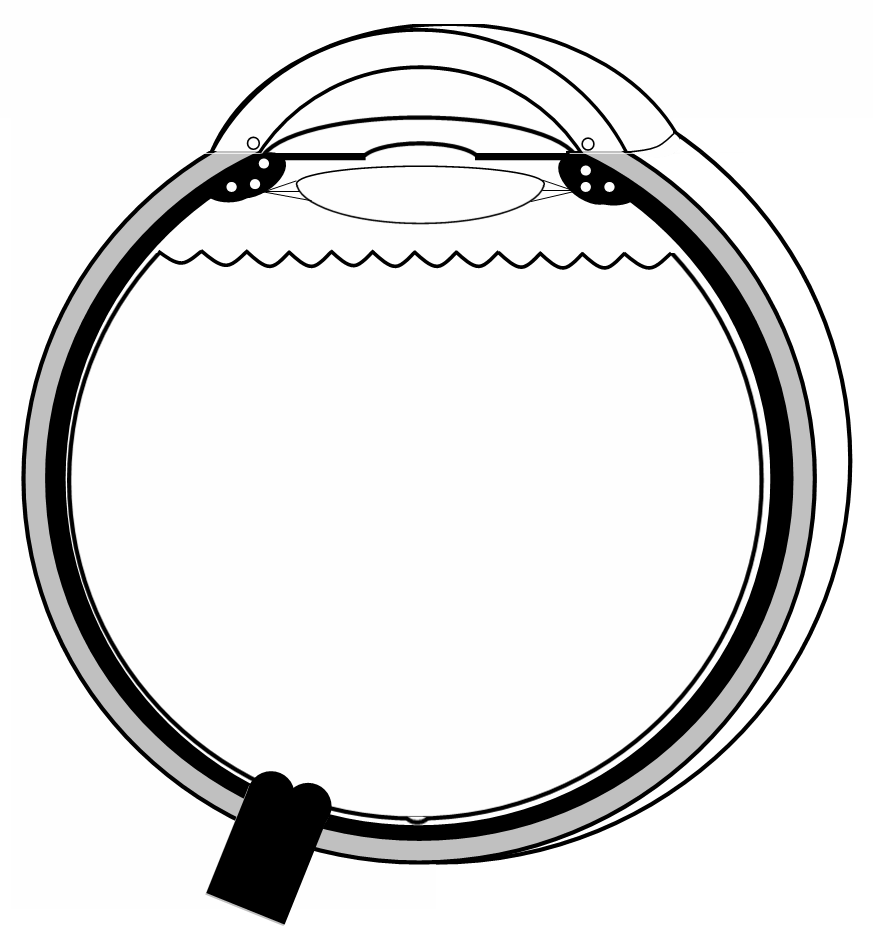 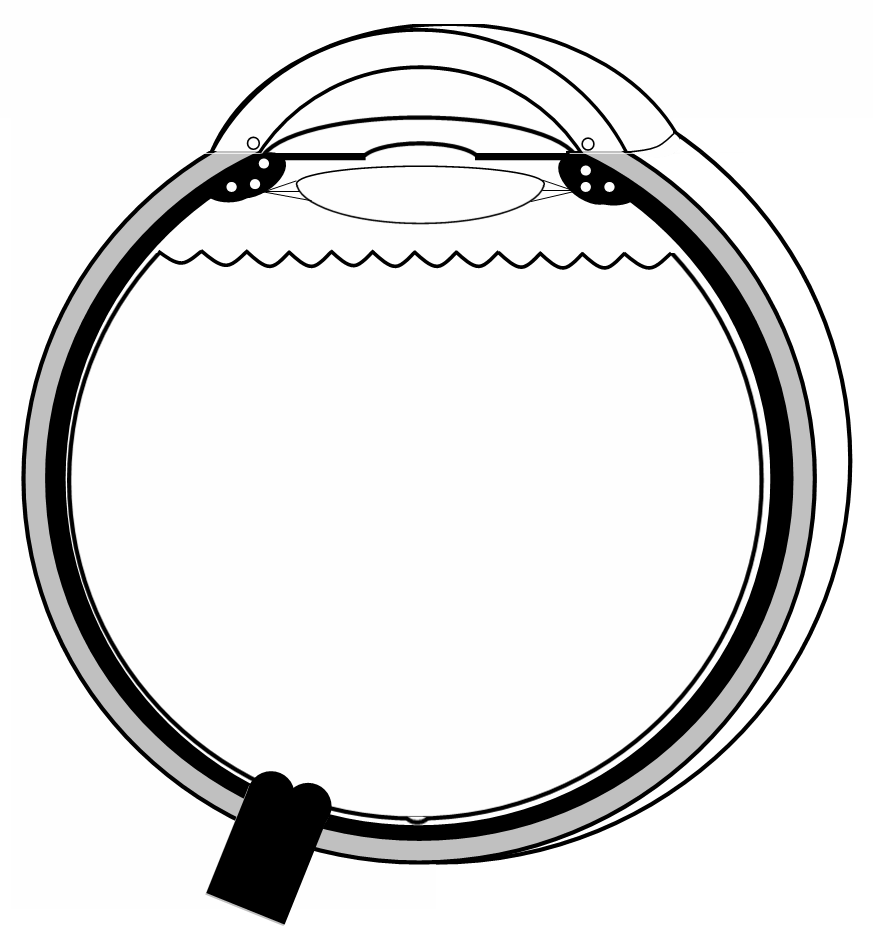 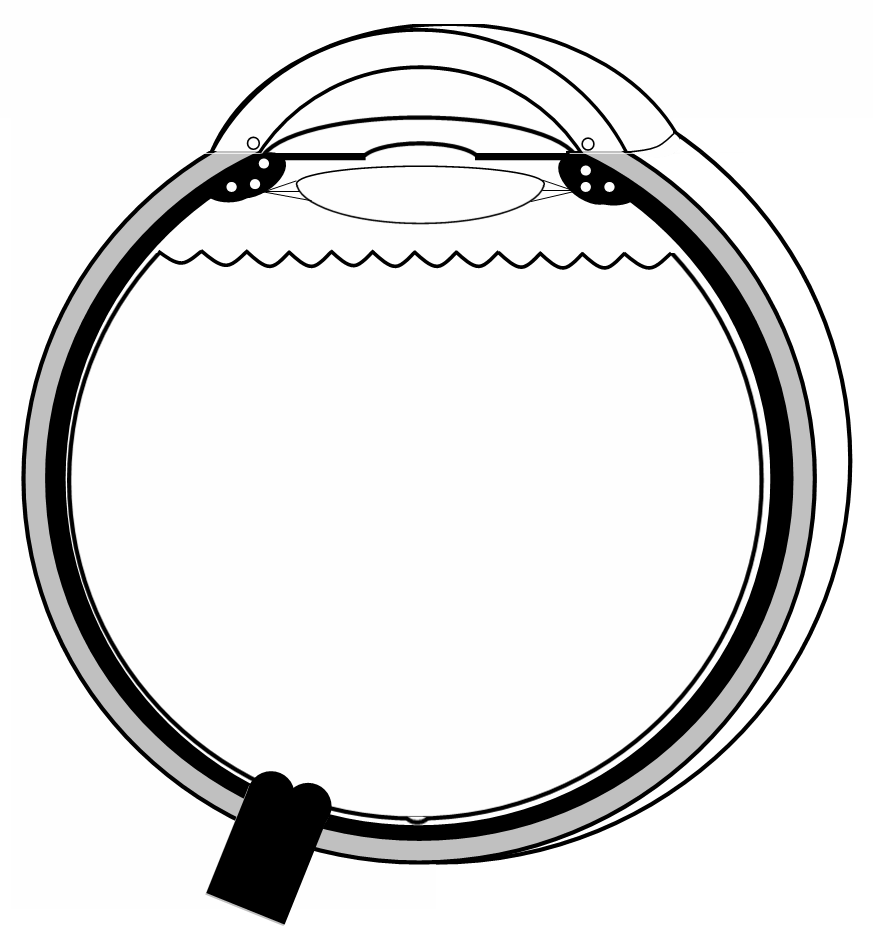 CERCLAGE LASER
DECHIRURE RETINIENNE
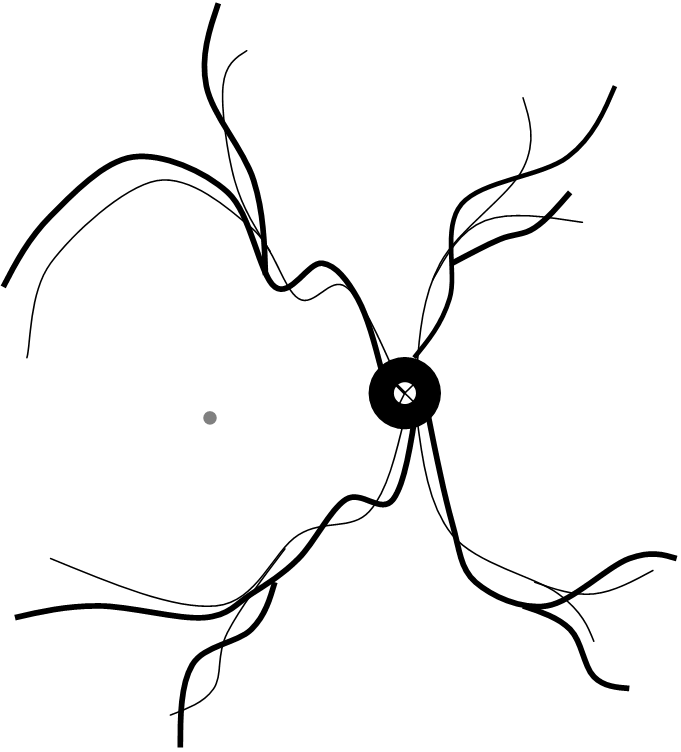 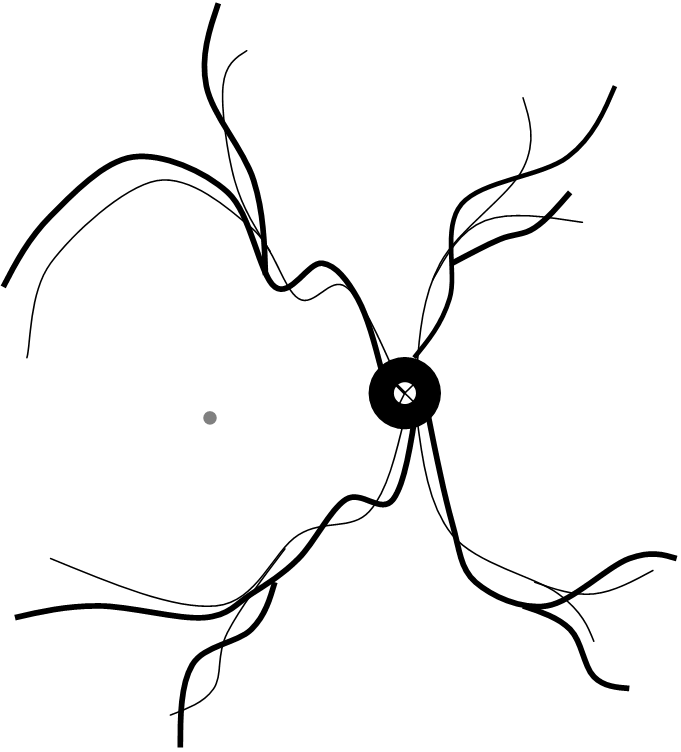 DECOLLEMENT DU VITRE AVEC TRACTION MACULAIRE
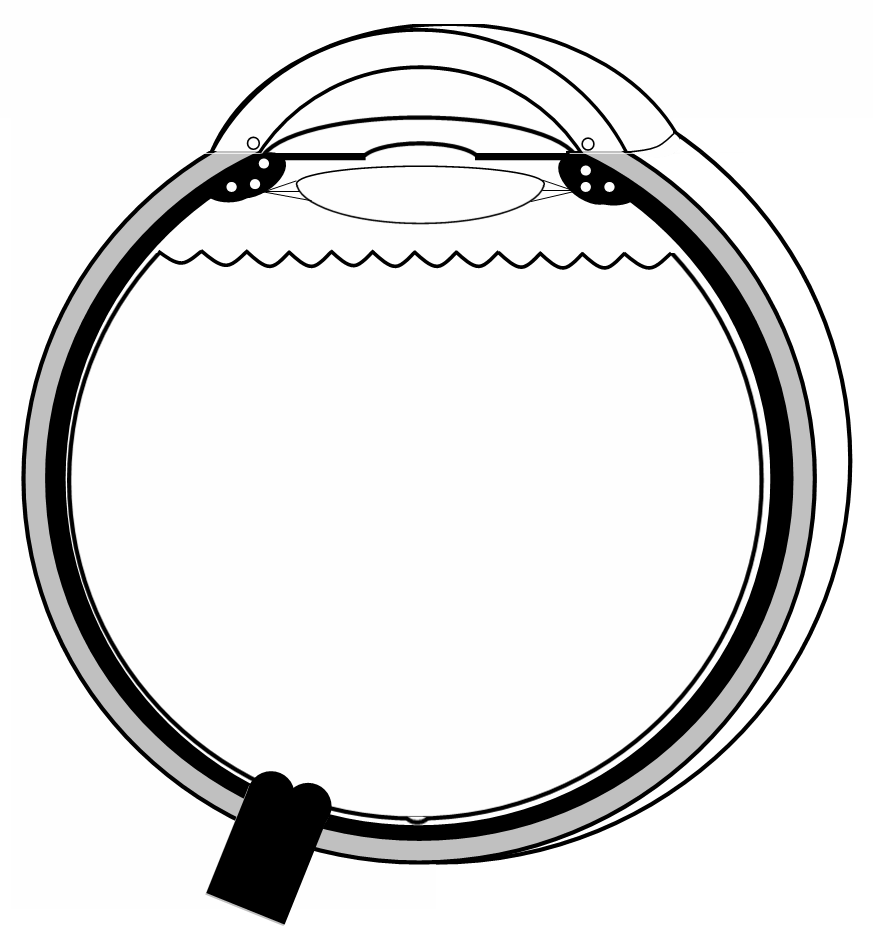 TRACTION MACULAIRE
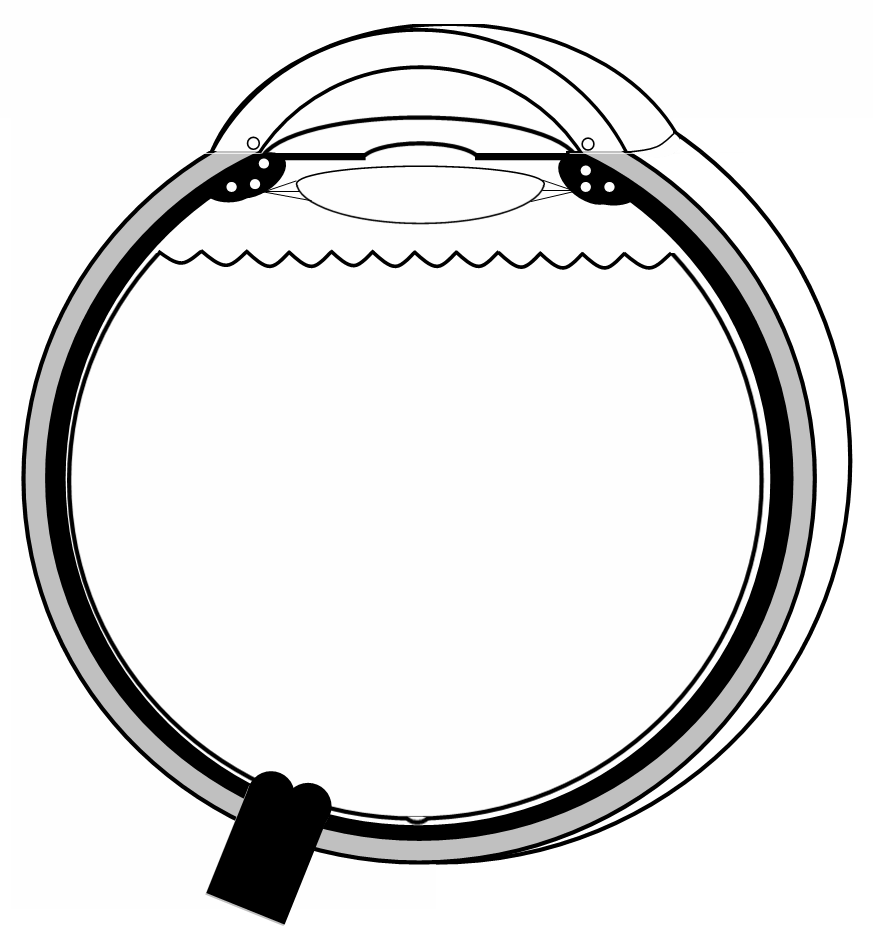 TRACTION MACULAIRE
.
.
.
.
.
.
.
.
.
.
.
.
.
.
.
.
.
.
.
.
.
.
.
.
.
.
.
.
.
.
.
.
.
.
.
.
.
.
.
.
.
.
.
.
.
.
.
.
.
.
.
.
.
.
.
.
.
.
.
.
.
.
.
.
.
.
.
.
TROU MACULAIRE
.
.
.
.
.
.
.
.
.
.
.
.
.
.
.
.
.
.
.
.
.
.
.
.
.
.
.
.
.
.
.
.
.
.
.
.
.
.
.
.
.
.
.
.
.
.
.
.
.
.
.
.
.
.
.
.
.
.
.
.
.
.
.
.
.
.
.
.
.
.
.
.
.
.
.
.
.
.
.
.
.
.
.
.
.
.
.
.
.
.
.
.
.
.
.
.
.
.
.
.
.
.
.
.
.
.
.
.
.
.
.
.
.
.
.
.
.
.
.
.
.
.
.
.
.
.
.
.
.
.
.
.
.
.
.
.
CHIRURGIE DE
VITRECTOMIE
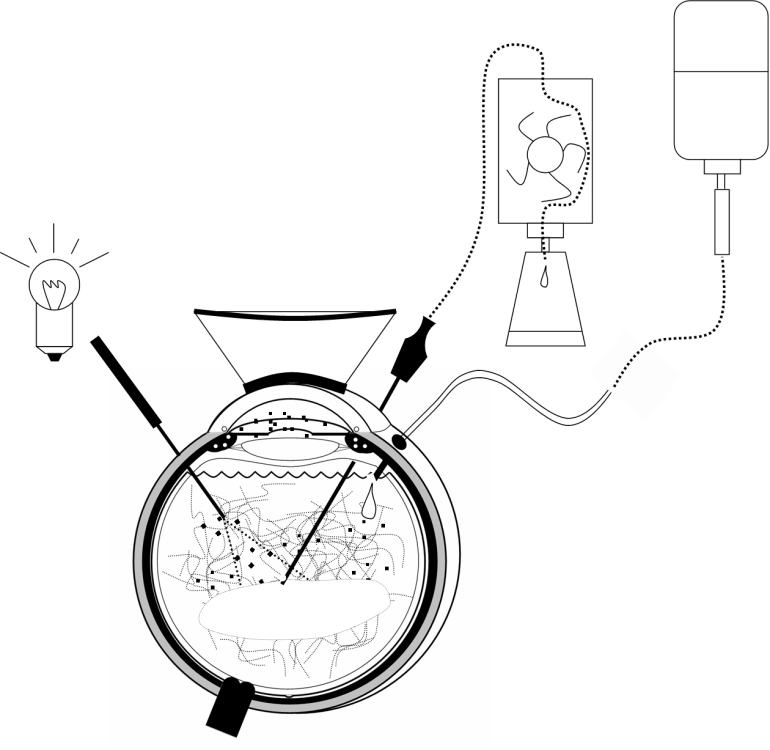 MACULA NORMALE
.
.
.
.
.
.
.
.
.
.
.
.
.
.
.
.
.
.
.
.
.
.
.
.
.
.
.
.
.
.
.
.
.
.
.
.
.
.
.
.
.
.
.
.
.
.
.
.
.
.
.
.
.
.
.
.
.
.
.
.
.
.
.
.
.
.
.
.
MEMBRANE EPI MACULAIRE
.
.
.
.
.
.
.
.
.
.
.
.
.
.
.
.
.
.
.
.
.
.
.
.
.
.
.
.
.
.
.
.
.
.
.
.
.
.
.
.
.
.
.
.
.
.
.
.
.
.
.
.
.
.
.
.
.
.
.
.
.
.
.
.
.
.
.
.
MEMBRANE EPI MACULAIRE
.
.
.
.
.
.
.
.
.
.
.
.
.
.
.
.
.
.
.
.
.
.
.
.
.
.
.
.
.
.
.
.
.
.
.
.
.
.
.
.
.
.
.
.
.
.
.
.
.
.
.
.
.
.
.
.
.
.
.
.
.
.
.
.
.
.
.
.
OEDEME RETINIEN
PLIS RETINIENS
.
.
.
.
.
.
.
.
.
.
.
.
.
.
.
.
.
.
.
.
.
.
.
.
.
.
.
.
.
.
.
.
.
.
.
.
.
.
.
.
.
.
.
.
.
.
.
.
.
.
.
.
.
.
.
.
.
.
.
.
.
.
.
.
.
.
.
.
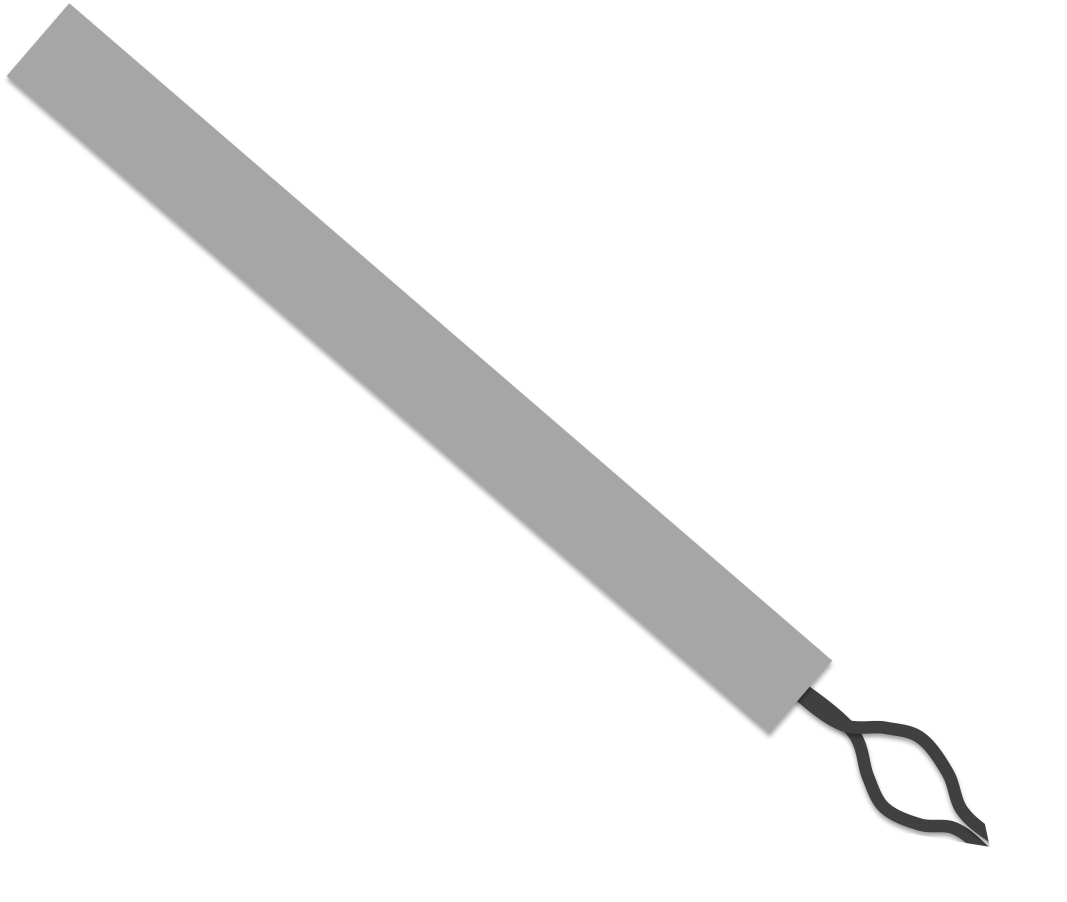 .
.
.
.
.
.
.
.
.
.
.
.
.
.
.
.
.
.
.
.
.
.
.
.
.
.
.
.
.
.
.
.
.
.
.
.
.
.
.
.
.
.
.
.
.
.
.
.
.
.
.
.
.
.
.
.
.
.
.
.
.
.
.
.
.
.
.
.
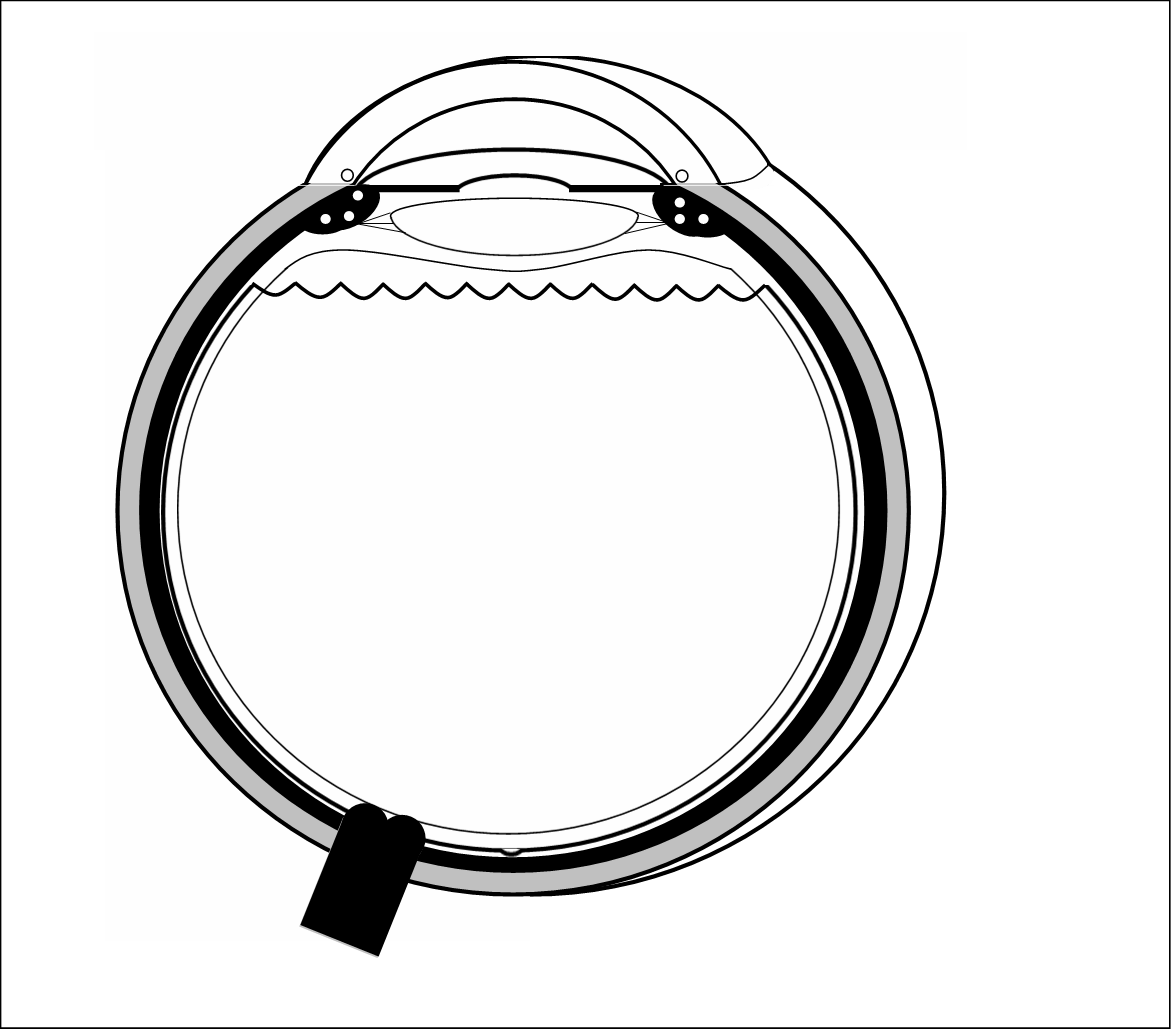 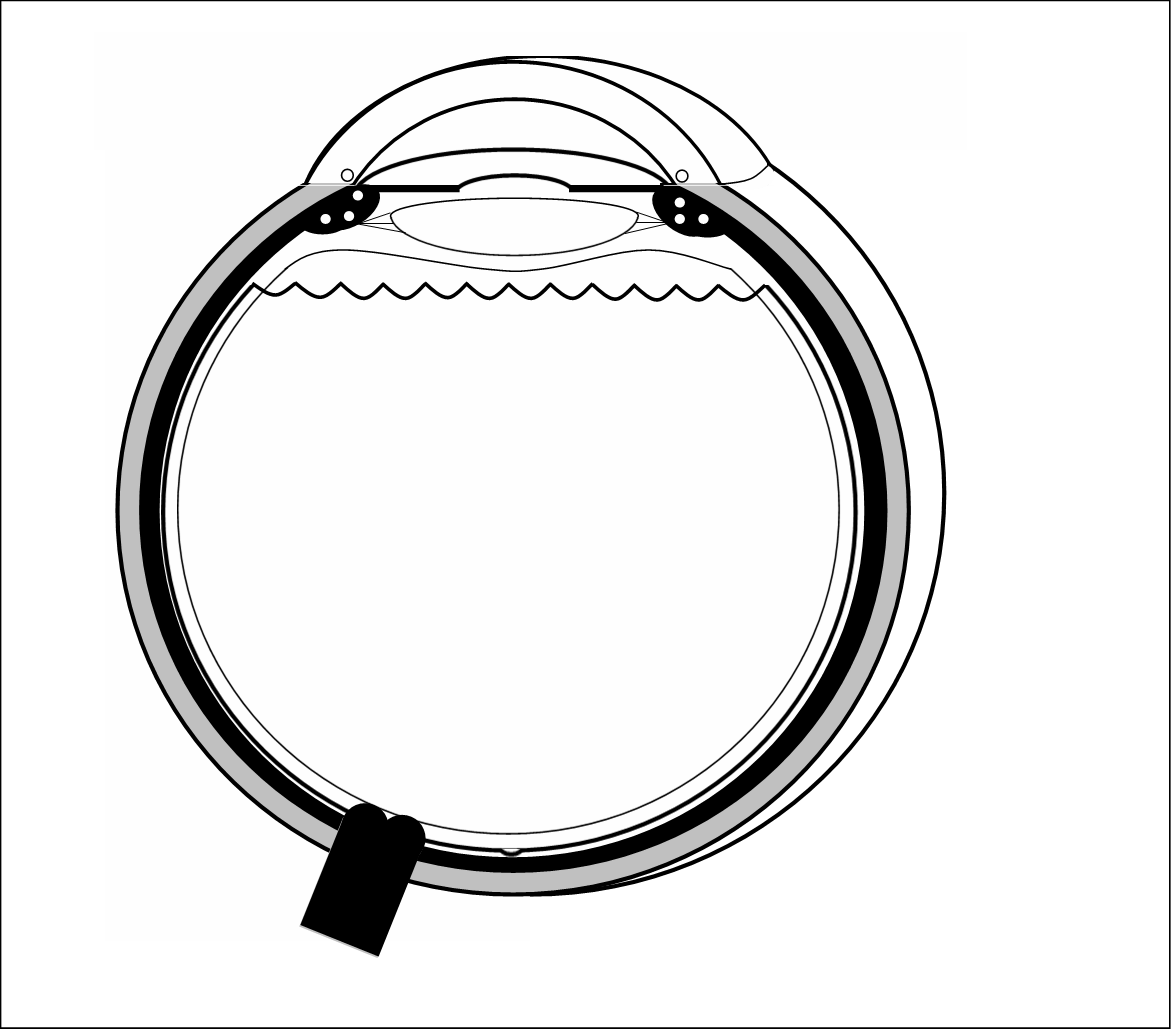 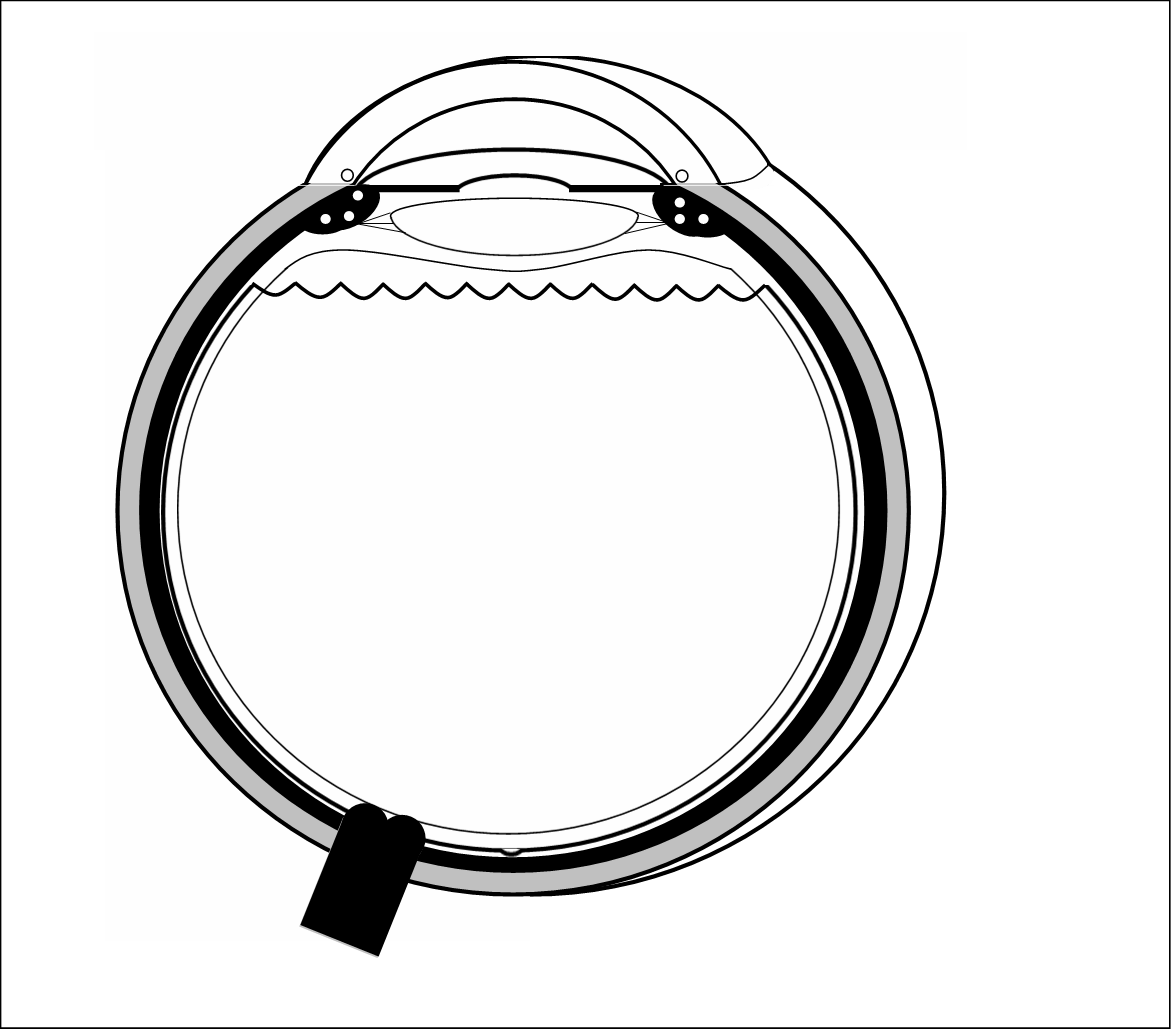 Œil
myope
fort
Œil
myope
Œil
normal
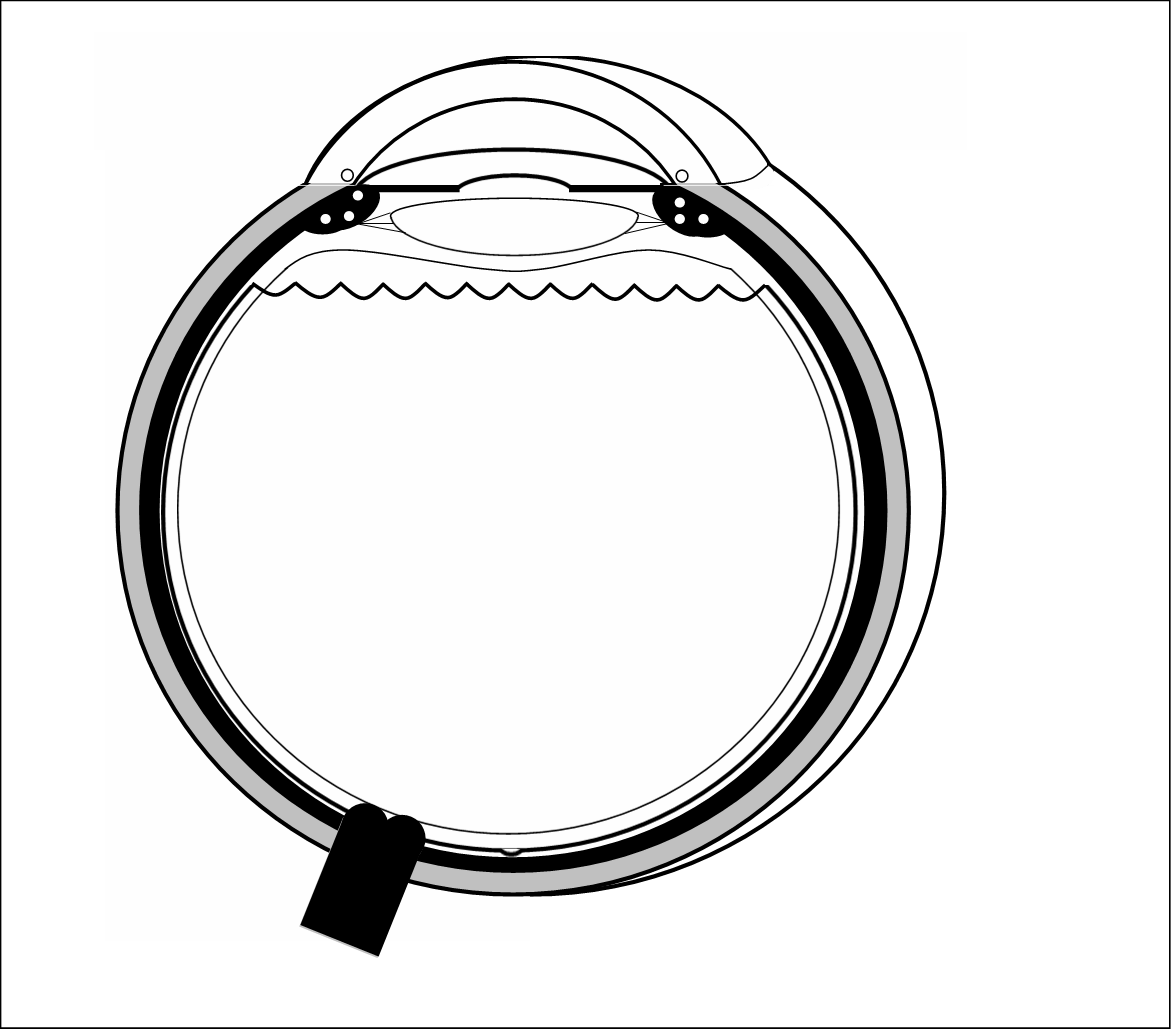 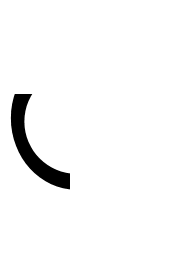 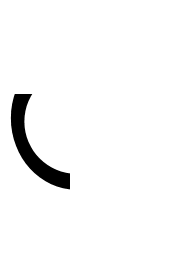 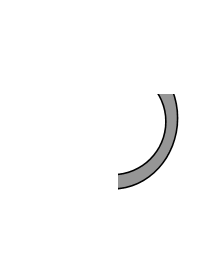 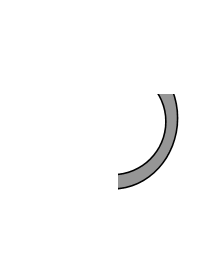 Nerf optique
Cornée
Cerveau
Cristallin
Rétine
Diaphragme
irien
Nerf optique
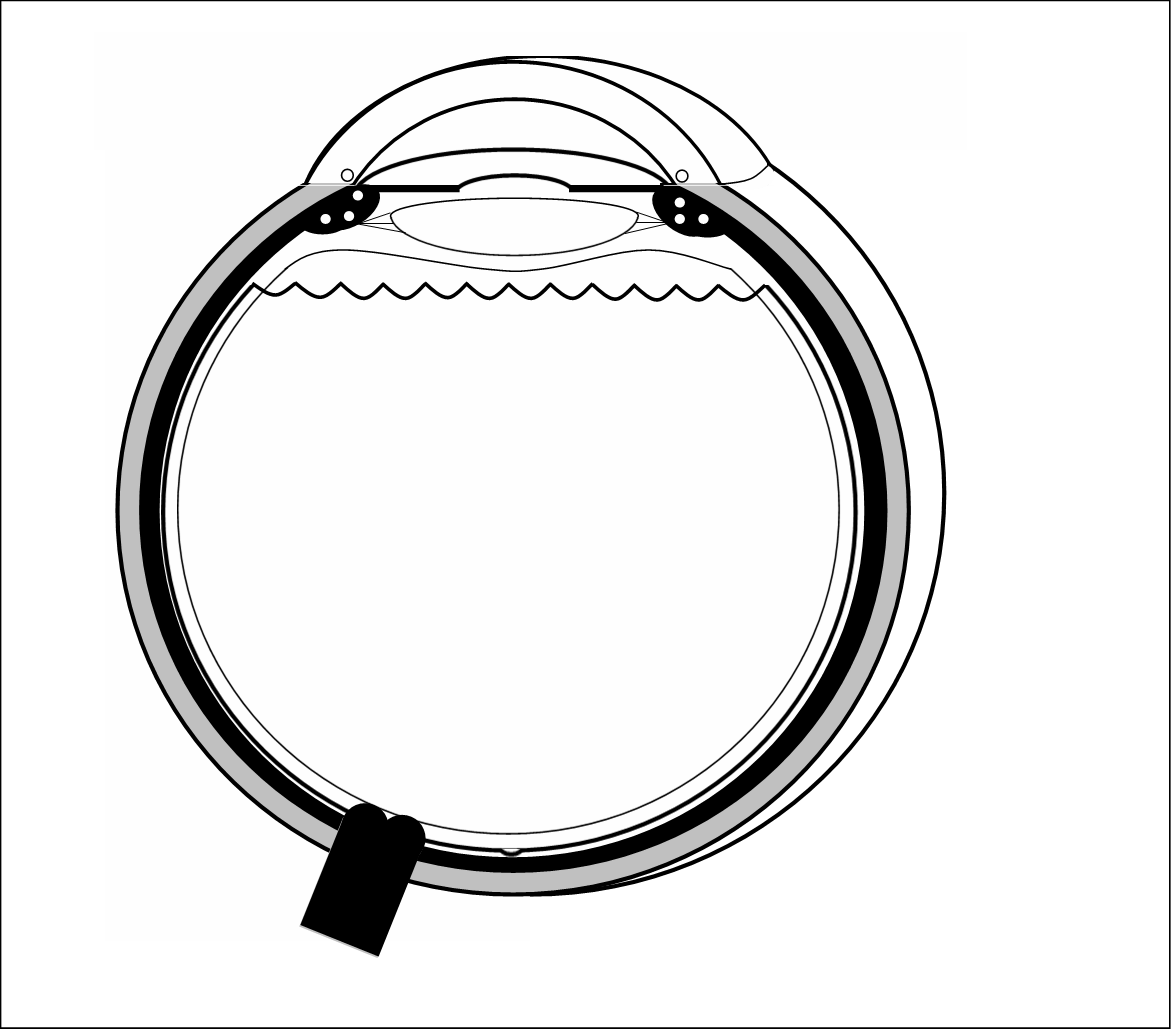 Photorécepteur
Fibres du nerf optique
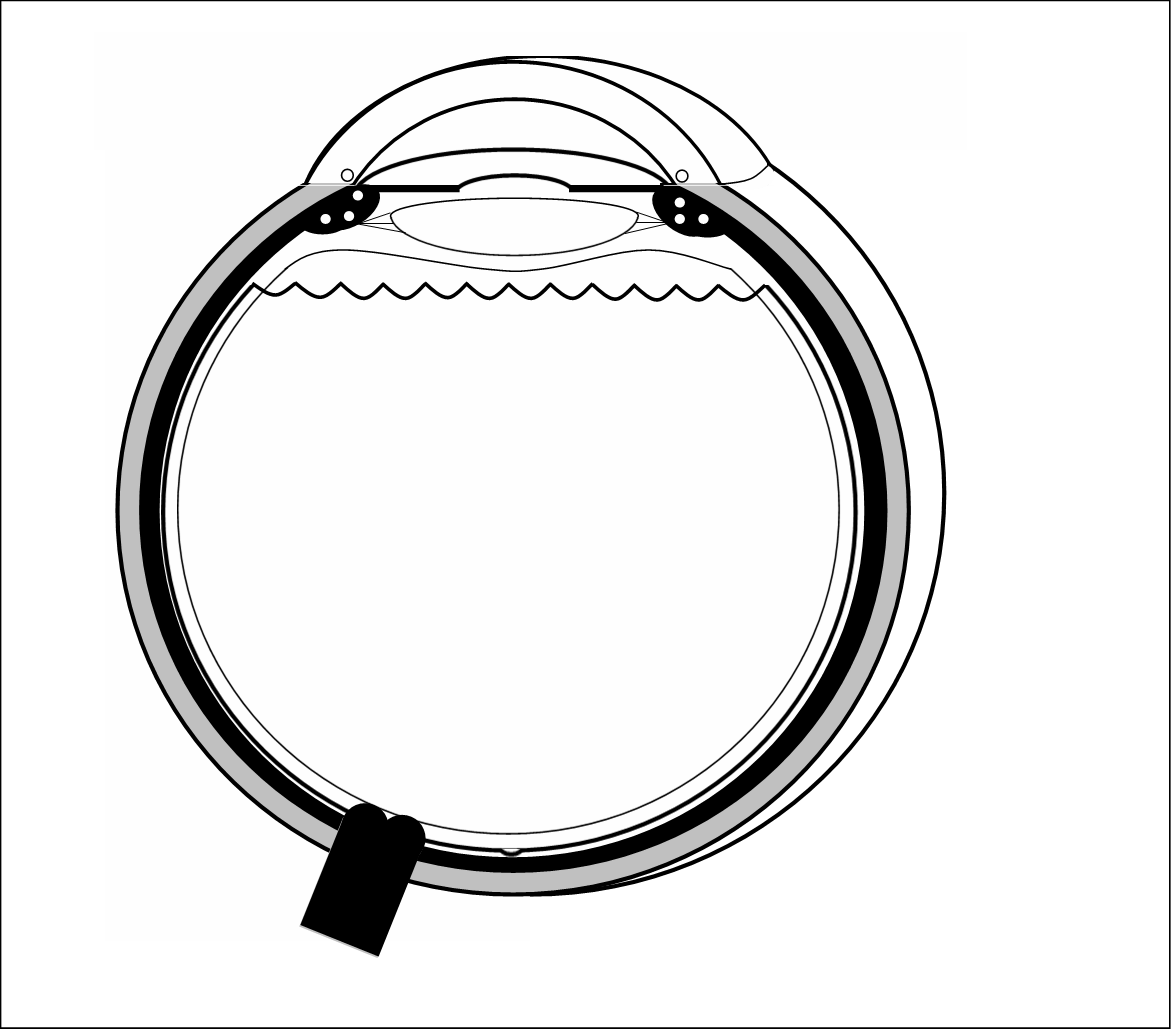 Trabeculum
Corps ciliaire
Paroi inextensible
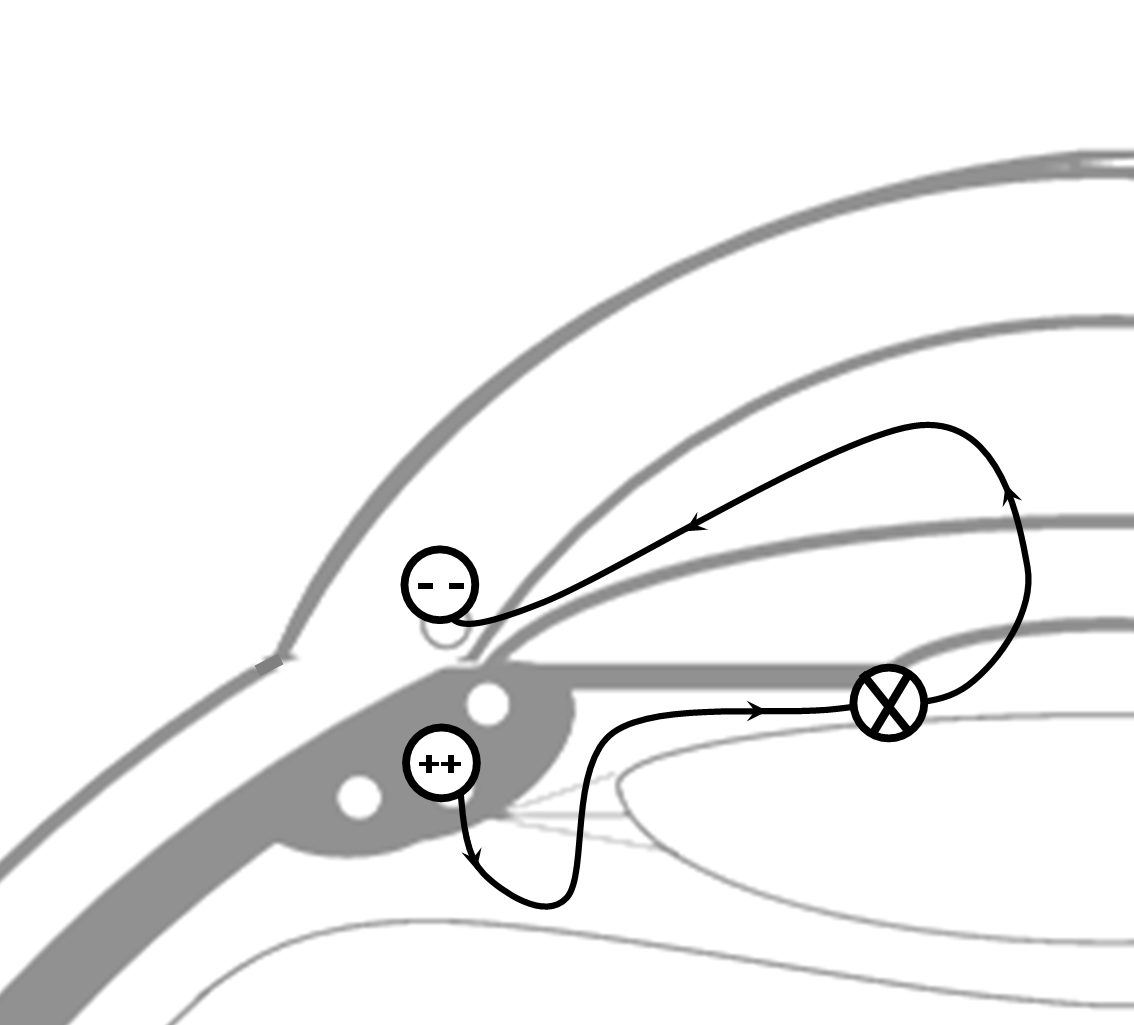 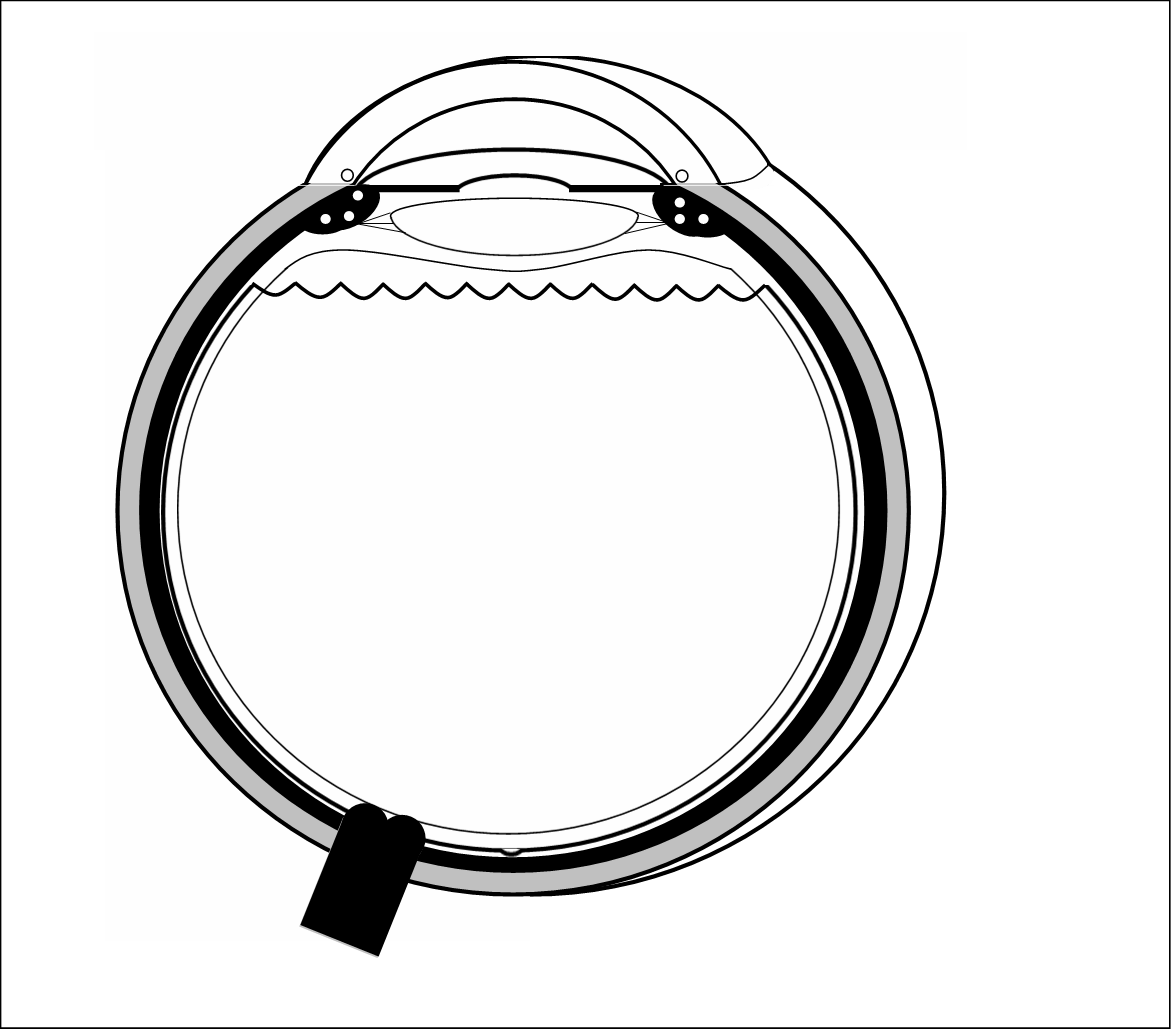 Trouble de la résorption
Paroi inextensible
Trouble de la
circulation
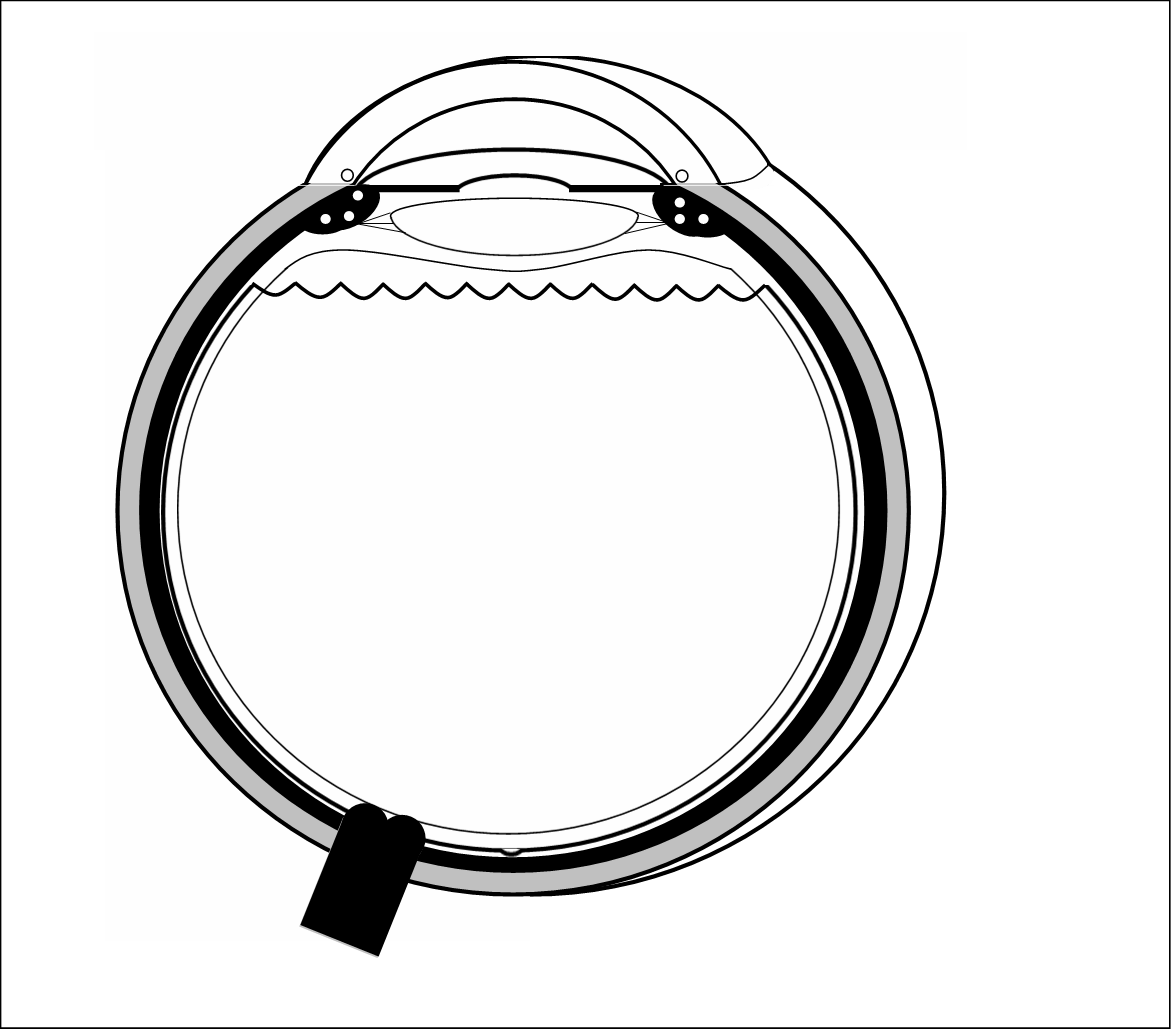 Paroi inextensible
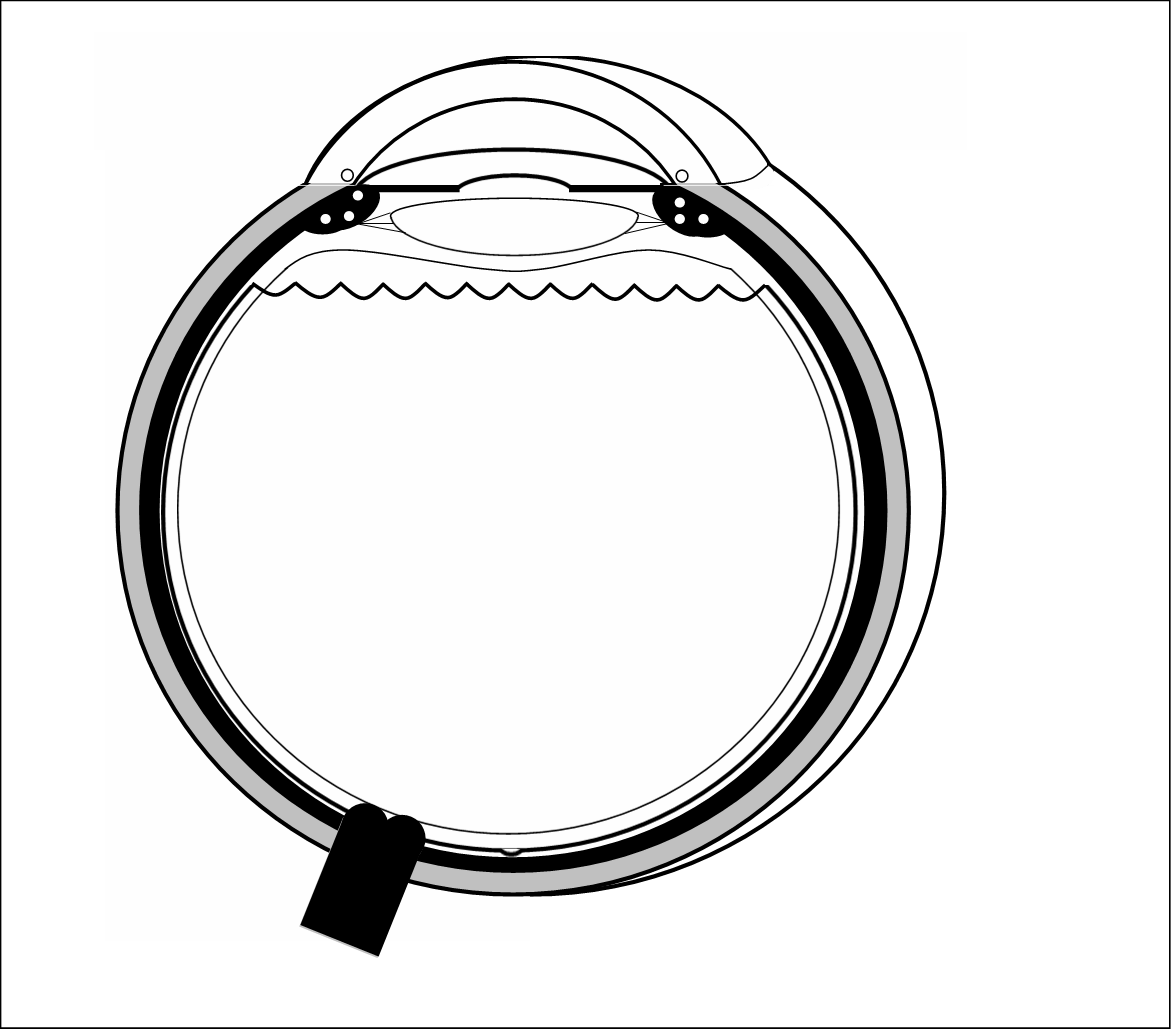 Paroi inextensible
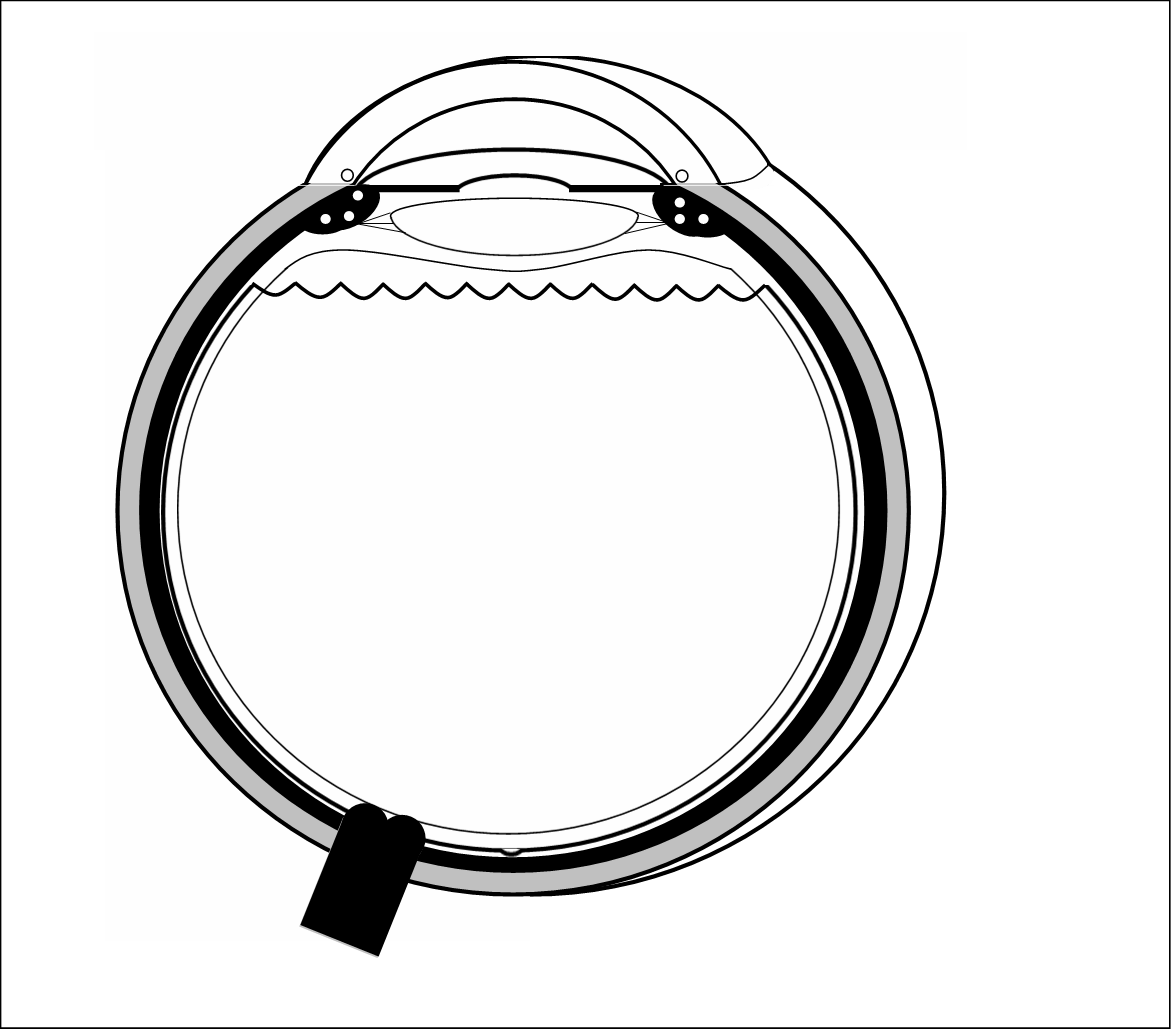 Paroi inextensible
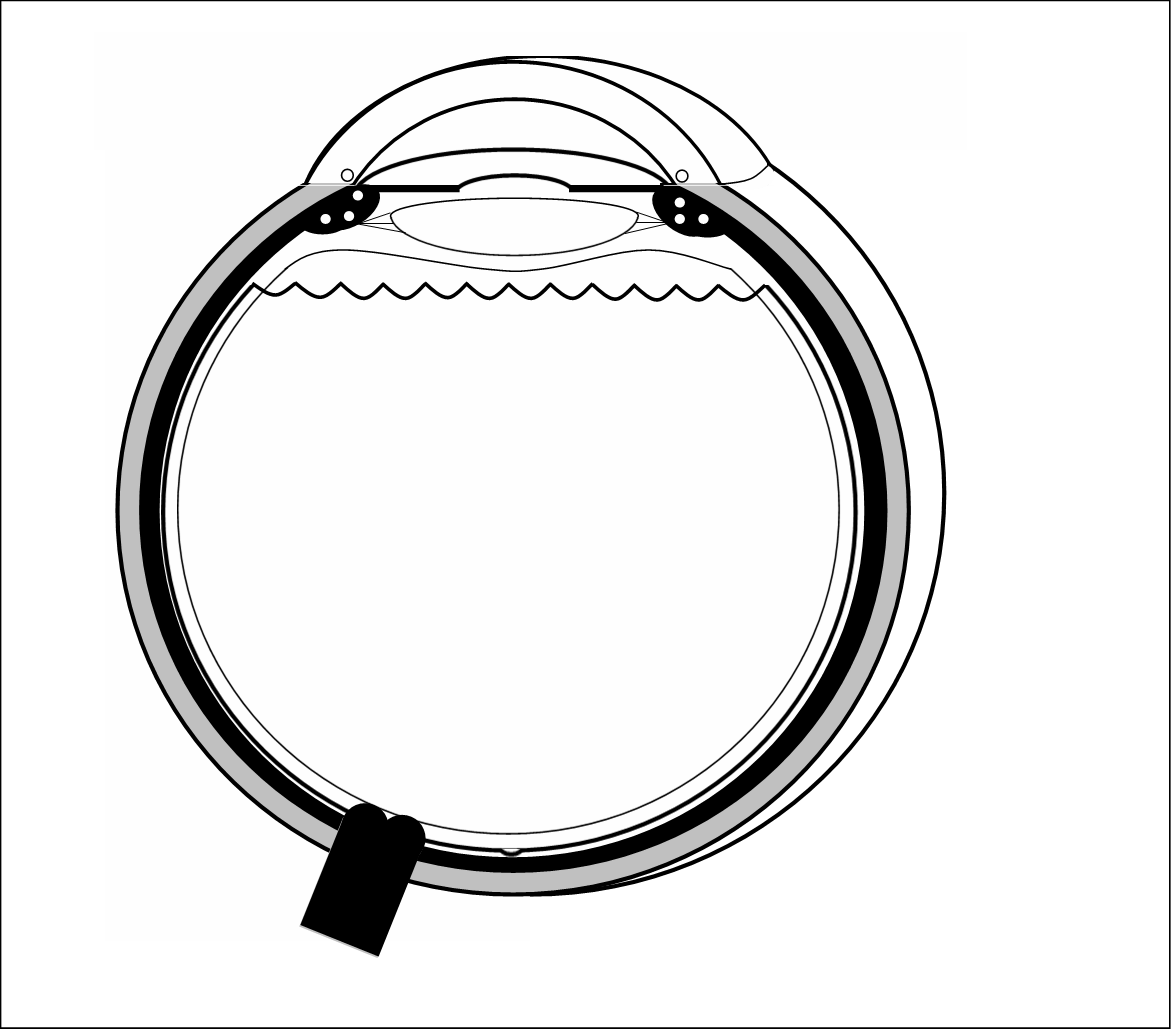 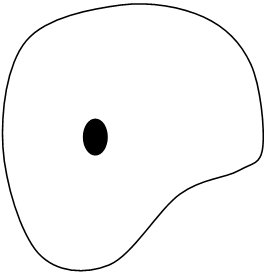 Champ visuel normal
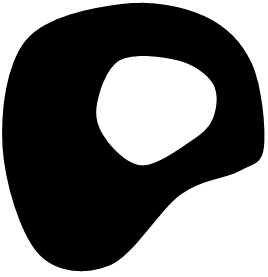 Champ visuel rétréci
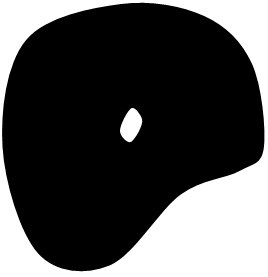 Champ visuel détruit
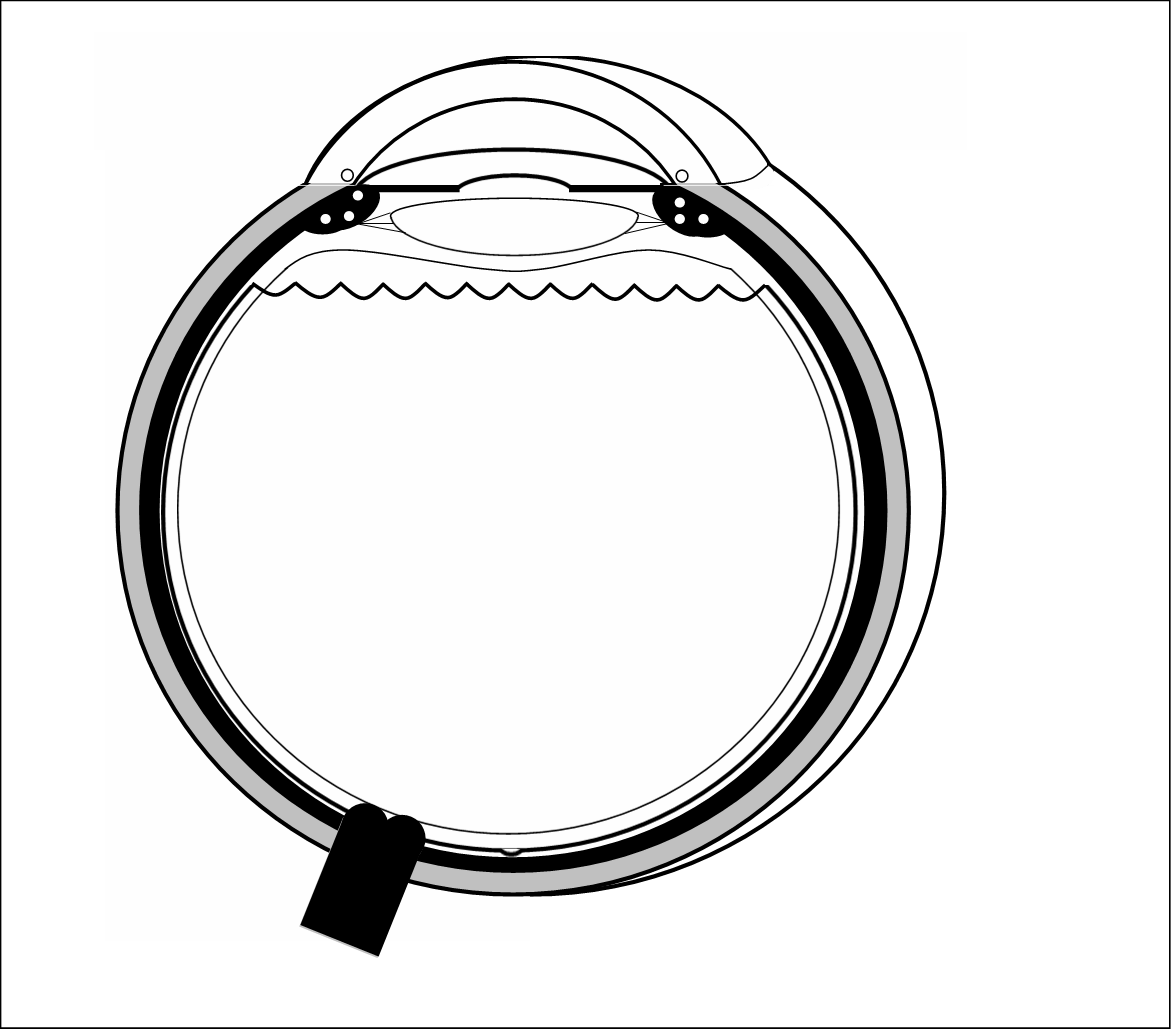 Fibres du nerf optique
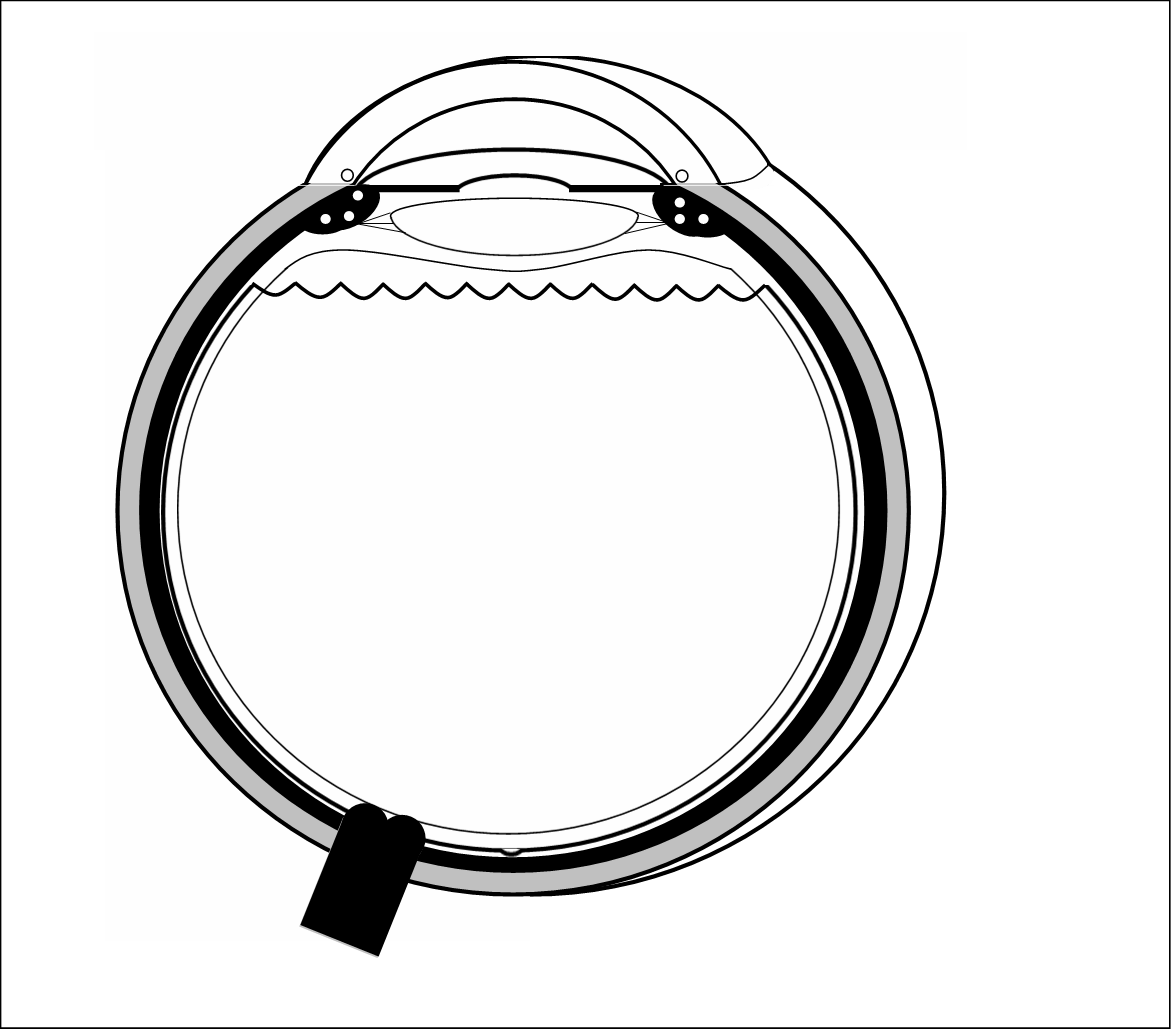 Fibres du nerf optique
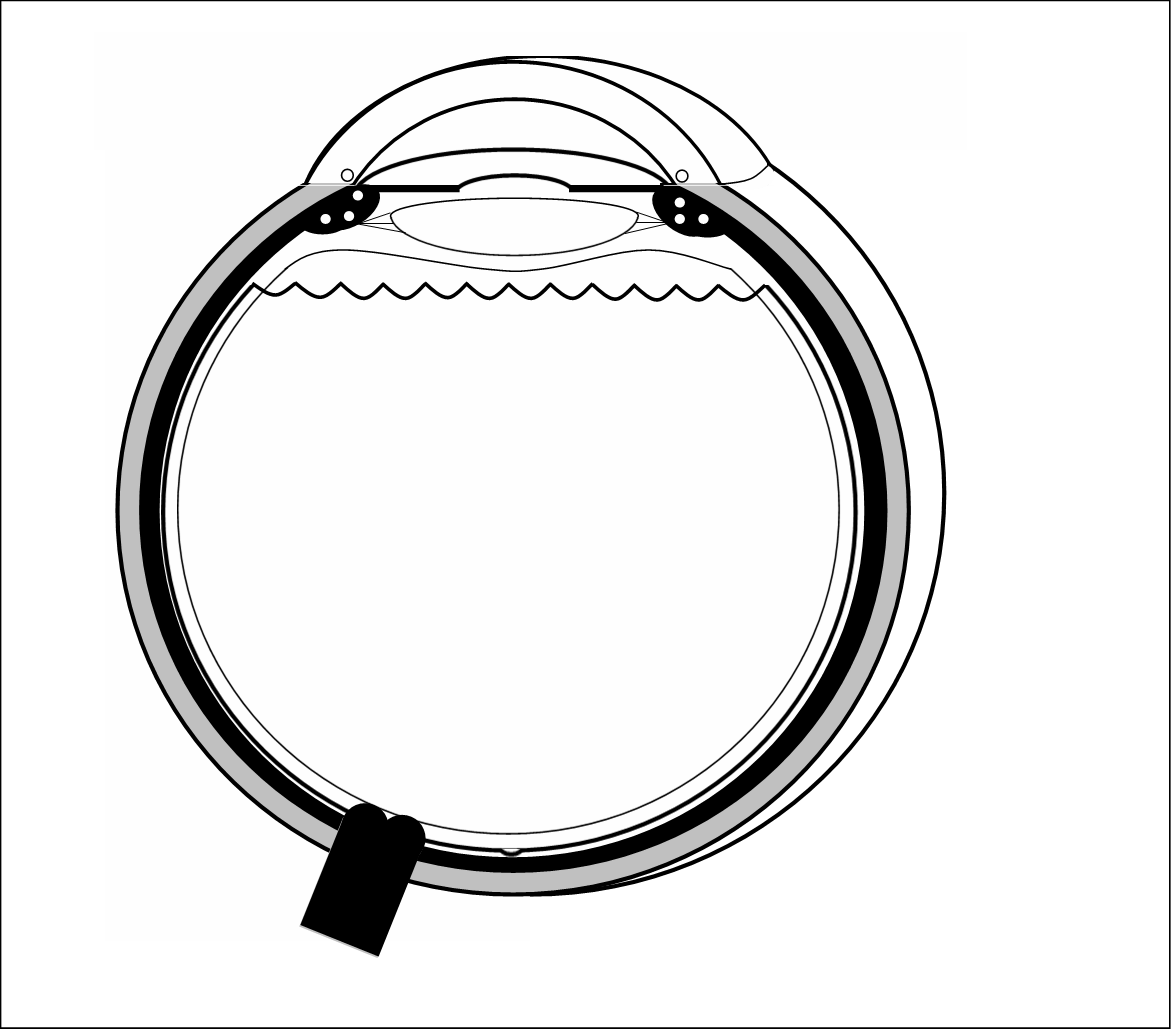 Fibres du nerf optique
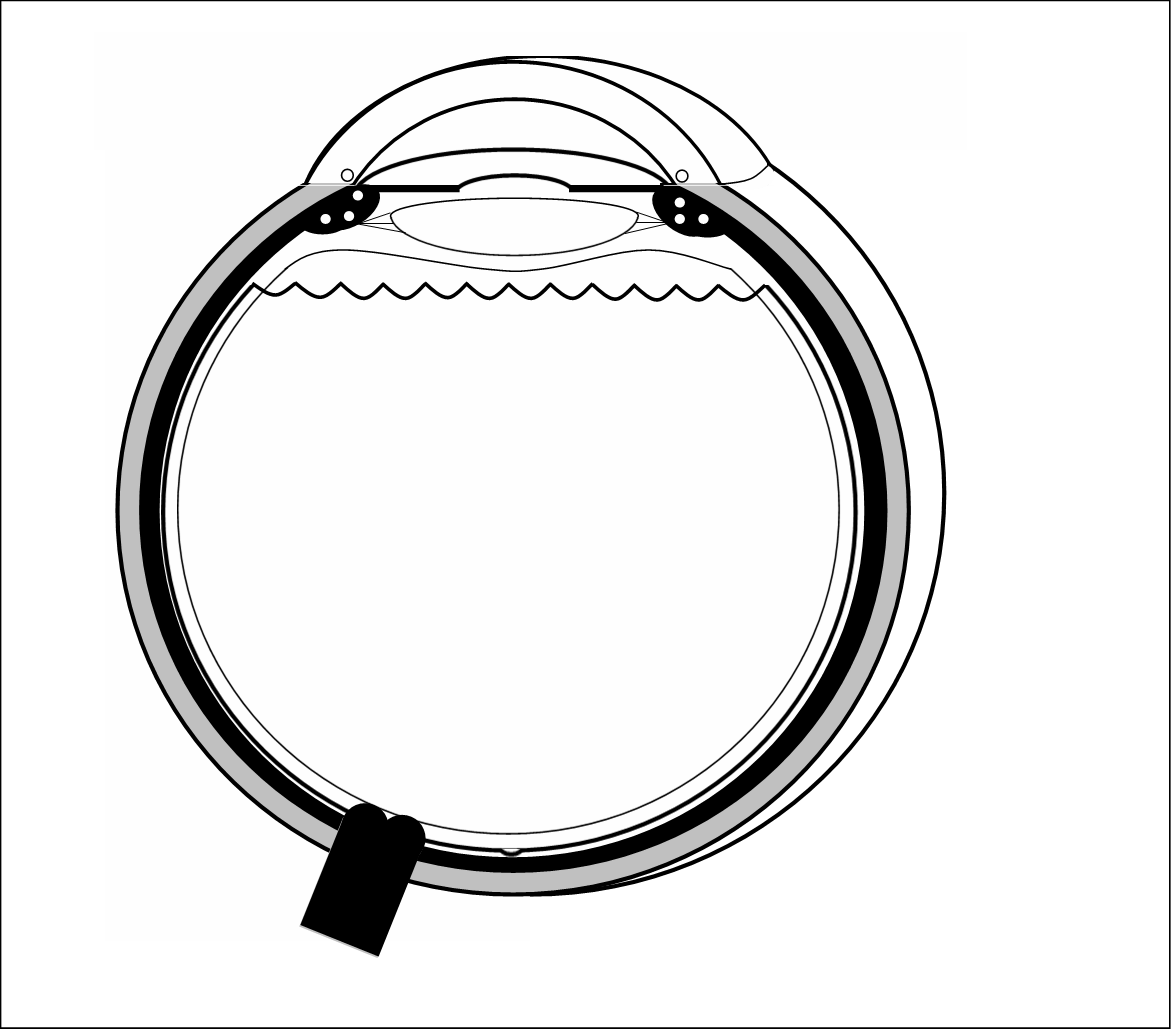 Fibres du nerf optique
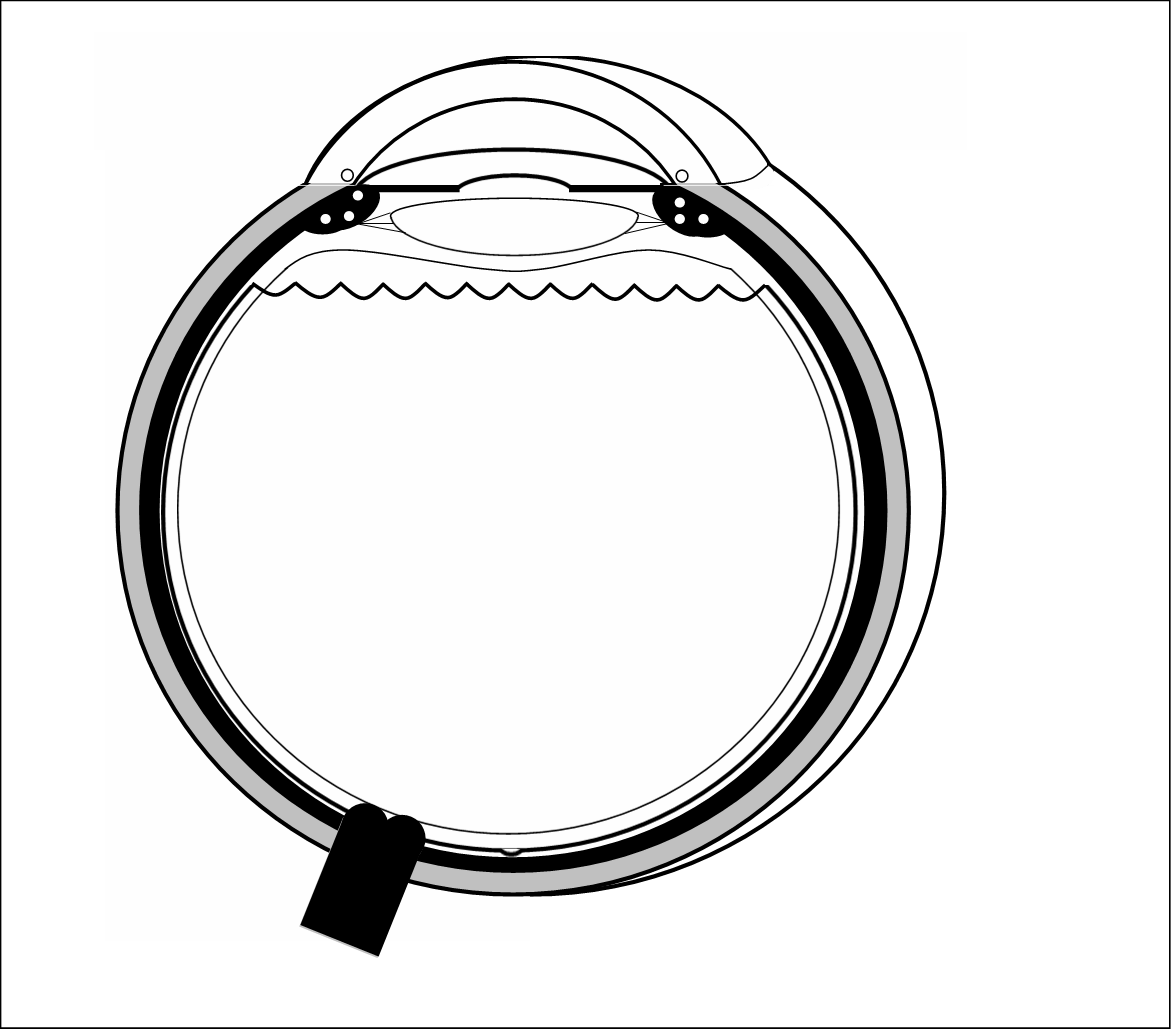 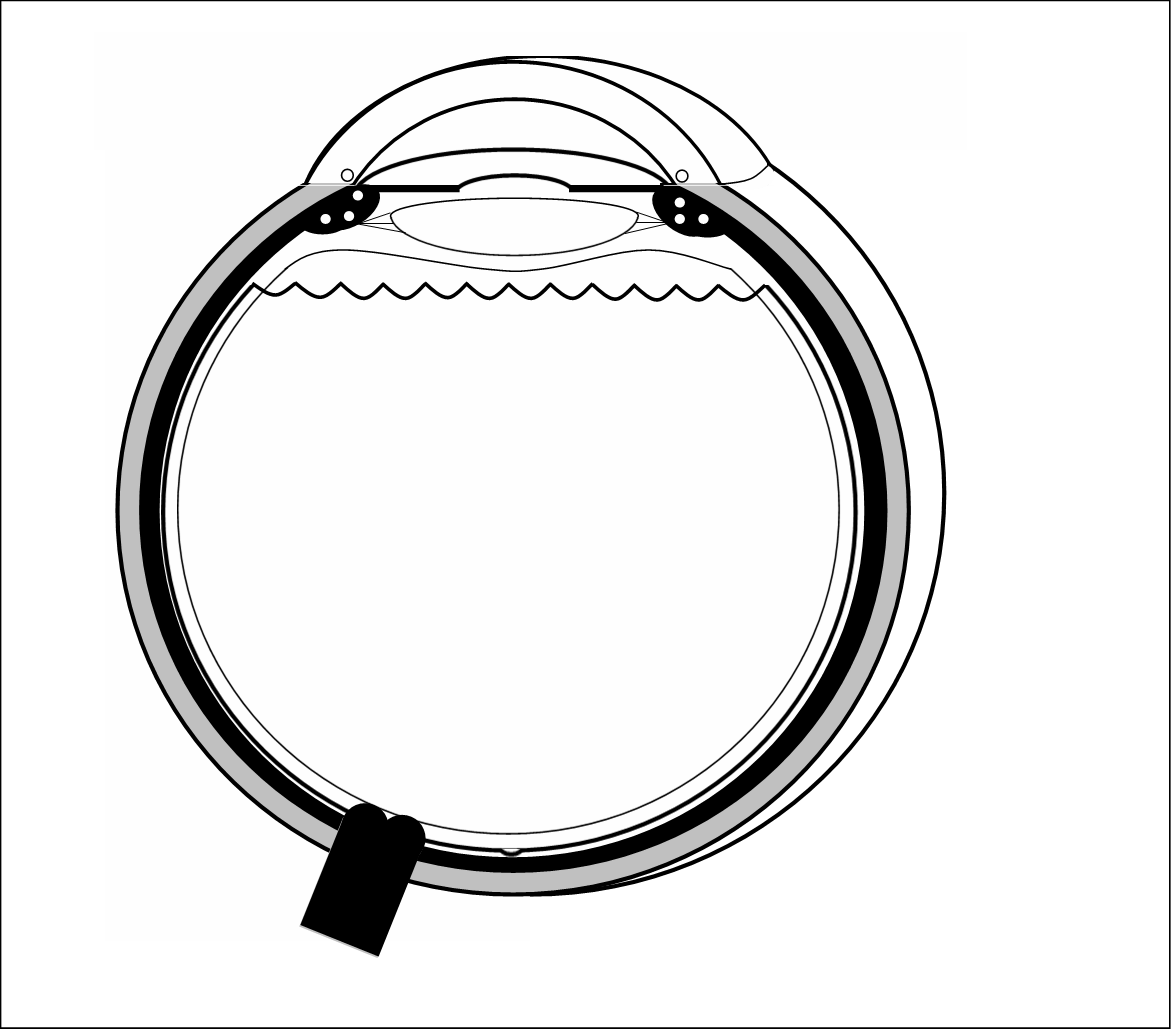 Photorécepteur
«déconnecté»
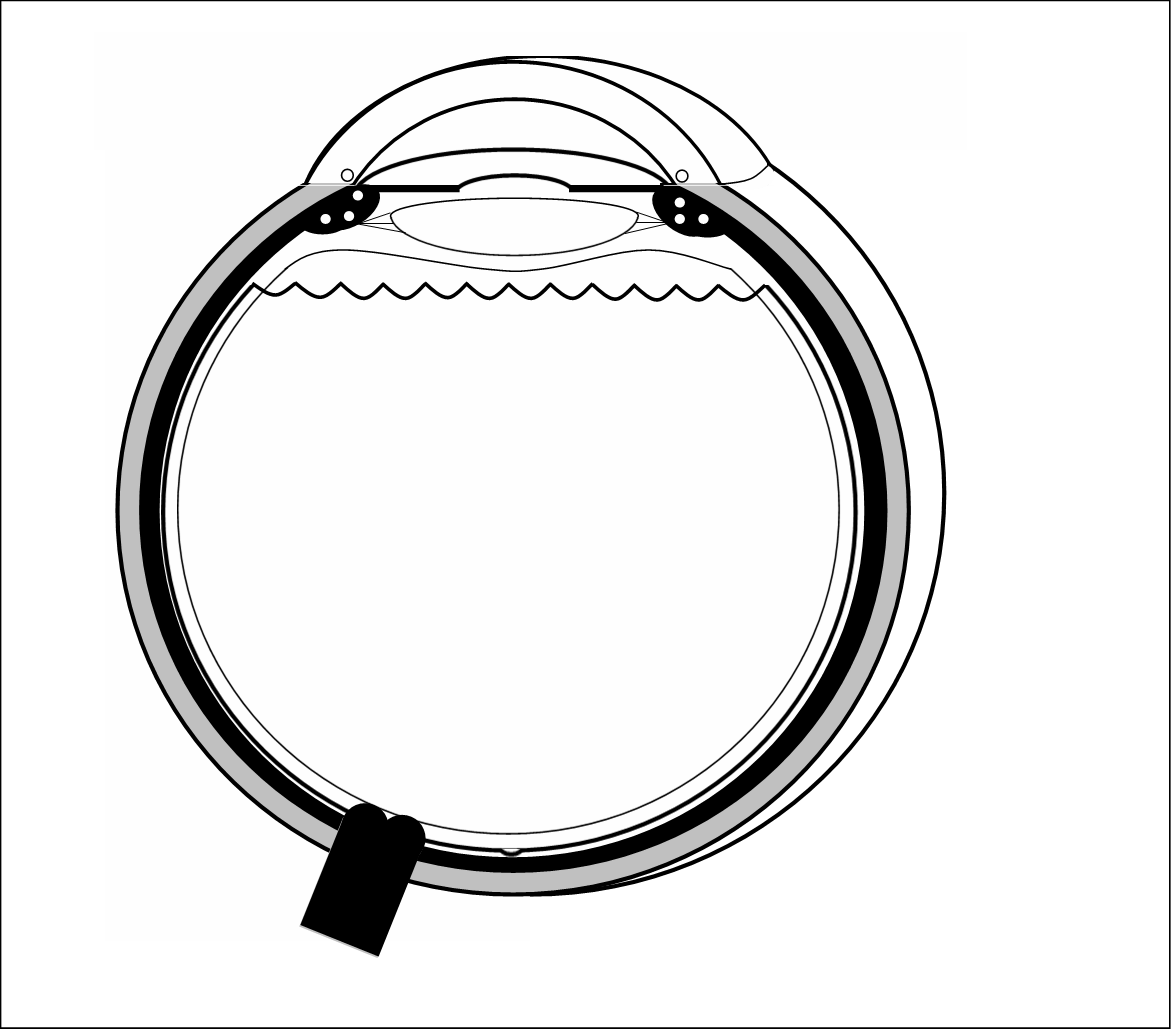 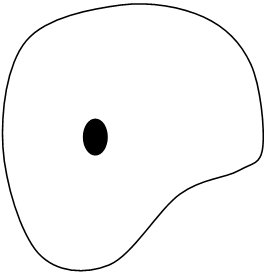 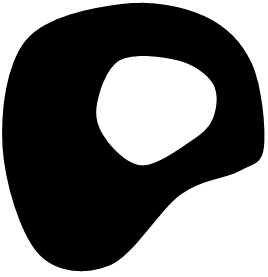 Photorécepteur
«déconnecté»
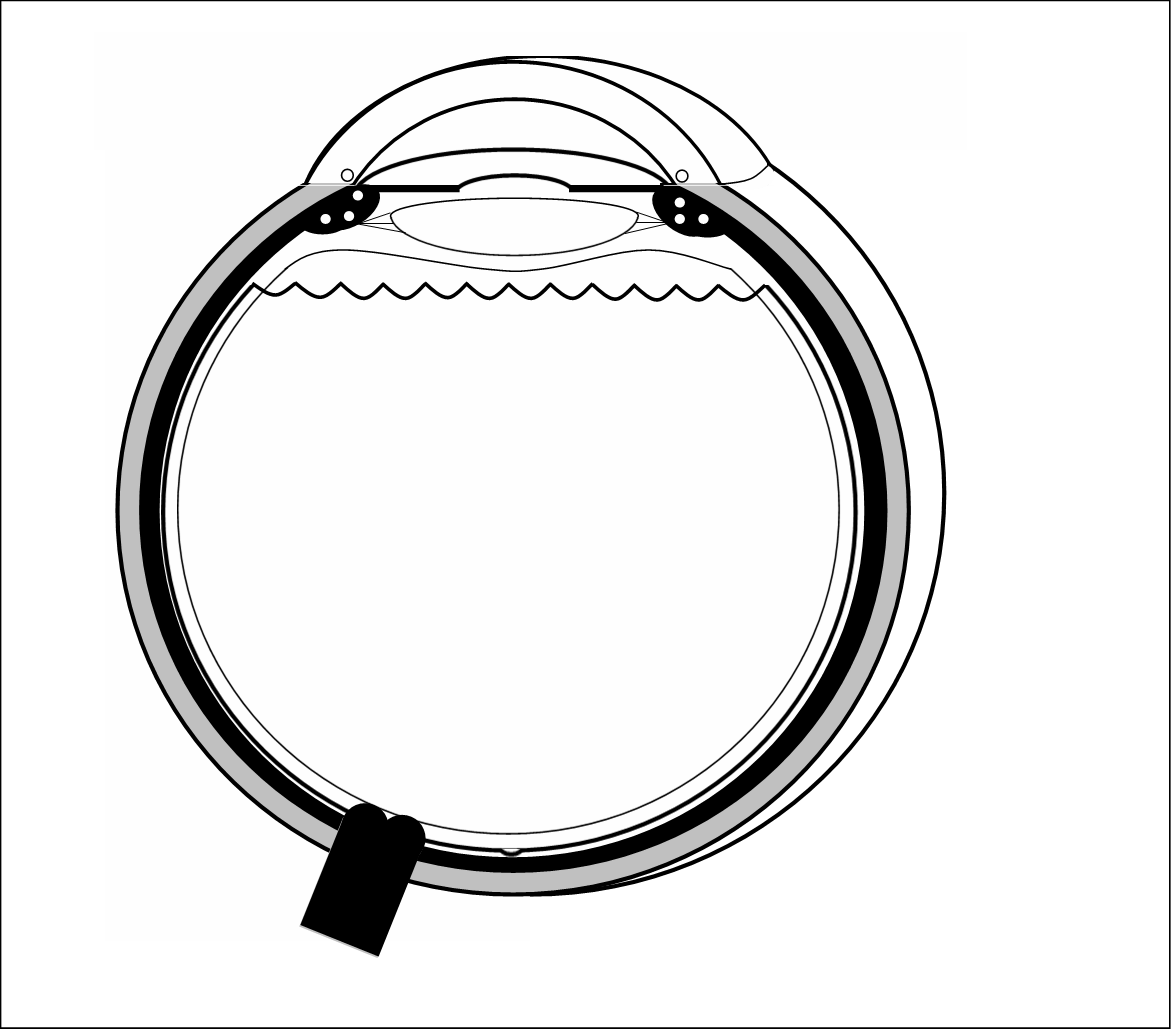 Photorécepteur
«déconnecté»
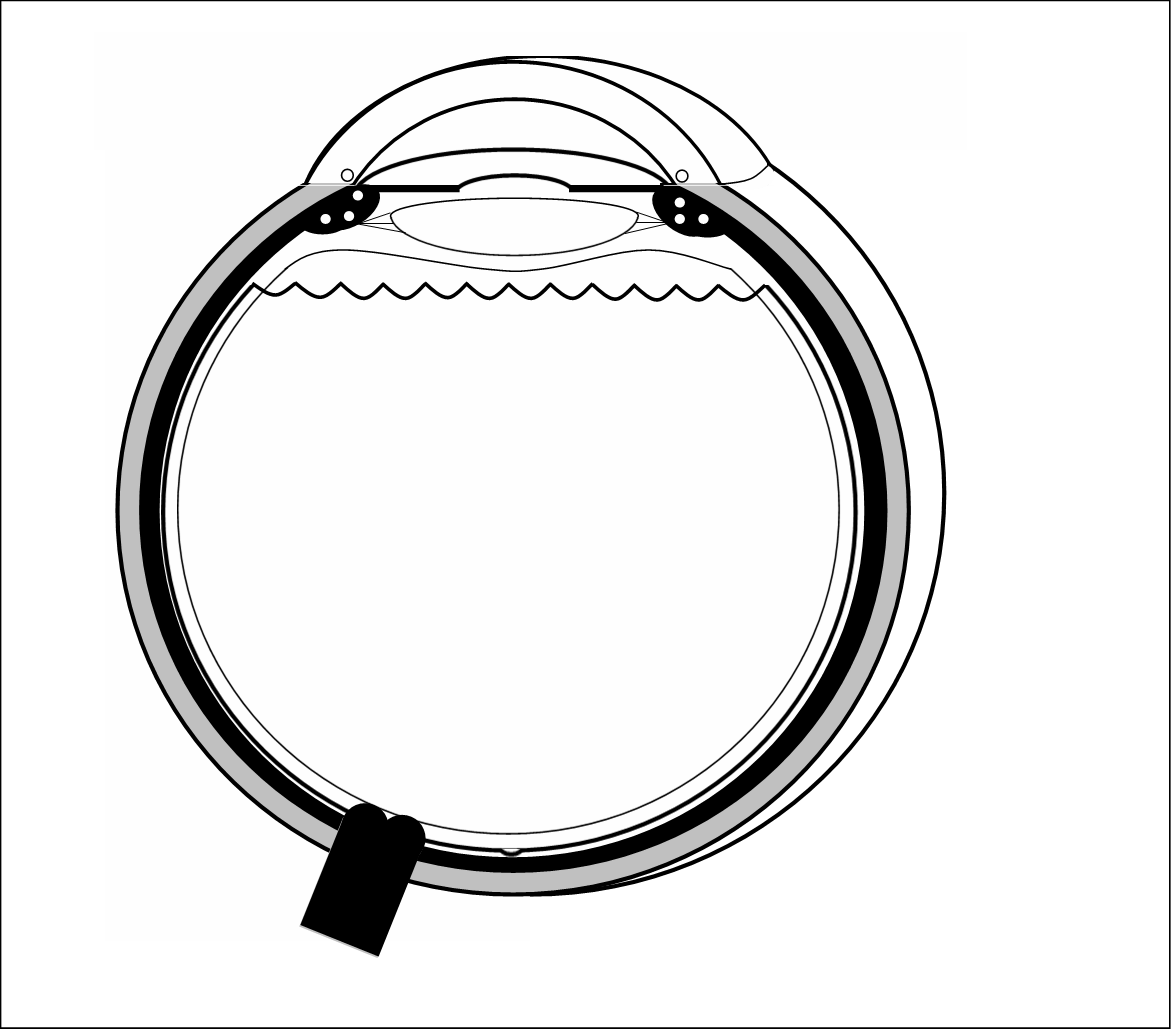 Photorécepteur
«déconnecté»
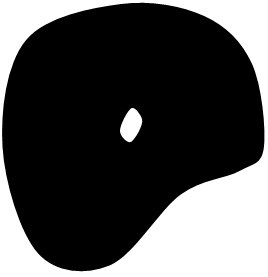 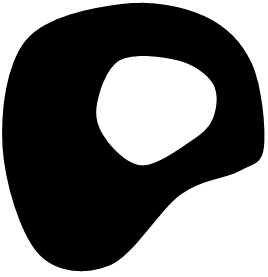 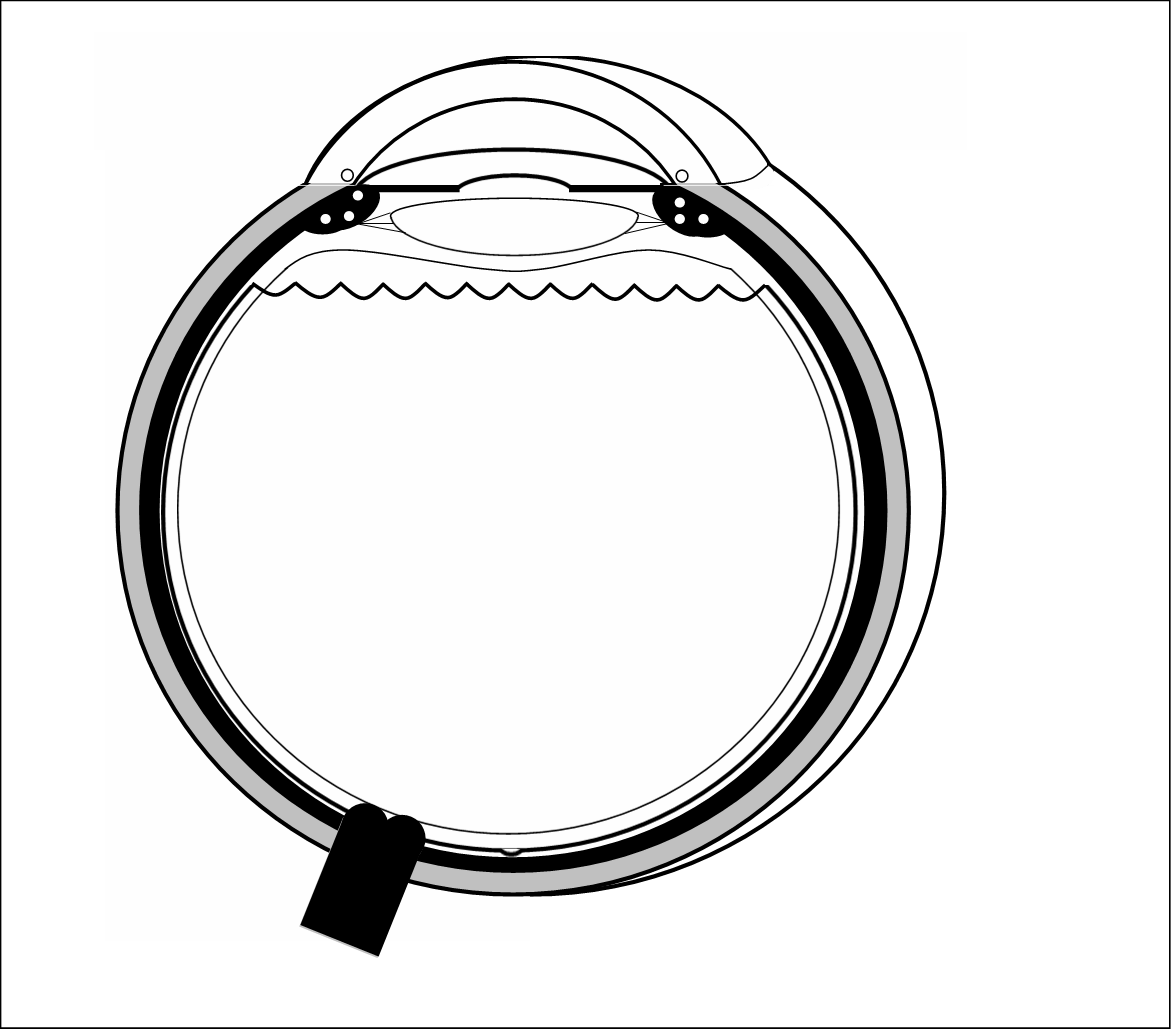 Photorécepteur
«déconnecté»
Augmentation de l’
«excavation papillaire»
Nerf optique
normal vu en coupe
Papille optique
normale vu de face
Champ visuel
normal
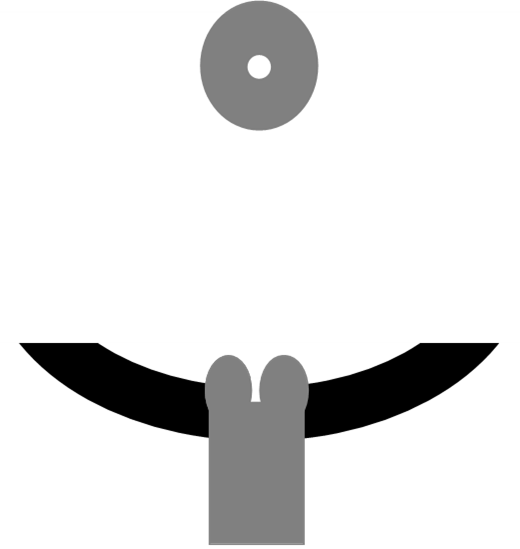 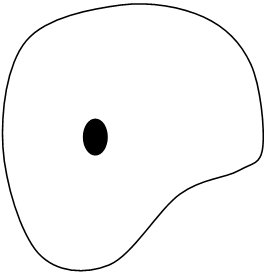 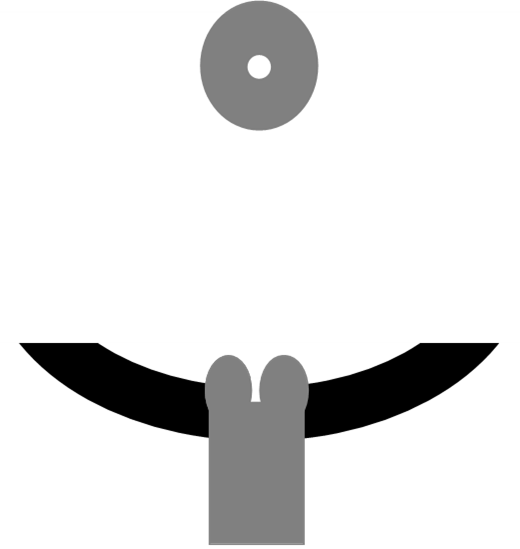 Nerf optique
« creusé » vu en coupe
Papille optique
« creusée » vu de face
Champ visuel
atteint
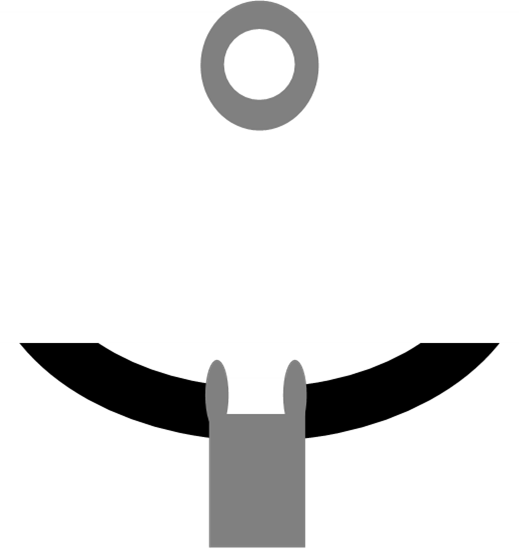 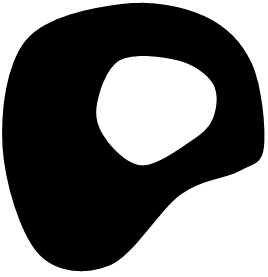 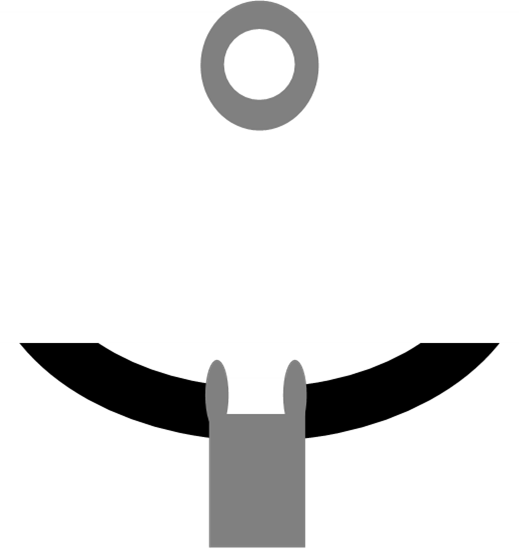 Nerf optique
très « creusé » vu en coupe
Papille optique
vue de face
Champ visuel
très rétréci
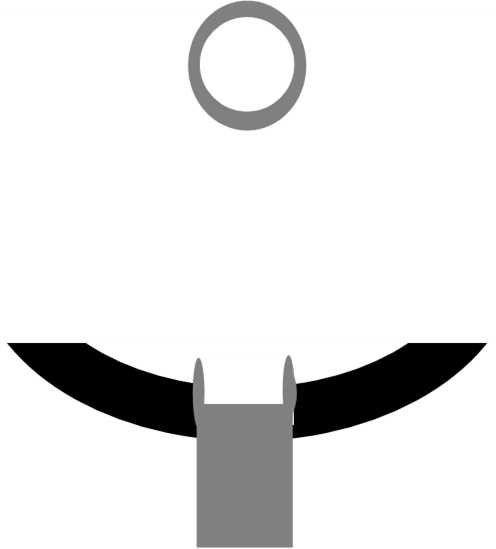 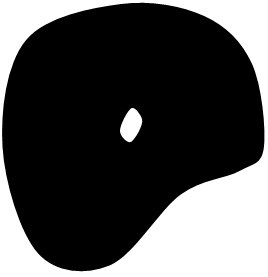 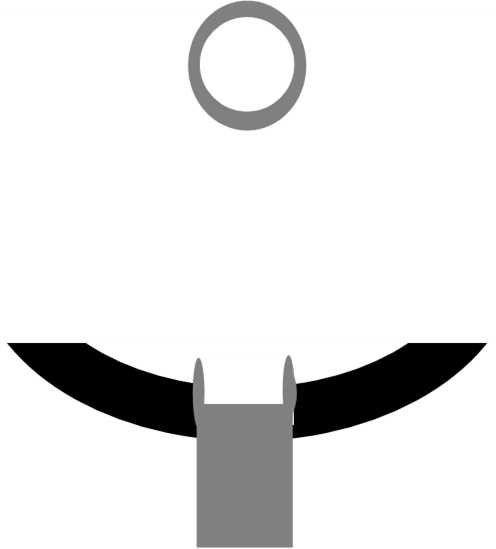 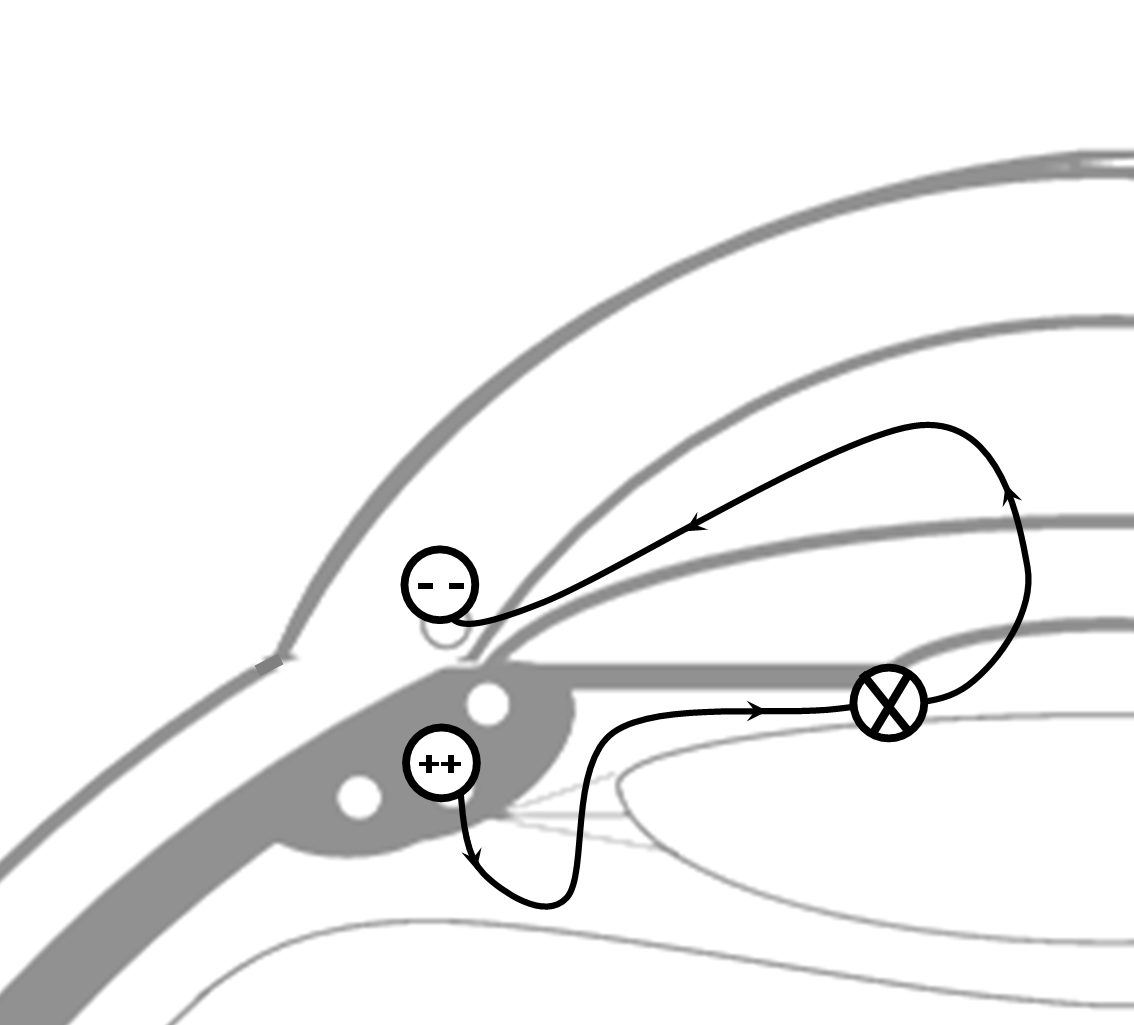 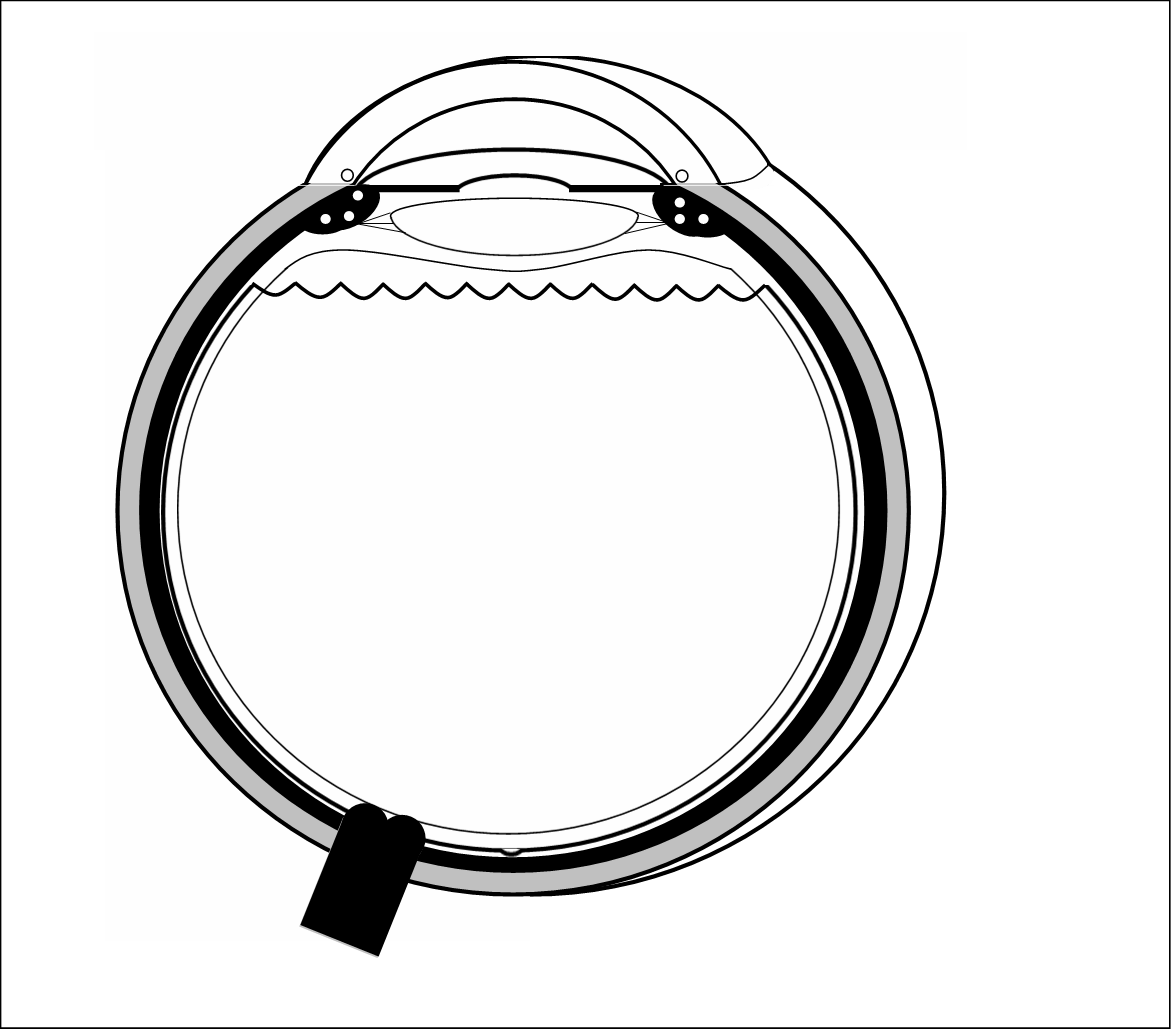 Trouble de la
résorption
Paroi inextensible
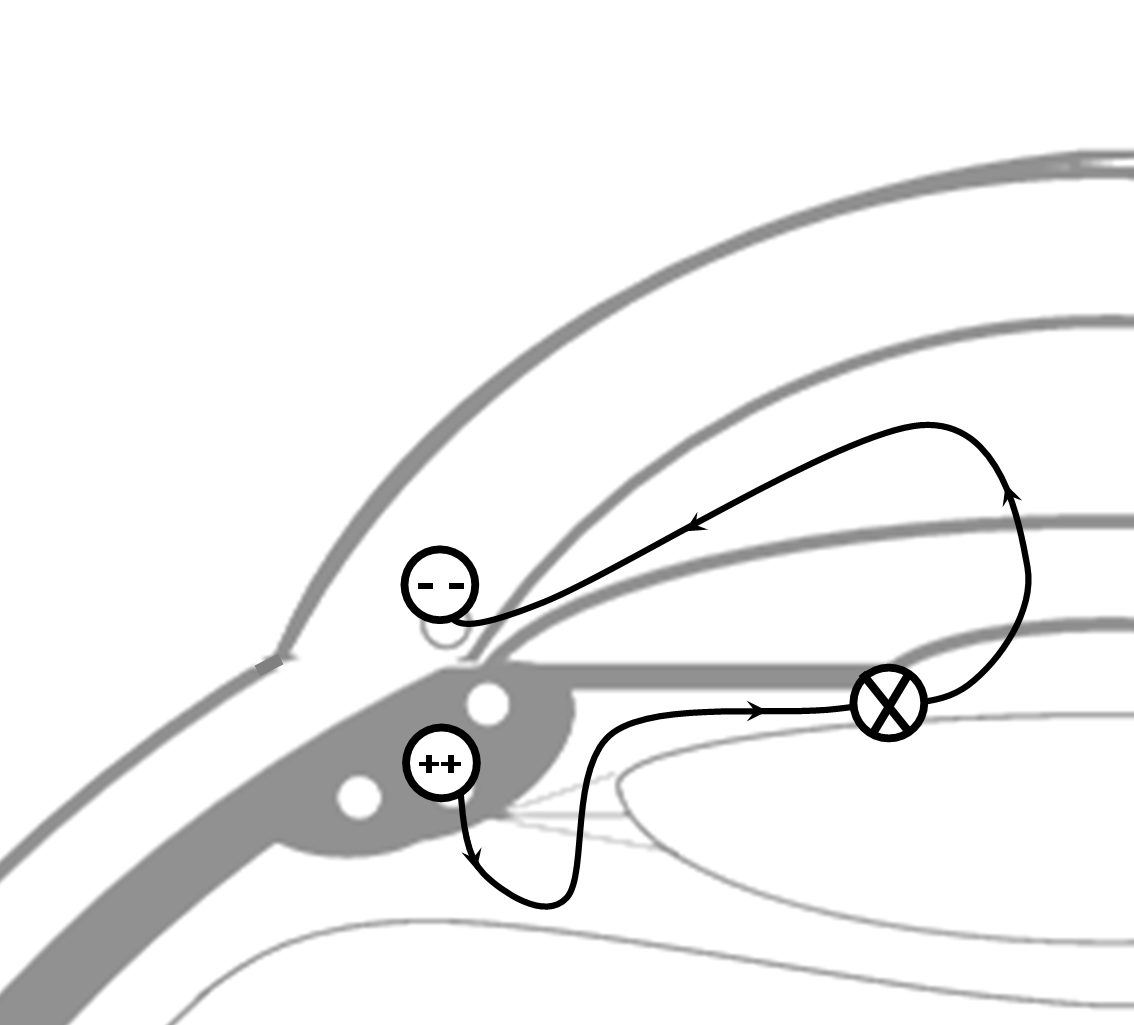 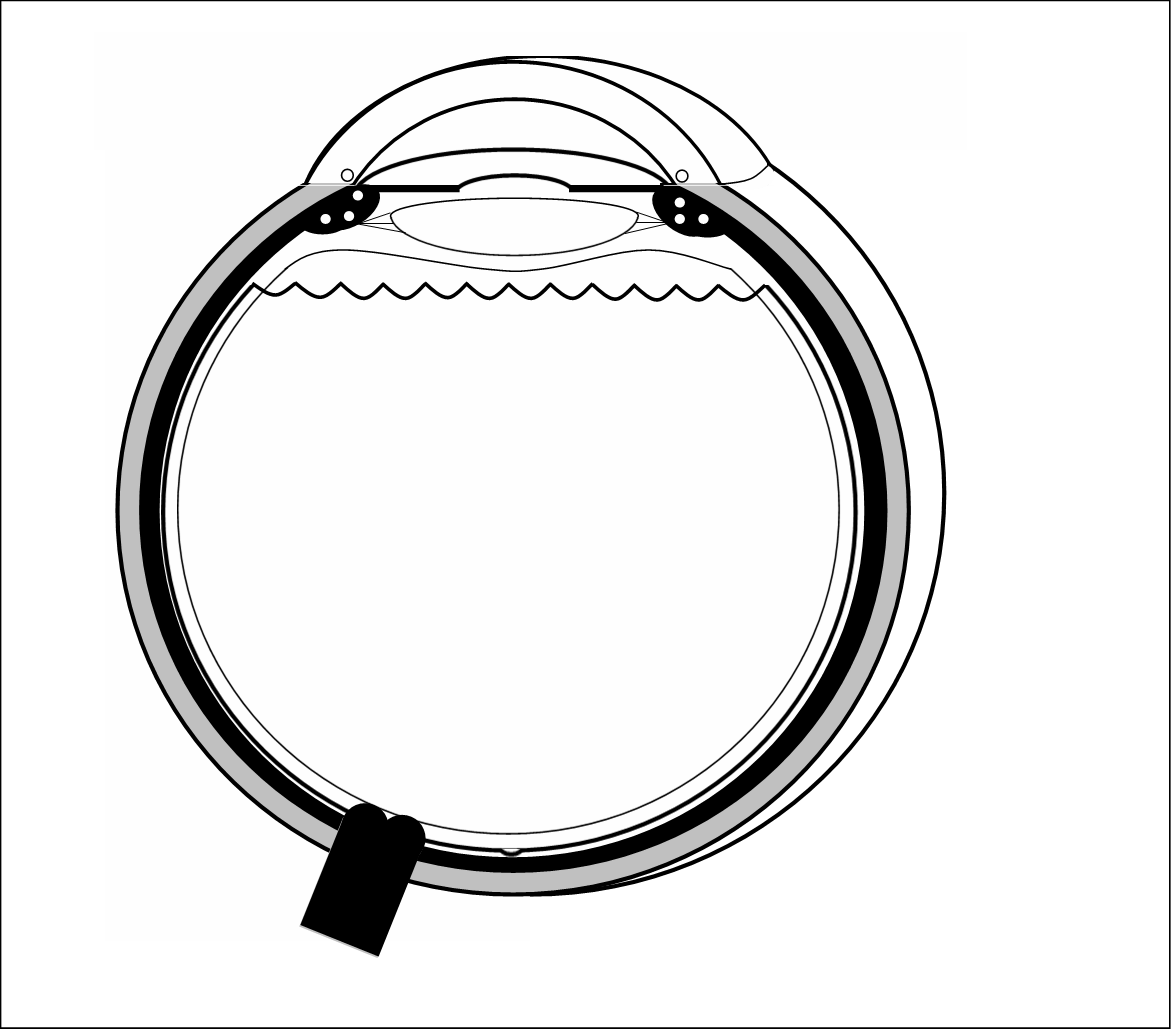 Trabeculum
Trouble de la
résorption
Paroi inextensible
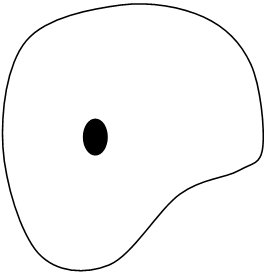 Champ visuel
Normal
Réduction
asymptomatique
du champ visuel
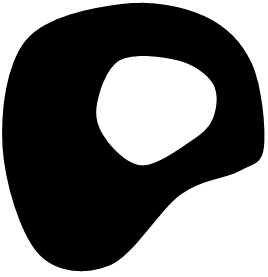 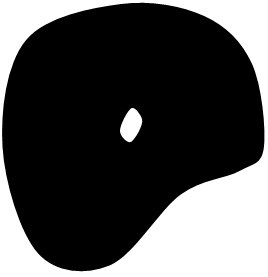 Réduction
symptomatique
du champ visuel
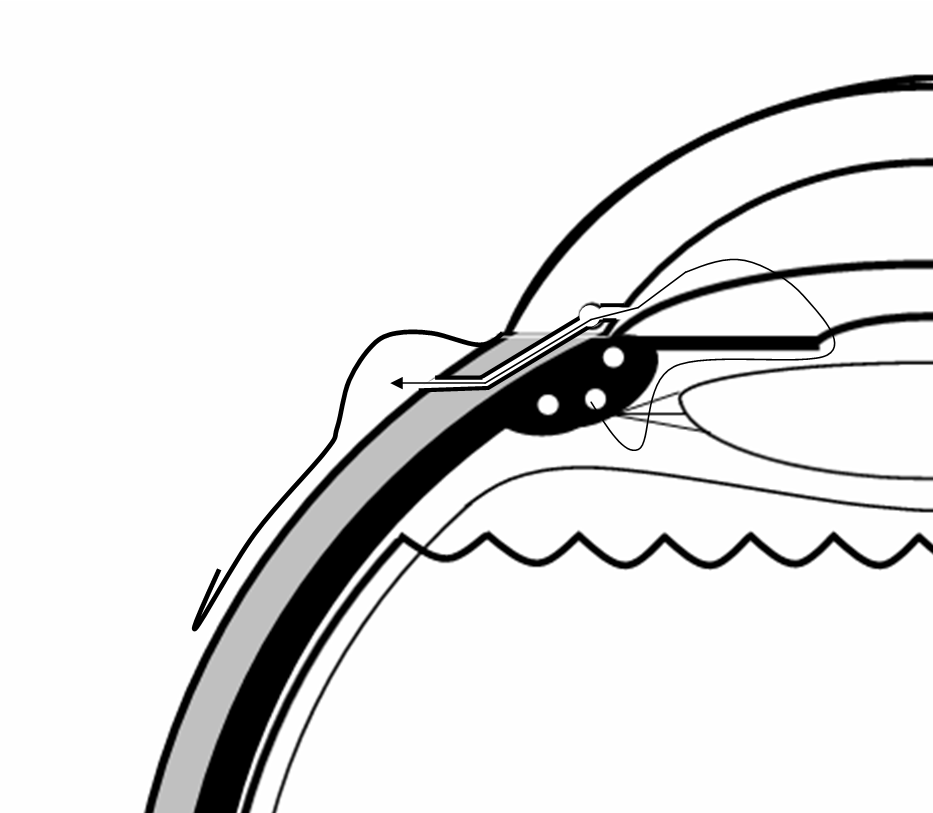 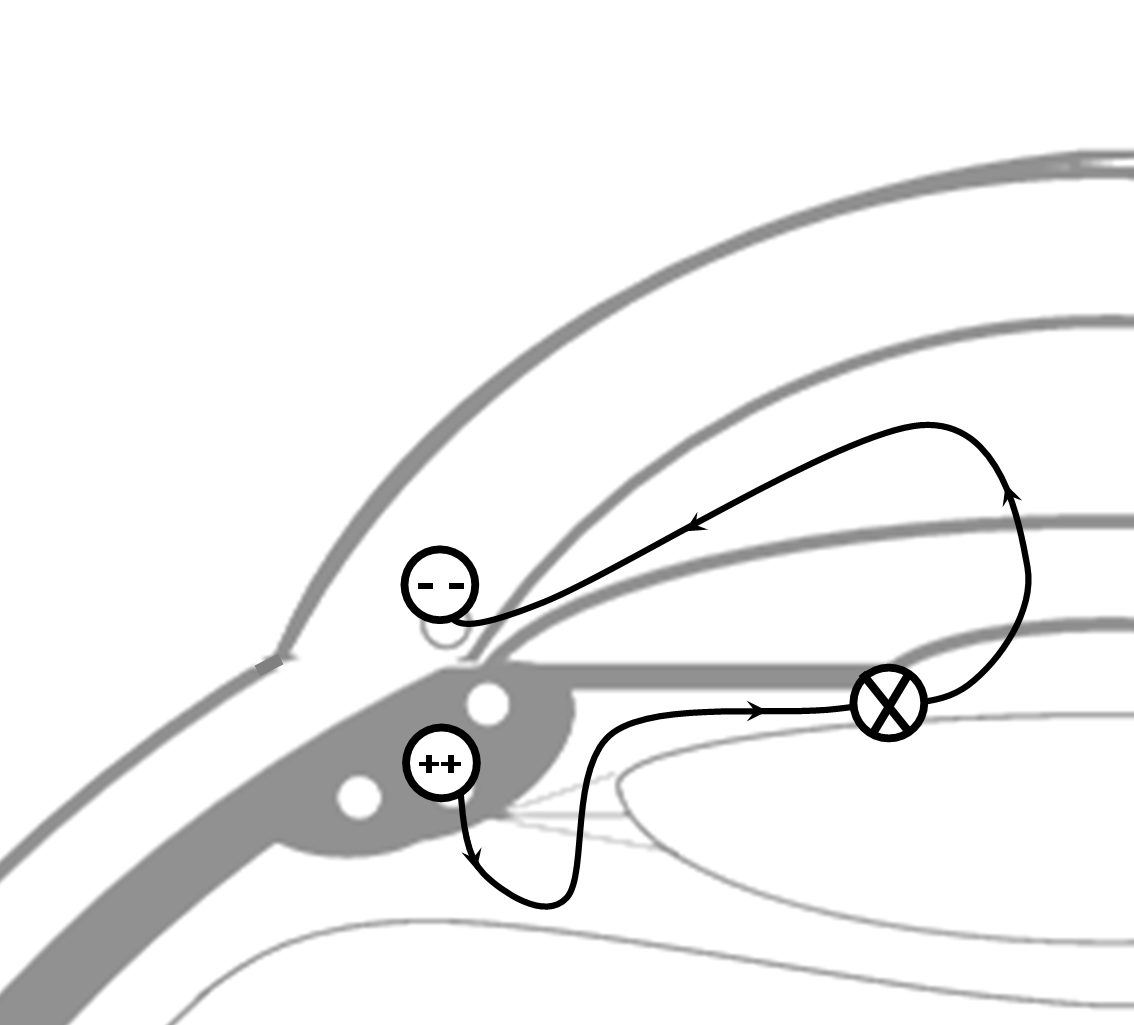 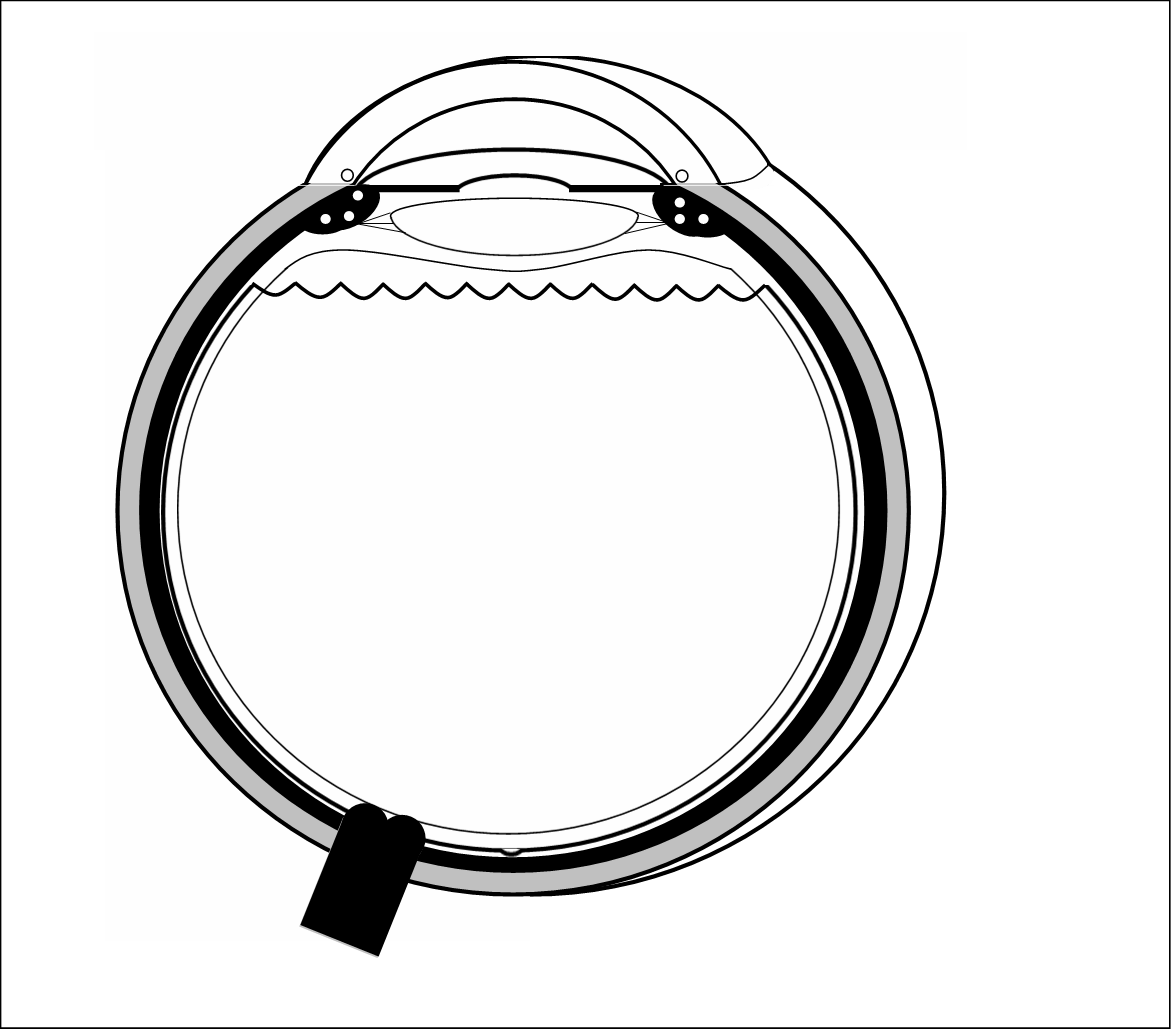 Trouble de la
circulation
Paroi inextensible
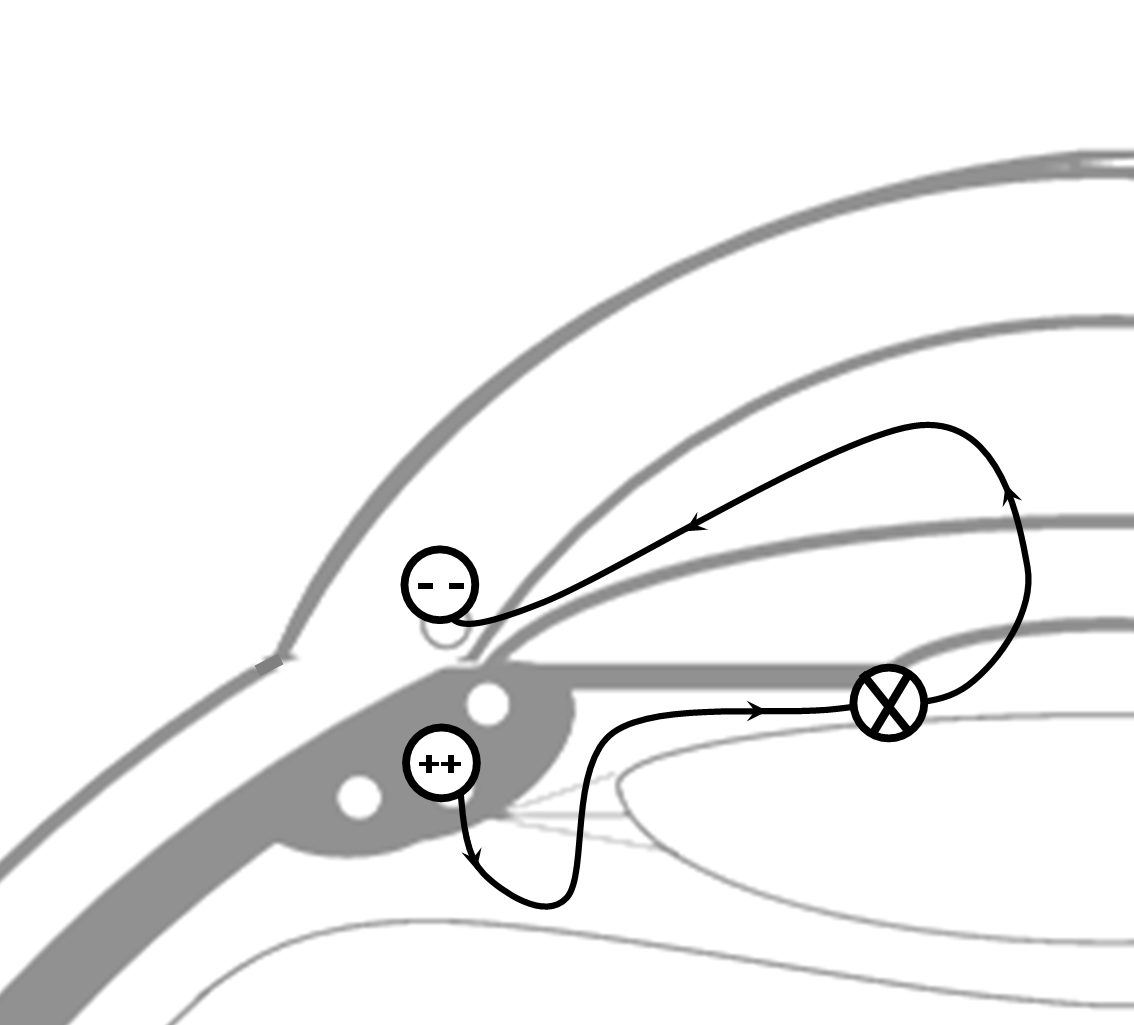 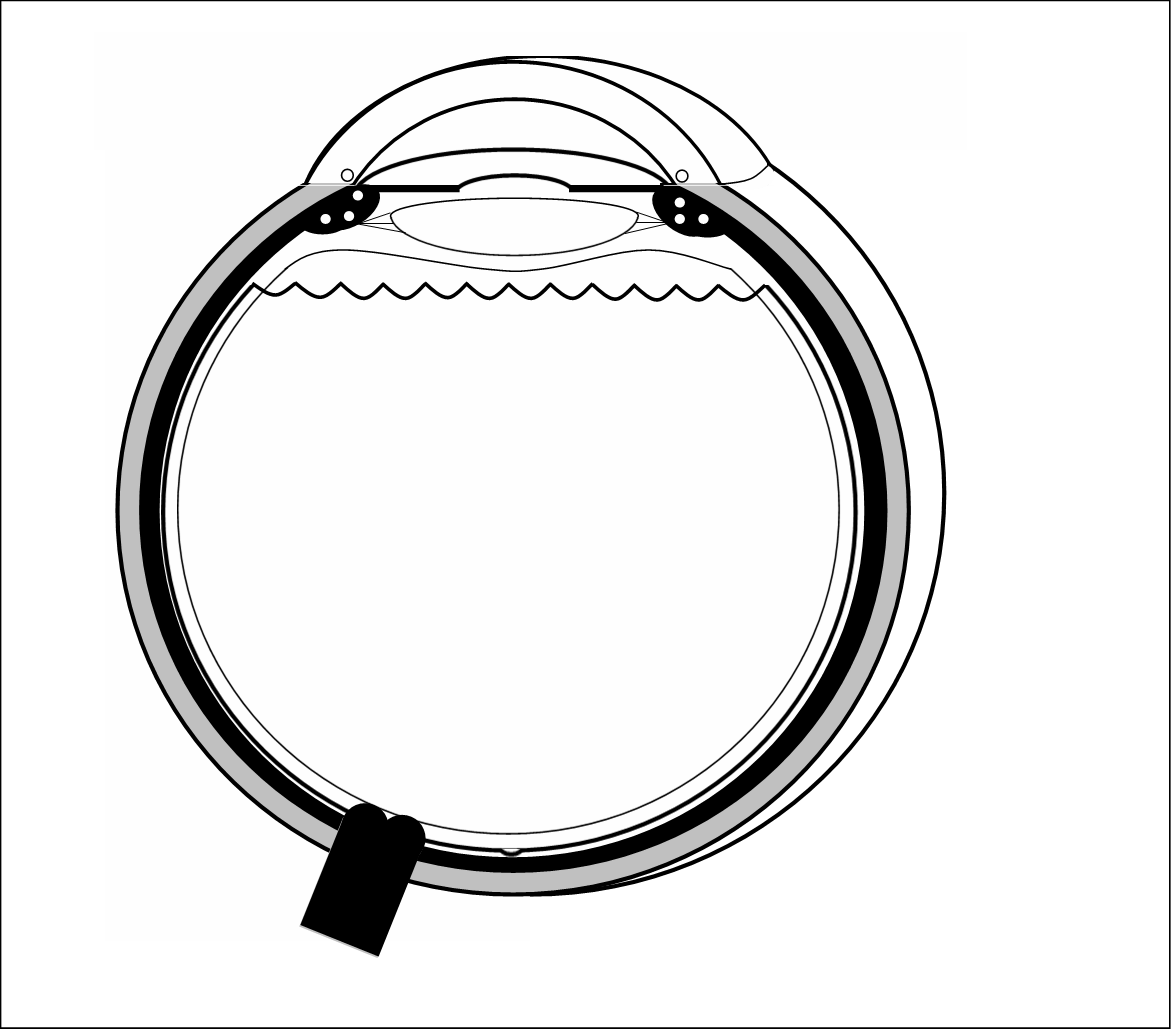 Trabeculum
Corps ciliaire
Paroi inextensible
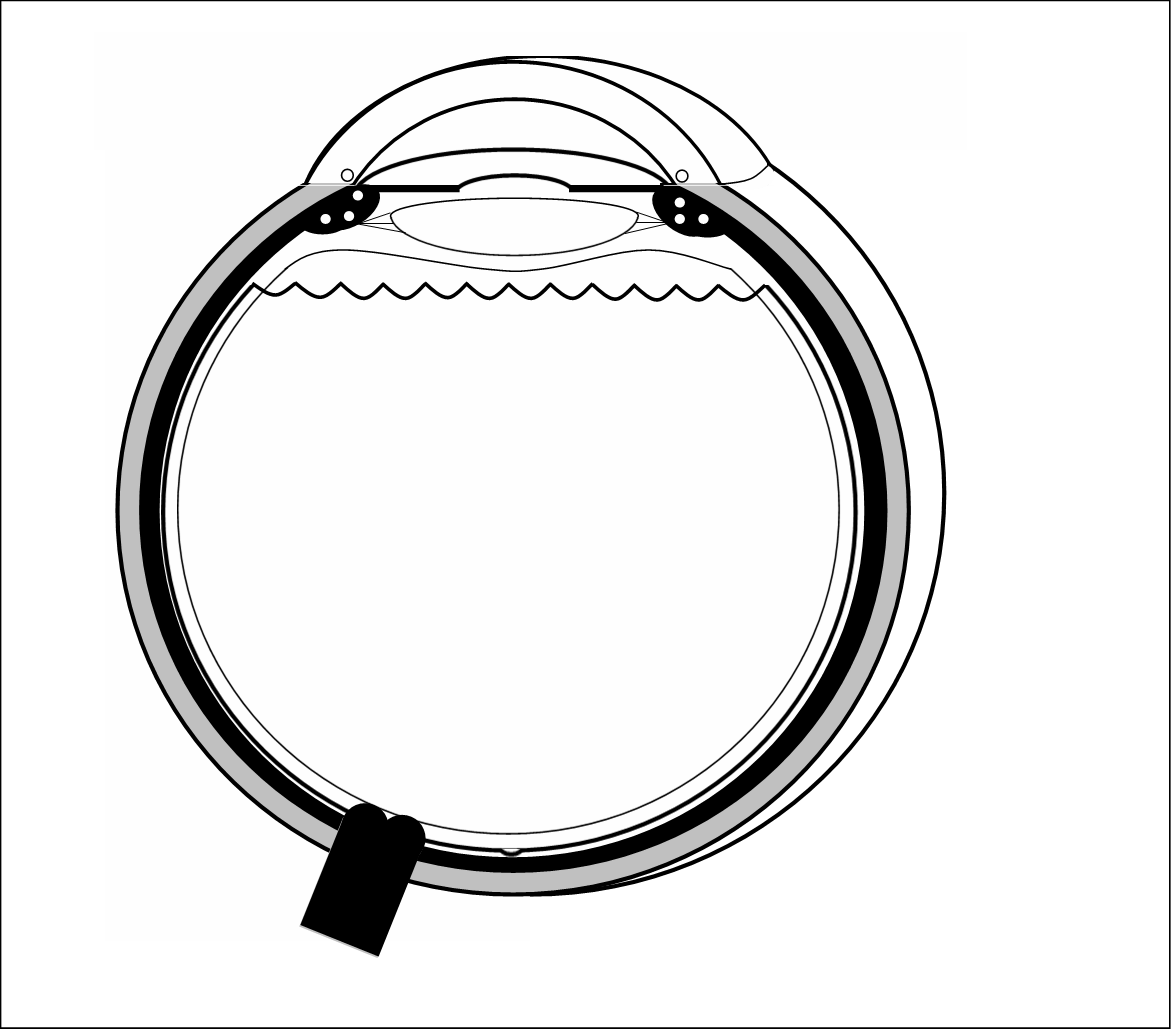 Paroi inextensible
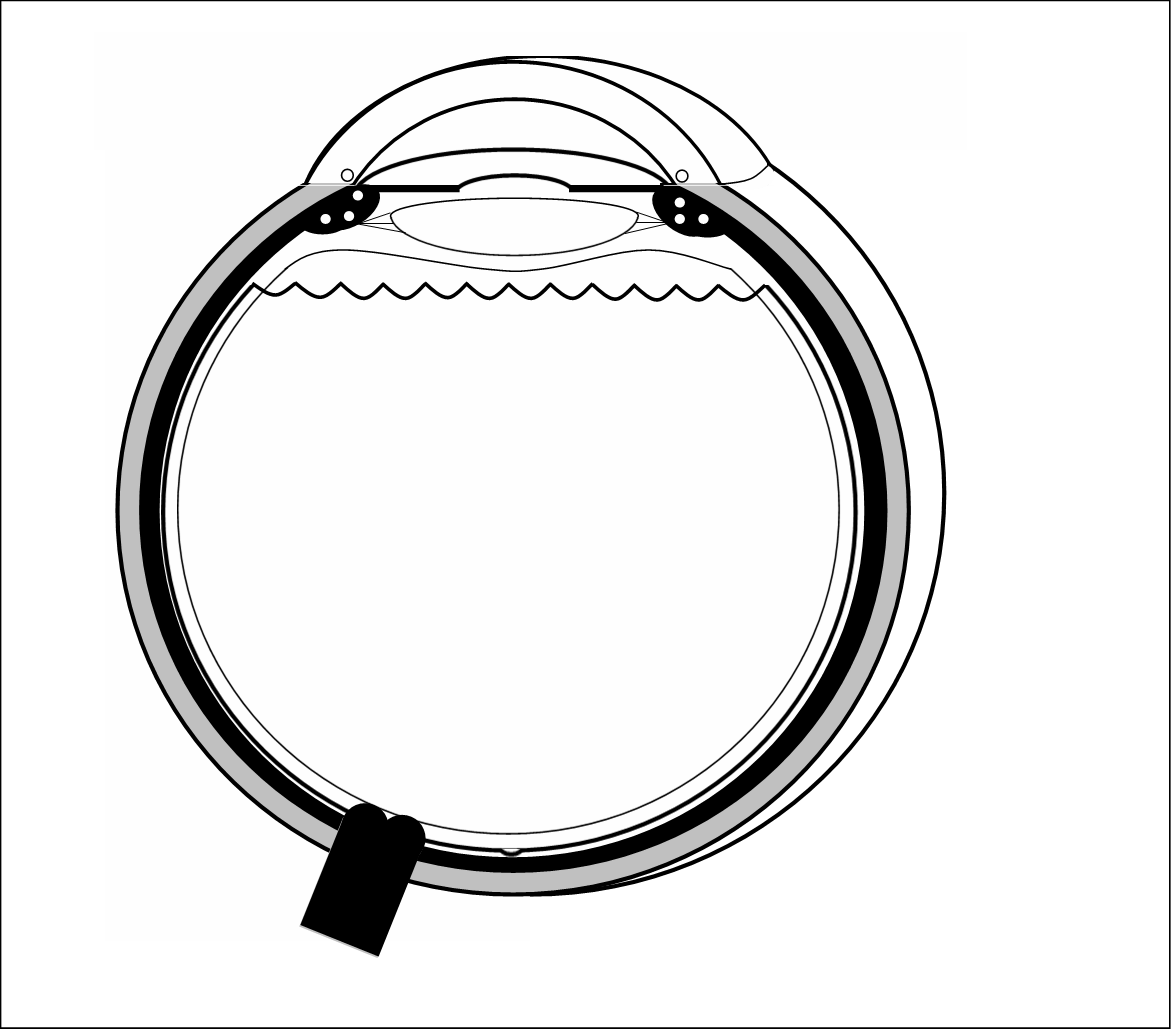 Paroi inextensible
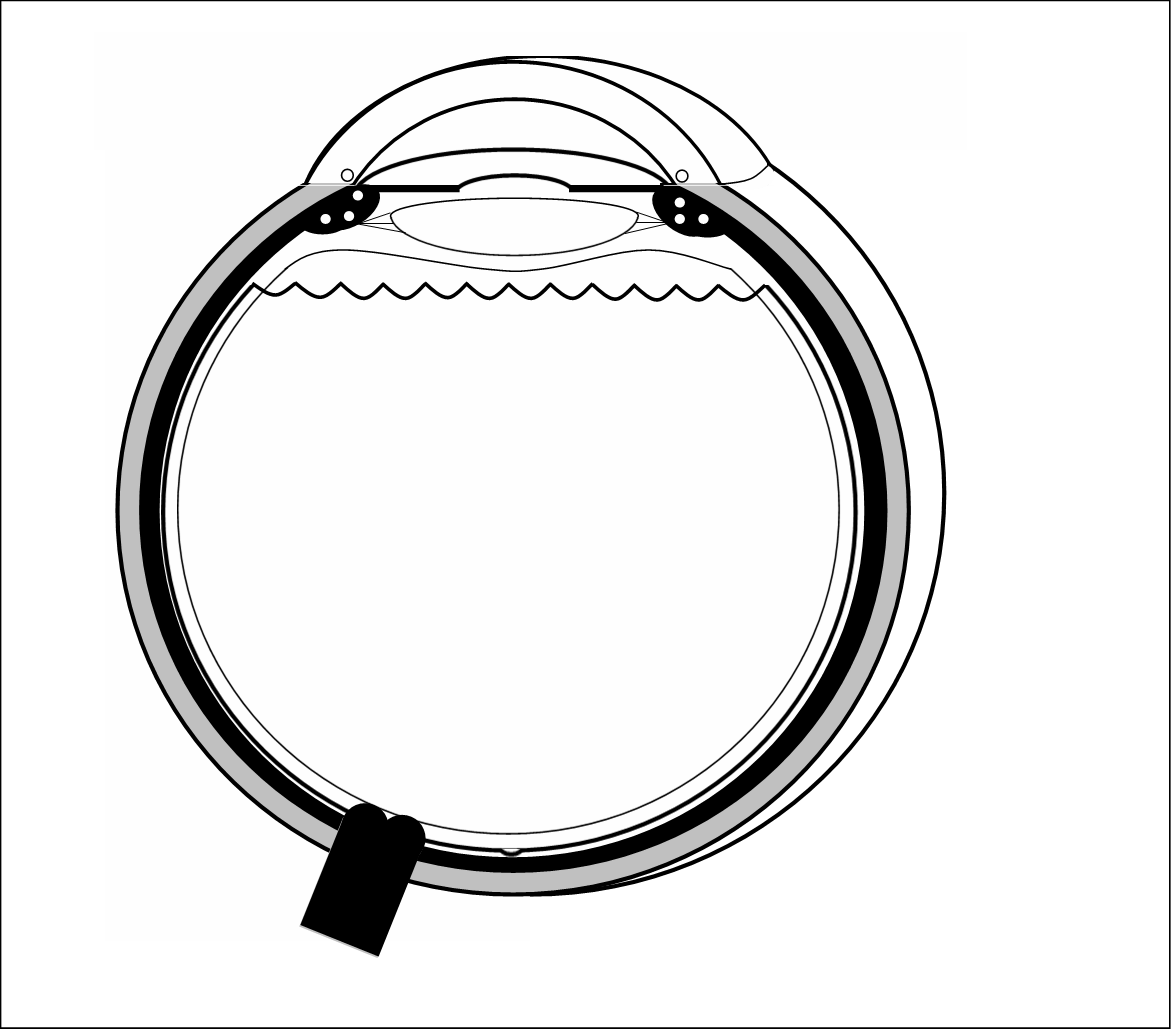 Paroi inextensible
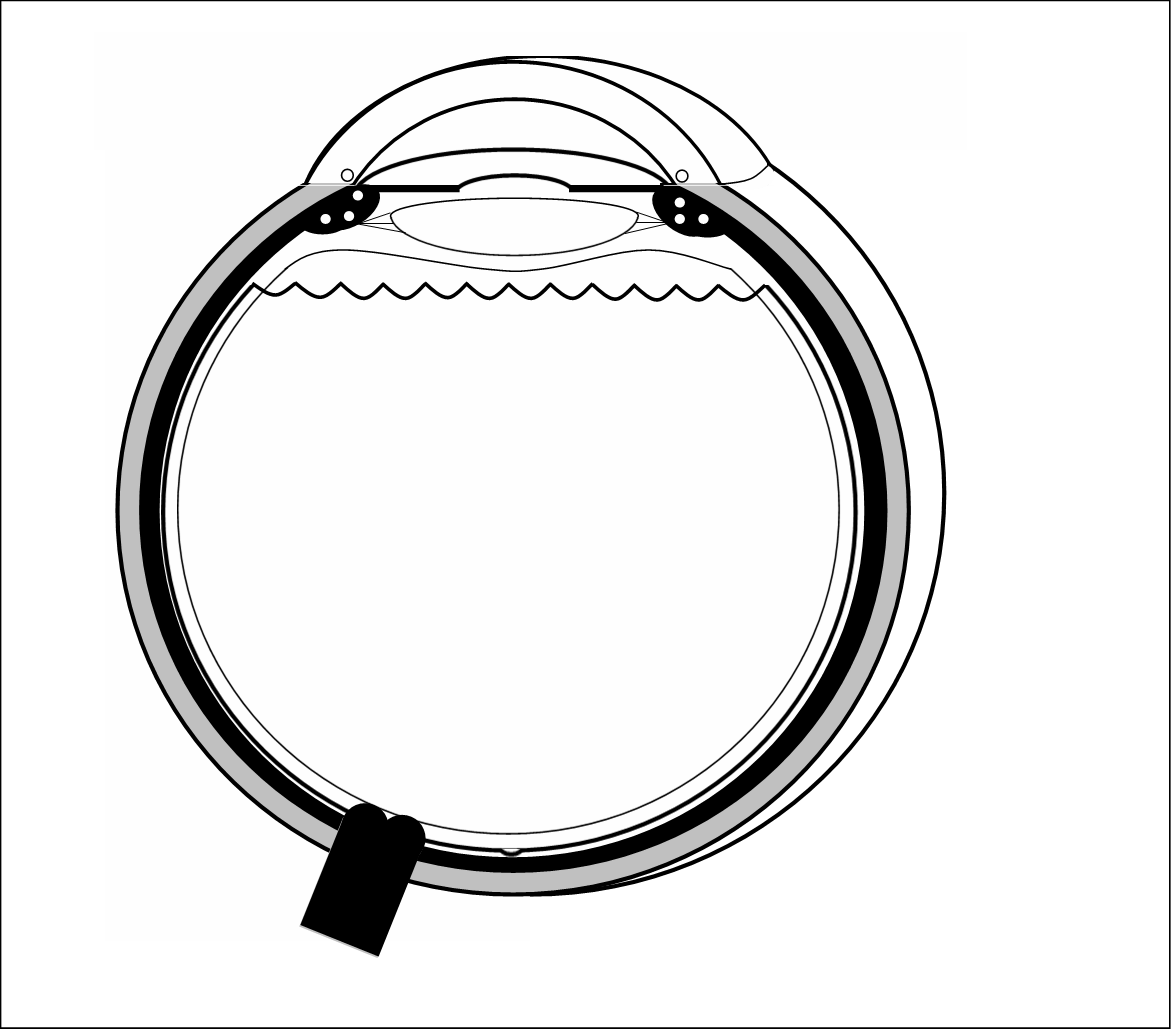 Paroi inextensible
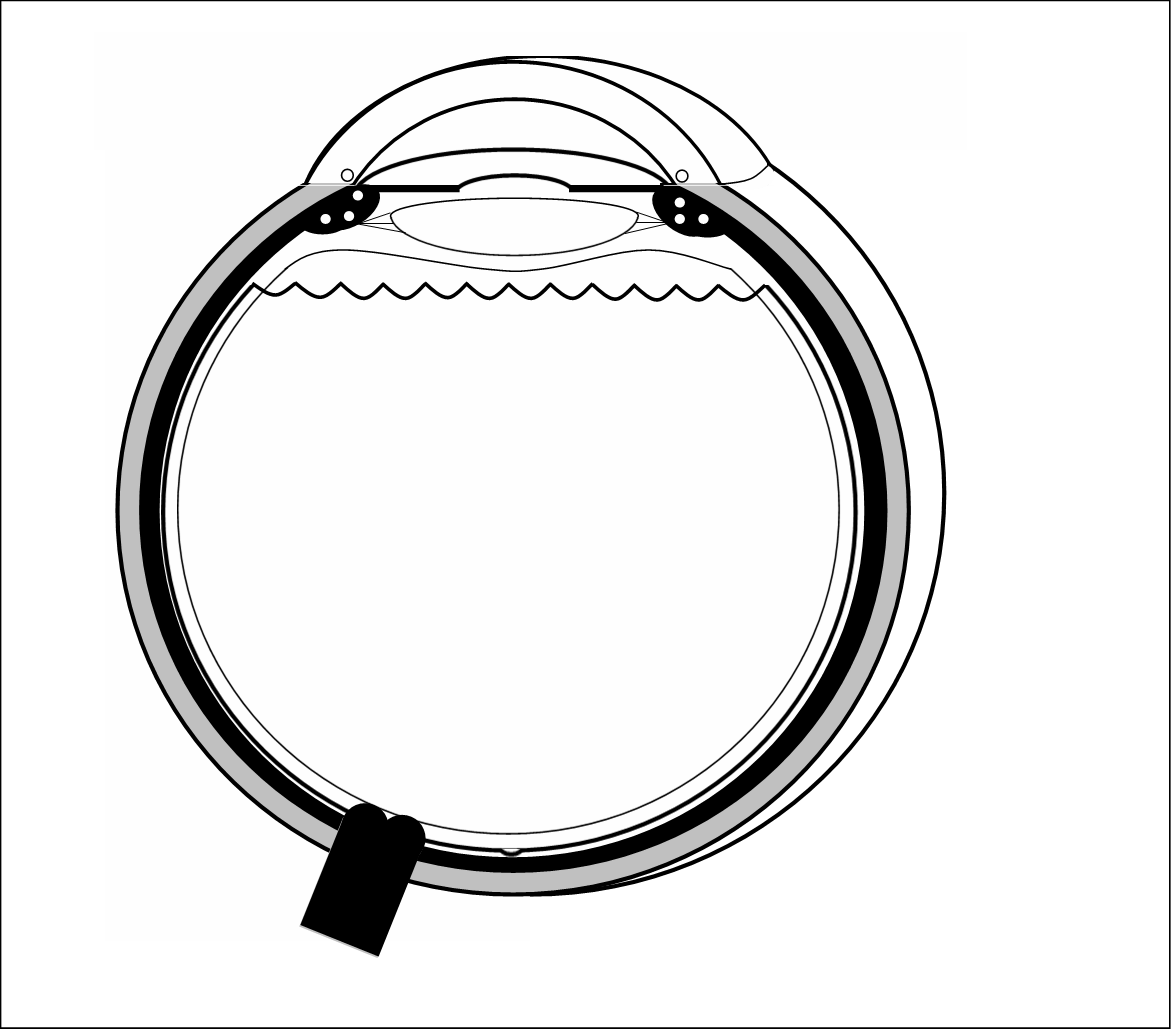 Paroi inextensible
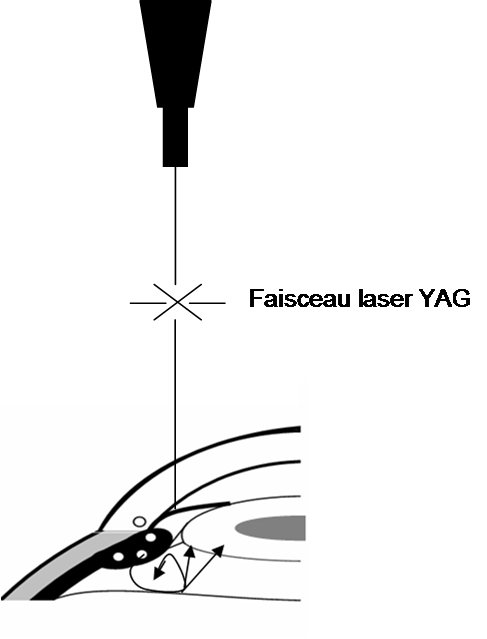 L’iridotomie permet à la libre circulation de
l’humeur aqueuse de l’arrière vers l’avant y compris
en cas d’adossement irido cristallinien
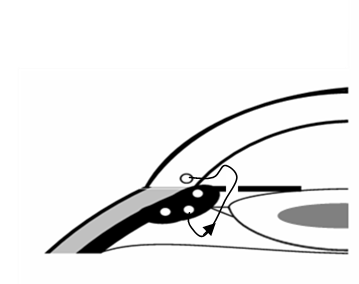 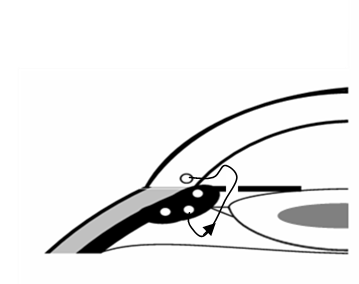 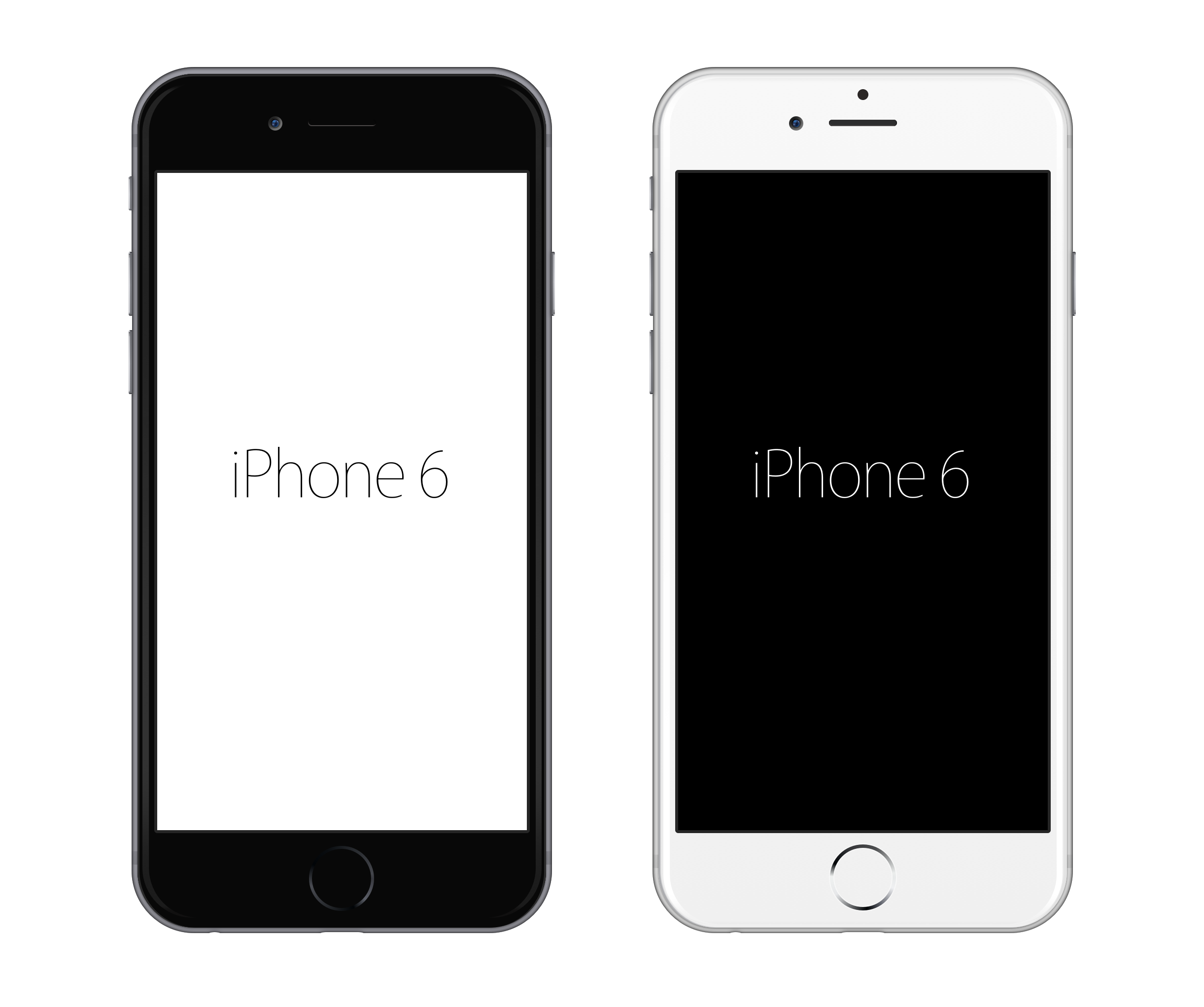 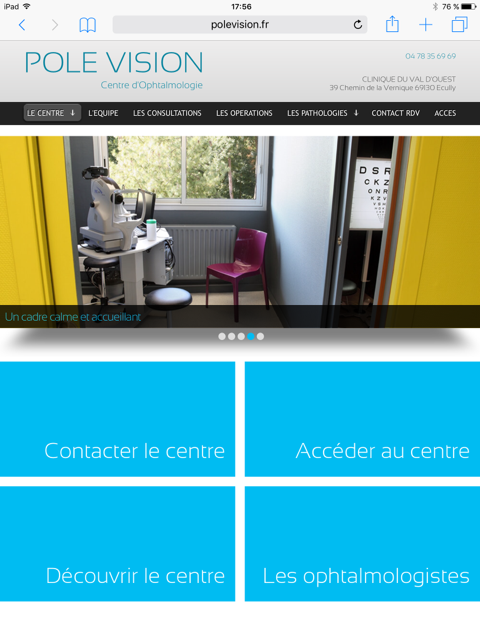 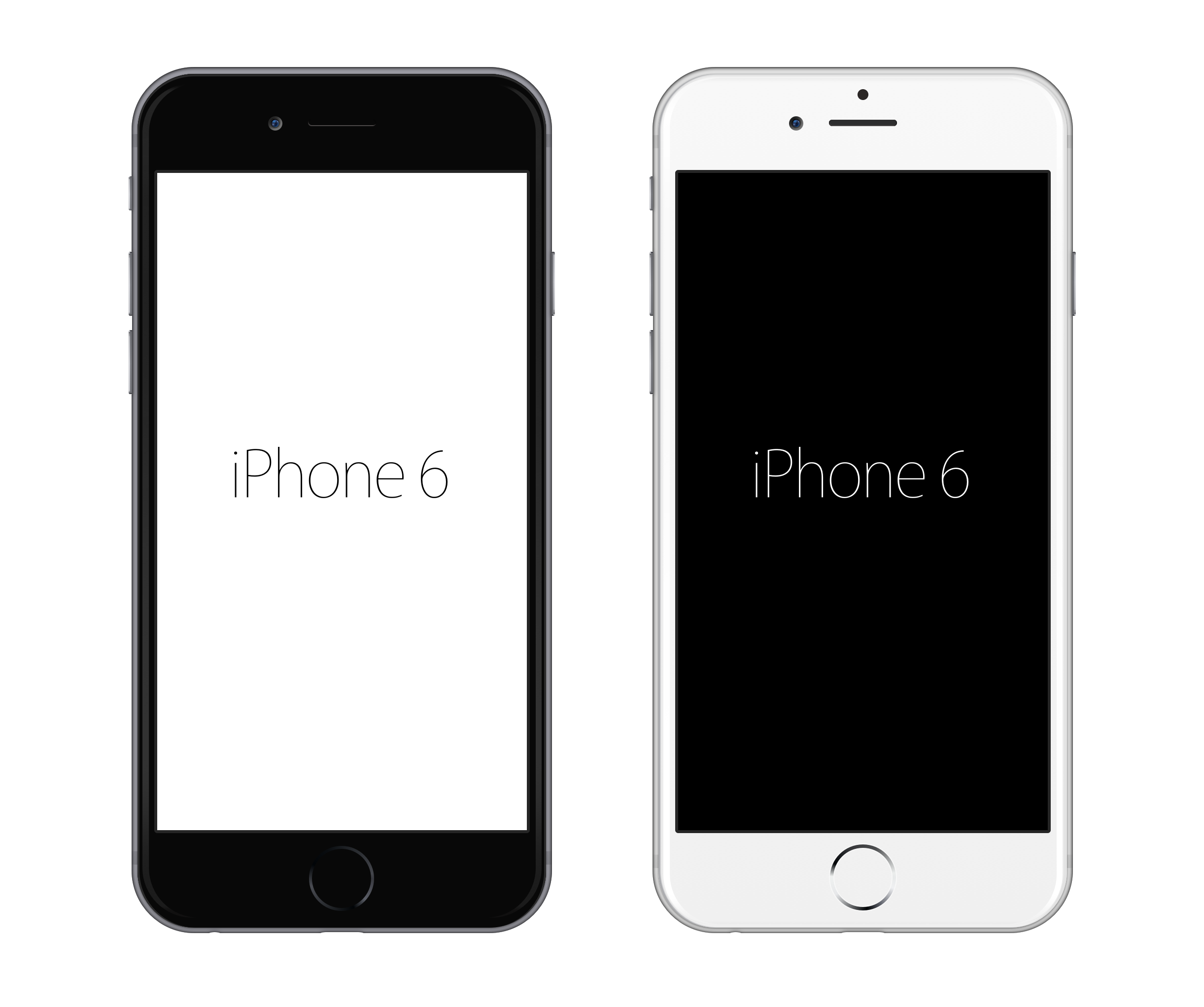 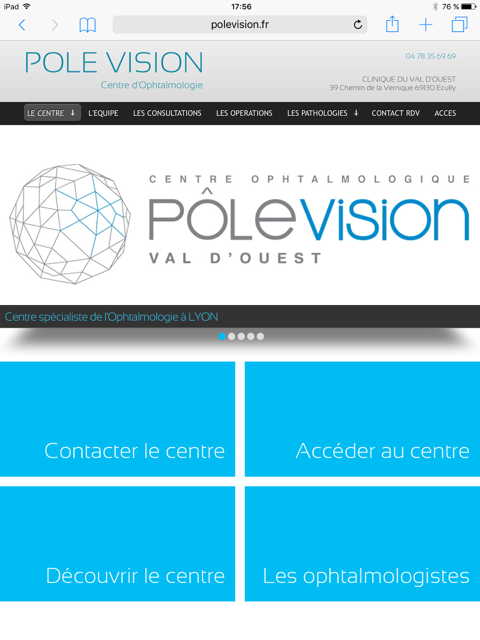 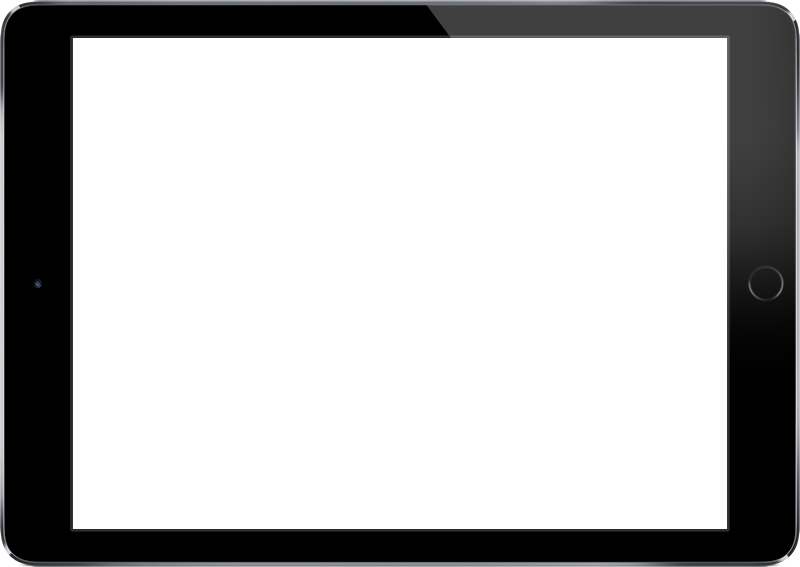 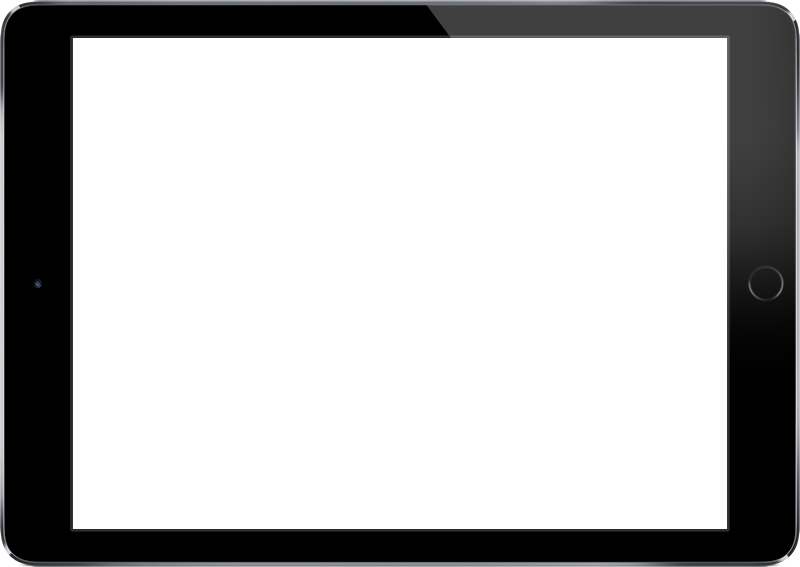 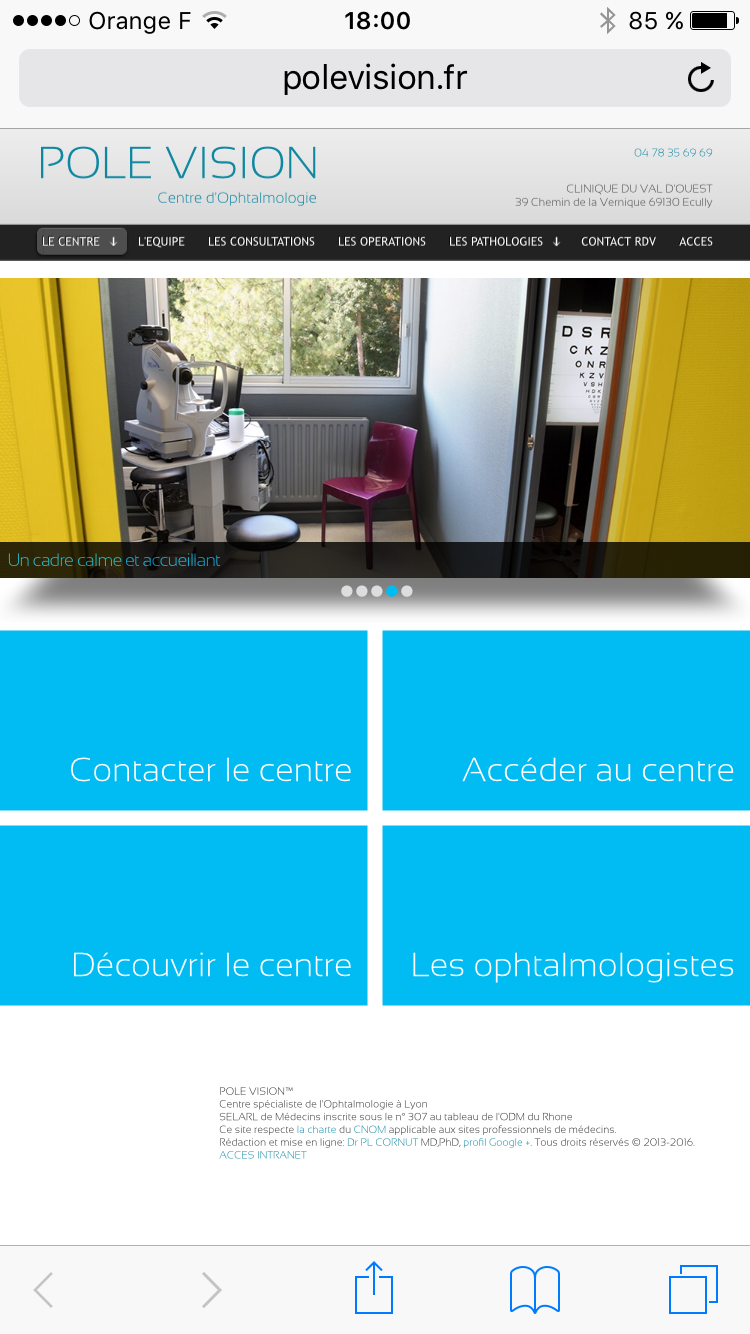 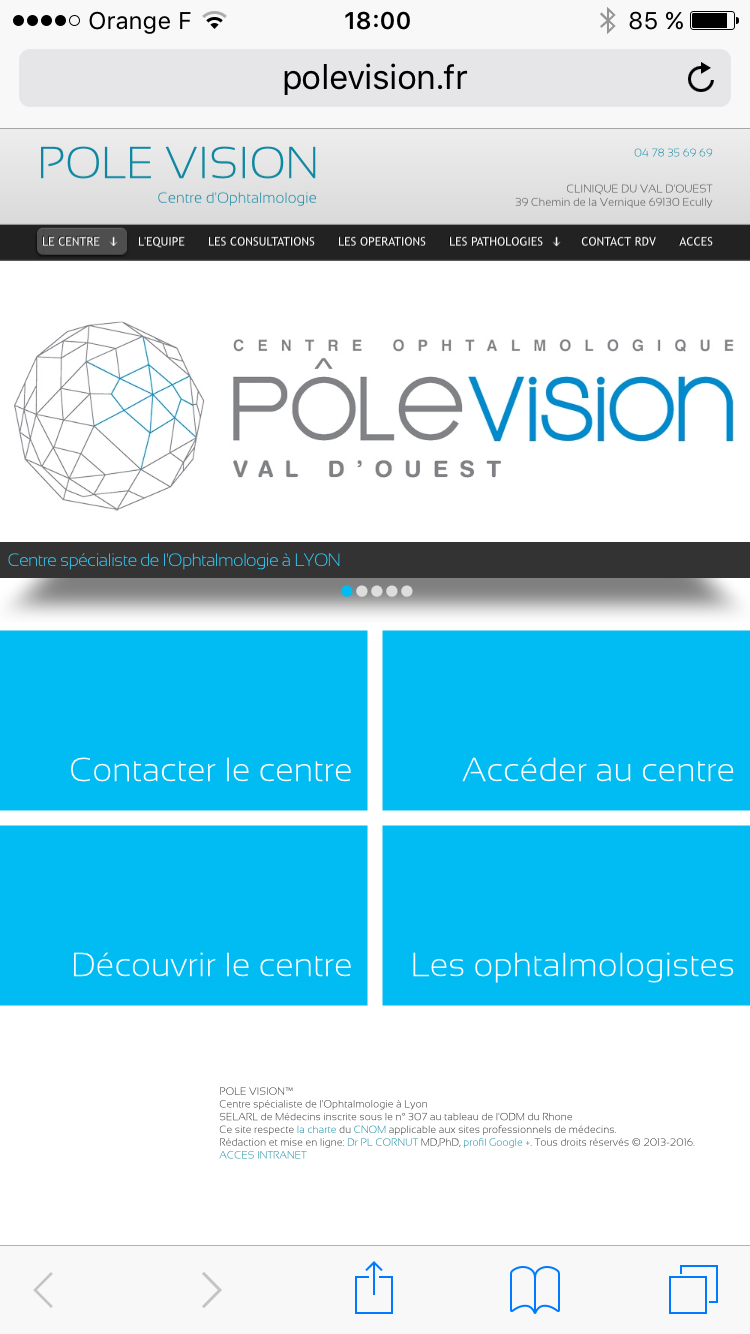 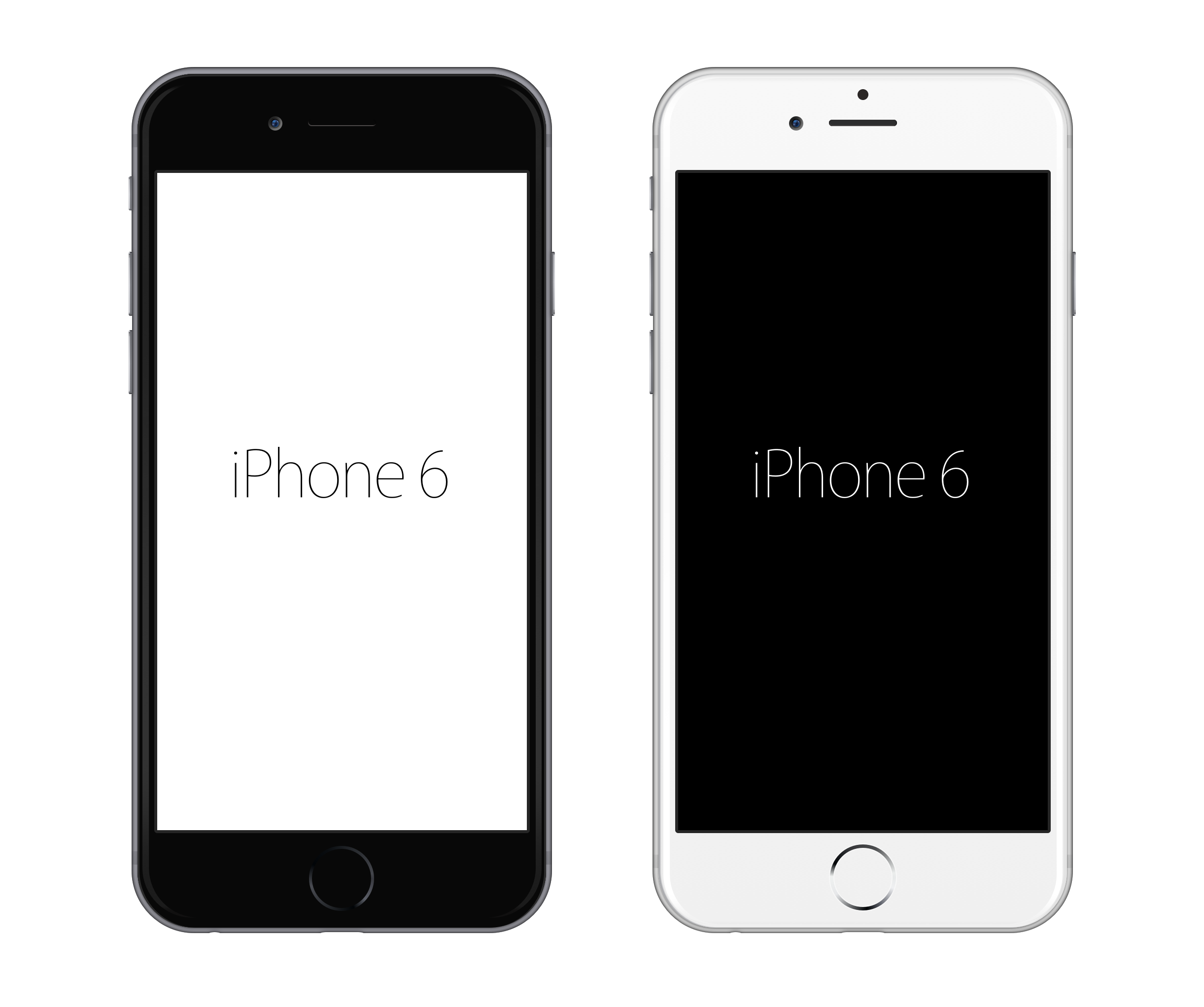 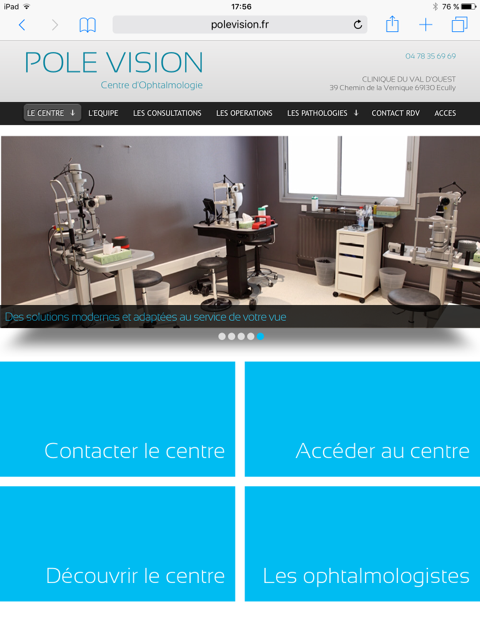 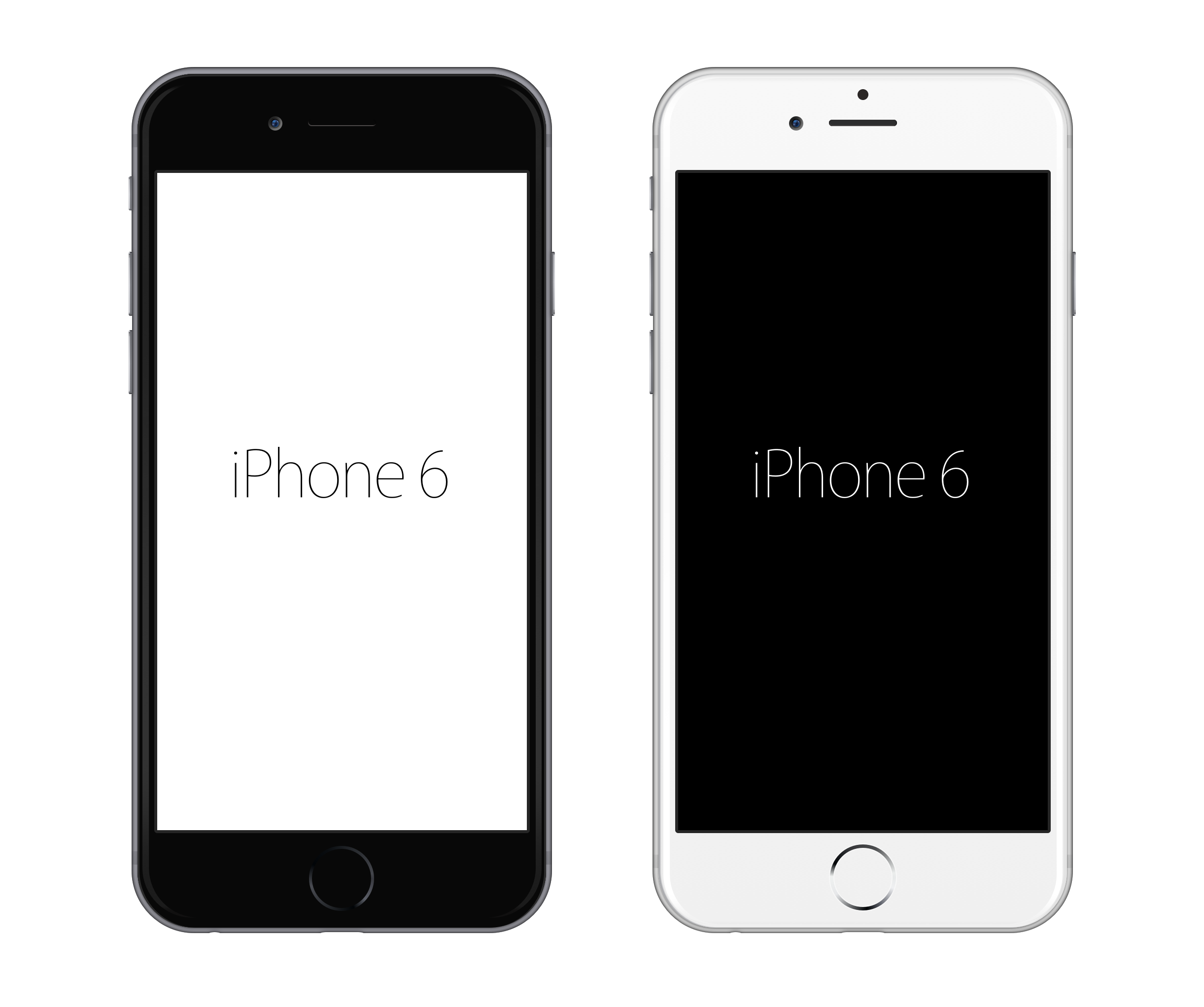 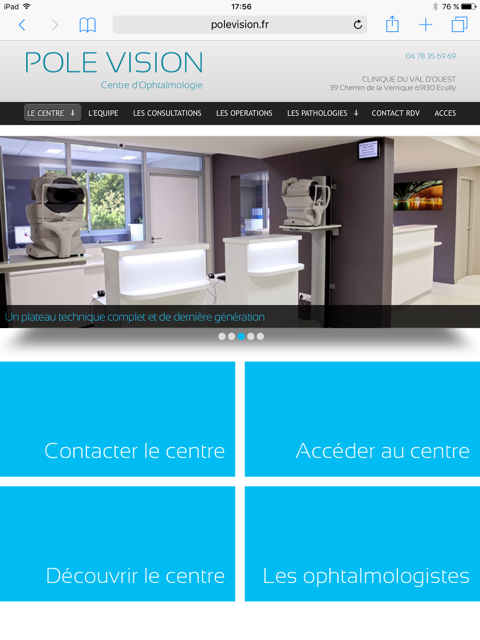 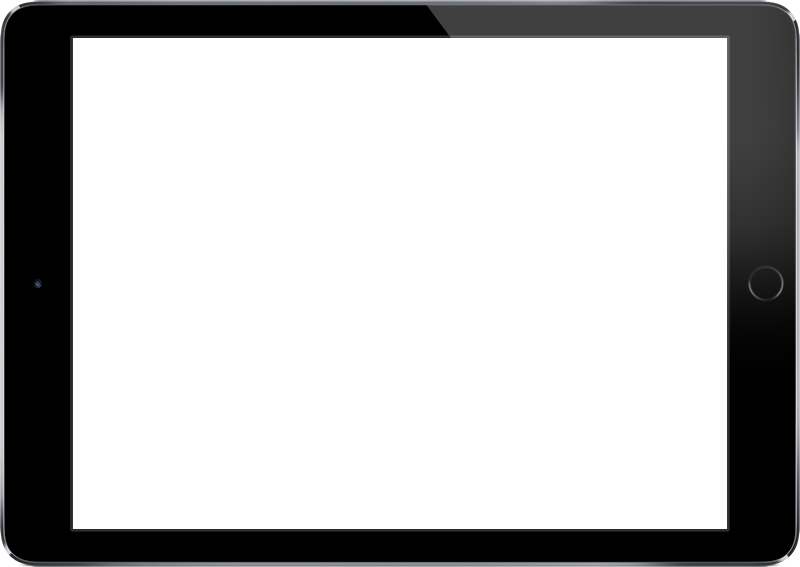 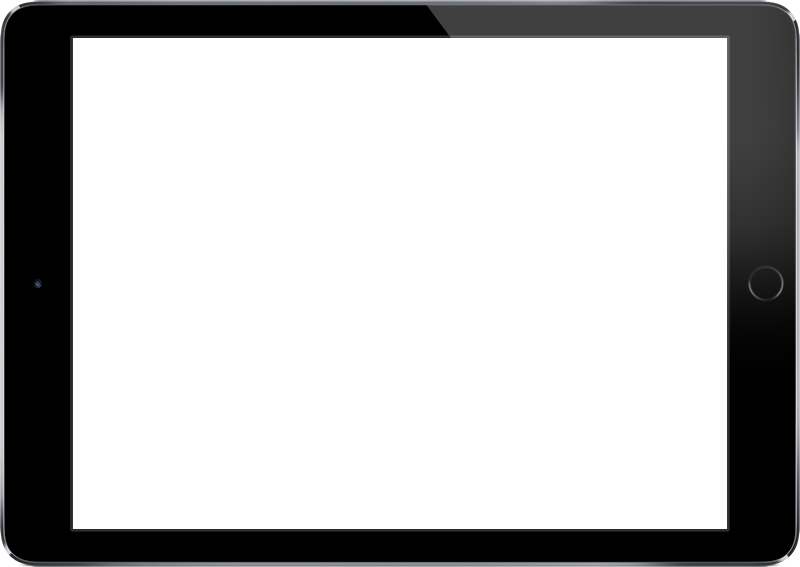 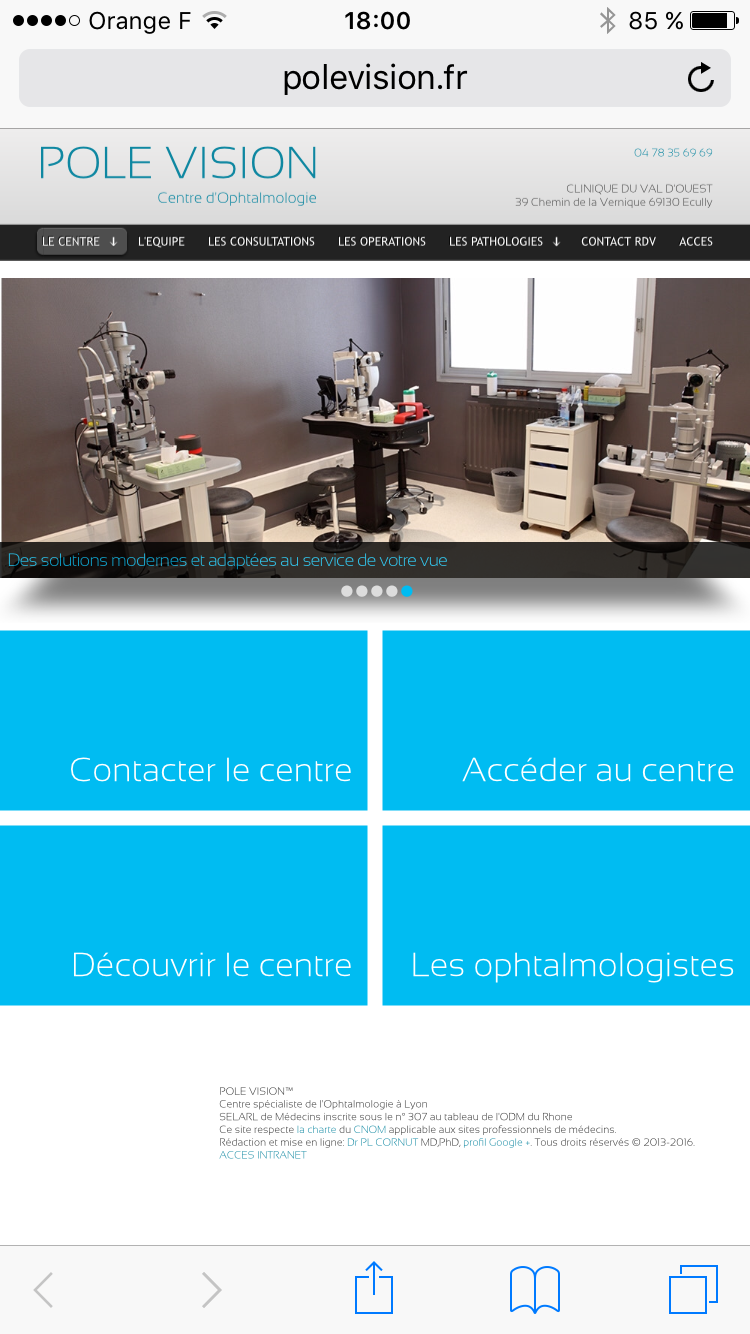 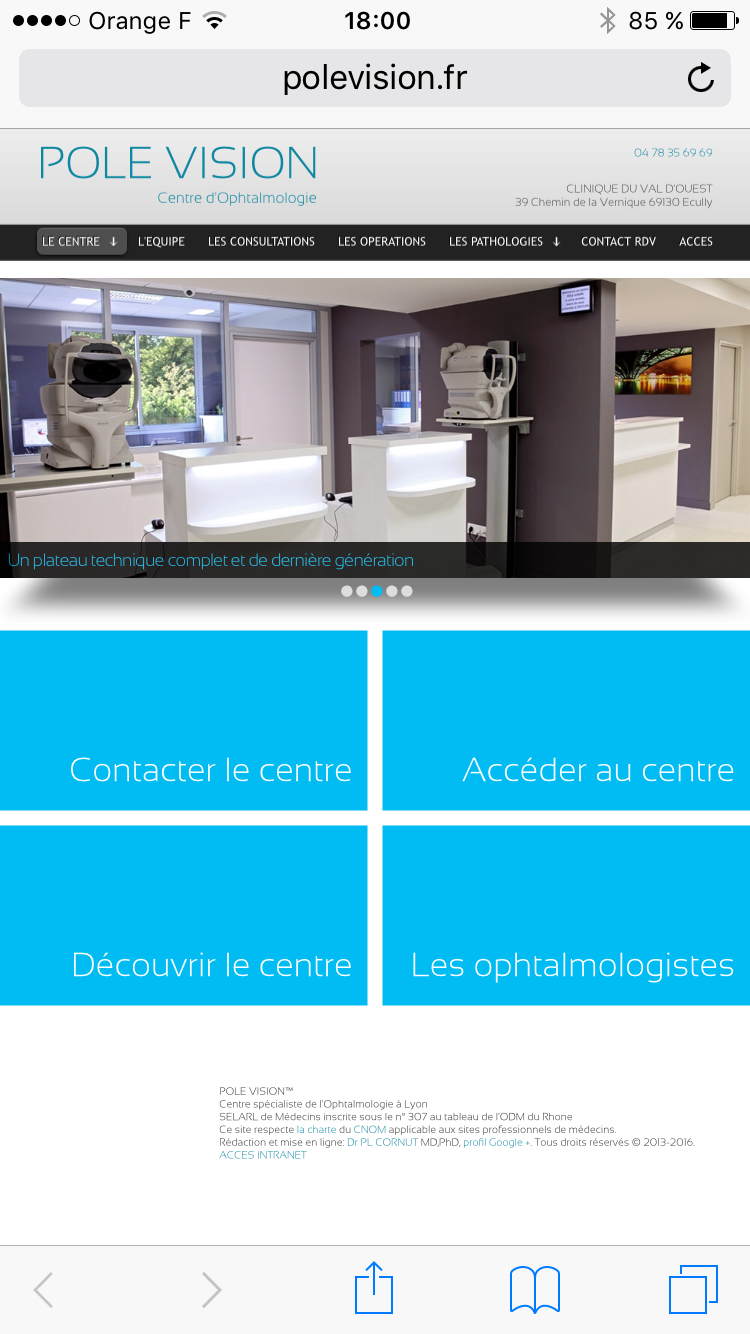 Variation de
Courbures
du
cristallin
Accommodation
inactive
Accommodation
active
L’accommodation raccourci la distance focale
Les variation de
courbures
sont
fonction du degré de
contraction du muscle ciliaire
Accommodation
inactive
Accommodation
active
Variation du
degré
de
contraction
du muscle ciliaire
Œil normal
Accommodation
activée mais 
inefficace
après
45 ans
Accommodation
inactive
Accommodation
activée
avant
45 ans
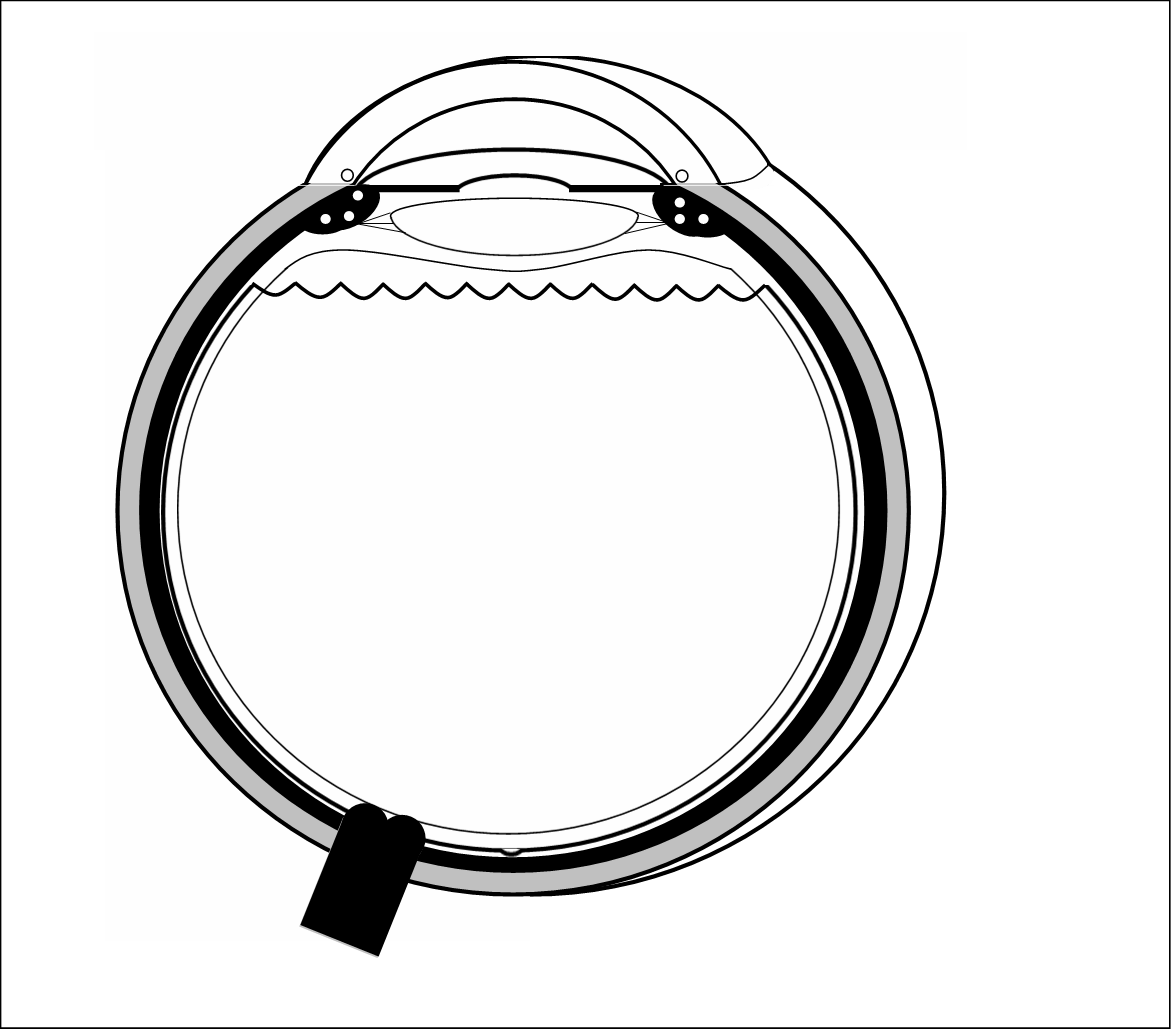 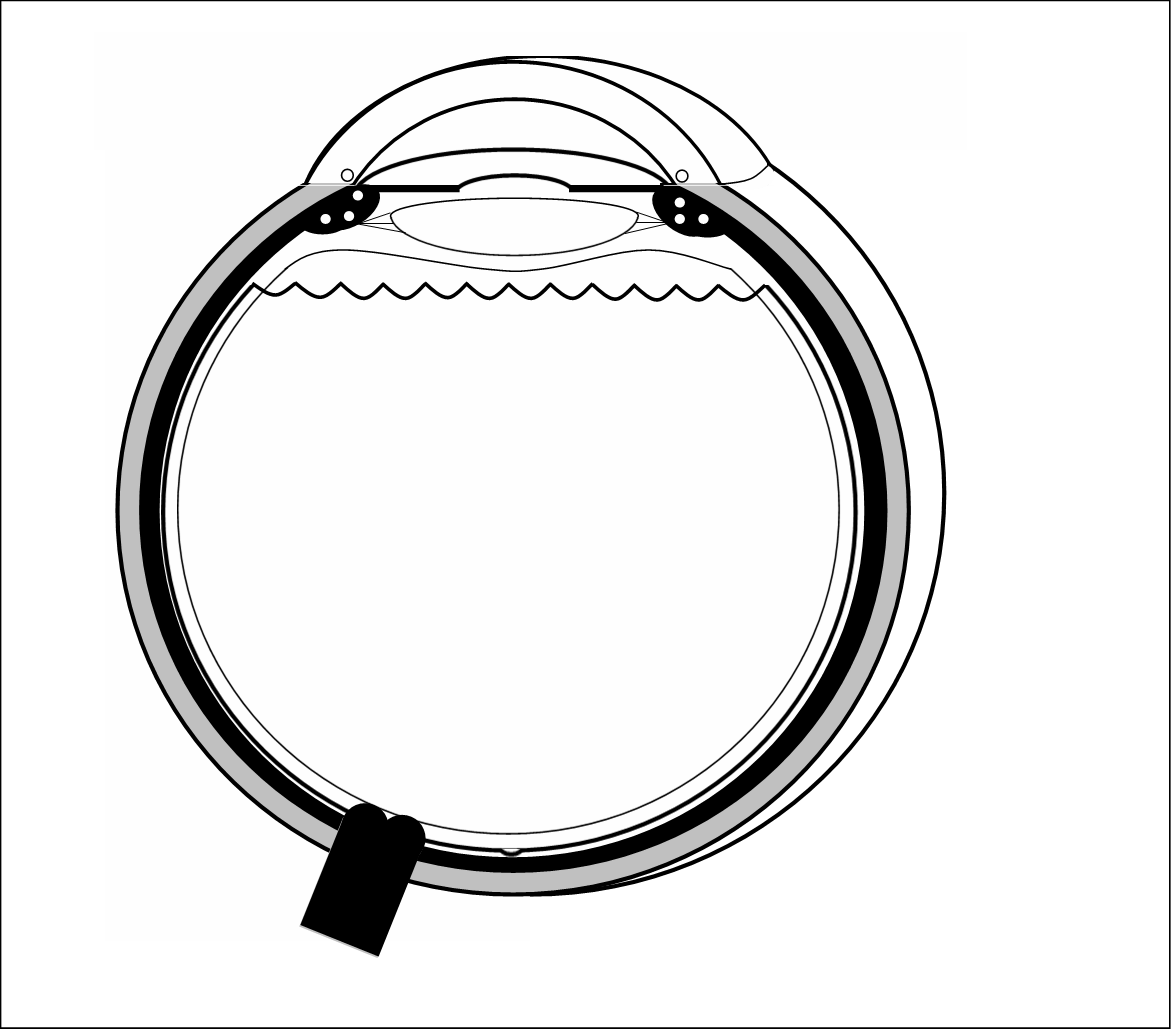 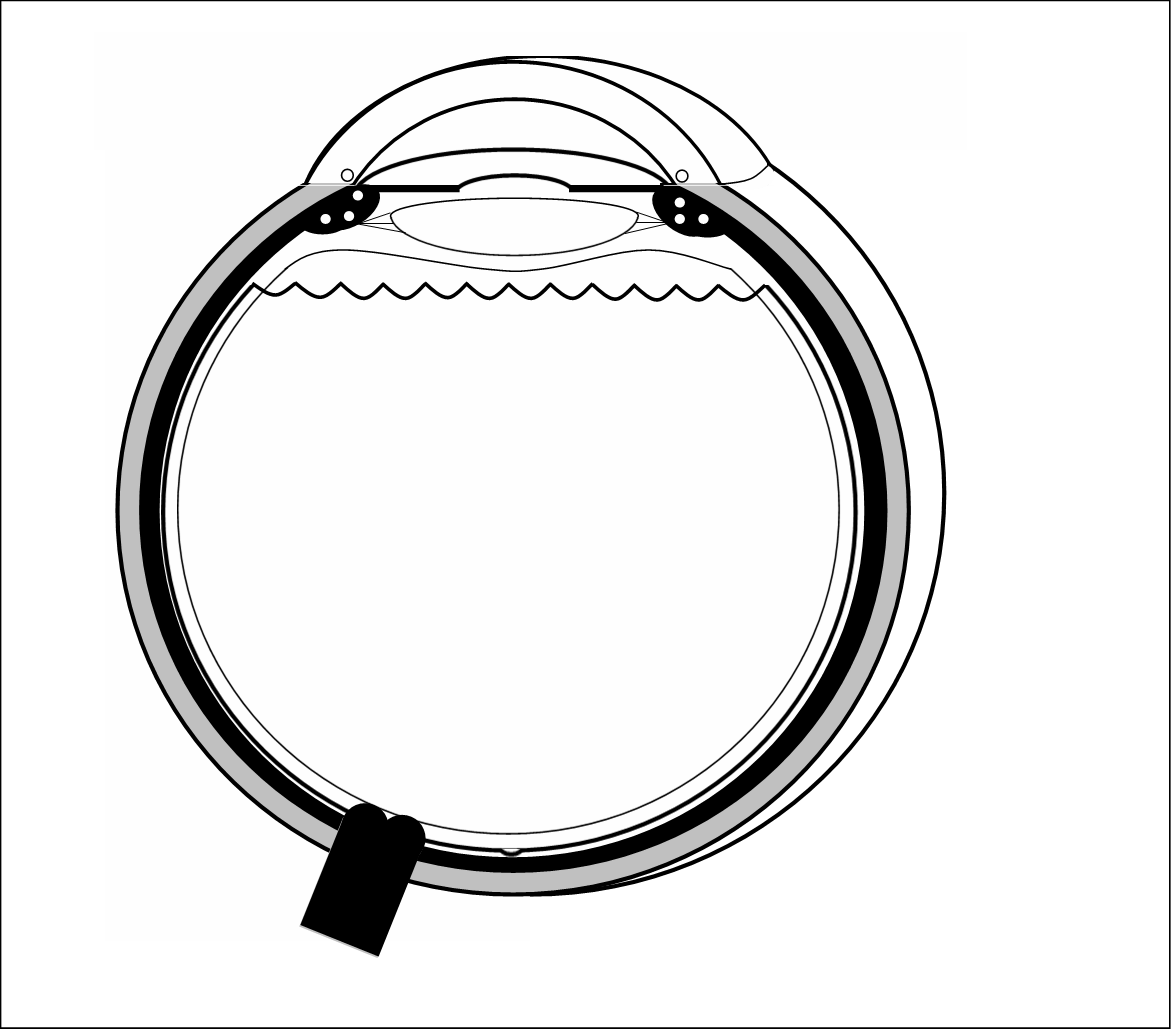 Points de
focalisation
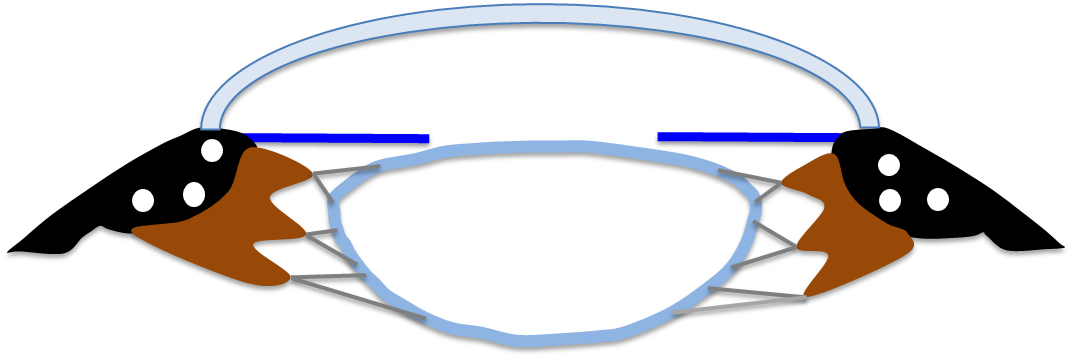 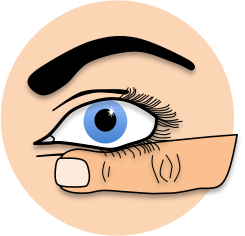 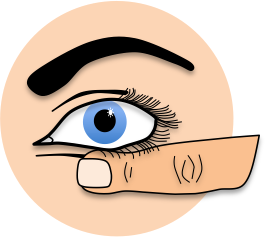 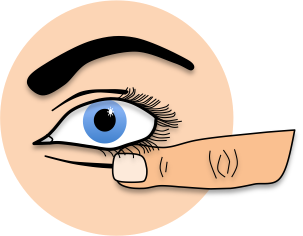 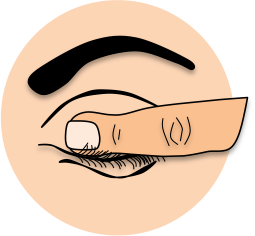 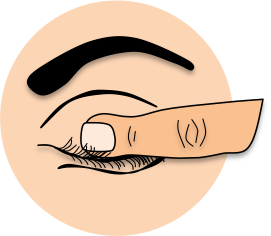 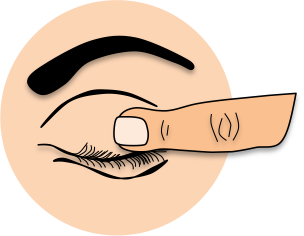 10 secondes
10 secondes
10 secondes
10 secondes
10 secondes
10 secondes
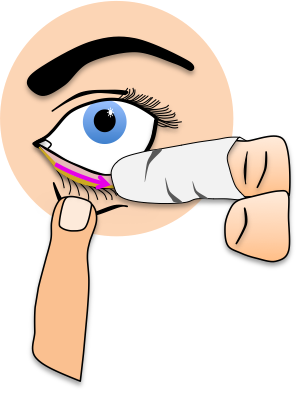 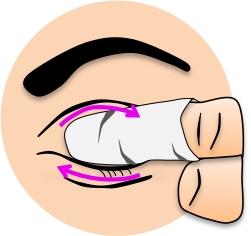 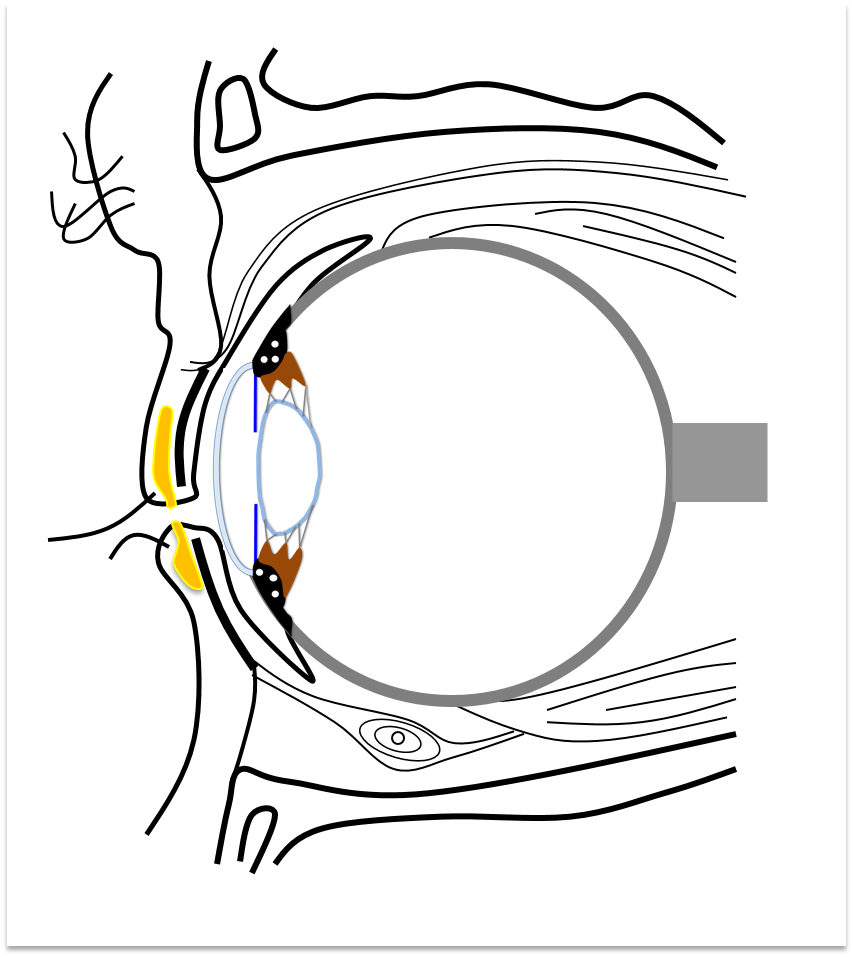